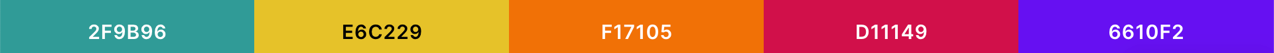 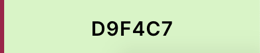 How good is my industry? Managing ICT Energy
Mike Berners-Lee
[Speaker Notes: Section 1 : Setting the broader context]
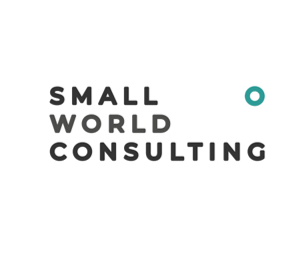 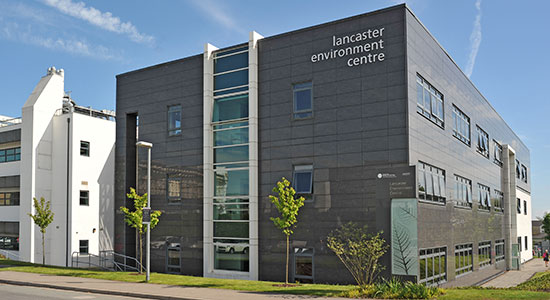 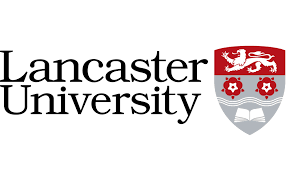 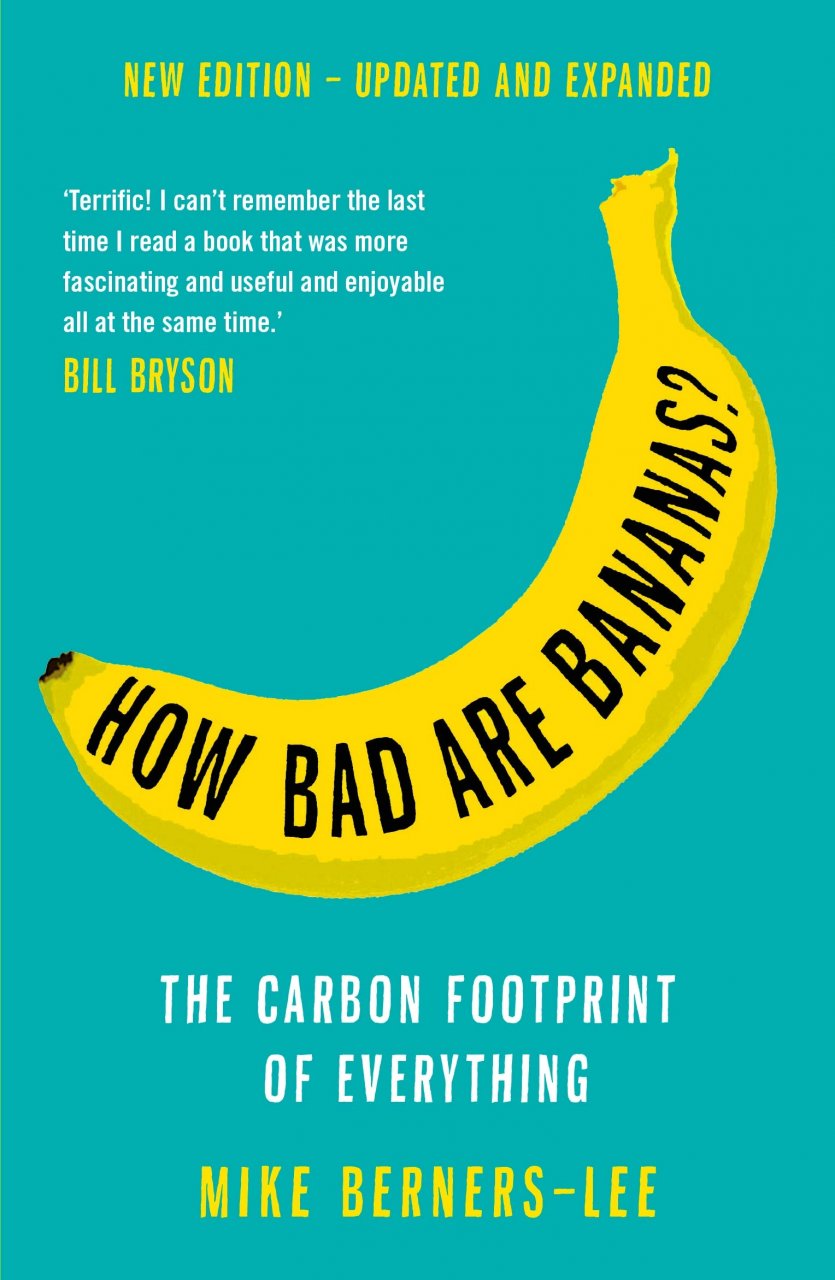 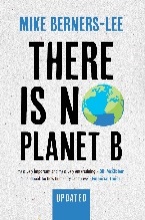 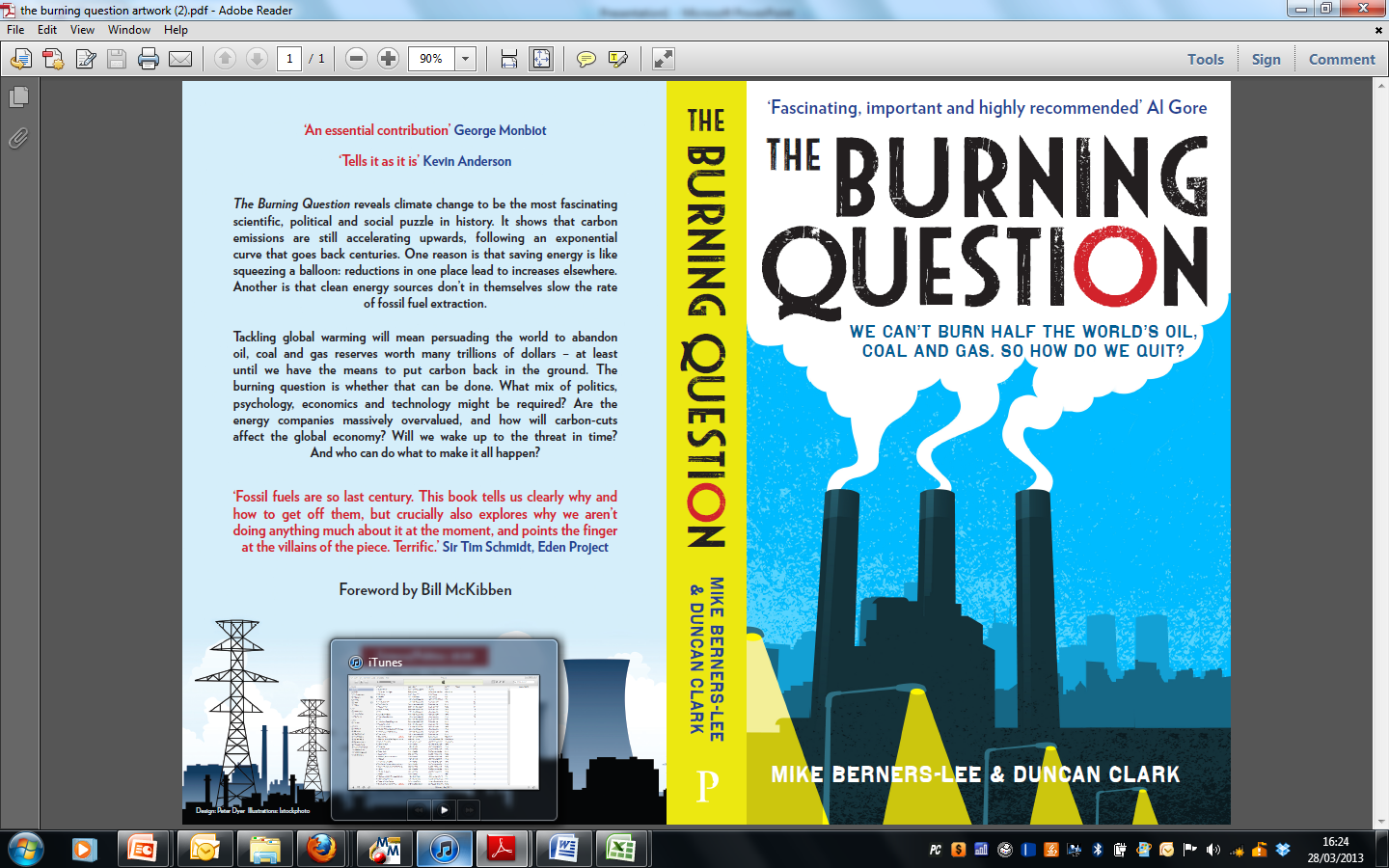 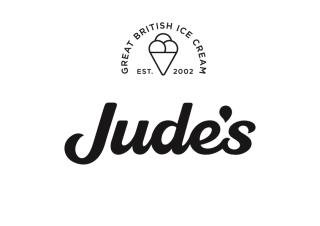 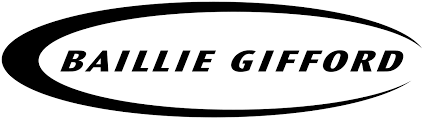 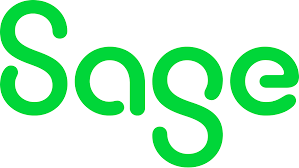 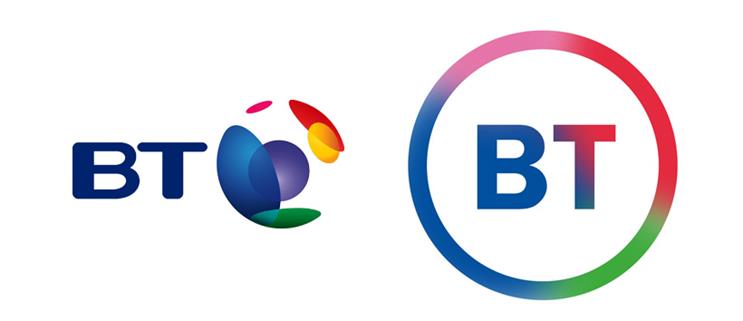 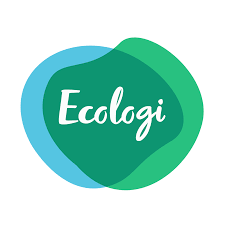 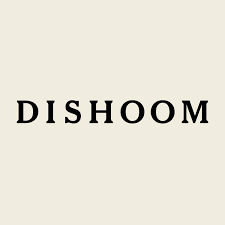 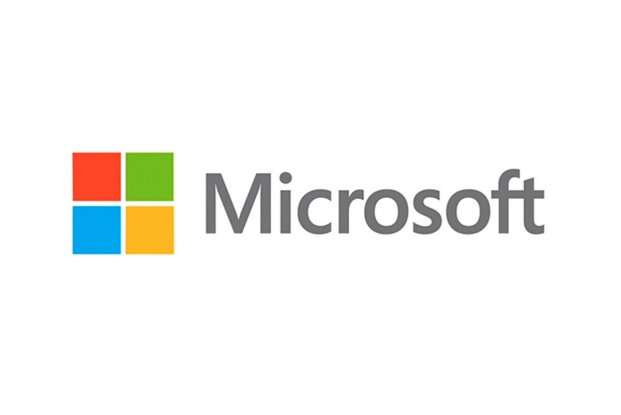 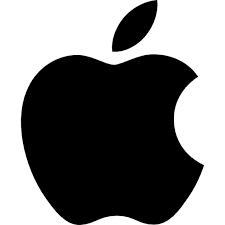 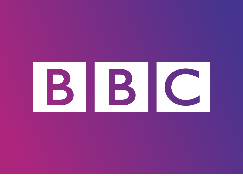 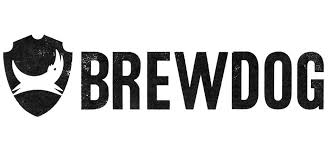 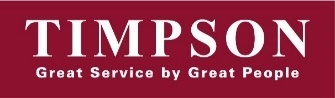 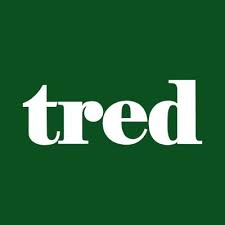 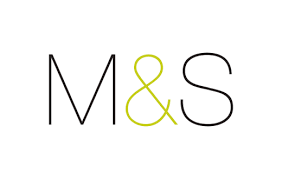 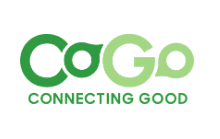 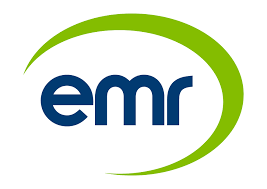 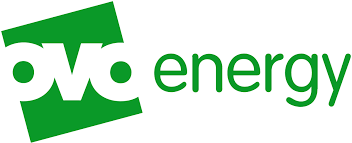 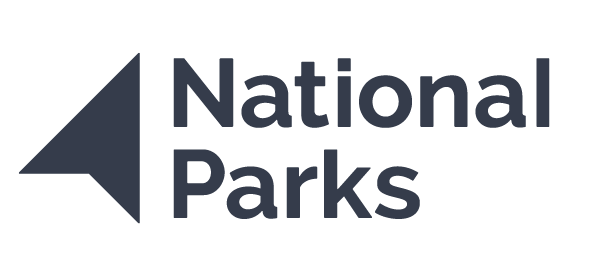 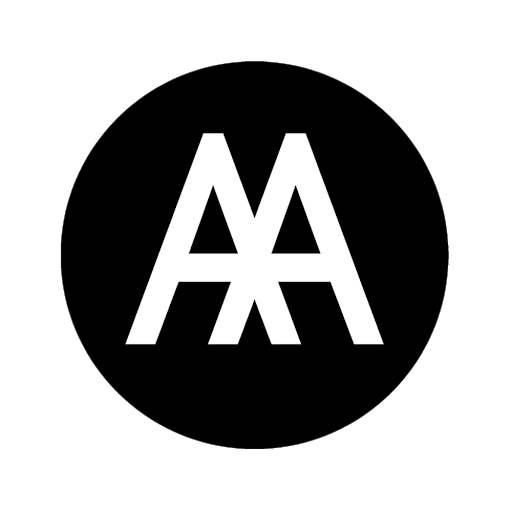 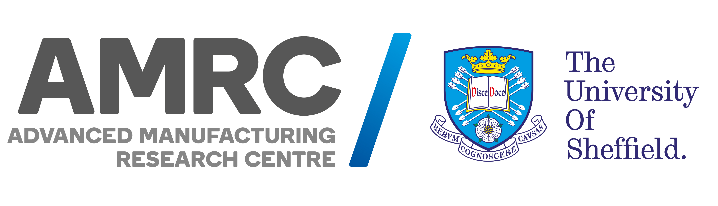 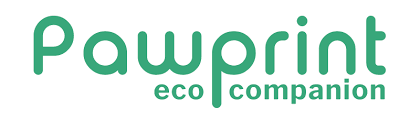 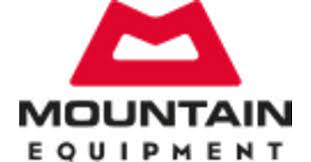 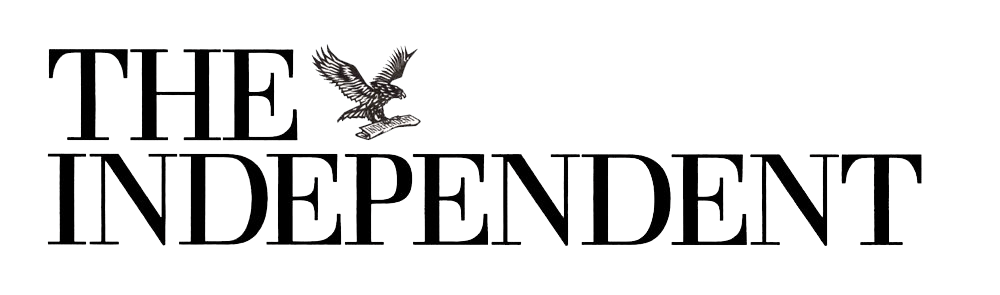 2
Global energy use
3
[Speaker Notes: Global energy use over time from 1850
As a species, our total energy use has been rising for millennia; almost every year we have used more energy than the year before
The rate of growth in energy use has also increased
Between 200 and 50 years ago, energy use rose at only around 1% per year
For the last 50 years or so, increase in global energy use has averaged at 2.4% per year
Energy growth, innovation and efficiency improvements have always gone hand in hand]
Here We Are in the Anthropocene
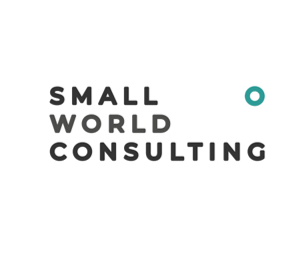 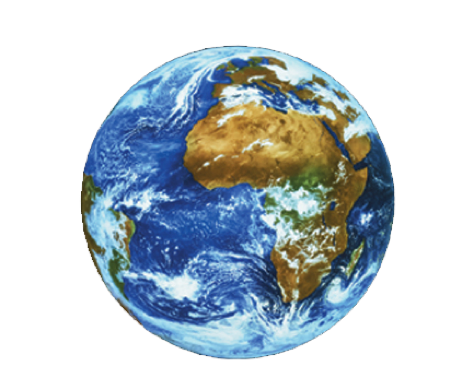 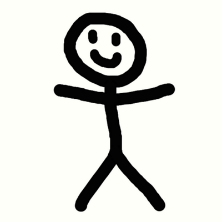 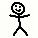 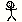 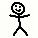 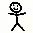 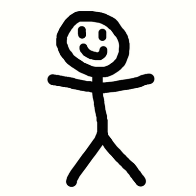 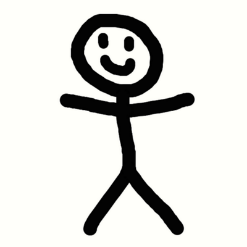 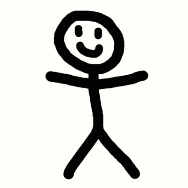 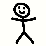 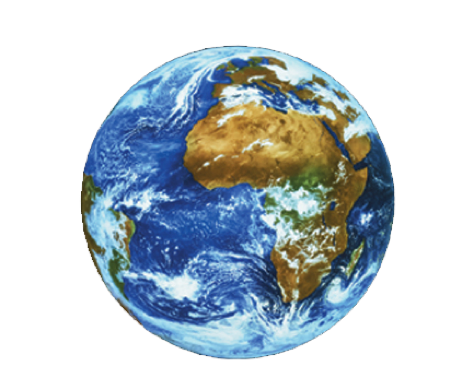 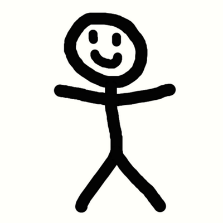 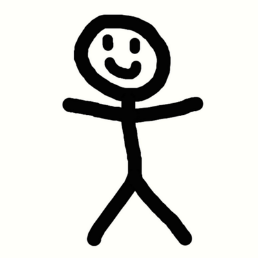 For better and worse
Like it or not
Ready or not
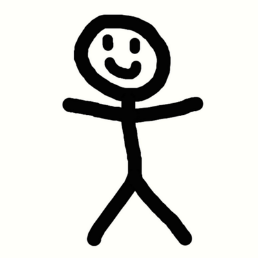 [Speaker Notes: For a long time increases in energy use didn’t matter too much because the planet was a big, robust place, compared to our small species
Our rise in energy use has suddenly, recently, and accidentally, landed in the Anthropocene – the era in which we are big and powerful compared to our fragile planet
100 years ago we couldn’t smash the planet up if we tried
50 years ago we realised we could smash it up if we did something stupid, like have a nuclear war
Now, we are in a position where we will smash it up unless we try pretty hard not to
The Anthropocene is a totally different context for humans to operate in
The structure of our societies, our values and the way we think were all developed when we were a small species on a big planet
The Anthropocene brings with it the question of how much of the way we live is still fit for purpose?
We need to find a way of reengineering what is not fit for purpose very quickly]
A multidimensional 
challenge
Climate
Food
Energy
Population
Disease
 Threats
Biodiversity
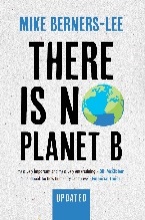 Other
Pollution
Plastics
[Speaker Notes: These are some of the issues facing our planet today
Biodiversity loss
Plastic pollution
Feeding the global population
Inequality
Diet
Antibiotic resistance (2/3 of antibiotics globally are fed to animals)
Energy
This leads on into other things that we need to consider to deal with these issues
Truth and trust: 
There is more complexity in the world than we have ever had to deal with, so our view of the truth needs to be clearer than ever
We must insist on truth from our leaders and the media, and question whether our information sources are worthy of our trust
Inequality
Without addressing inequality, global agreements and cooperation required to tackle climate change will not be possible
Growth
Is growth the root of all evil?
Is all growth bad?
Values
There may be some values that we must all adopt in order to make widespread changes
Human thought
Maybe we urgently need to become better at certain types of thinking]
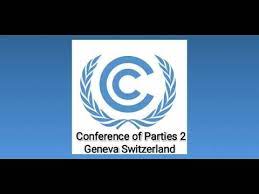 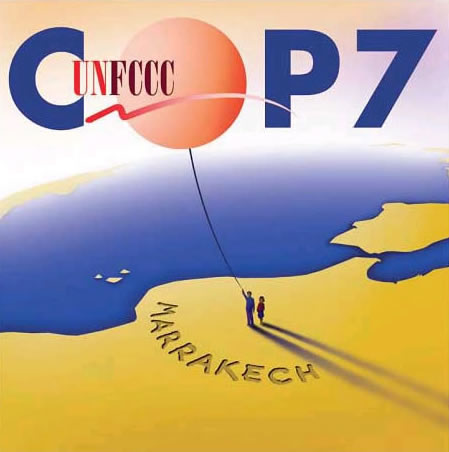 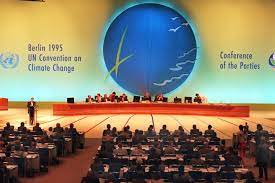 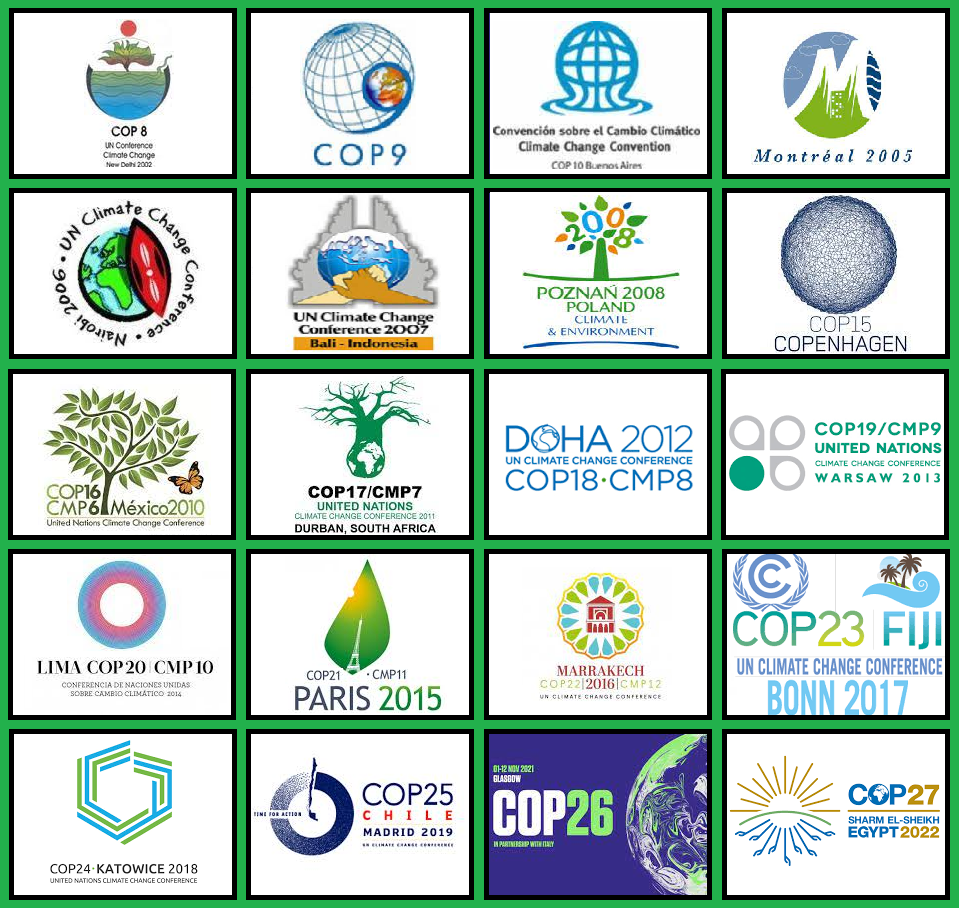 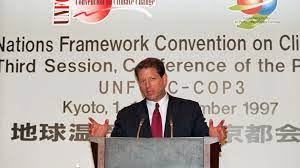 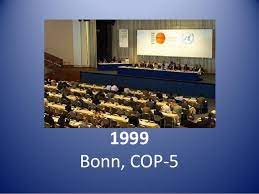 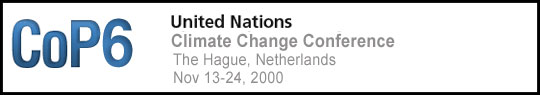 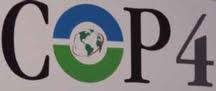 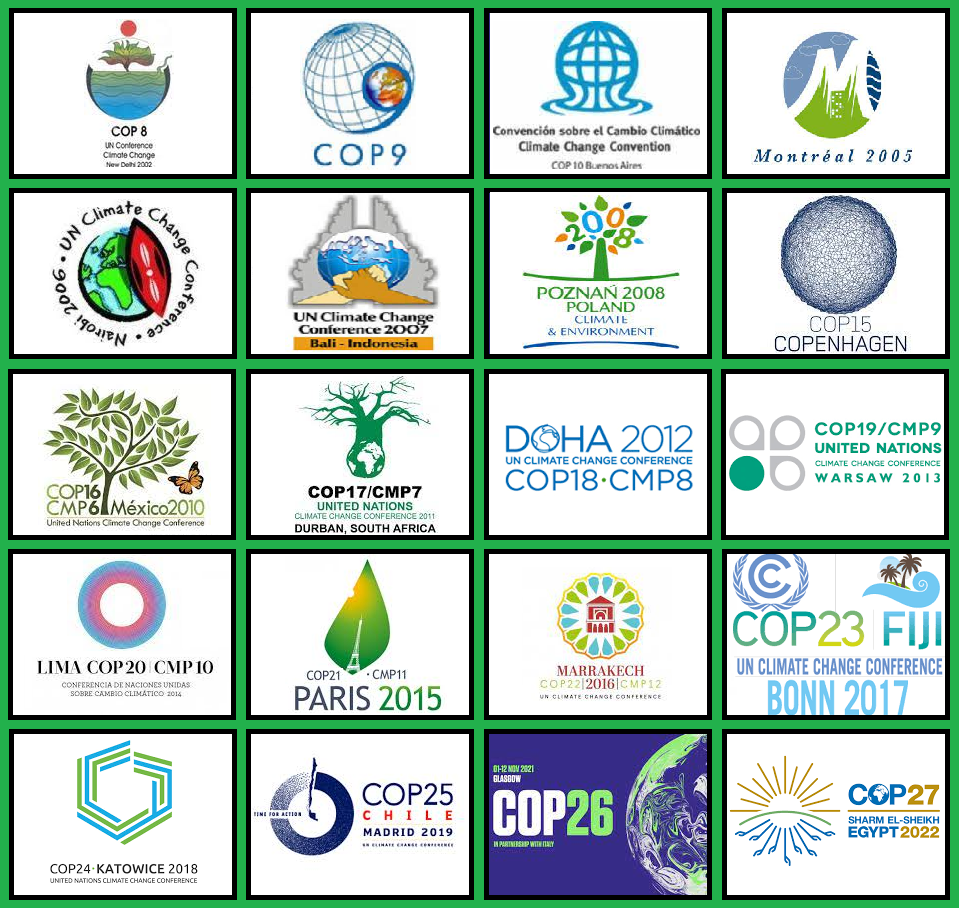 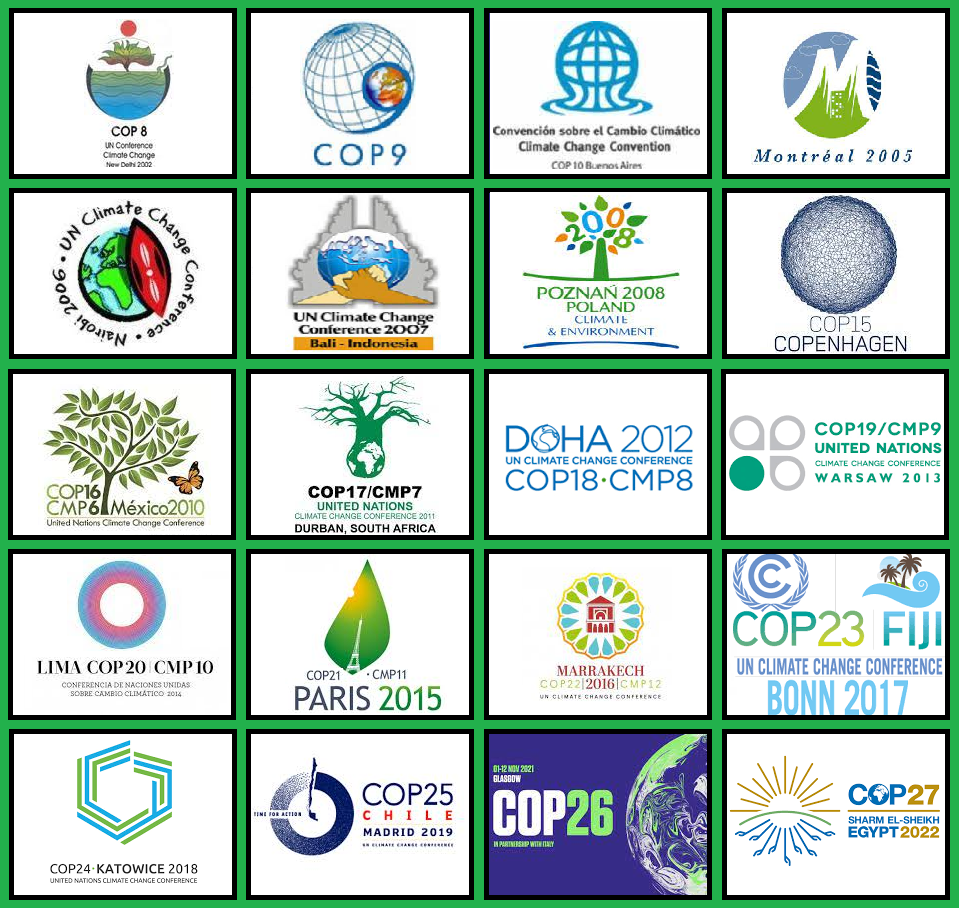 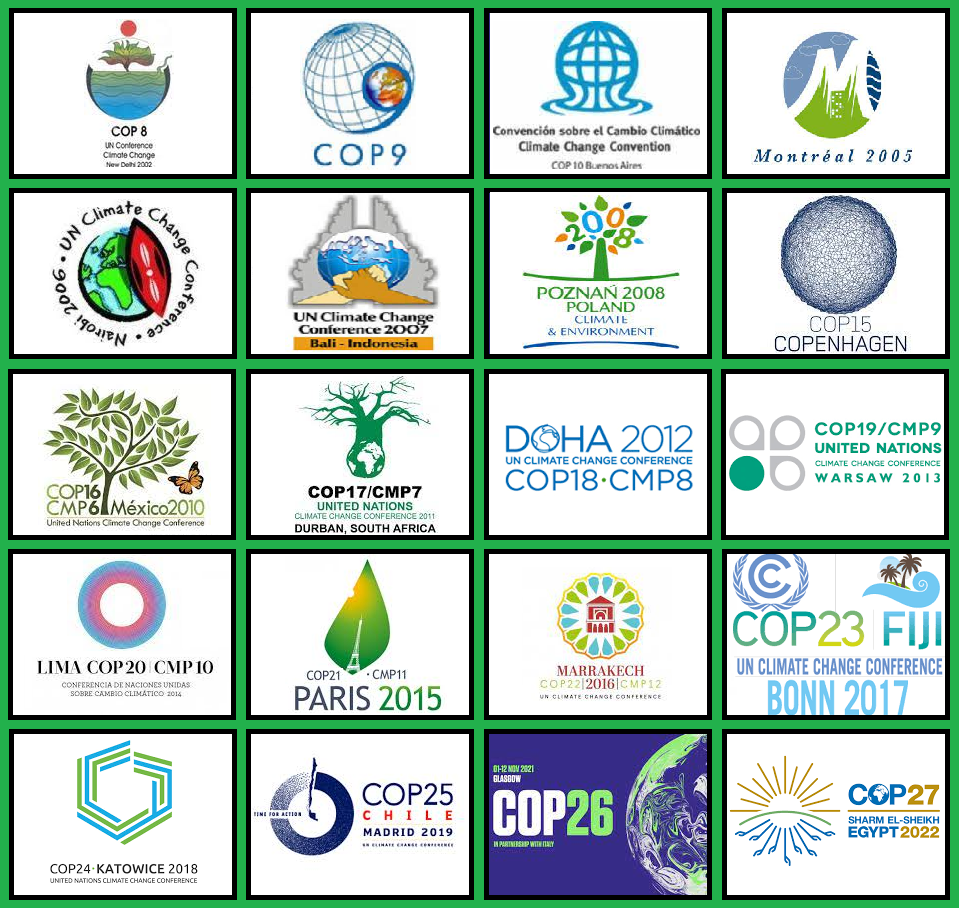 27 COPs…
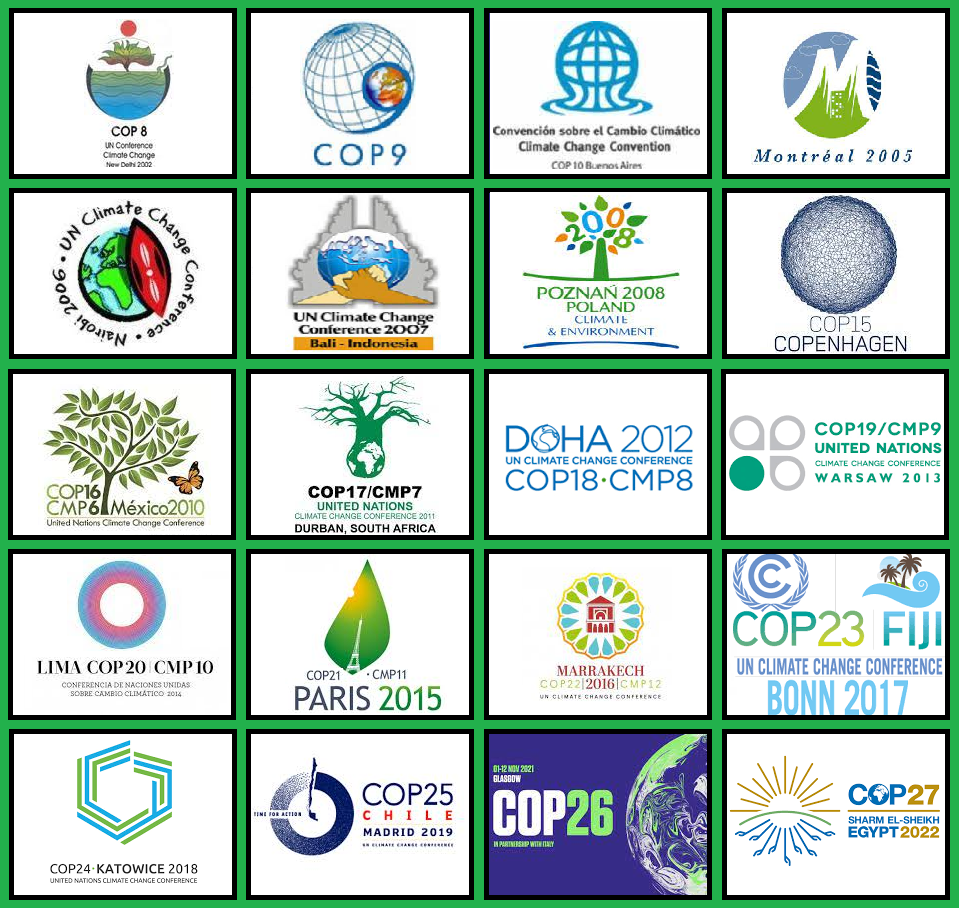 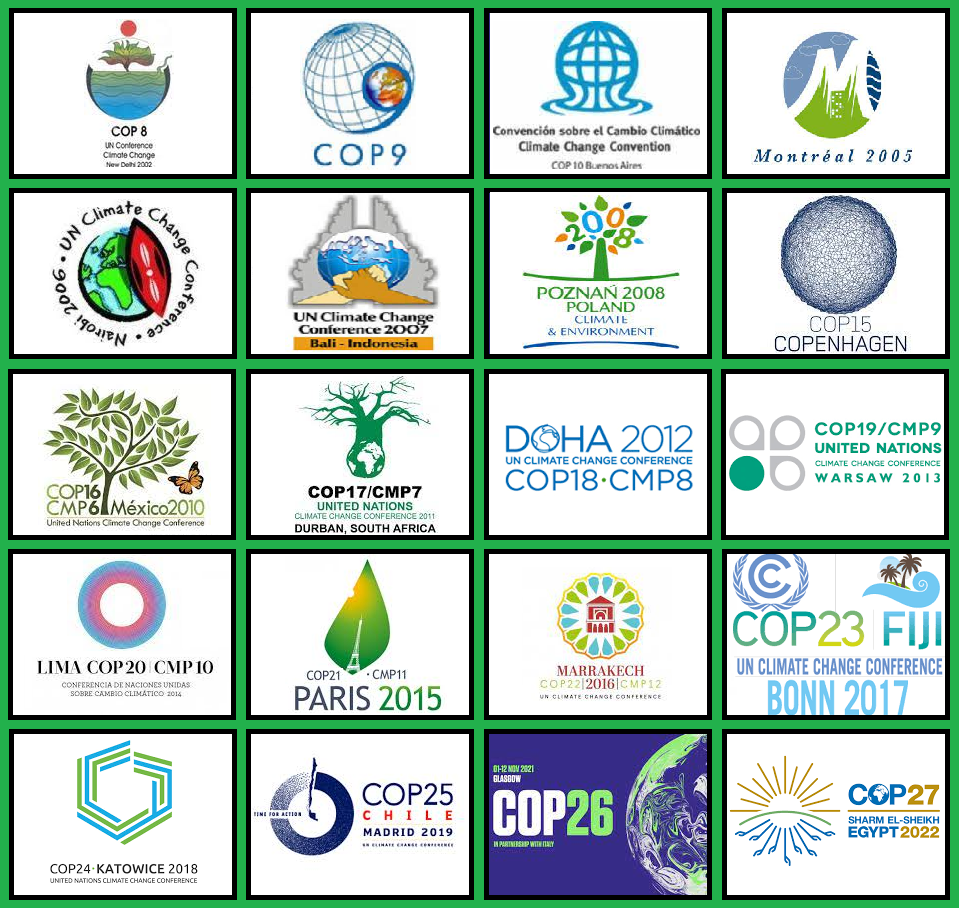 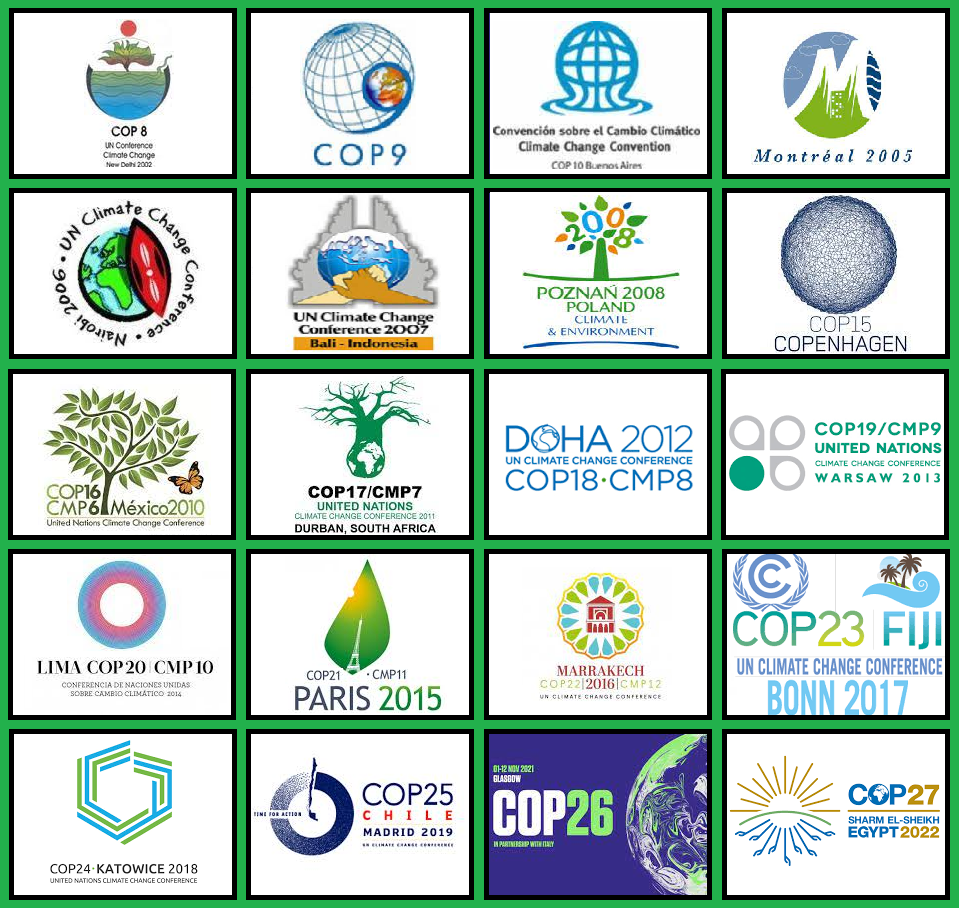 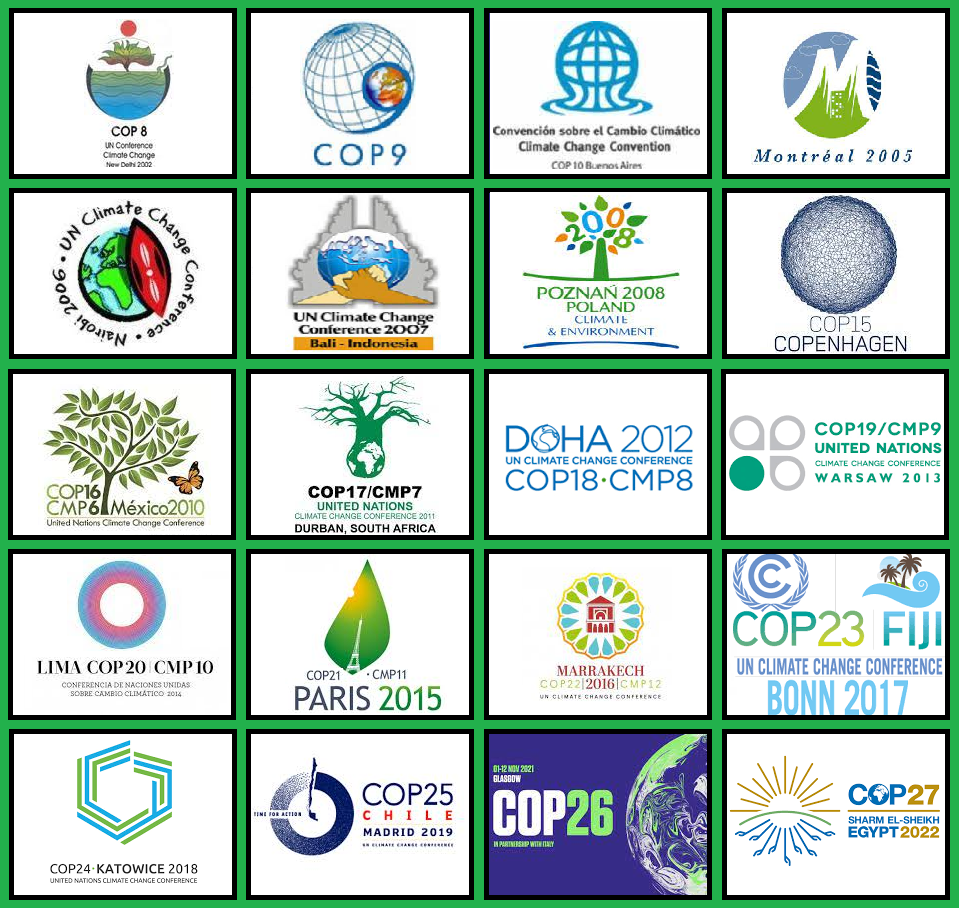 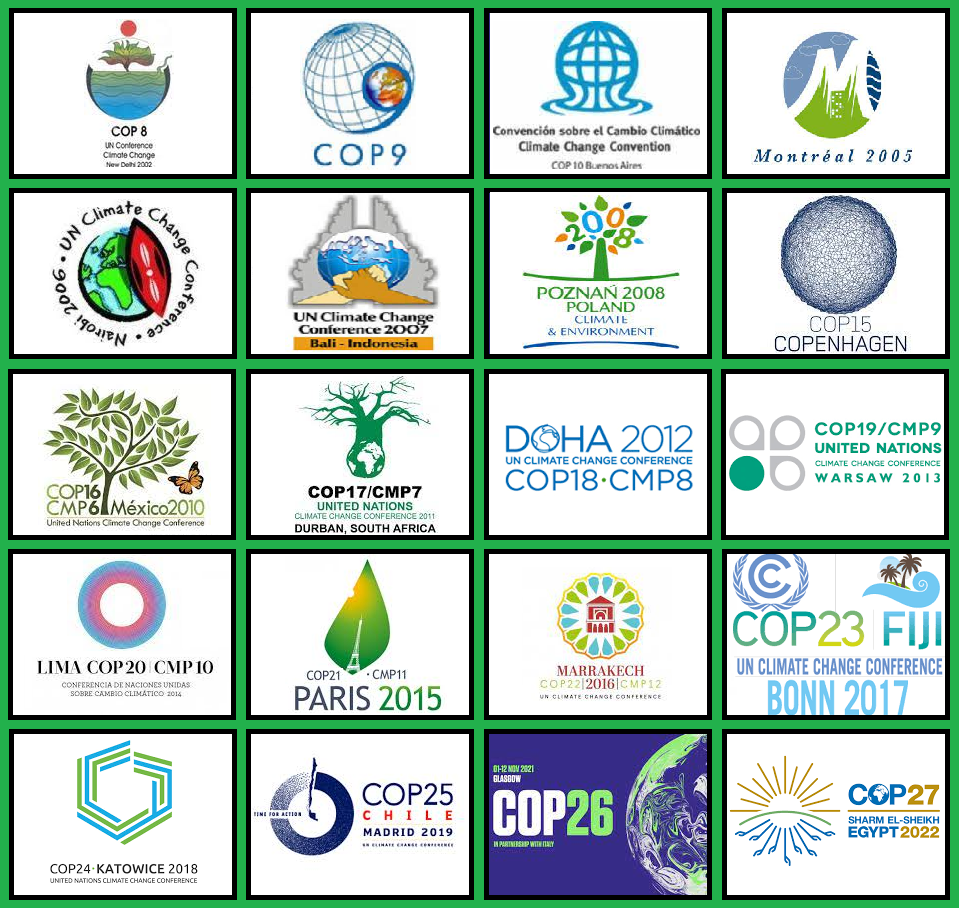 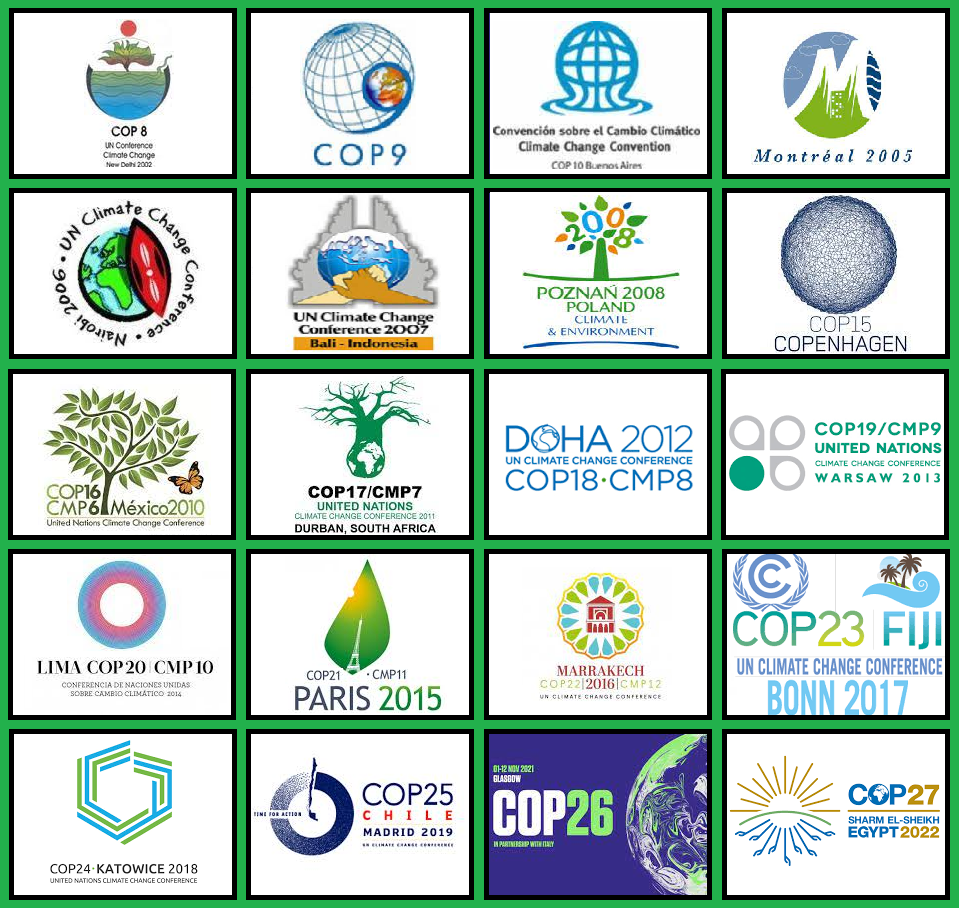 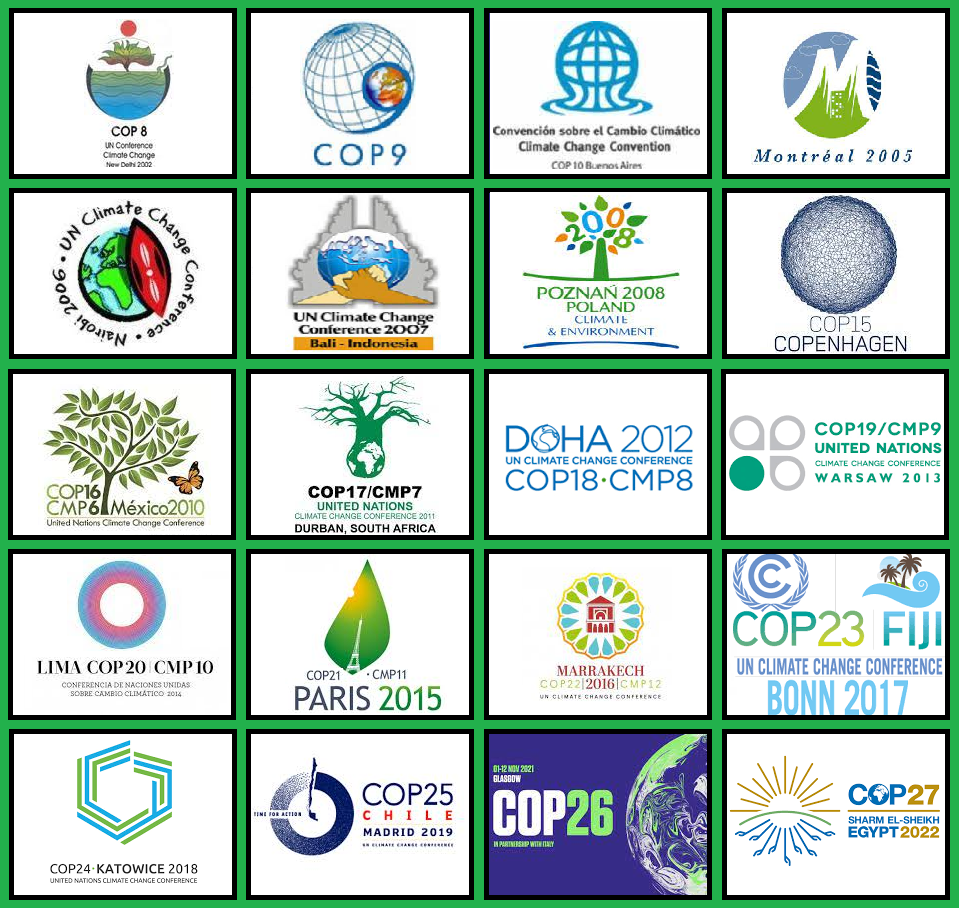 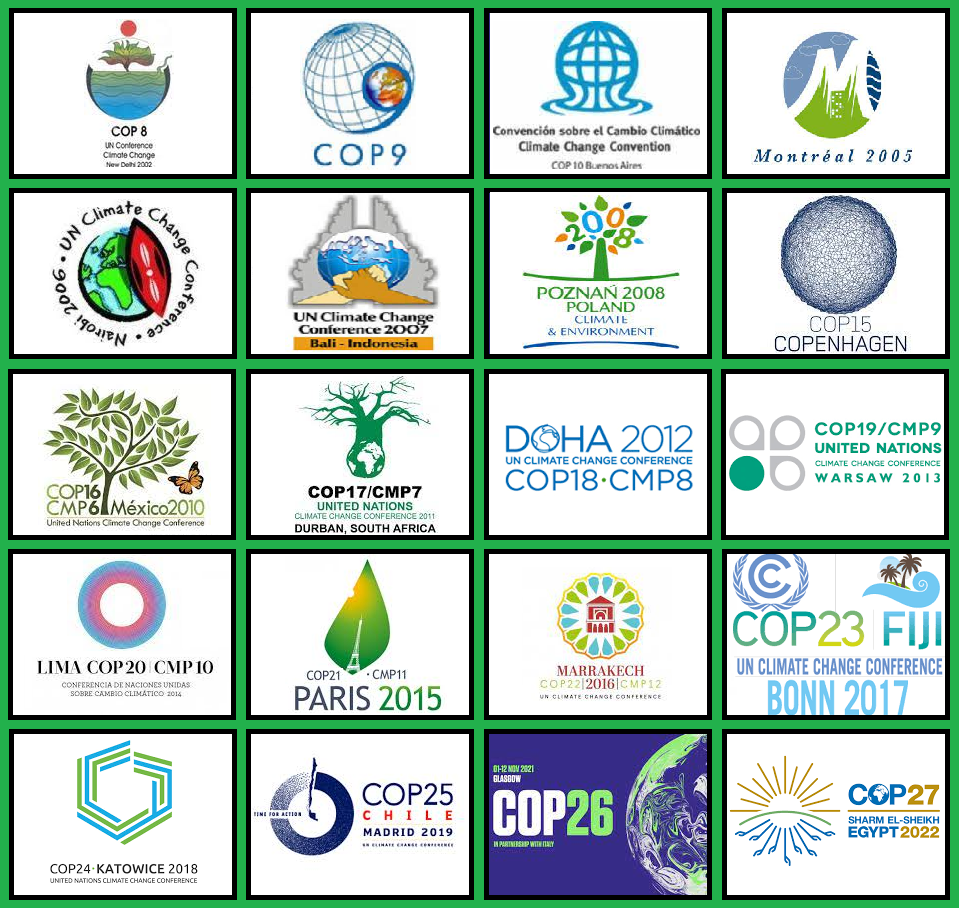 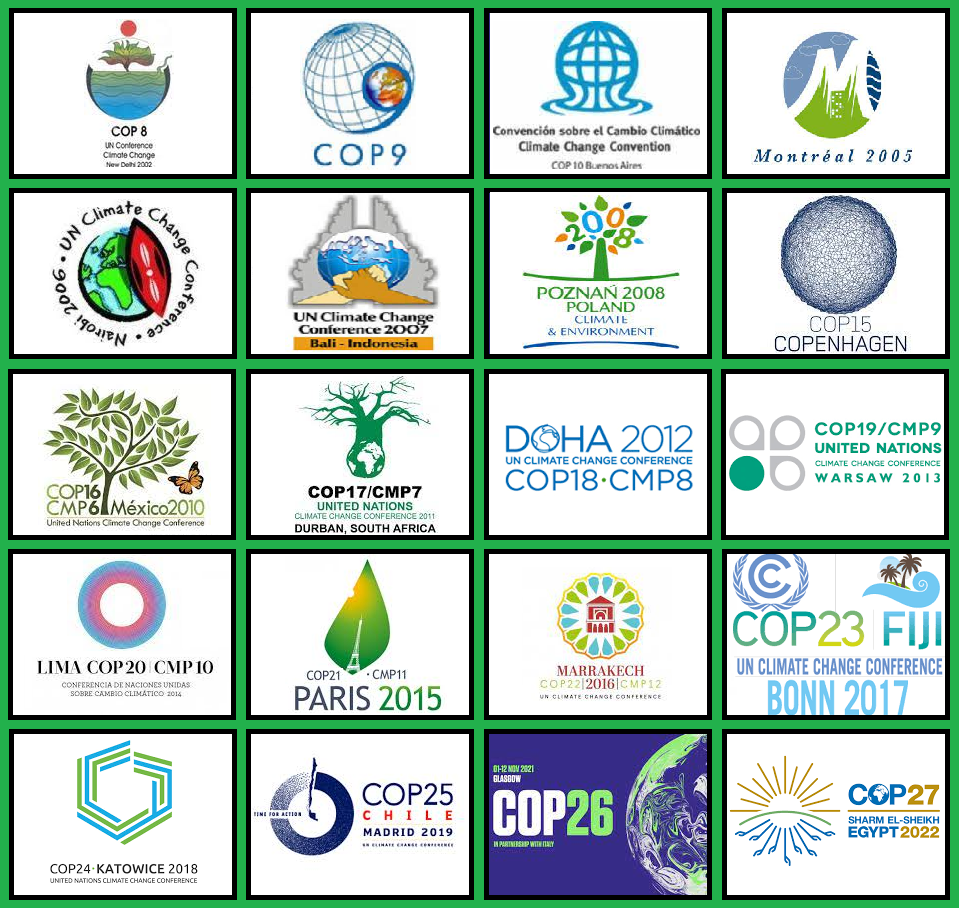 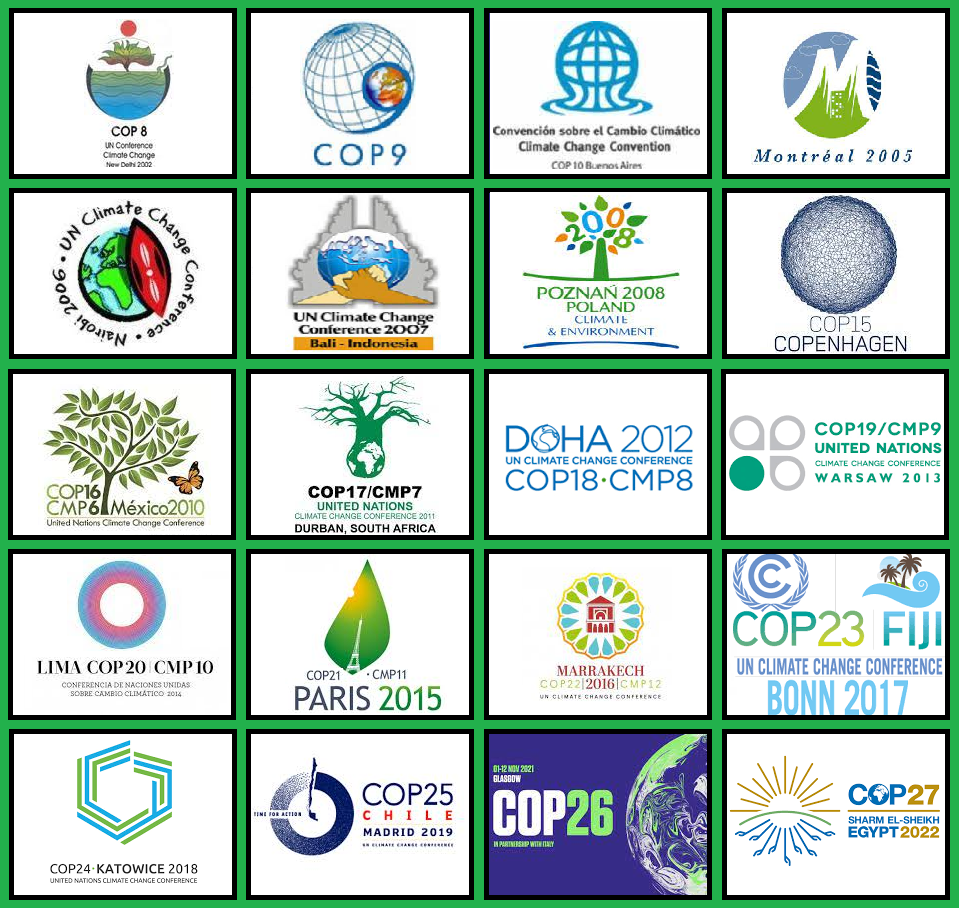 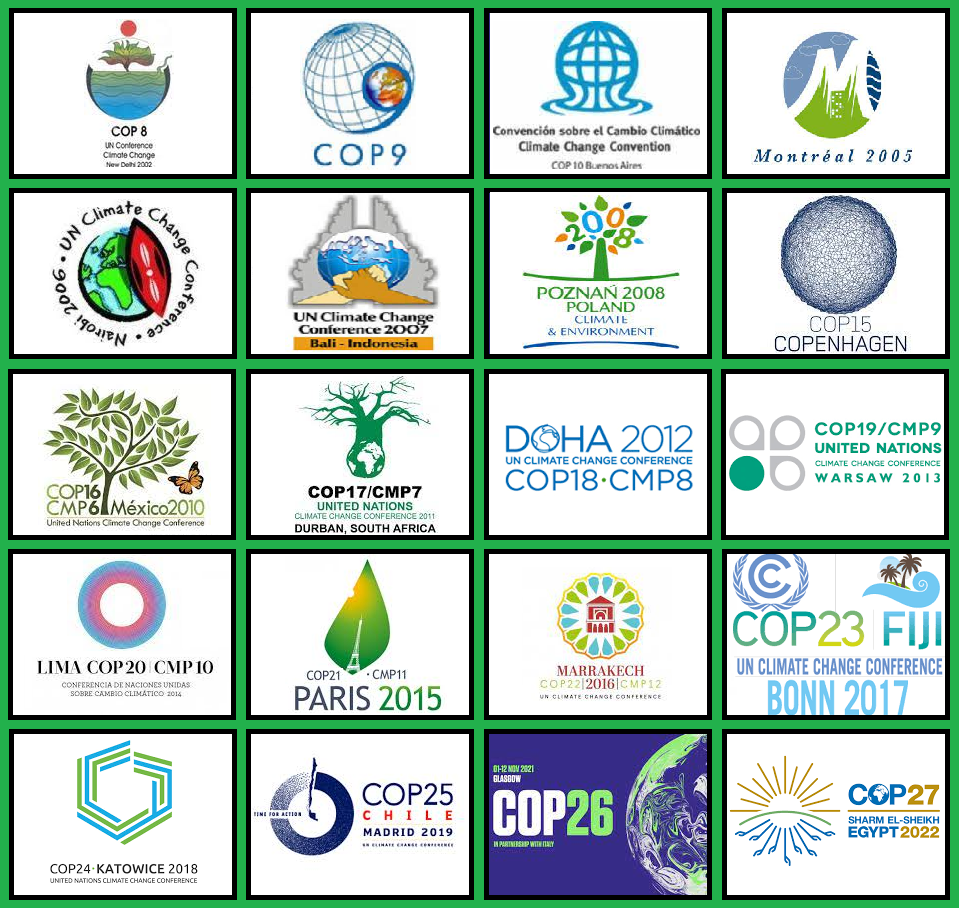 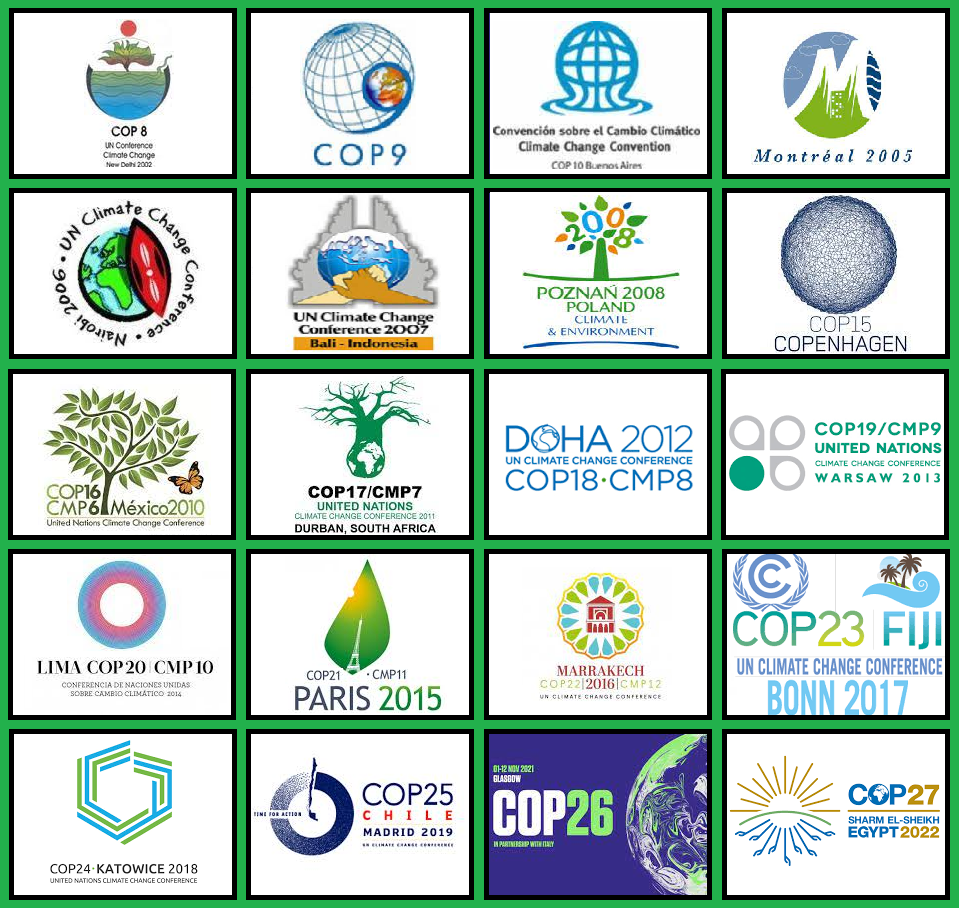 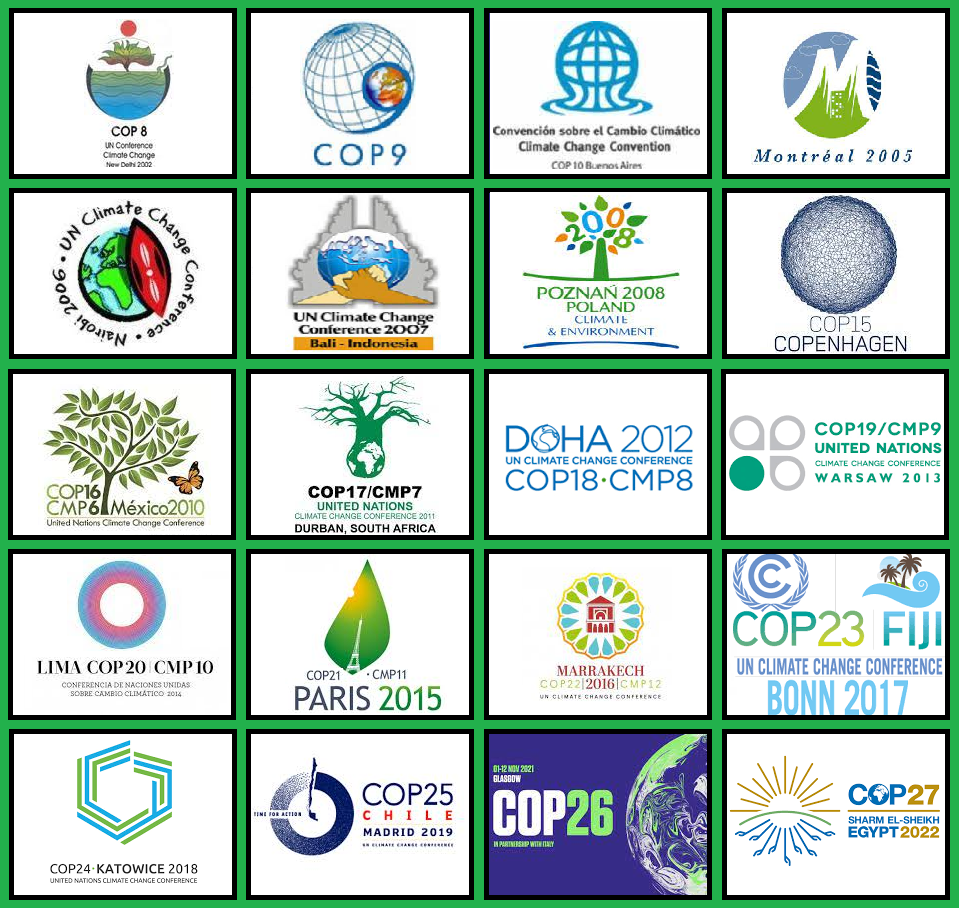 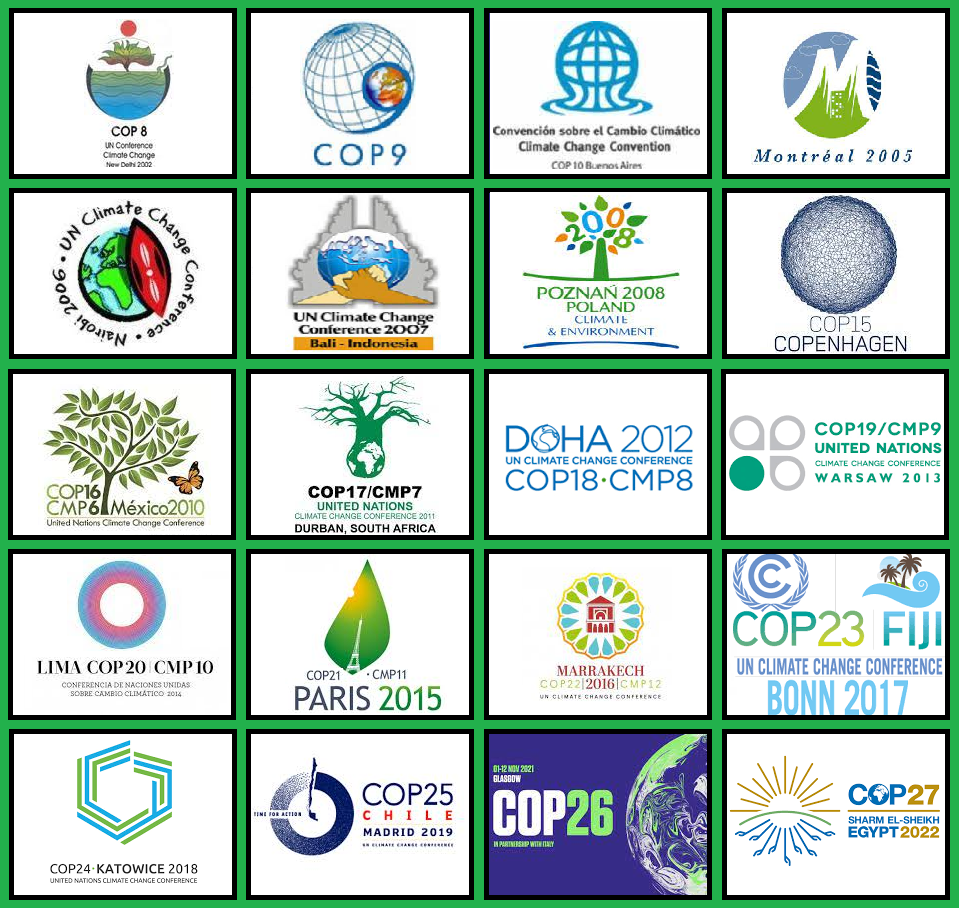 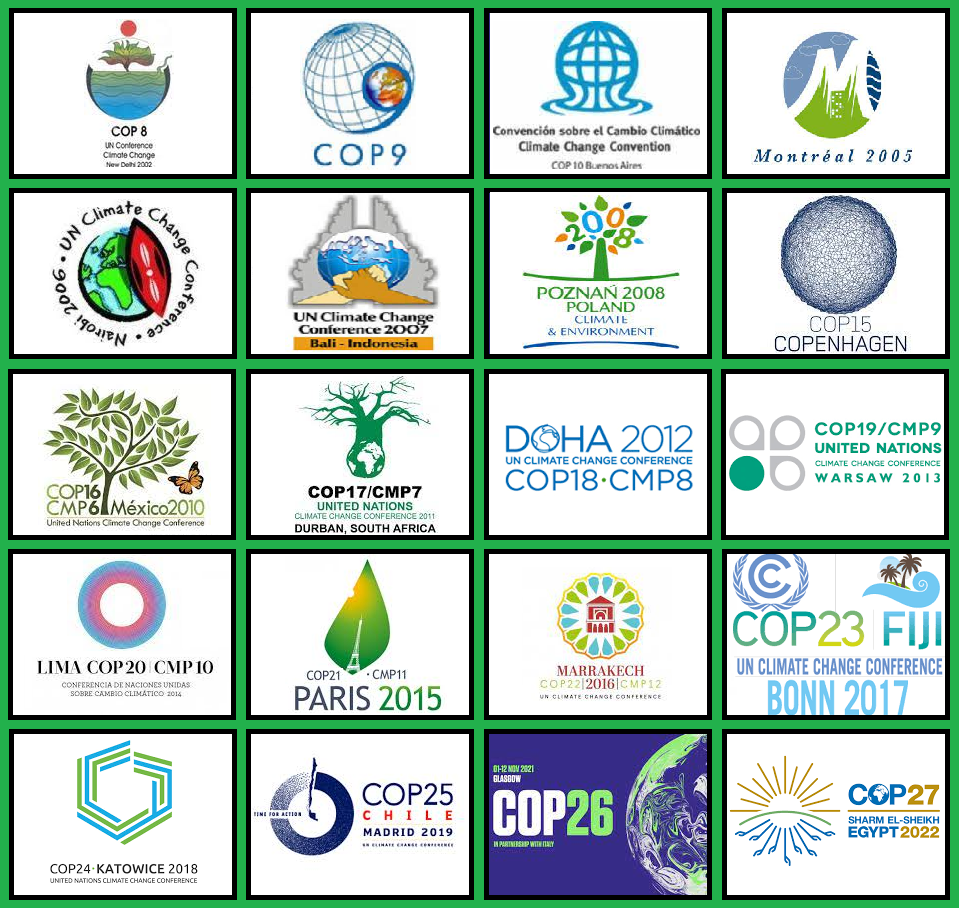 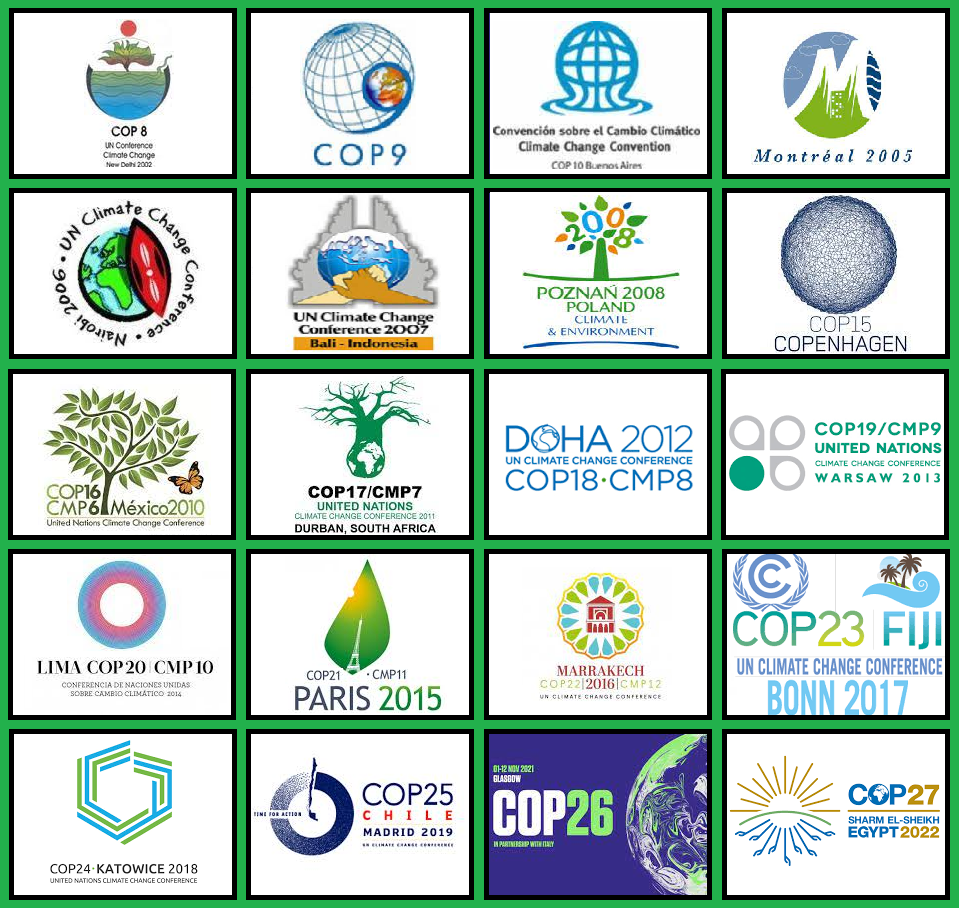 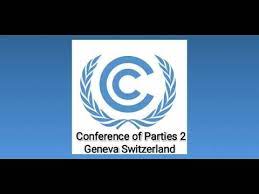 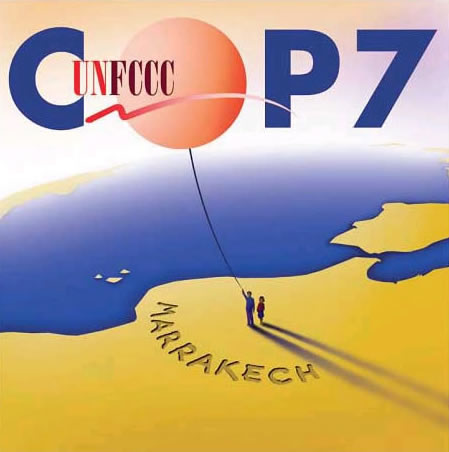 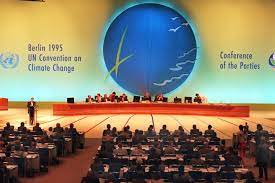 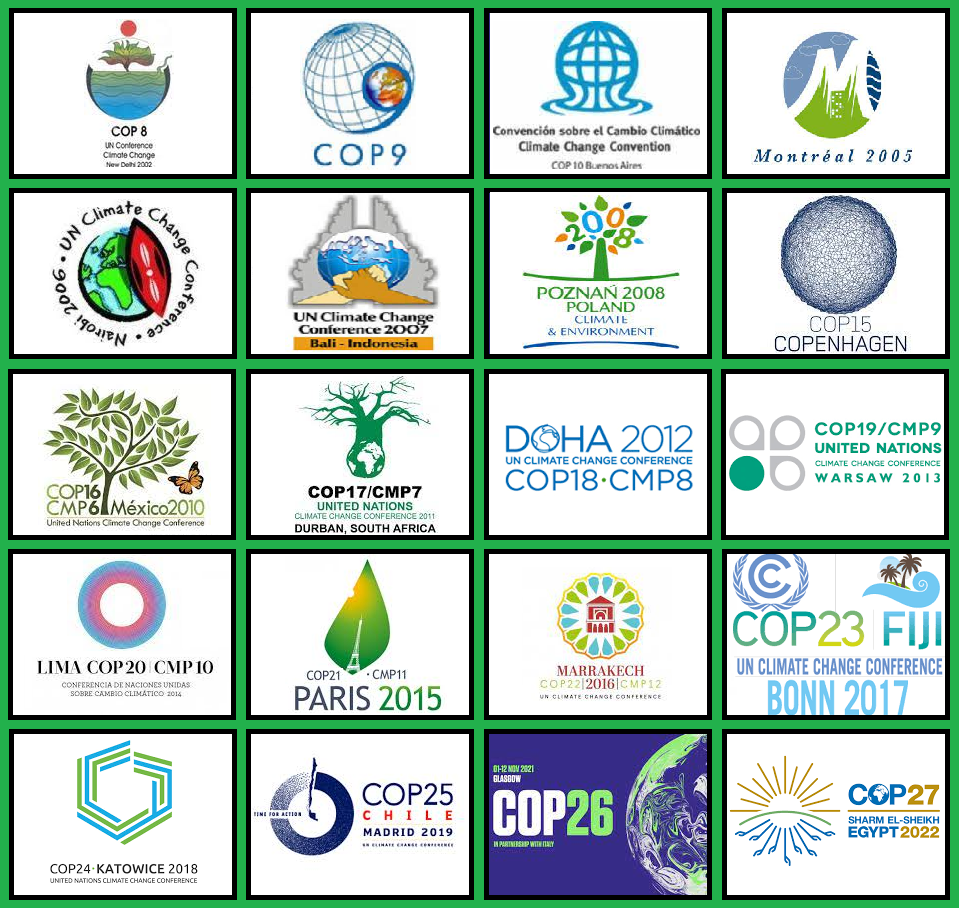 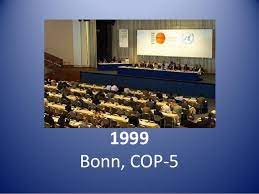 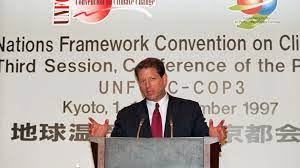 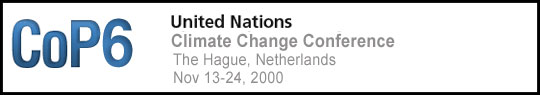 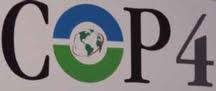 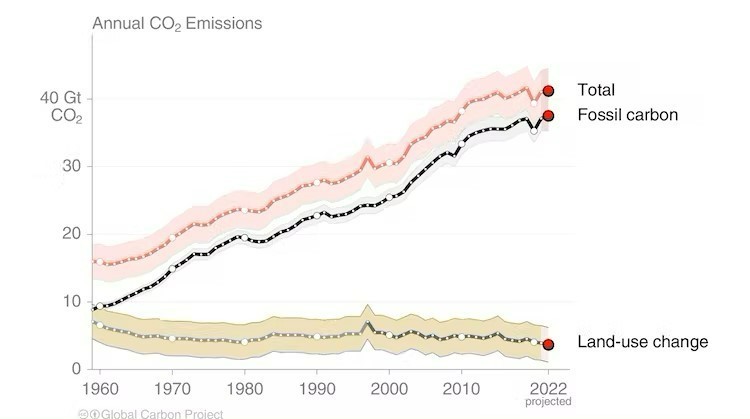 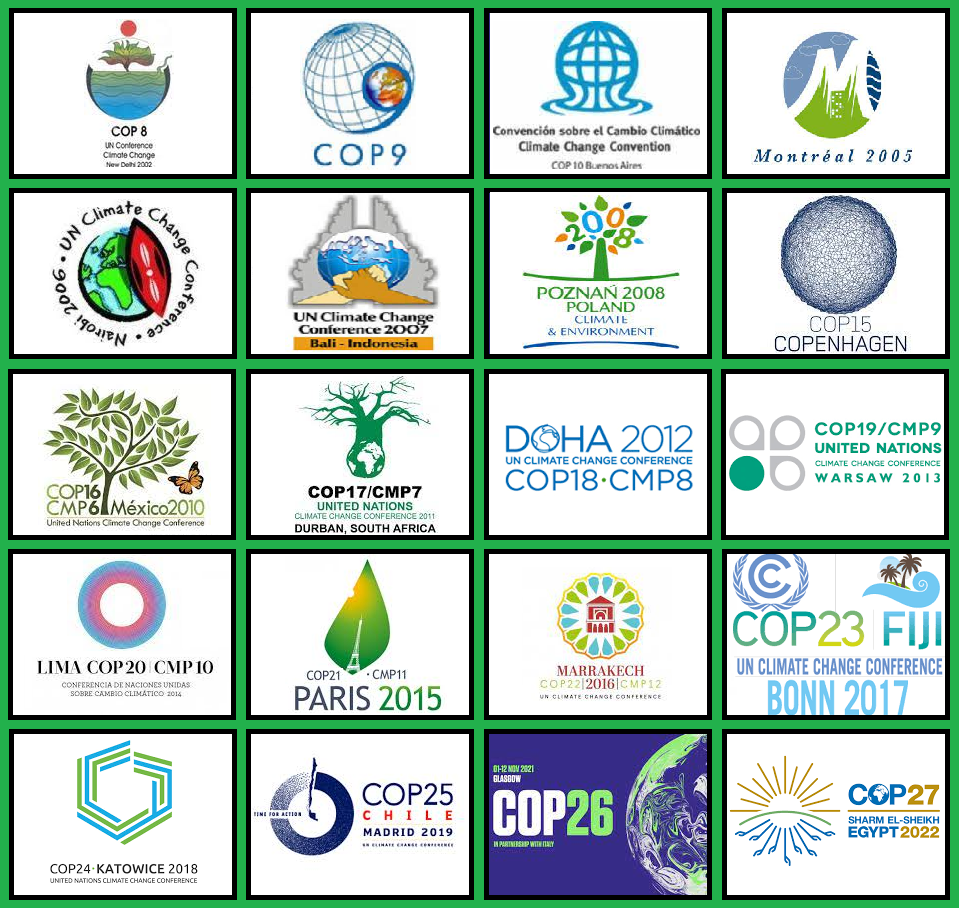 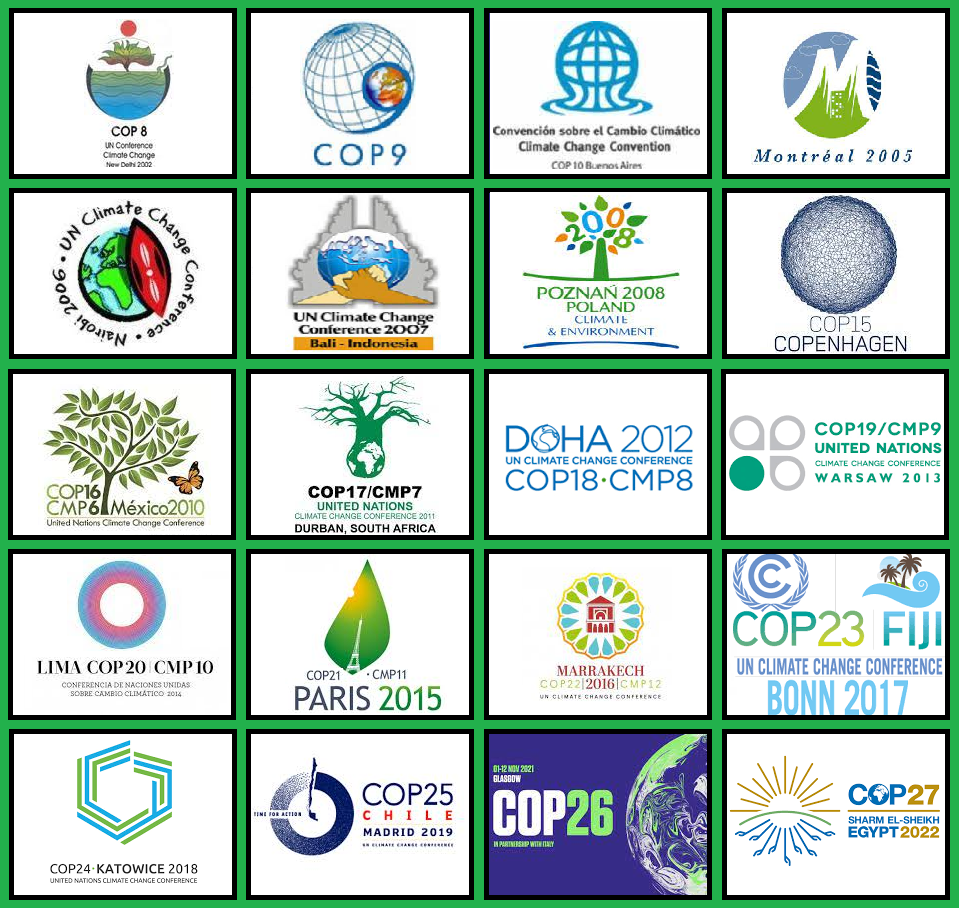 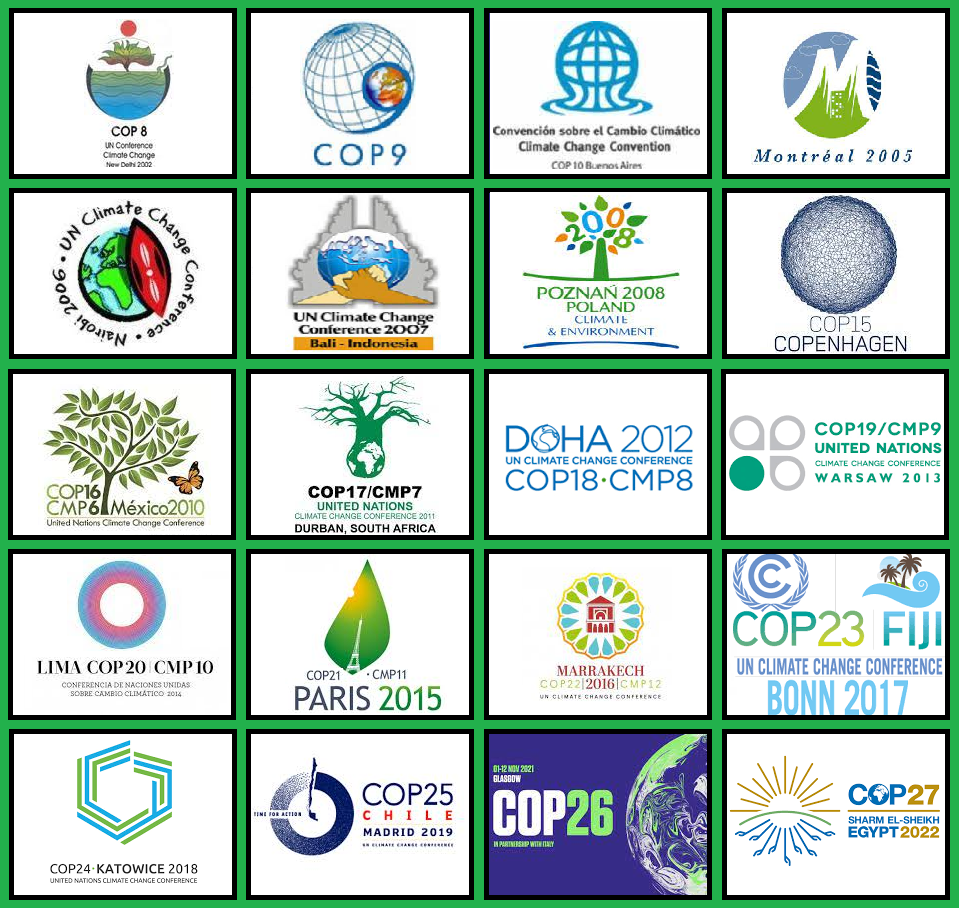 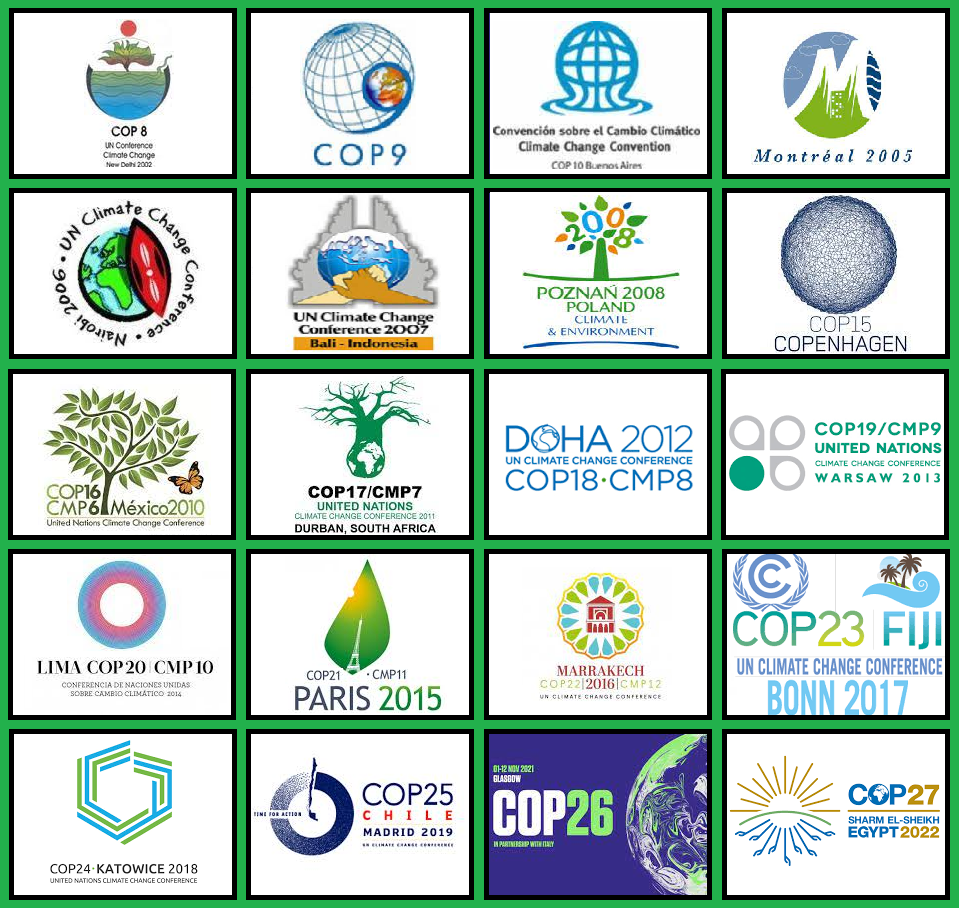 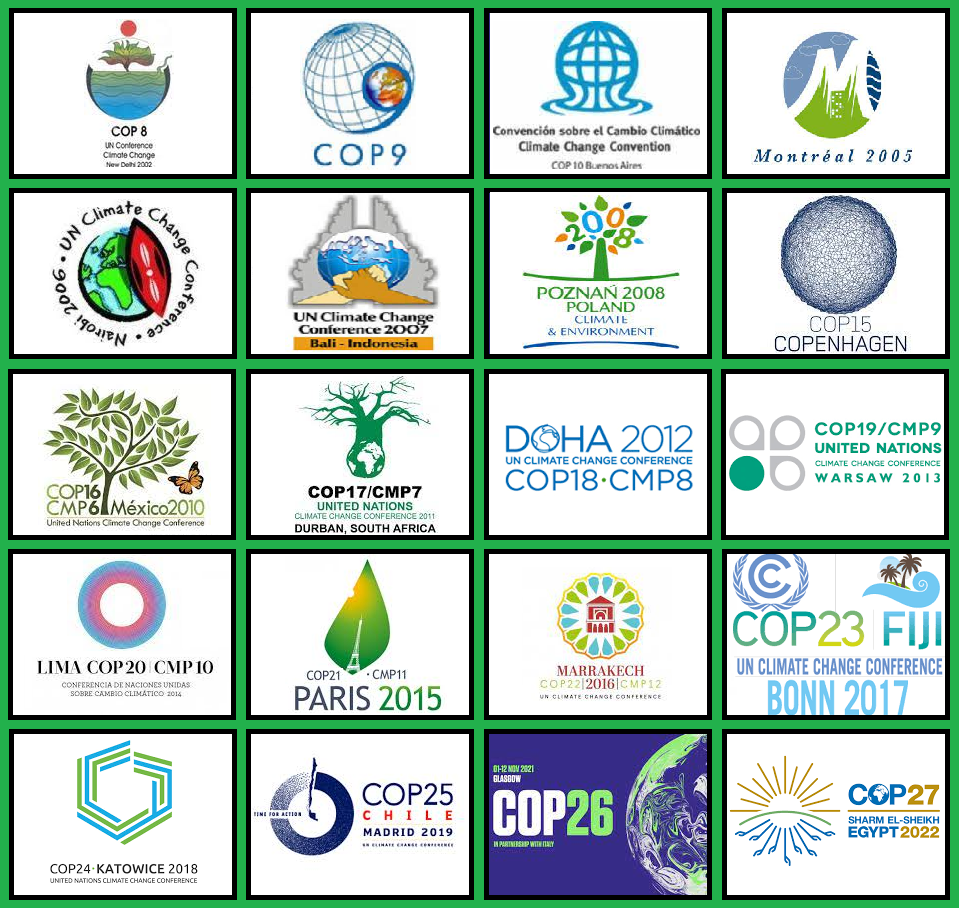 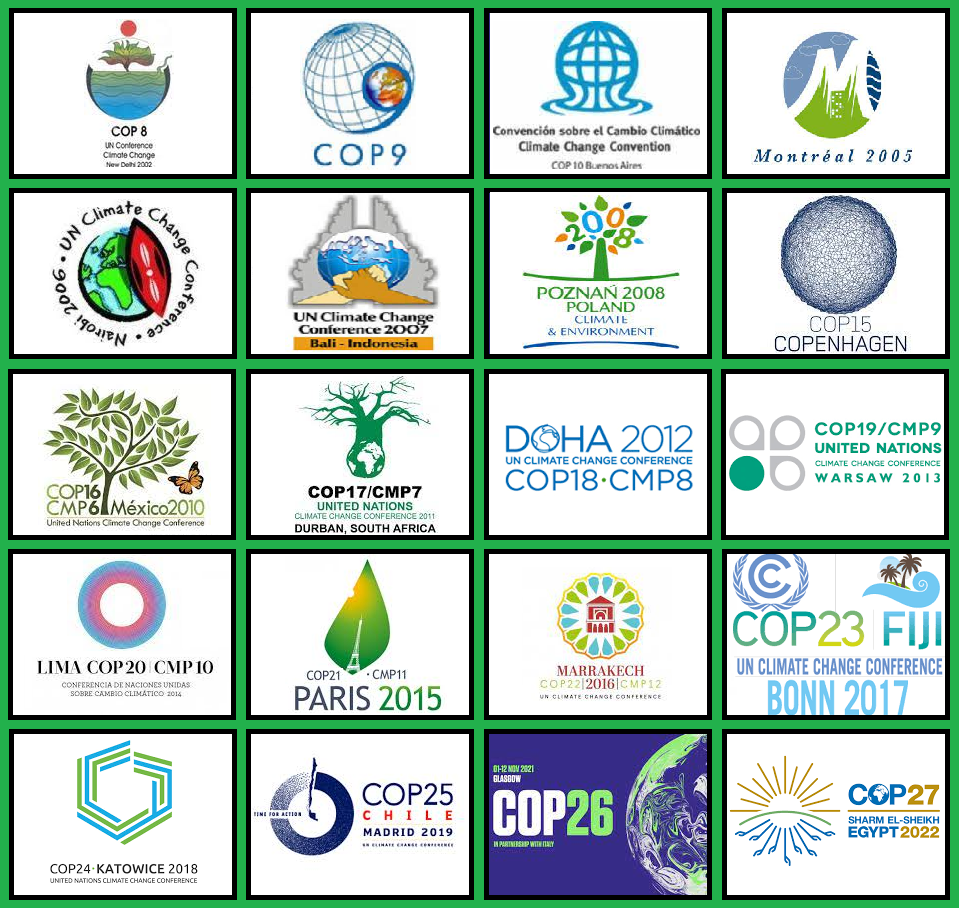 First COP 
1995
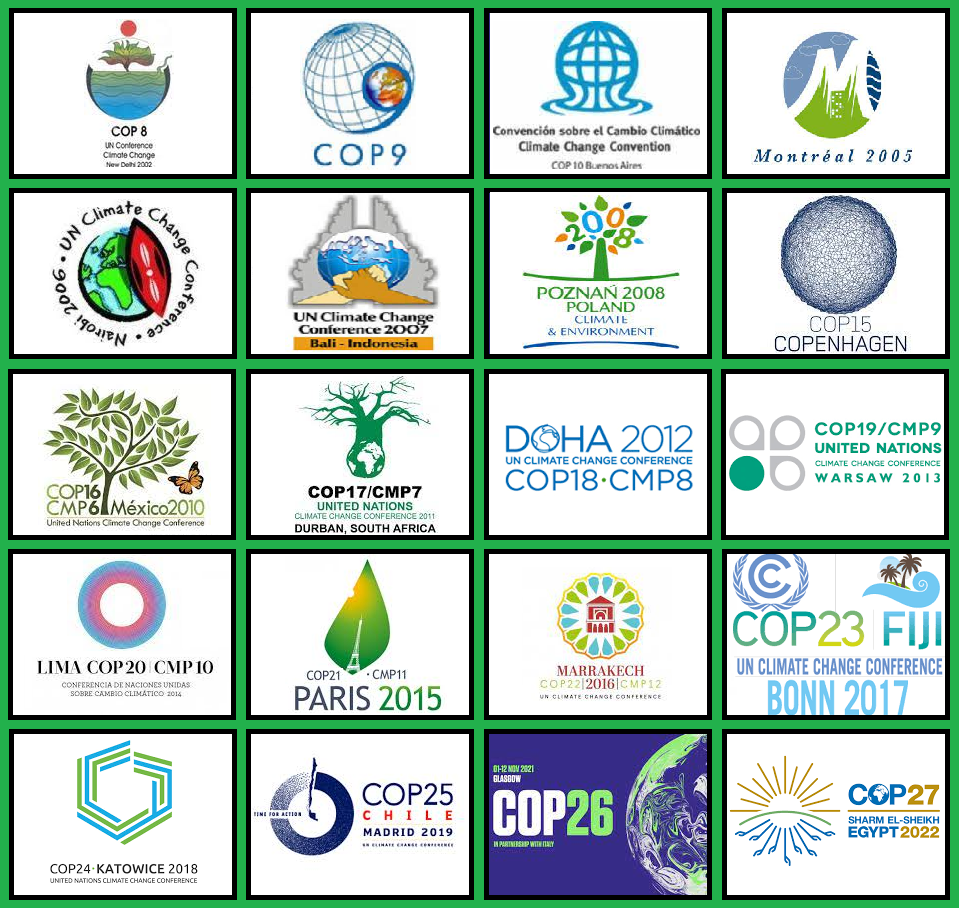 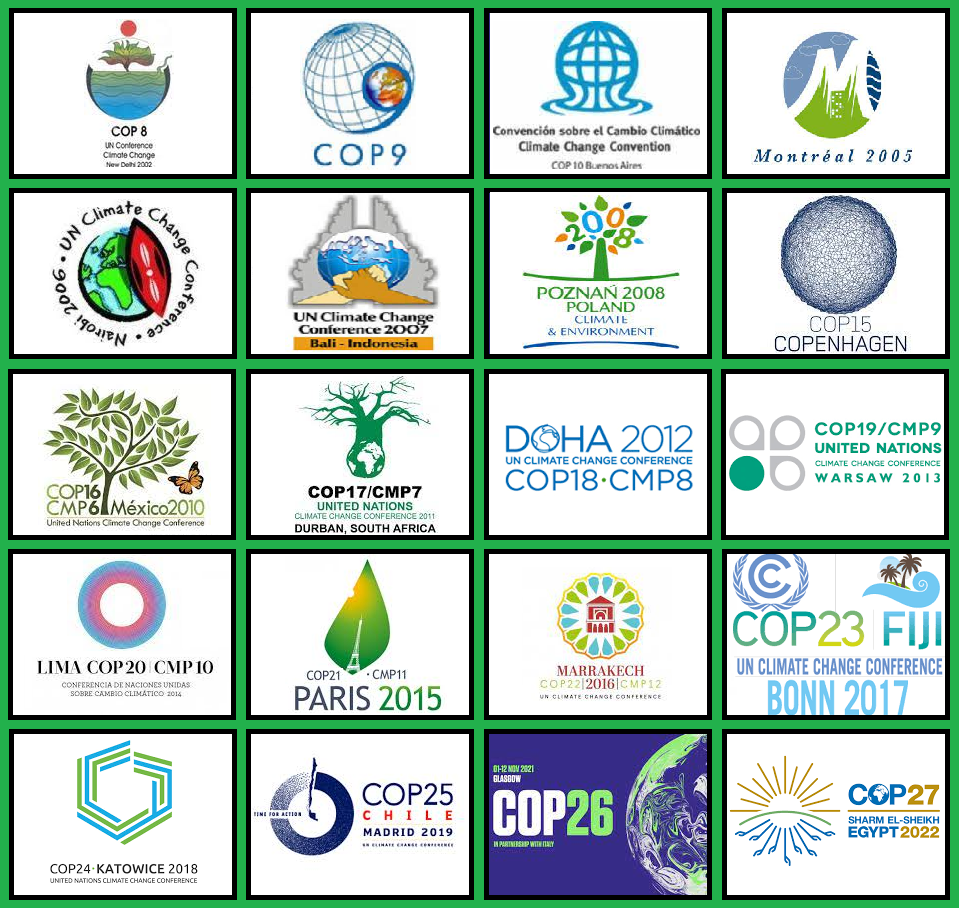 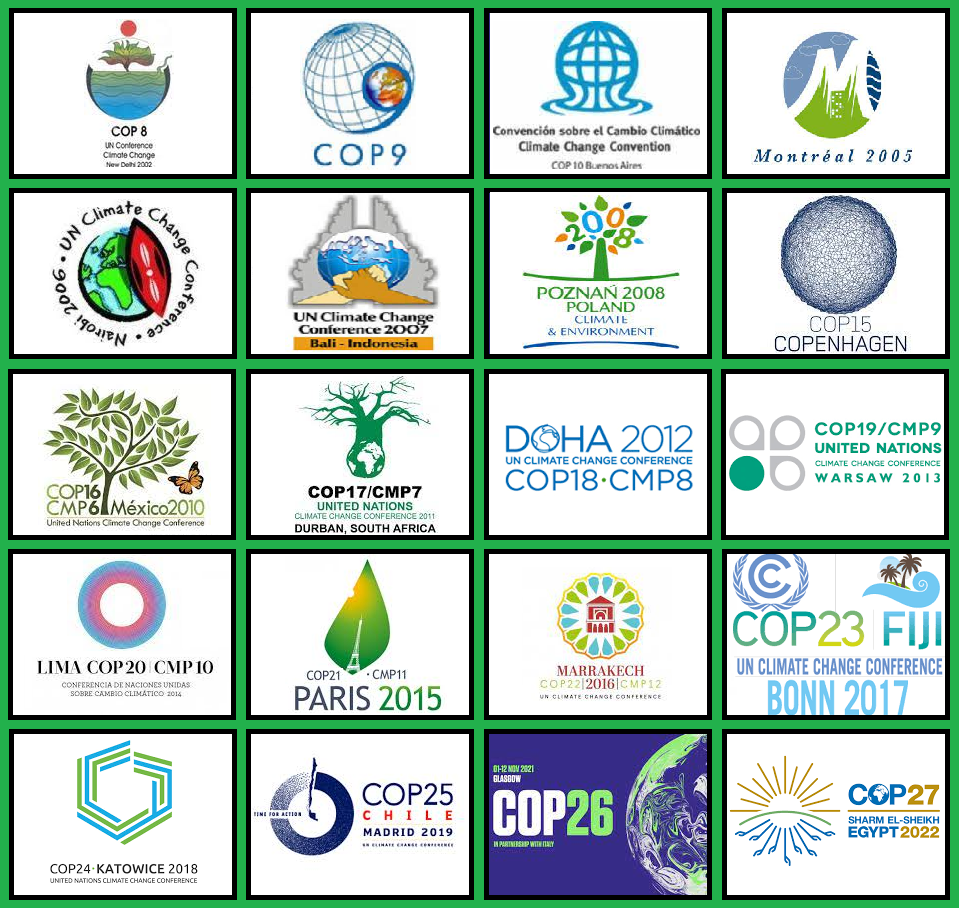 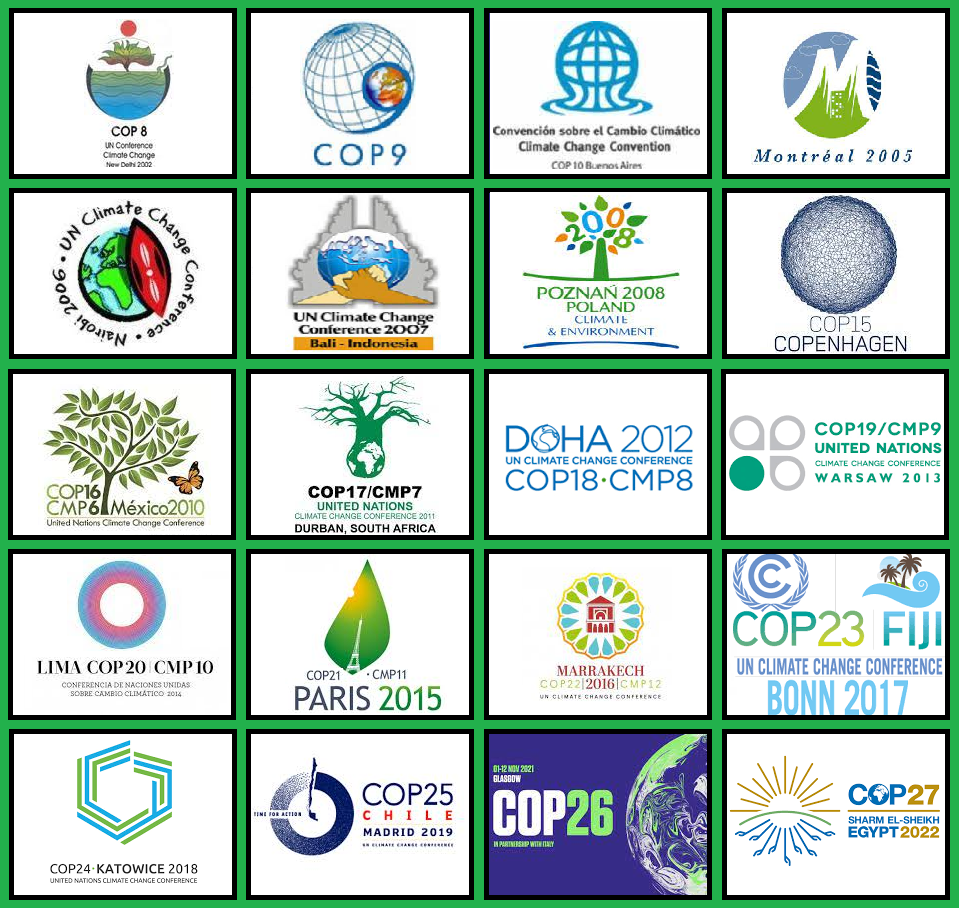 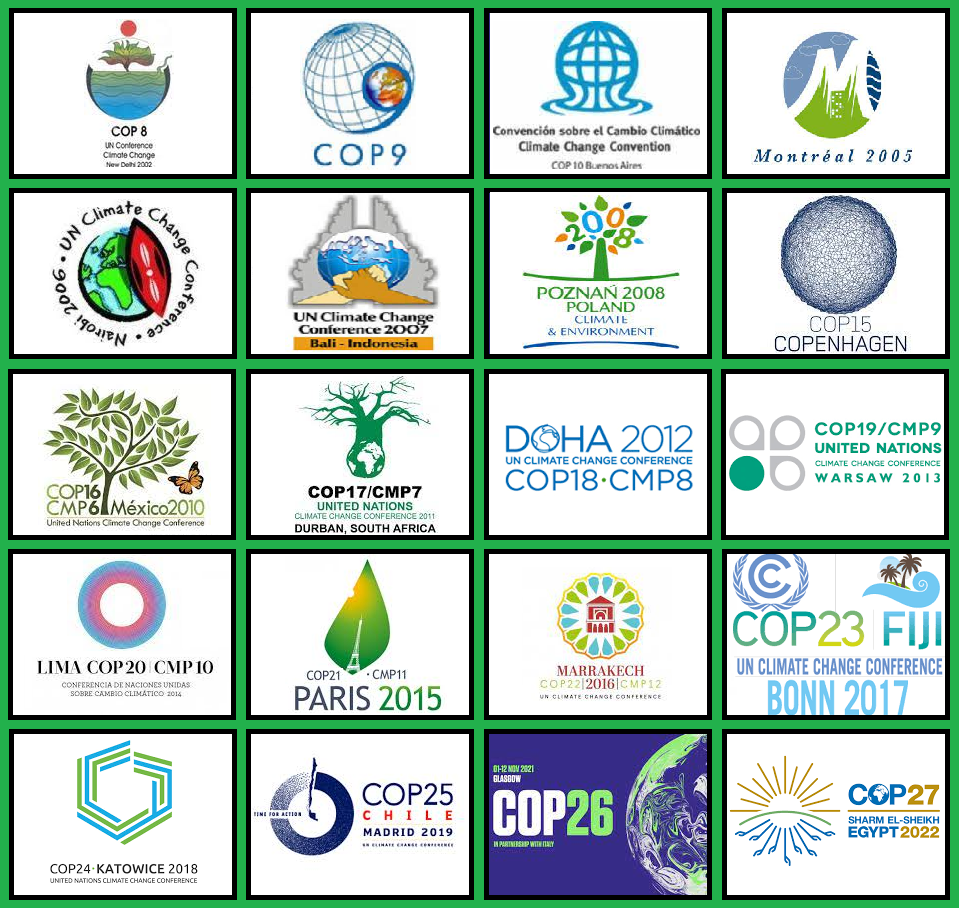 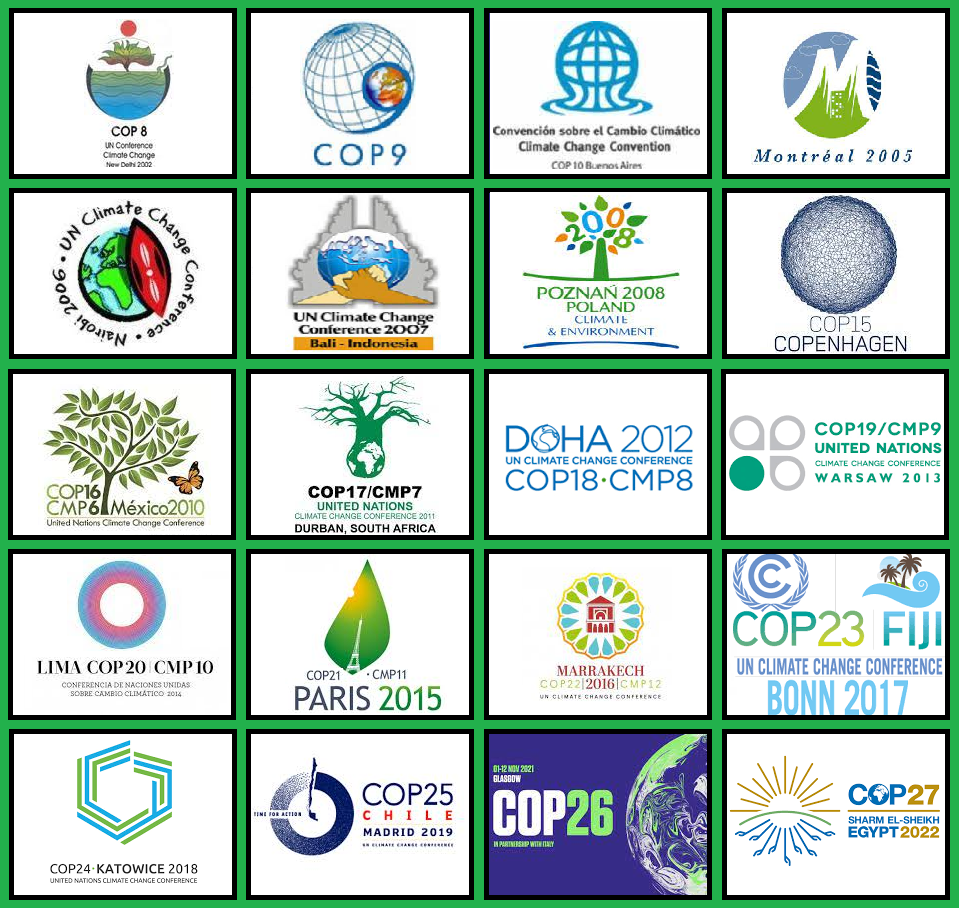 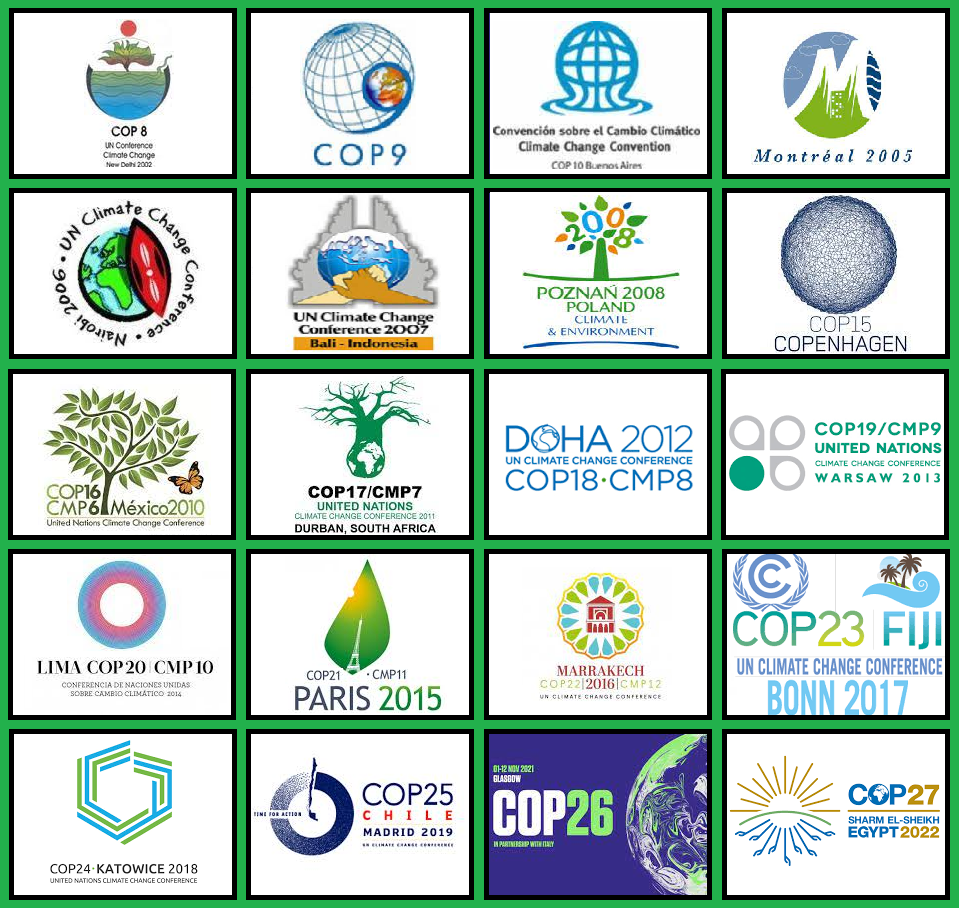 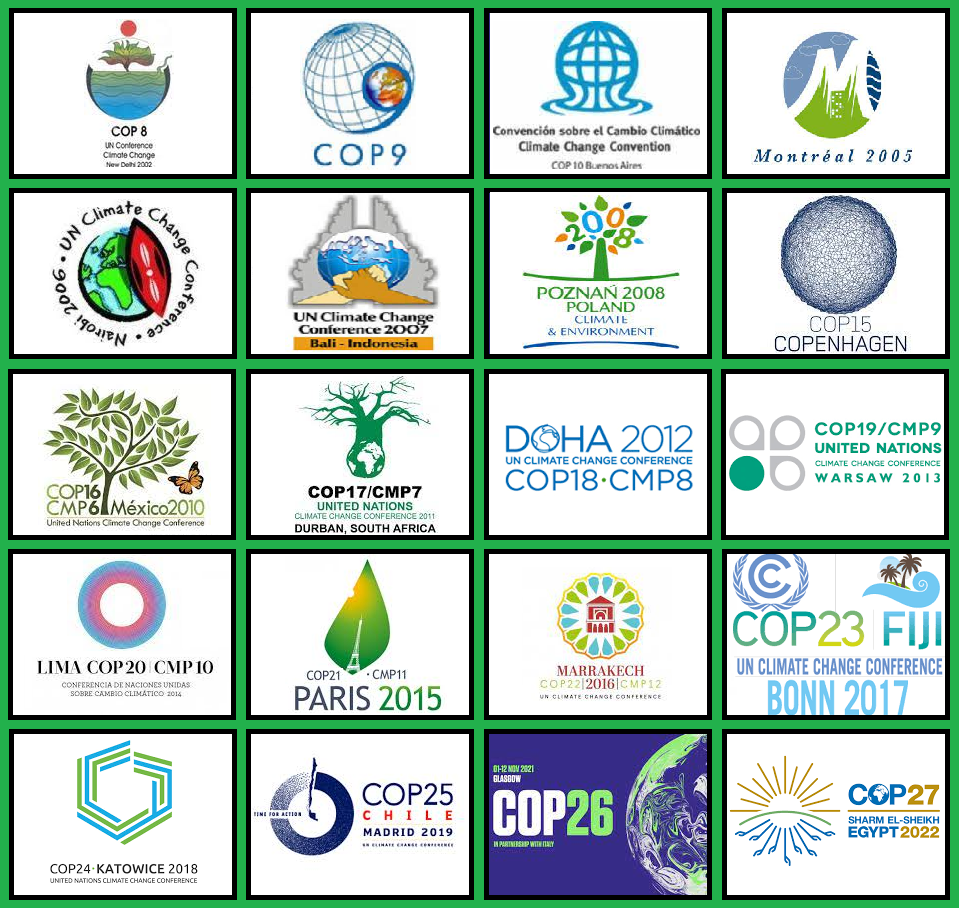 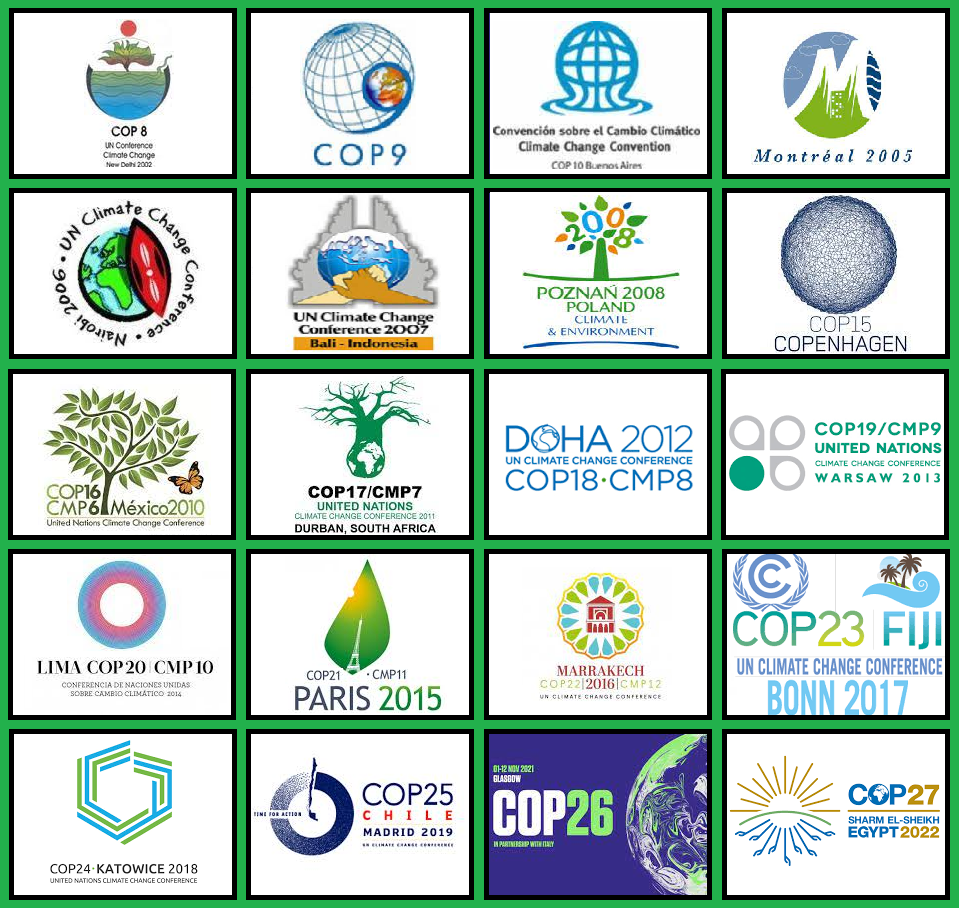 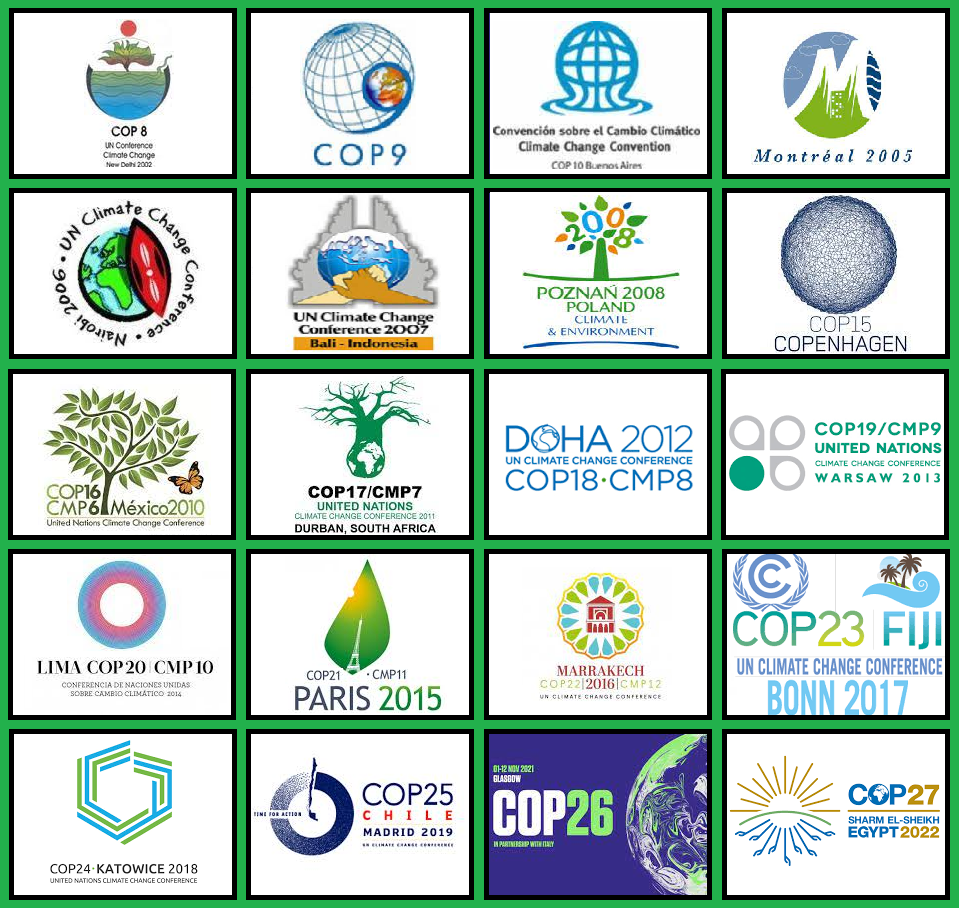 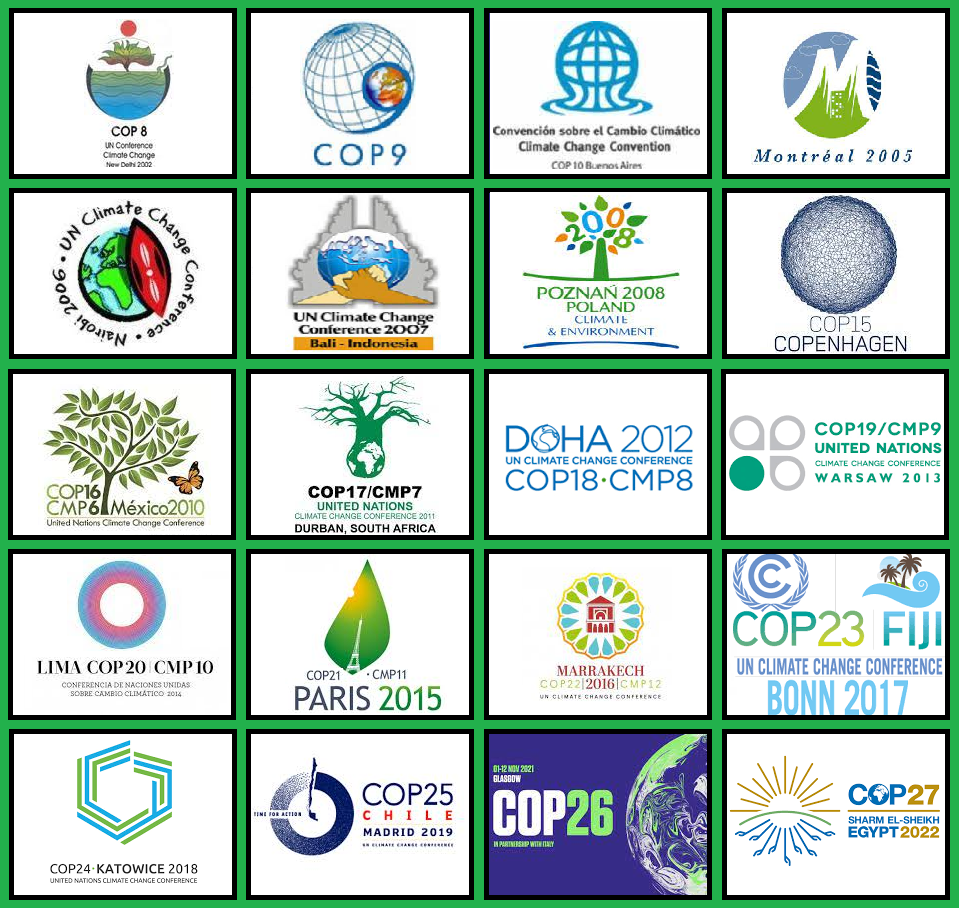 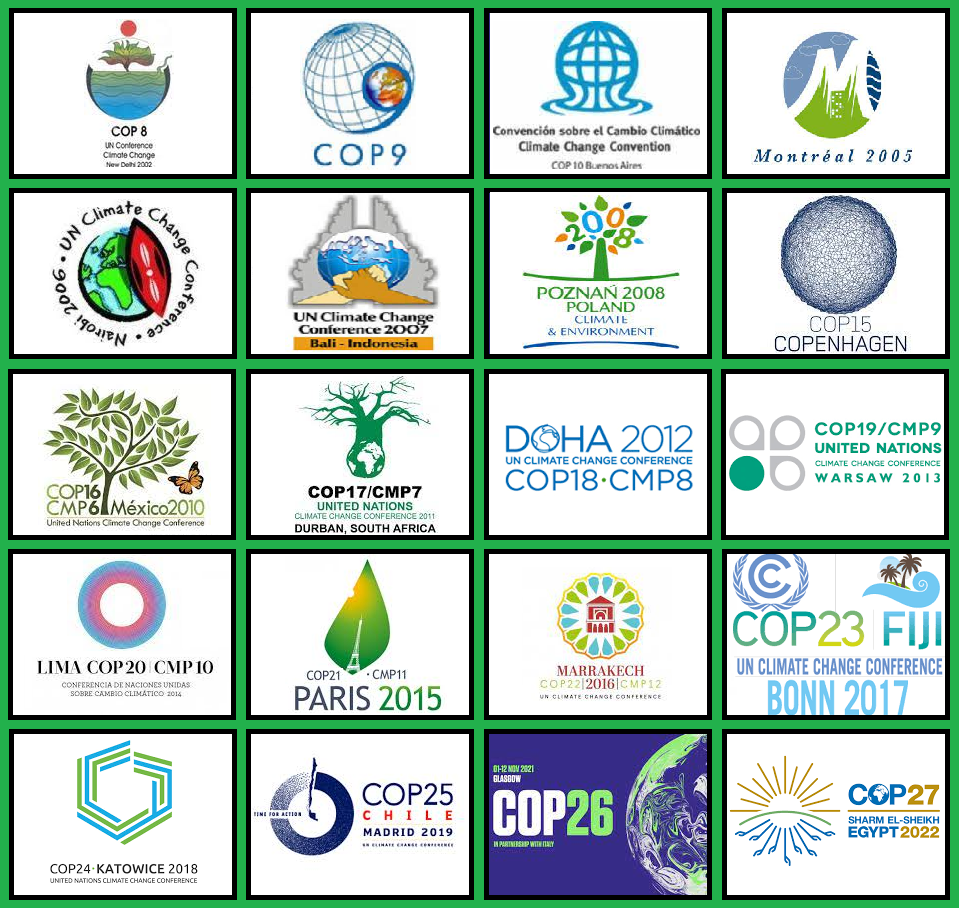 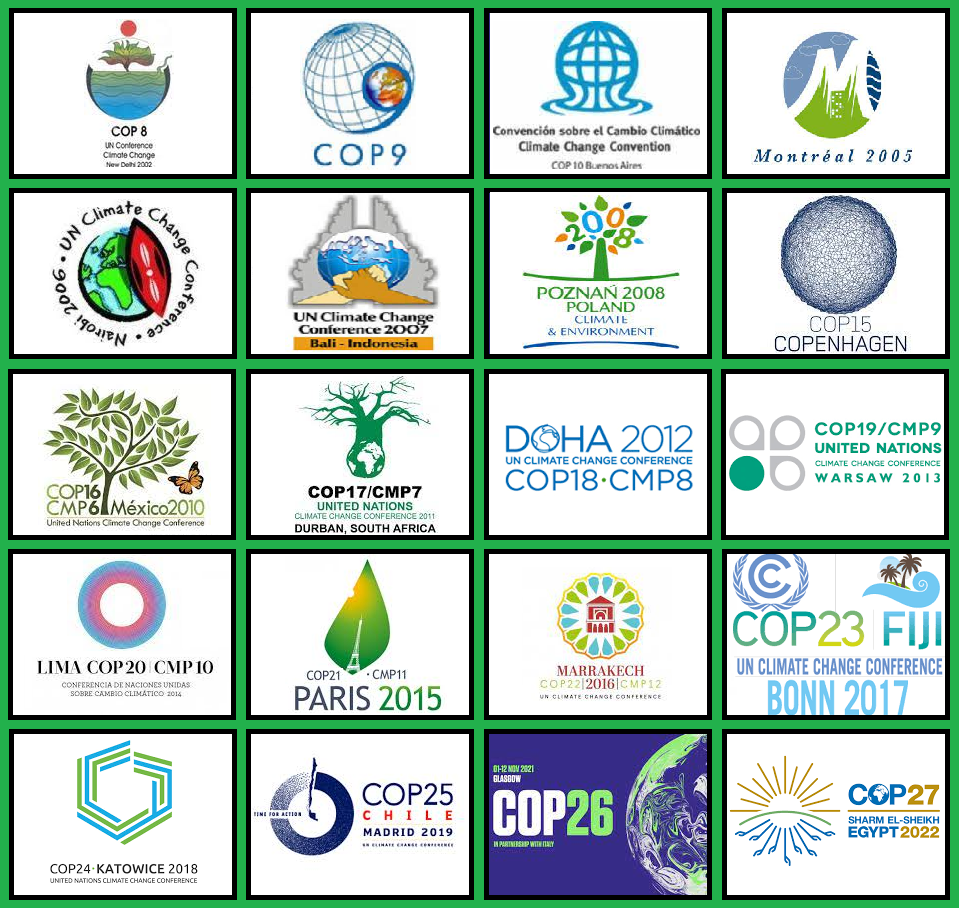 Accelerating into a polycrisis
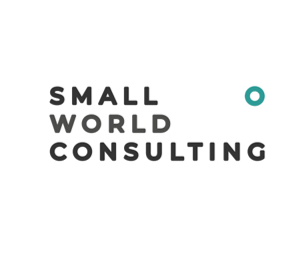 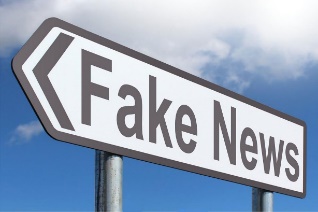 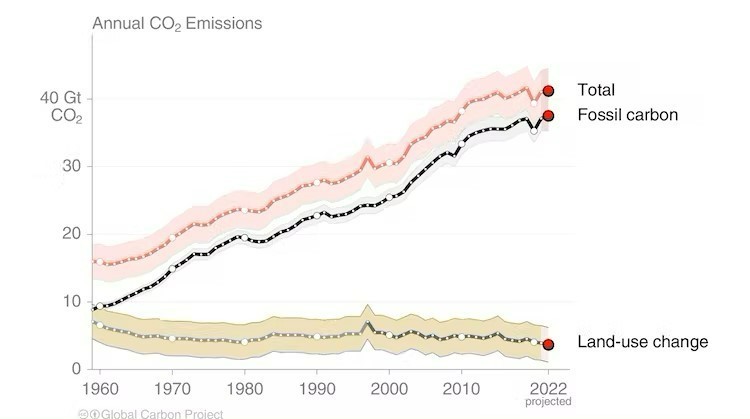 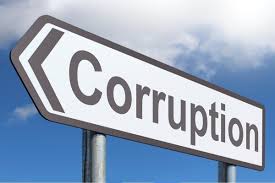 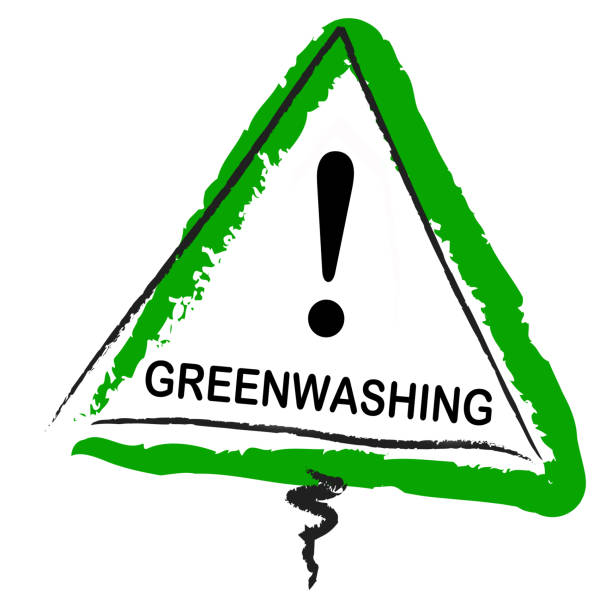 Lobbying
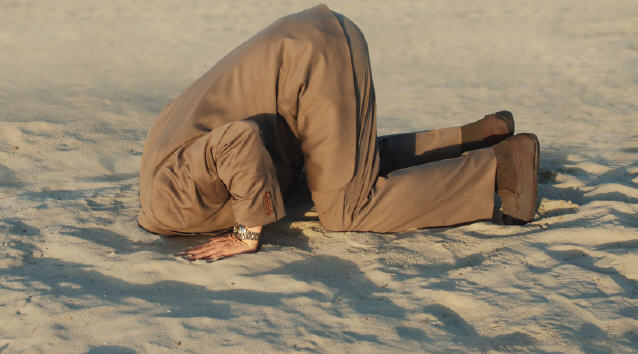 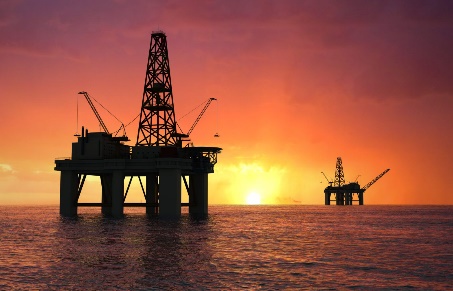 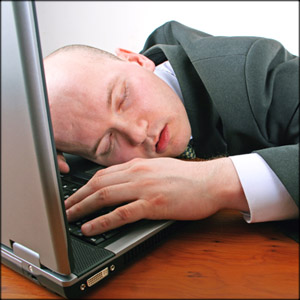 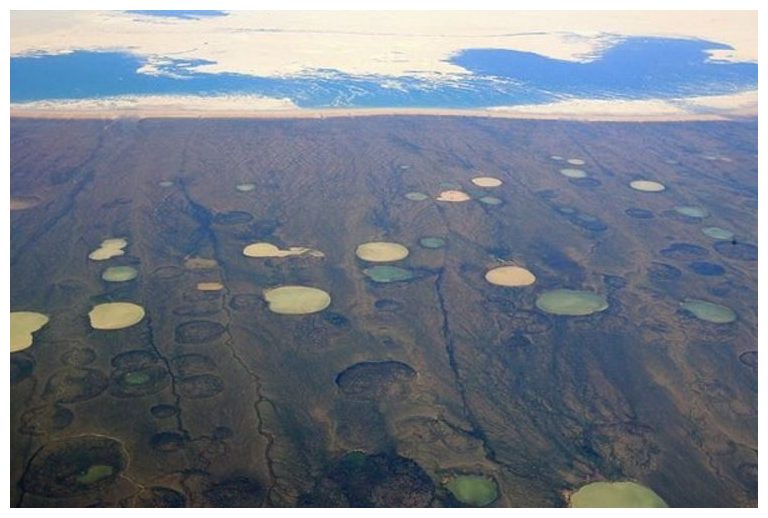 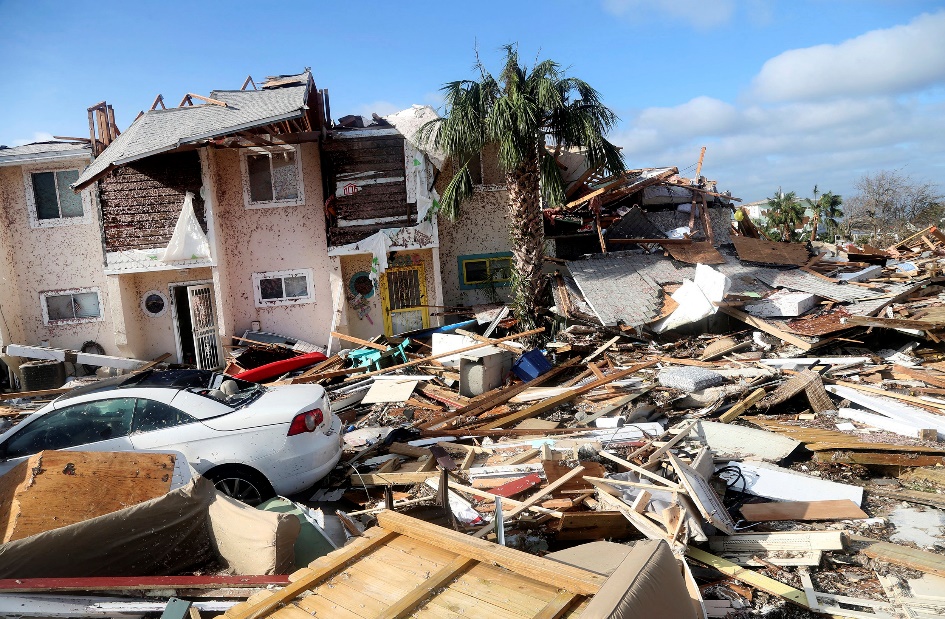 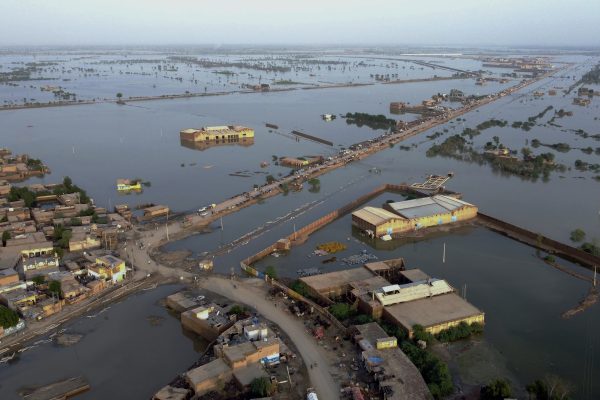 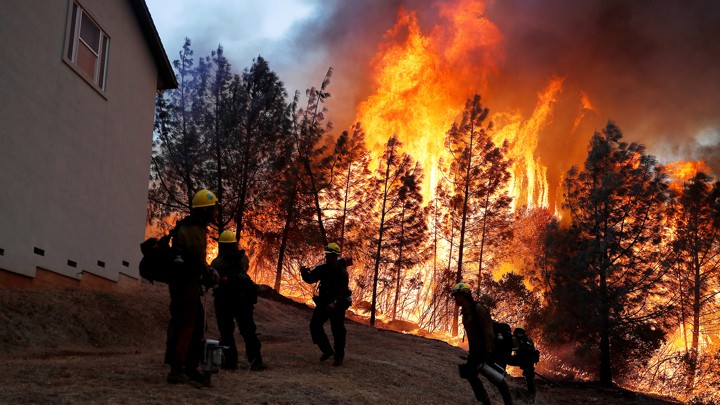 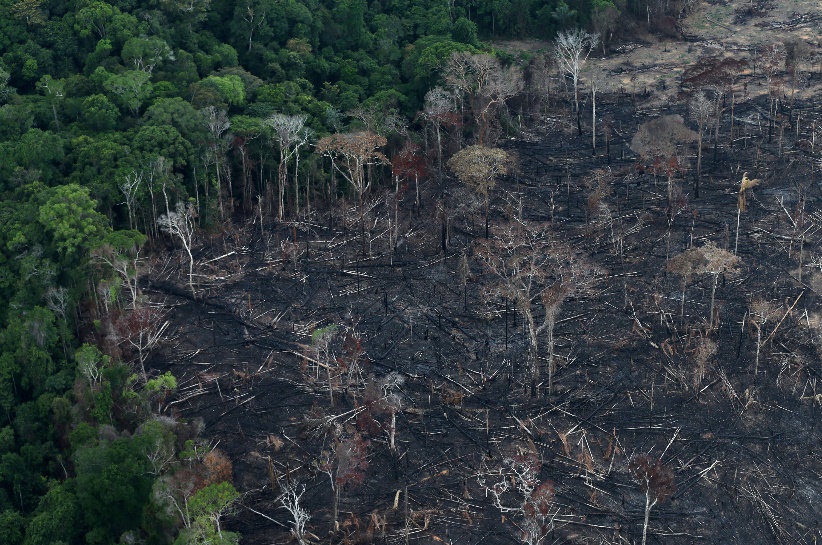 Early symptoms
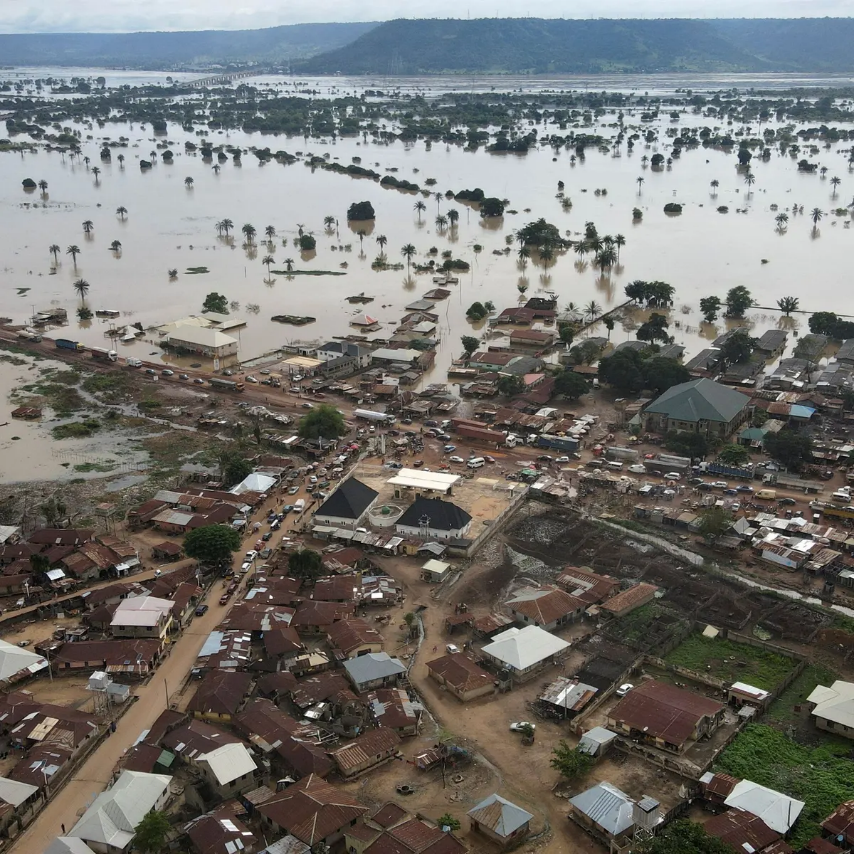 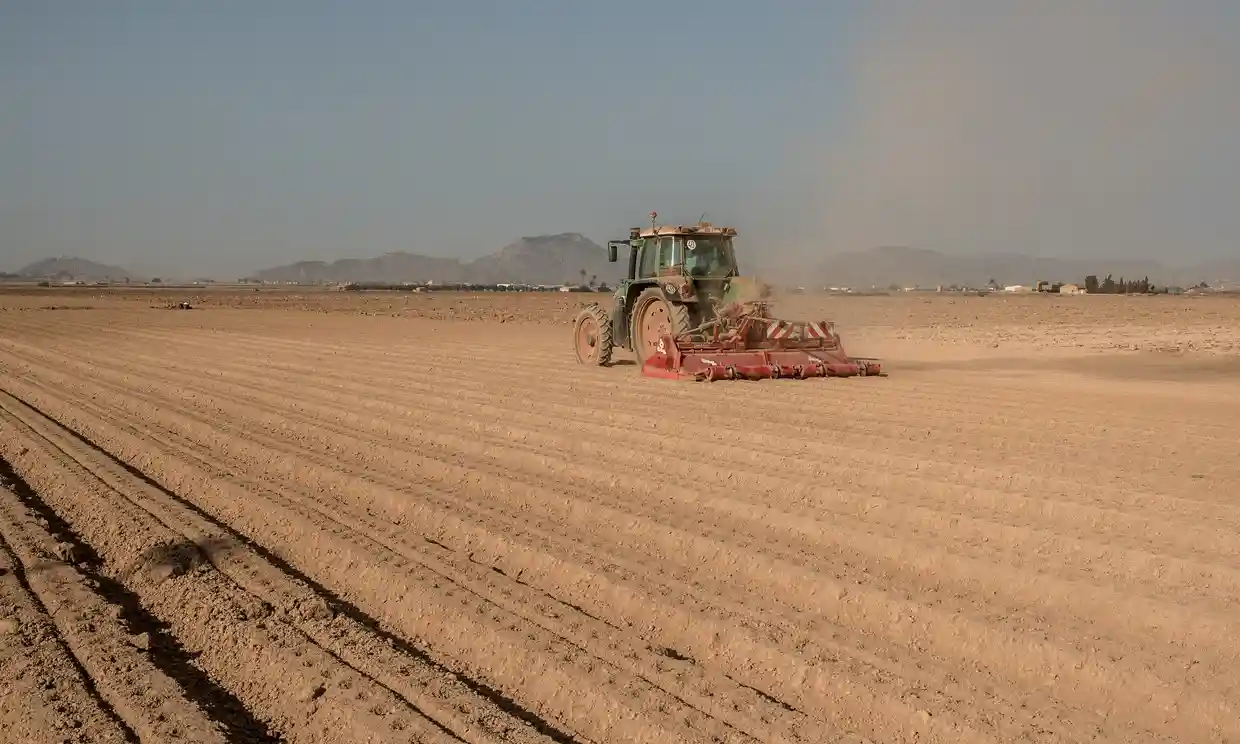 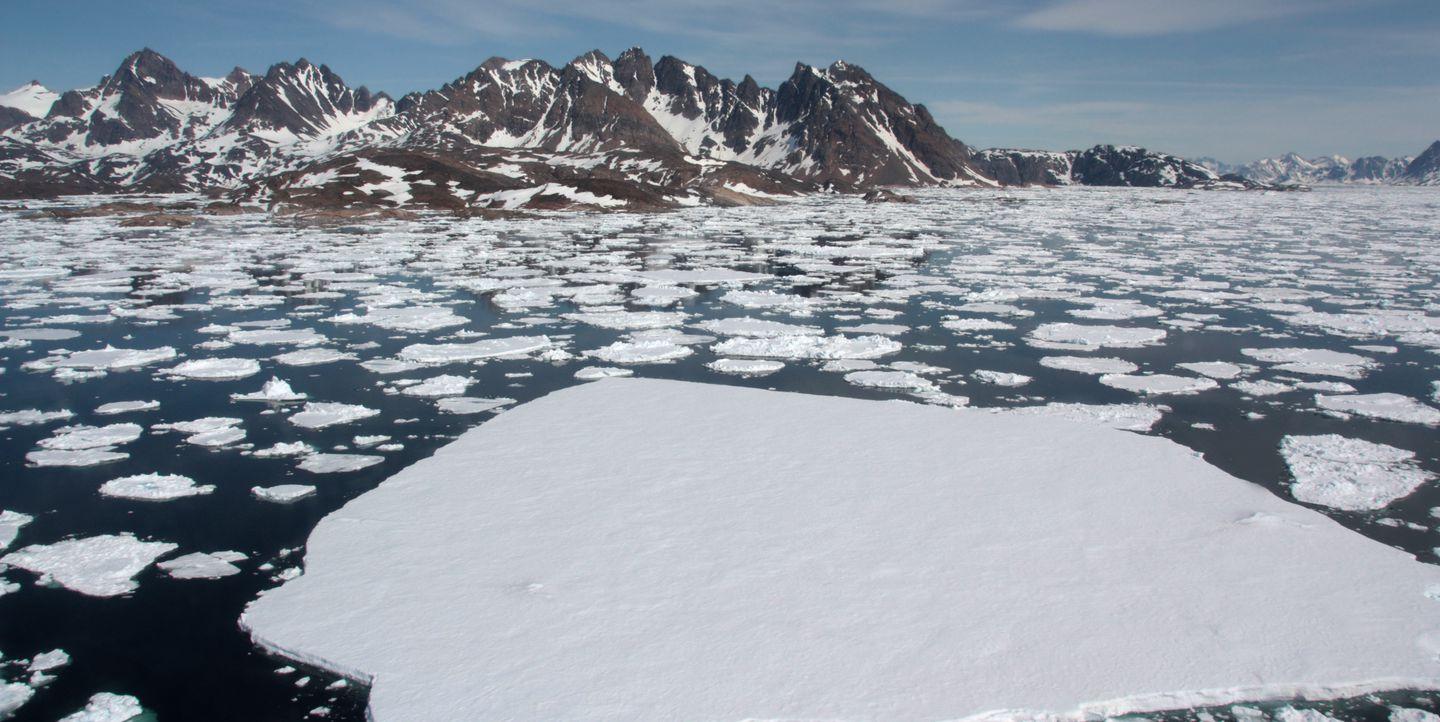 Cascading tipping points?
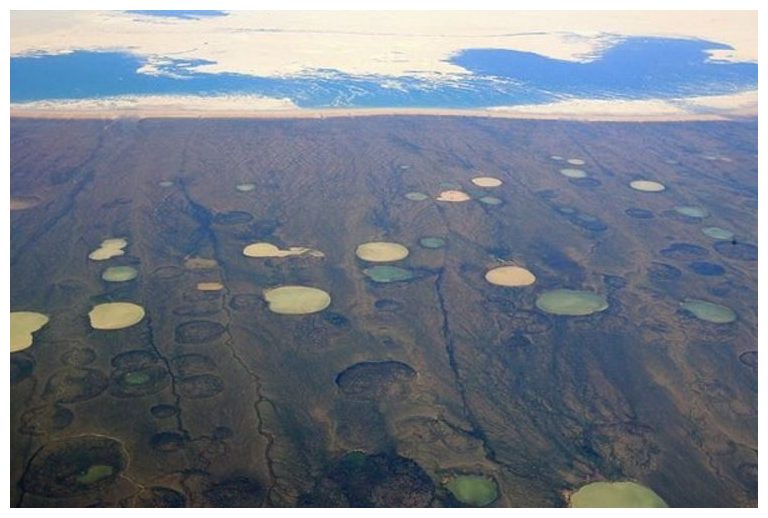 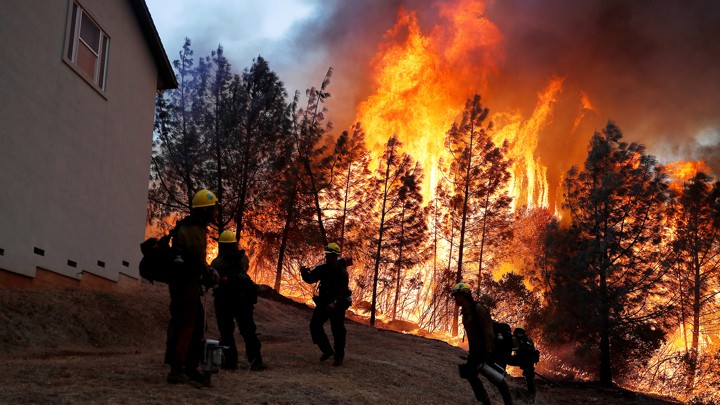 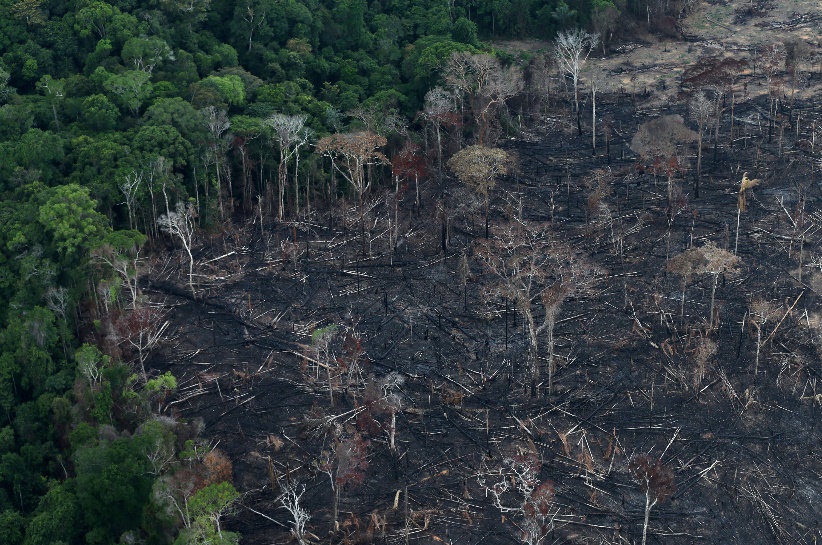 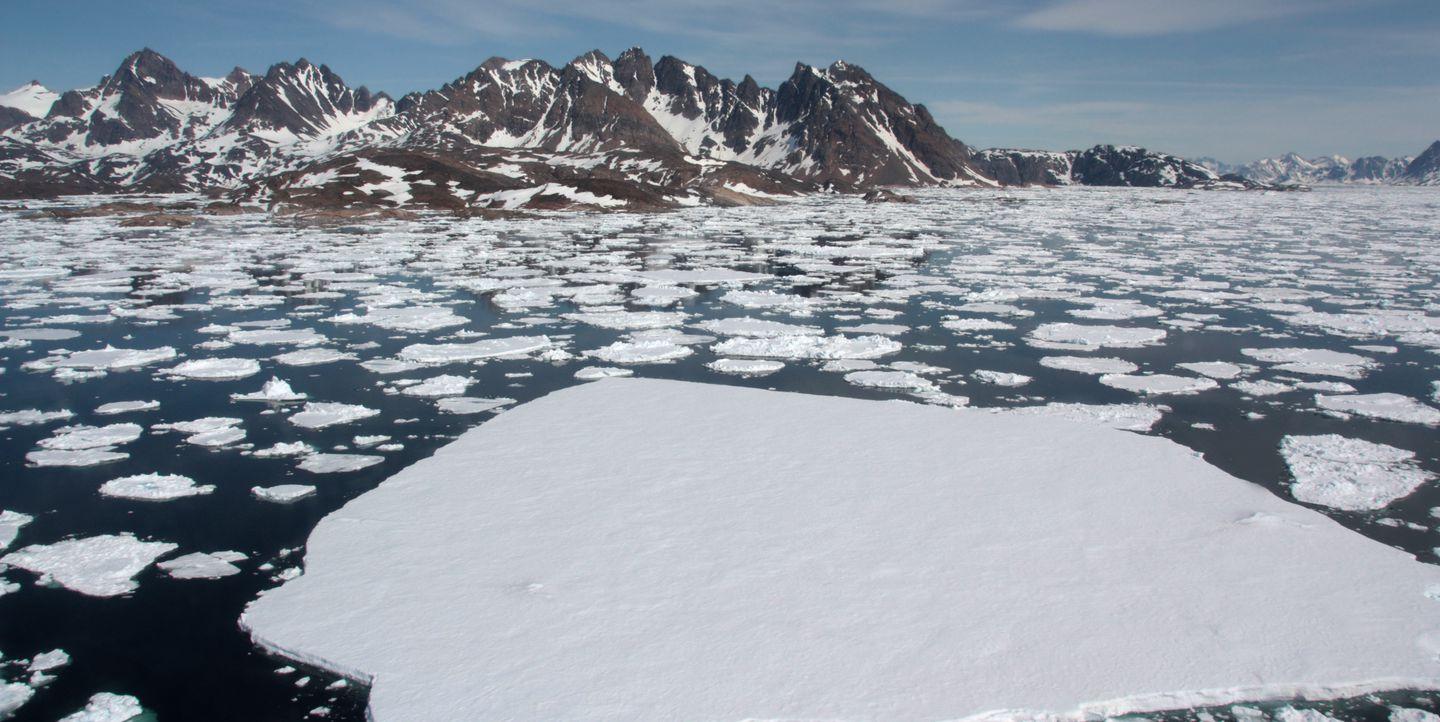 Sharply rising atmospheric methane
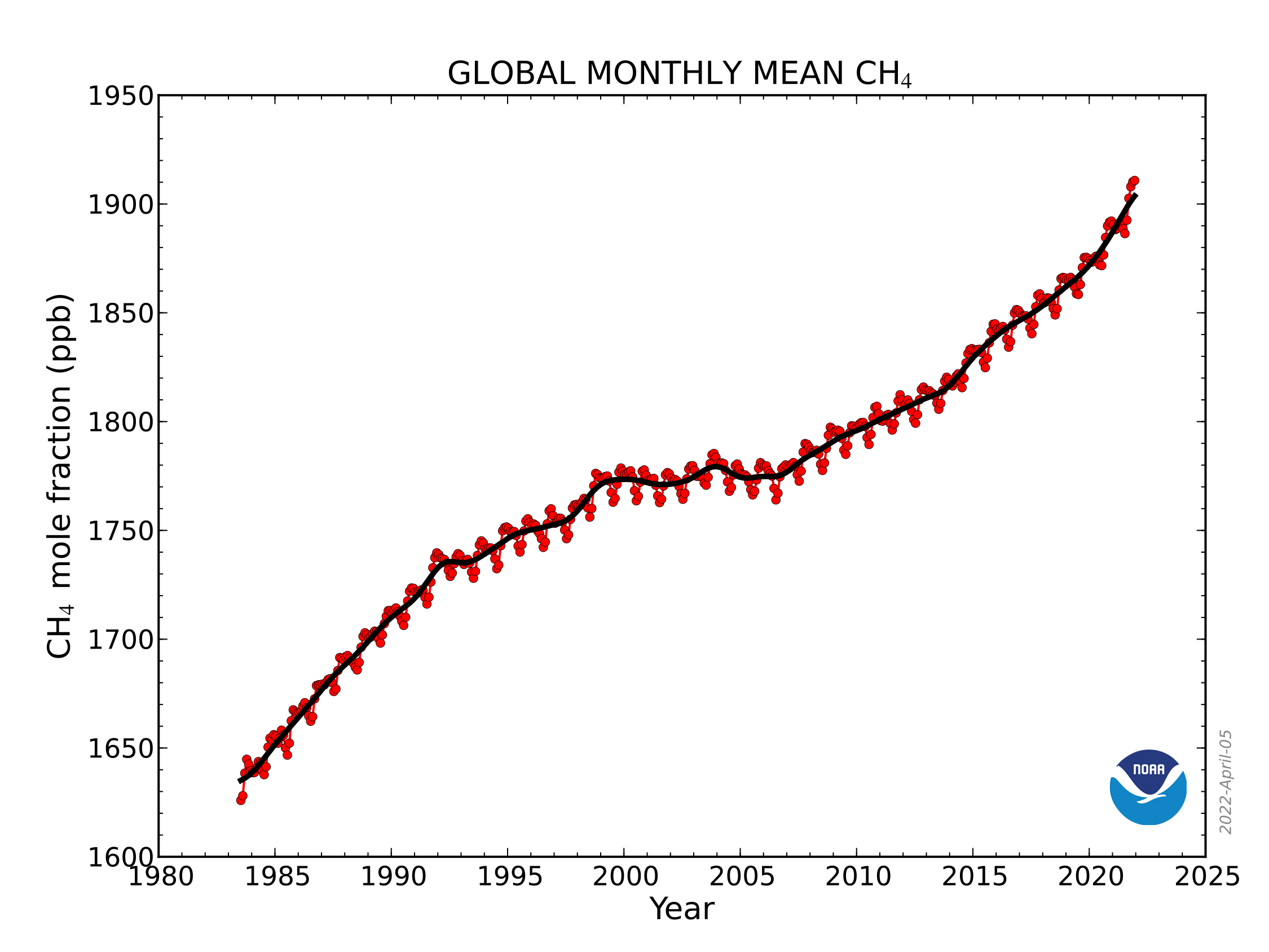 Antarctic sea ice 11% below 2022 record low
Source: NASA Earth Observatory
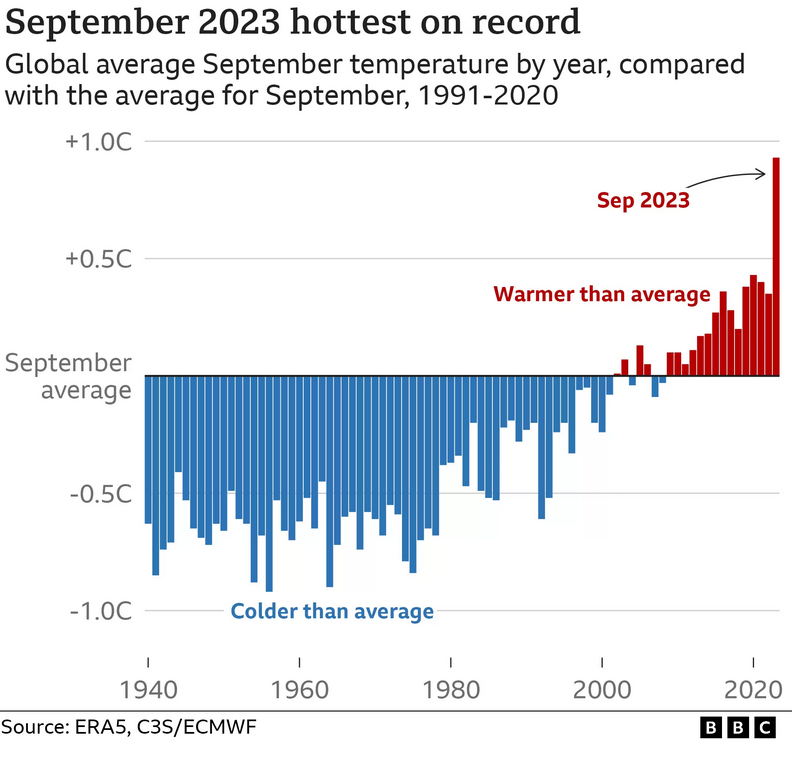 Threat multipliers
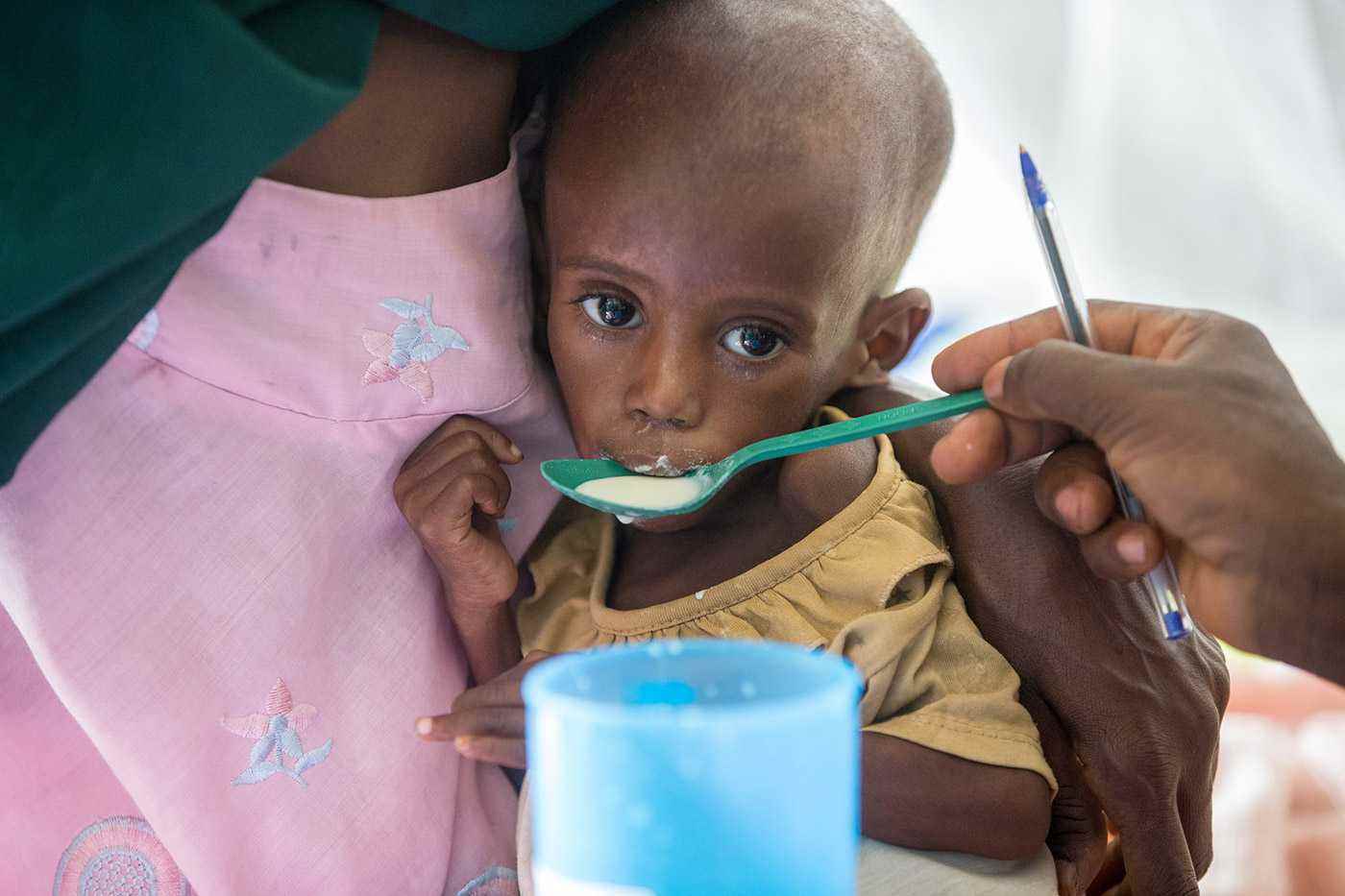 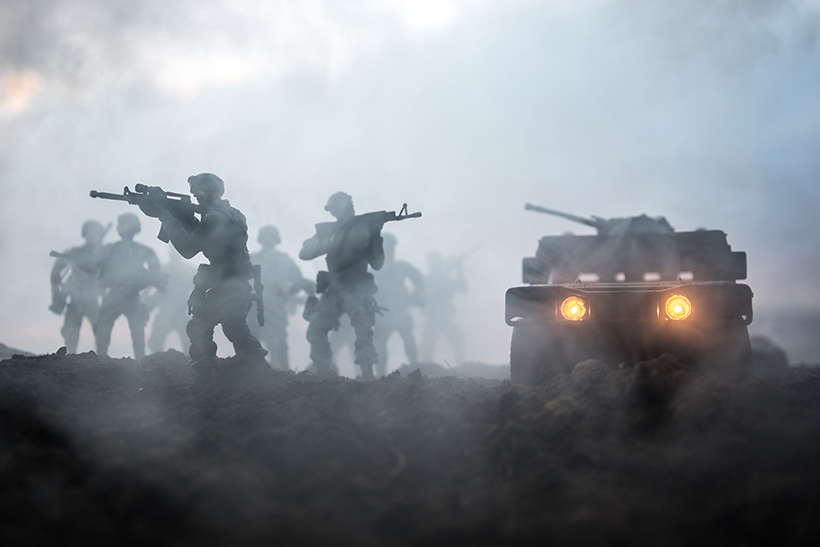 War
Famine and food security
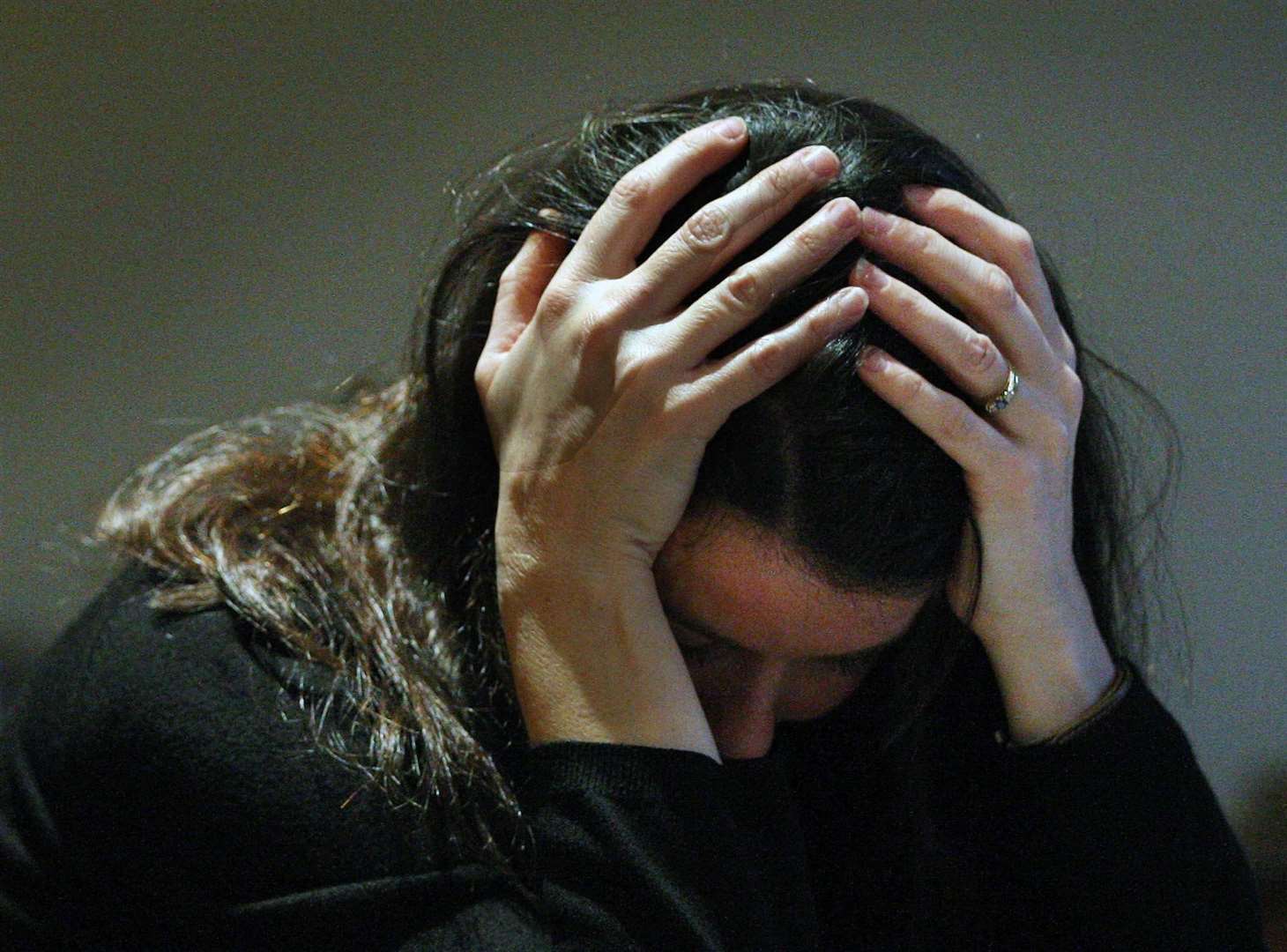 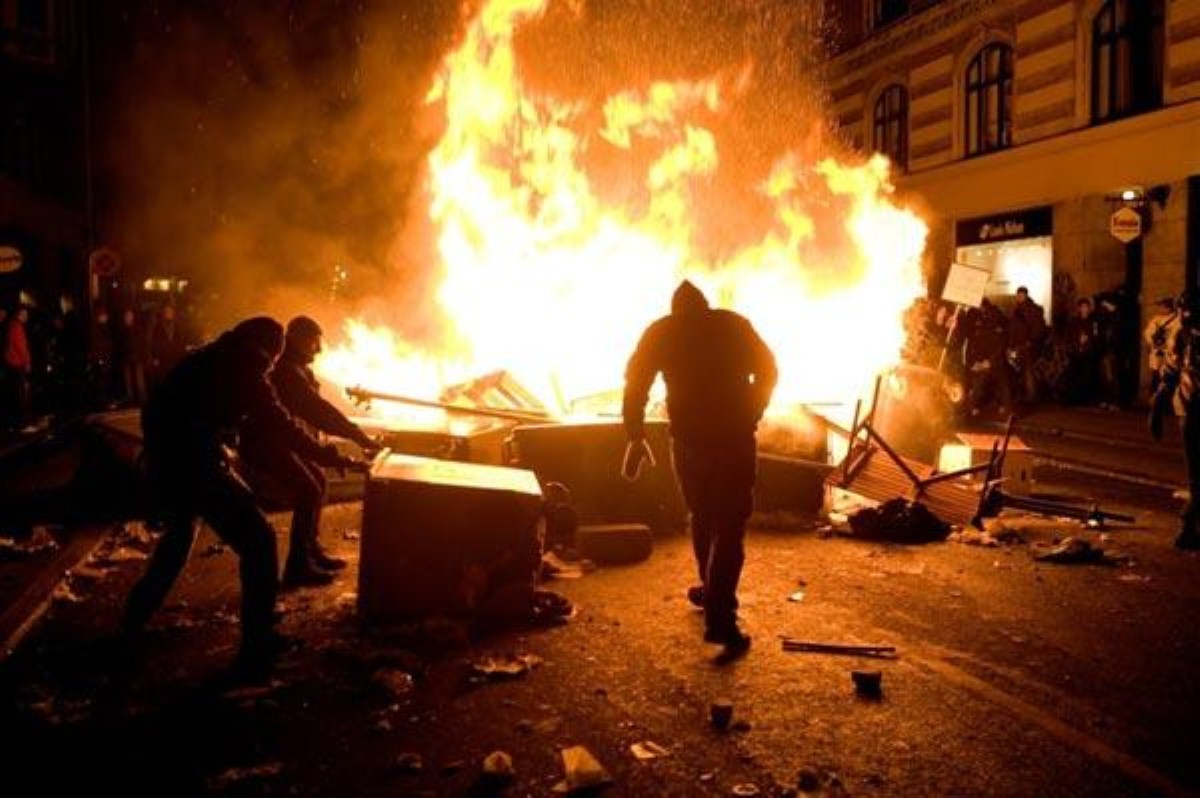 Civil strife
Health and mental illness
A quick poll
In broad terms do you think my analysis is:

About right

Fundamentally underestimated

Fundamentally exaggerated?
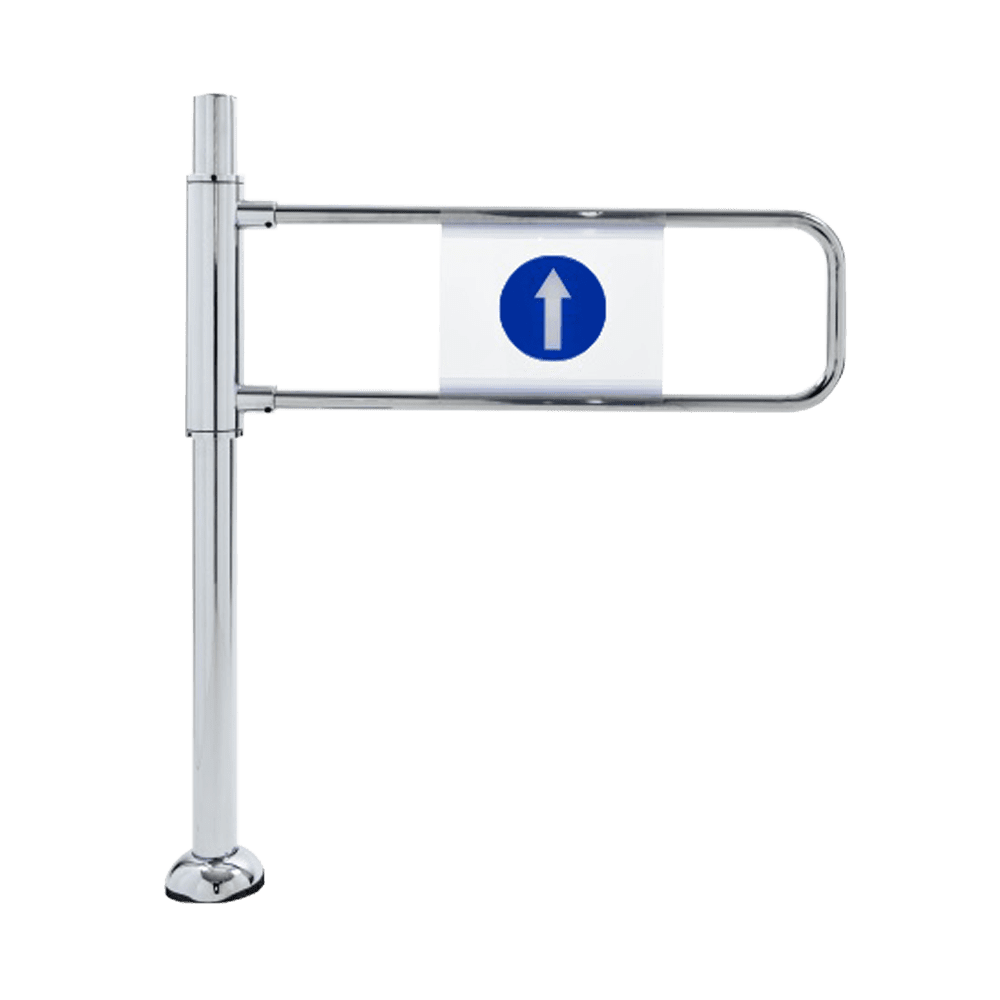 “You may choose 
to look the other way, 
but you can never 
say again that 
you did not know”
William Wilberforce
How much of the world’s land area would need to be covered in solar panels to meet today’s human energy demand?
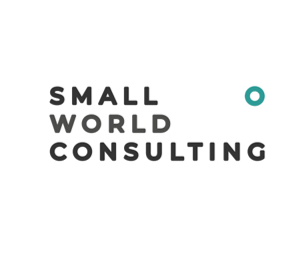 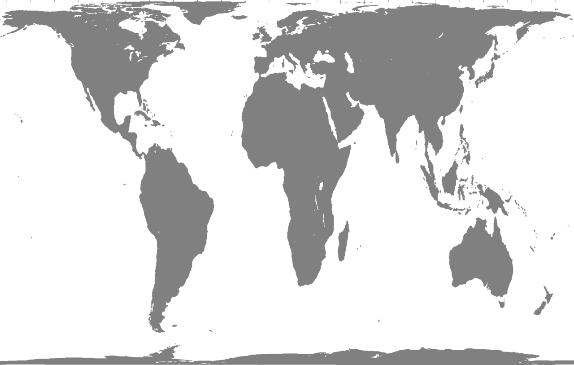 2023 
0.1% = 400 km square
400km
400 km
[Speaker Notes: If we replace our energy supply with primarily solar energy

We are only harnessing about 1/7000th of the worlds sunlight at the moment
If there was a blob of solar panels as big as the dot on the map (0.1% of the world’s surface area), it would capture our entire energy supply at the moment
Solar panels are getting cheaper]
But If We Keep Growing Our Demand ….
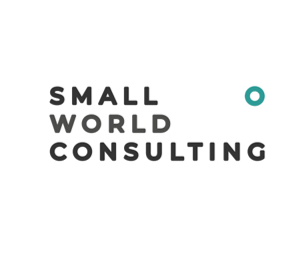 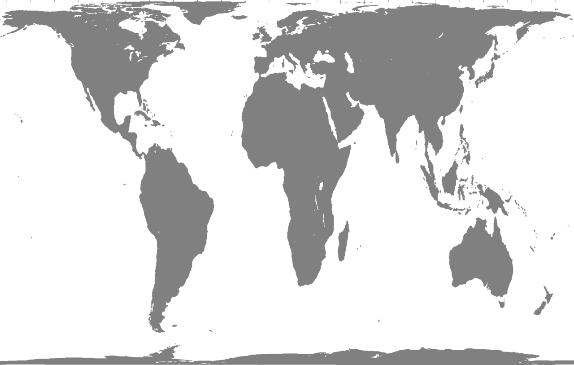 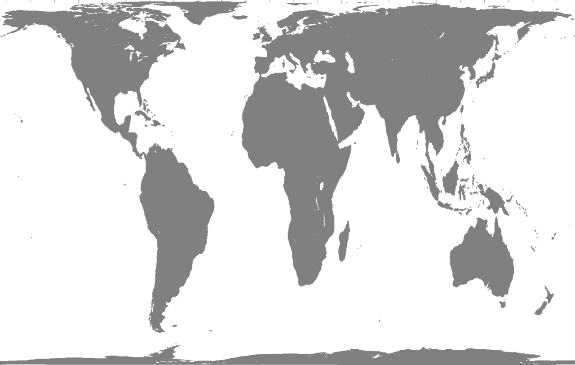 2023 
0.1% = 245 miles square
2123 
1.1% = 802 miles square
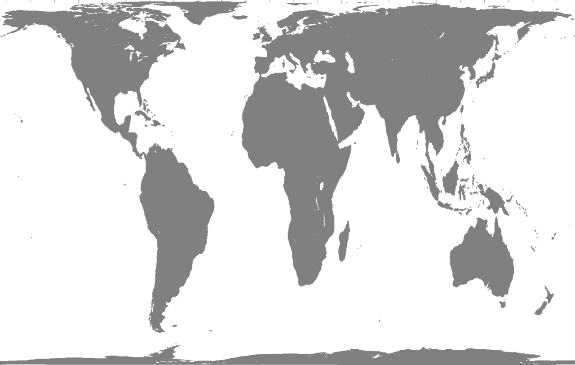 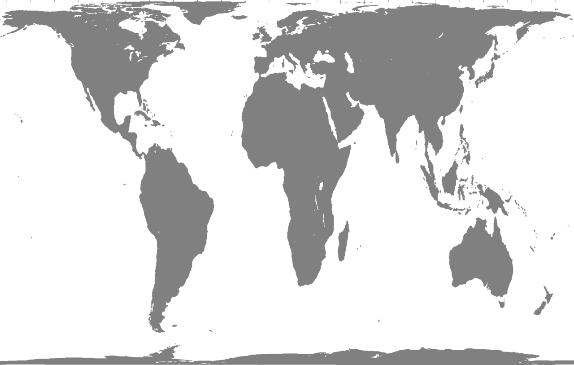 2223
12.0% = 2625 miles square
2323
128.4% = 8594 miles square
[Speaker Notes: If we keep growing energy supply at the current rate of 2.4% per year, by 2323 the entire land area of the earth, and then some, would have to be covered in solar panels to maintain solar energy supply
This is to illustrate: we need to manage our growth in energy supply]
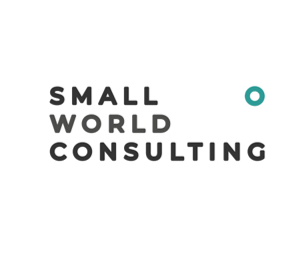 Who gets the sunlight?
[Speaker Notes: Sticking with the subject of solar power, who gets the sunlight?
This map is not so optimistic for some regions (UK, Bangladesh, Holland etc.)
We cannot rely just on solar power]
Those with fossil fuels usually also have sun
[Speaker Notes: More or less, the countries with the most to lose in terms of the fossil fuel industry have the best switchover possibilities to solar energy.
What they might lose by leaving their coal in the ground will surely be outweighed by their renewable energy abundance.]
Who has the wind?
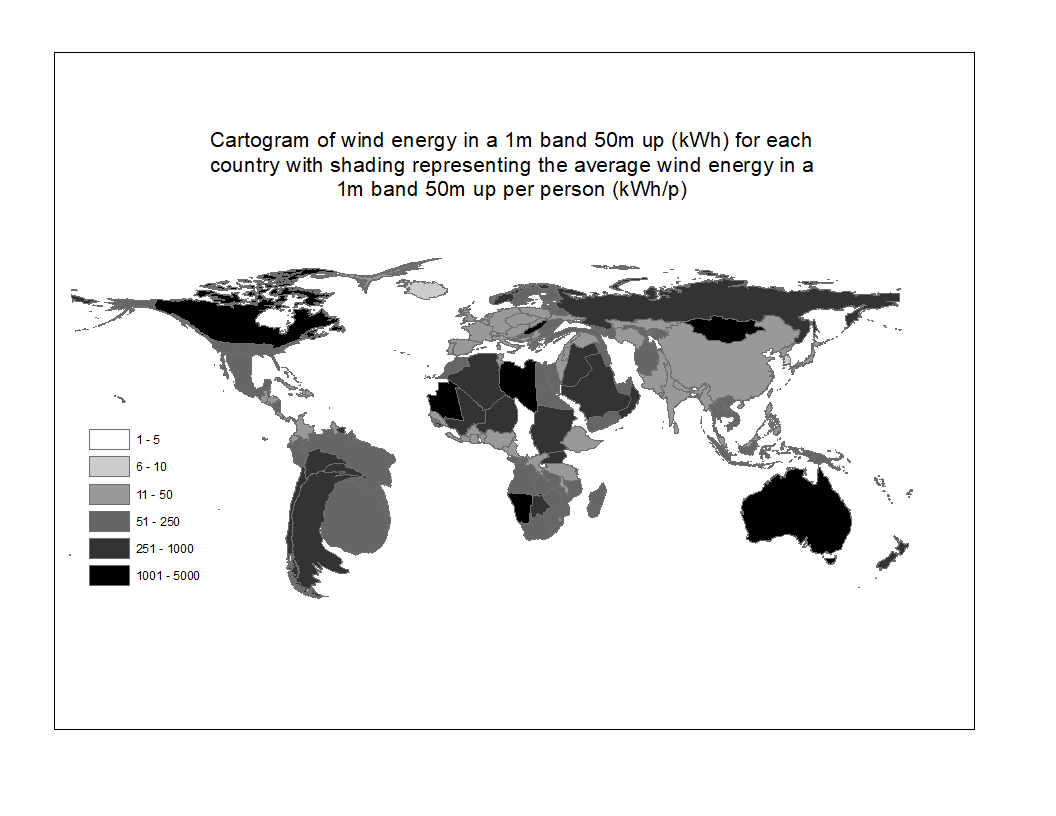 [Speaker Notes: Wind can become a significant part of the energy mix, although it is much more limited than solar power, and at least as temperamental. (however this graph is potentially encouraging to people in the UK).]
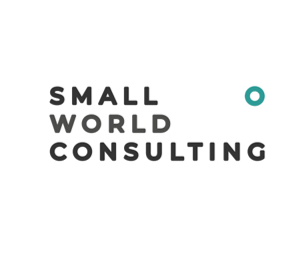 Some Carbon Numbers
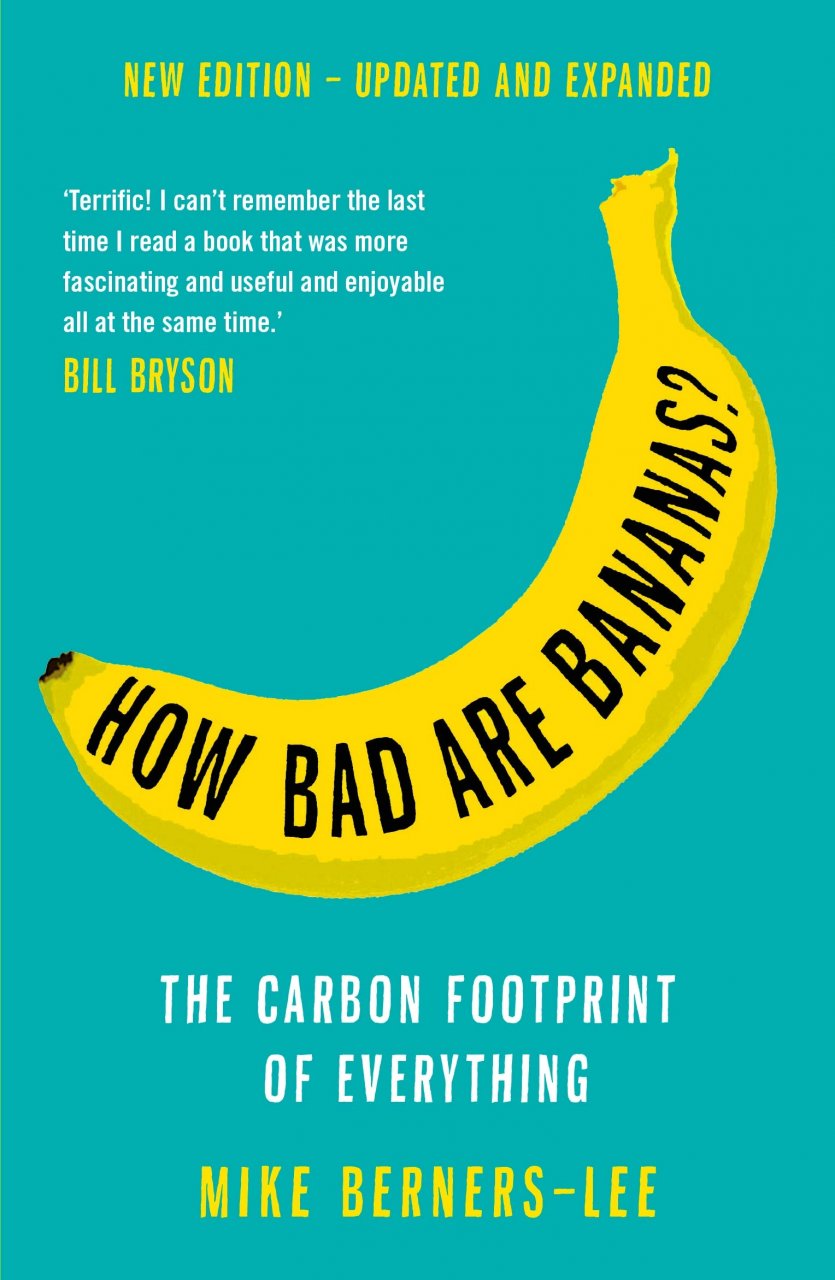 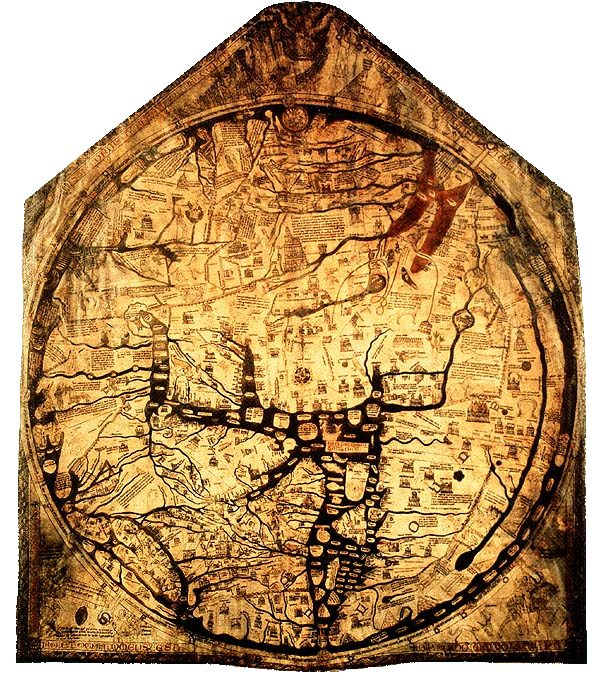 Carbon footprinting is like early map making…
All carbon footprinting is crude, but a rough estimate is better than nothing.

It’s important to understand the uncertainty. Treat carbon footprints with caution.
Drying your hands
10g CO2e one paper towel
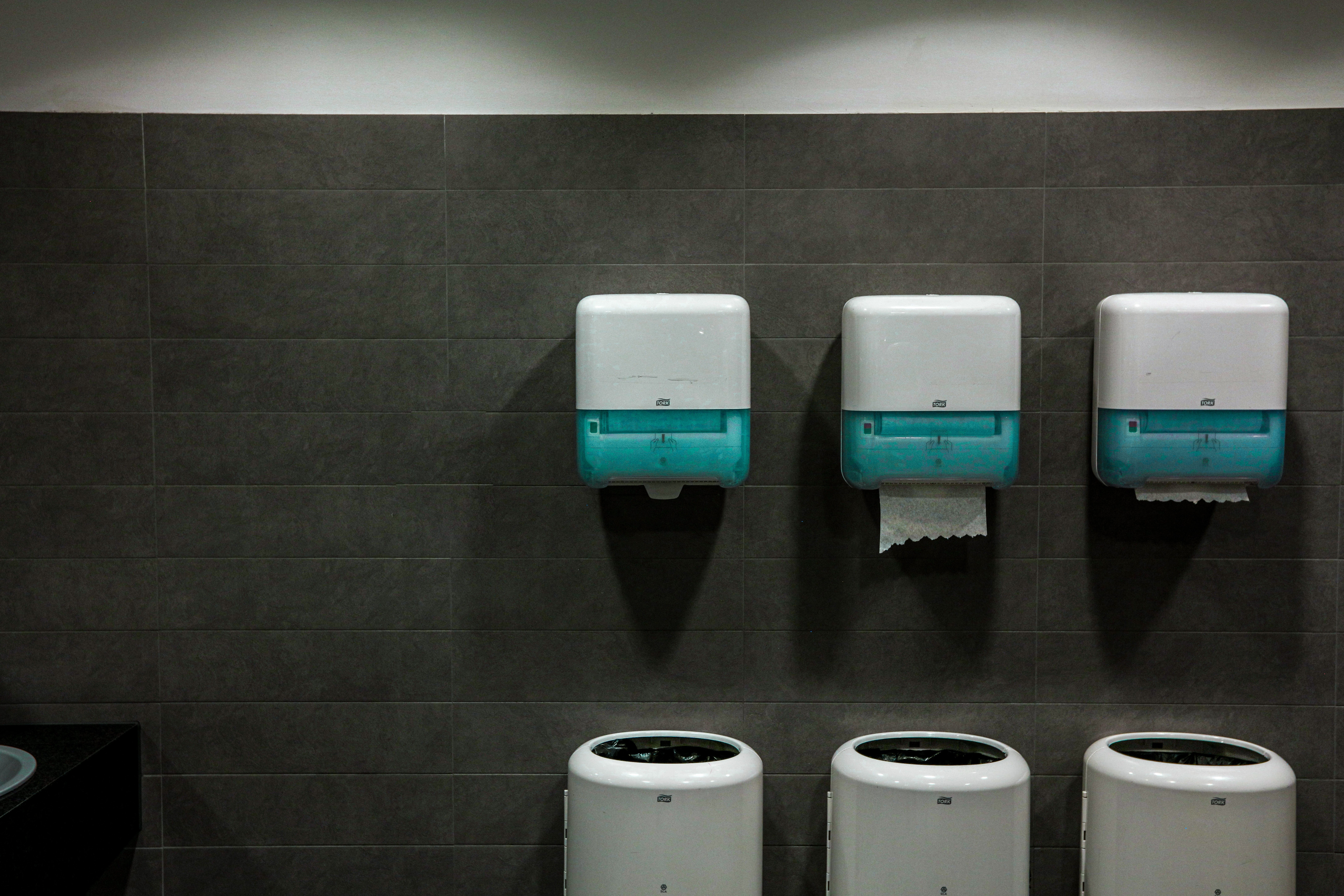 2g CO2e Dyson Airblade
11g CO2e standard electric dryer
0g CO2e letting them drip
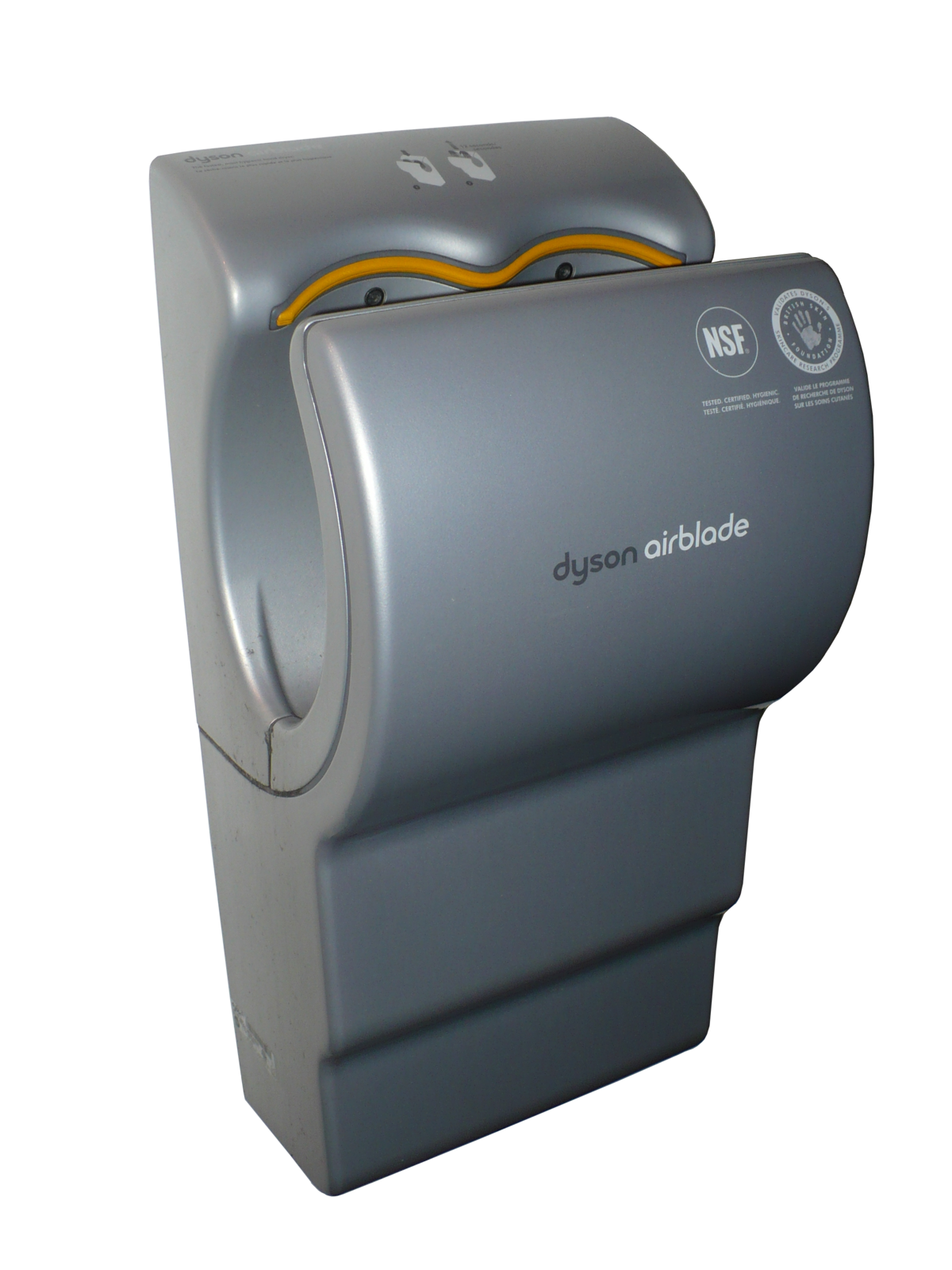 Flying
London to Hong Kong return ticket
0 CO2e
13.9 tonnes CO2e first class
3.5 tonnes CO2e economy class
4.5 tonnes CO2e premium economy
10 tonnes CO2e business class
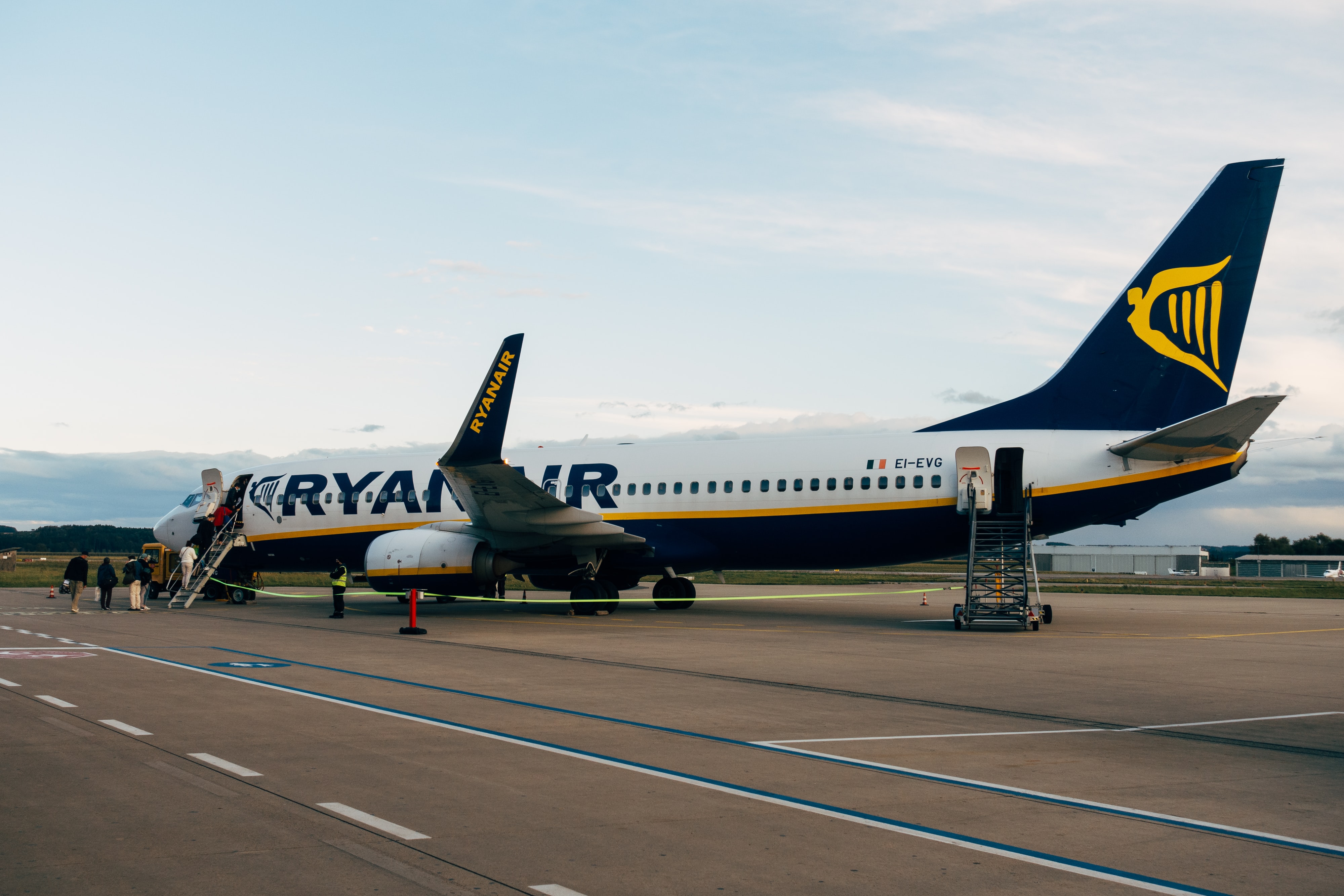 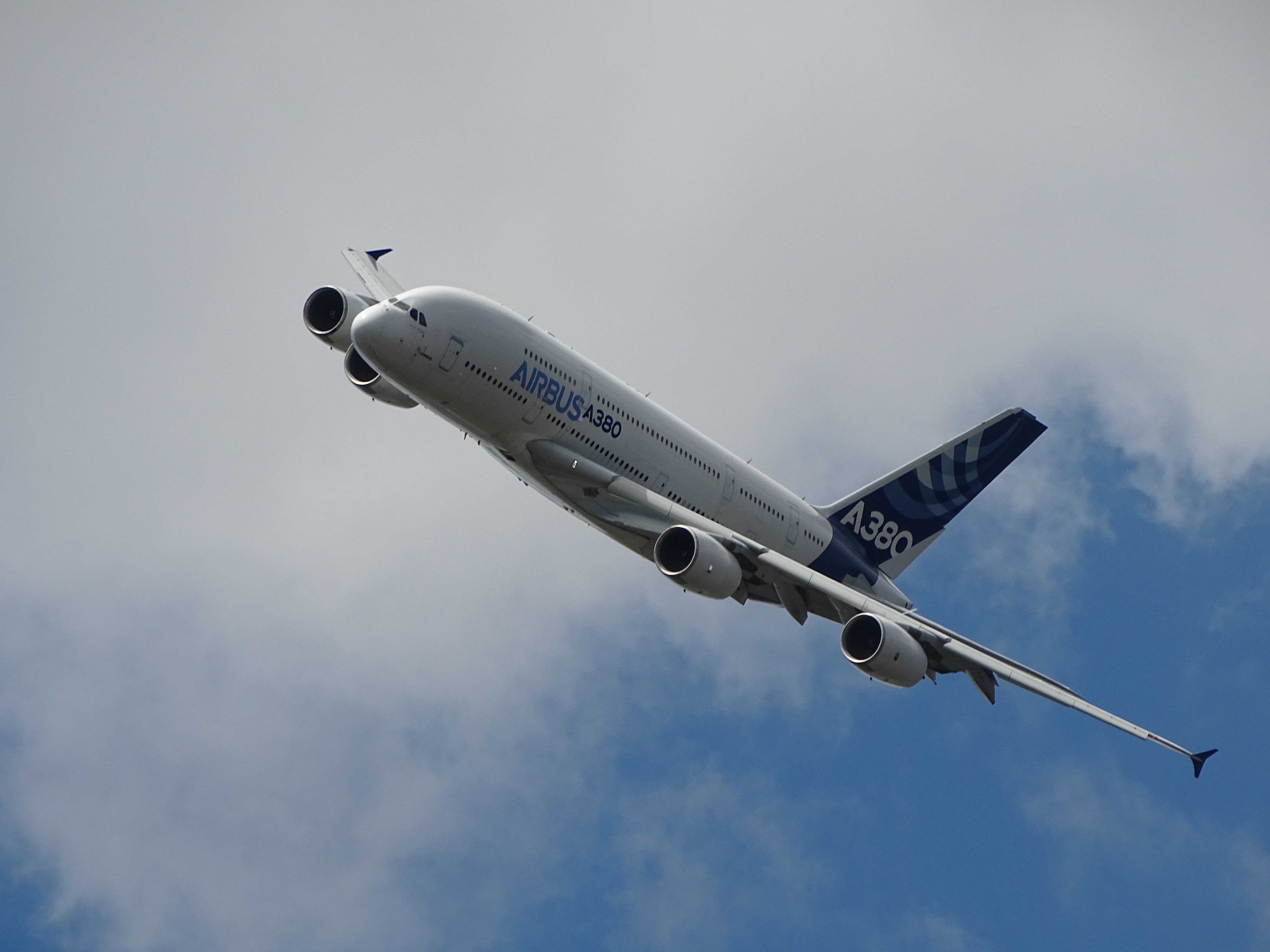 Photo by G-R Mottez on Unsplash
Photo by Markus Winkler on Unsplash
Barcelona to Madrid
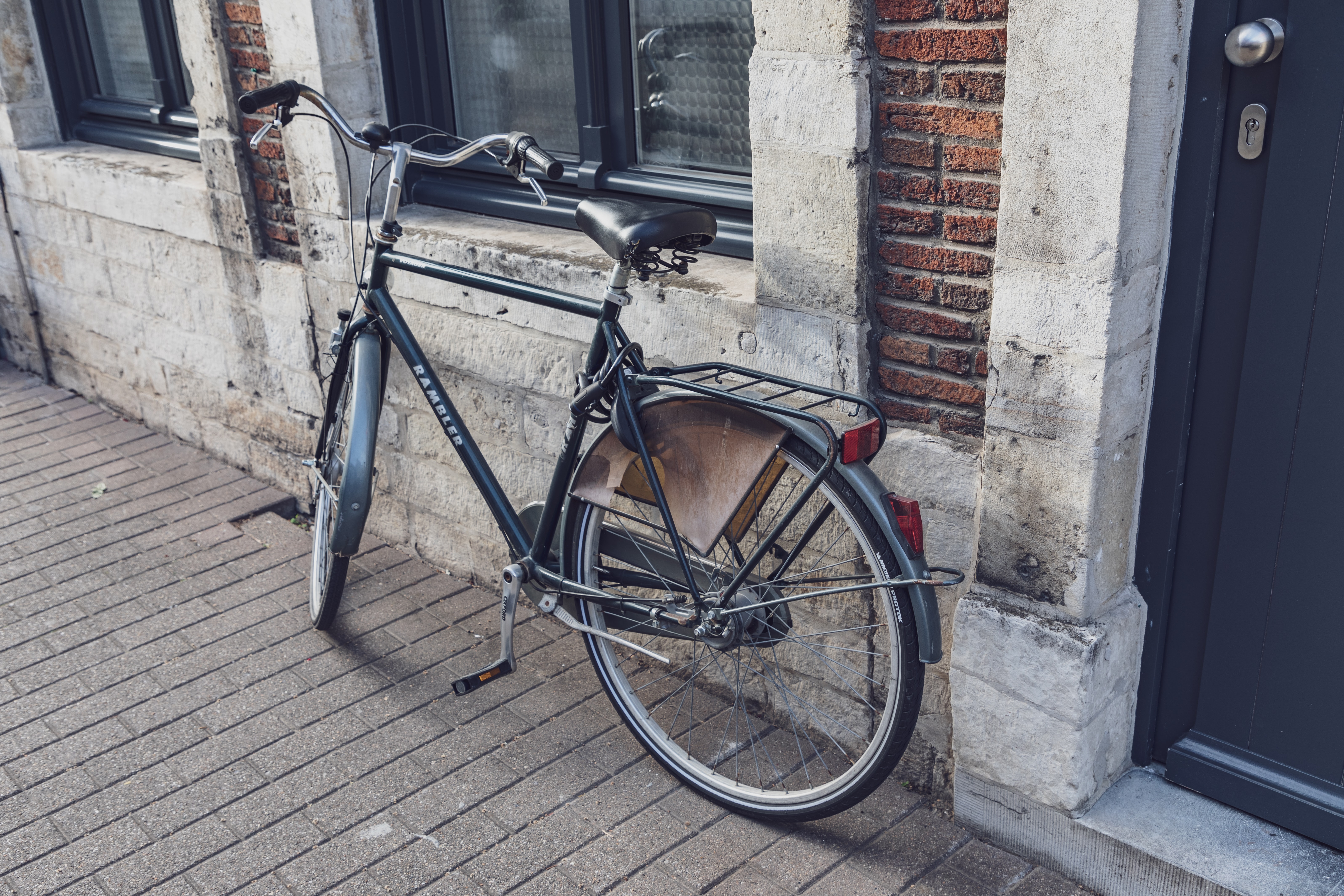 4.1kg CO2e electric bike
30kg CO2e bike
40kg CO2e coach
64kg CO2e train
148kg CO2e small electric car (driver only)
237kg CO2e small efficient petrol car (driver only)
368kg CO2e plane
1.02 tonnes CO2e large SUV (driver only)
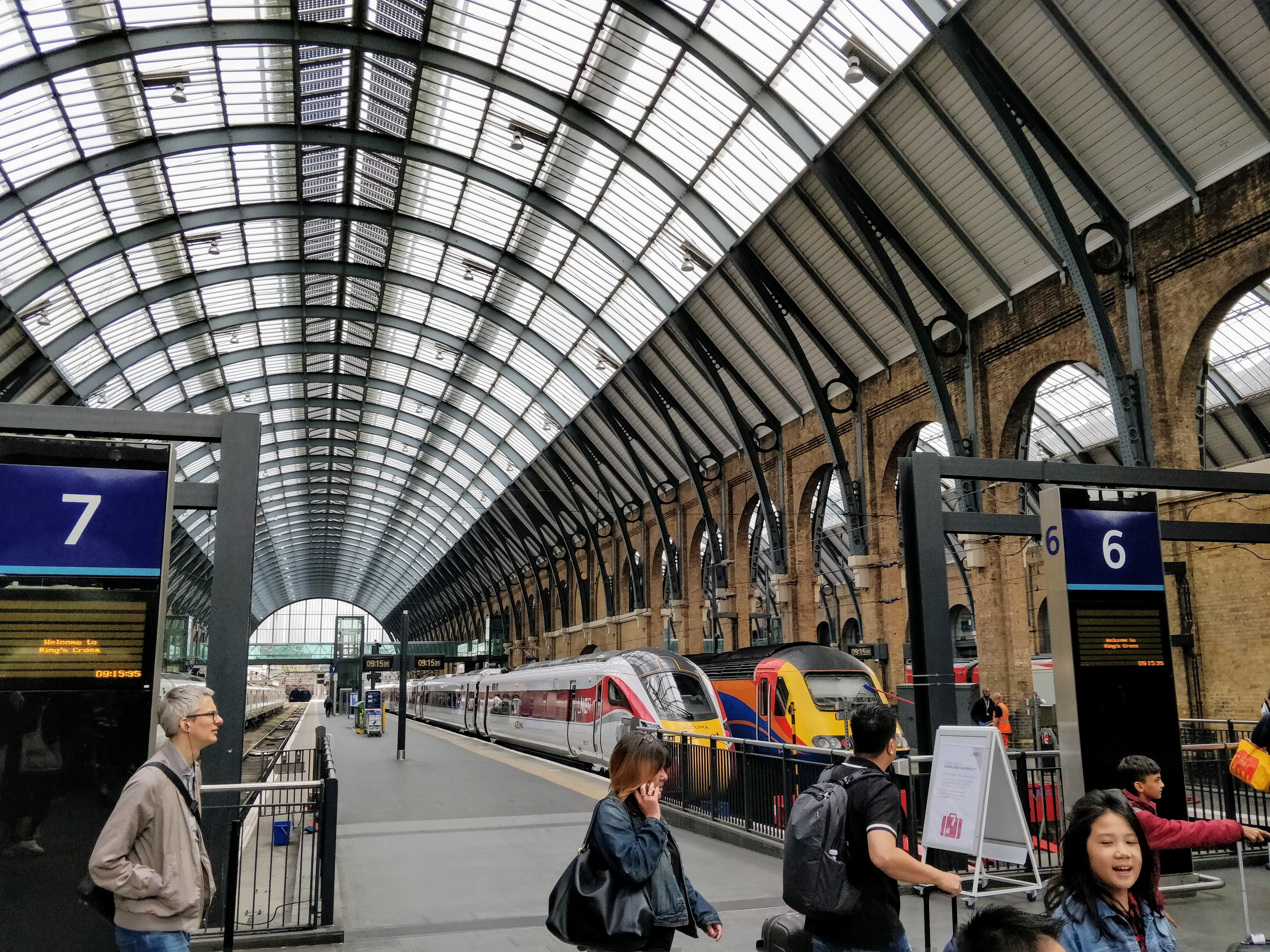 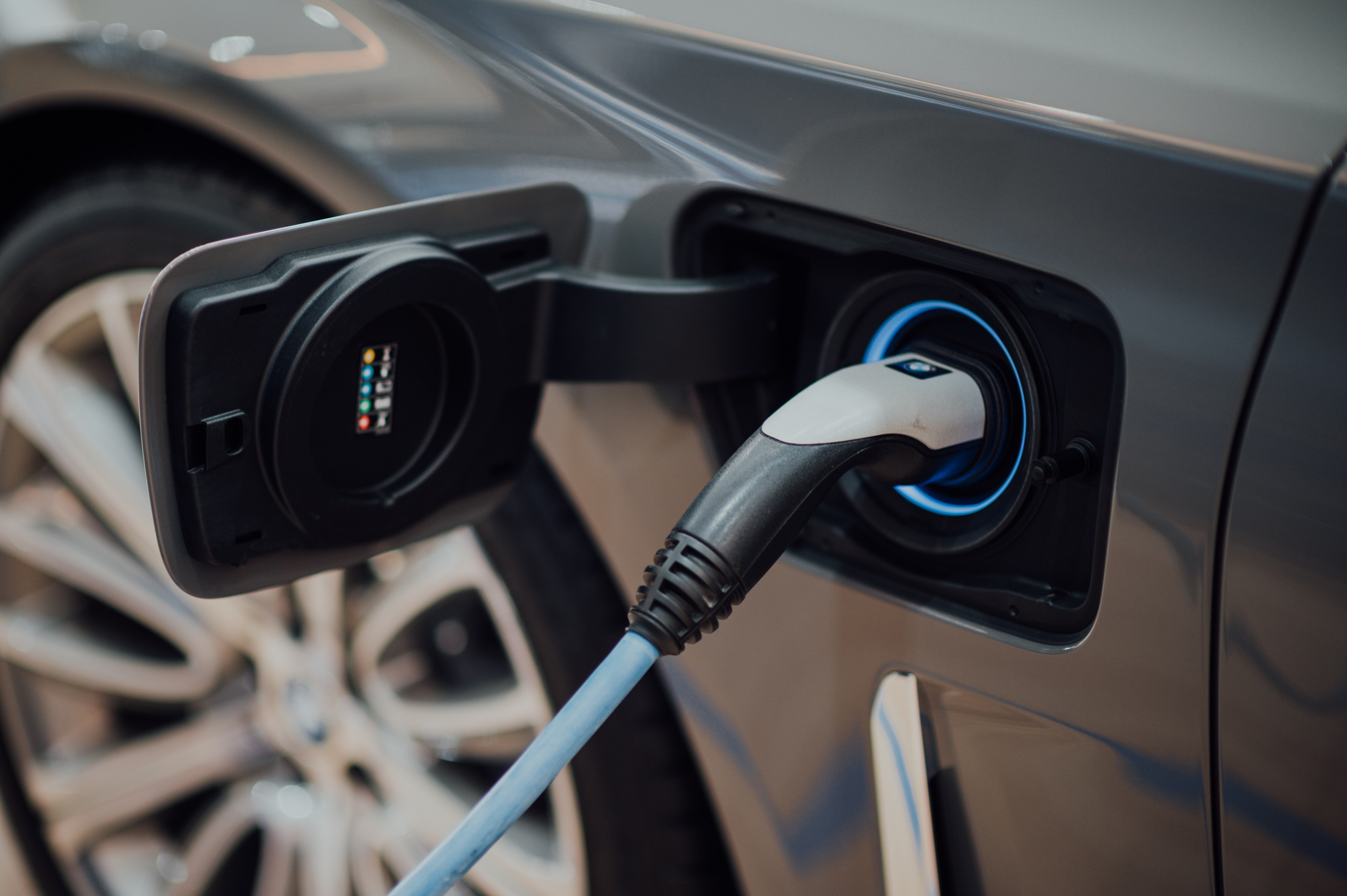 Photo by CHUTTERSNAP on Unsplash
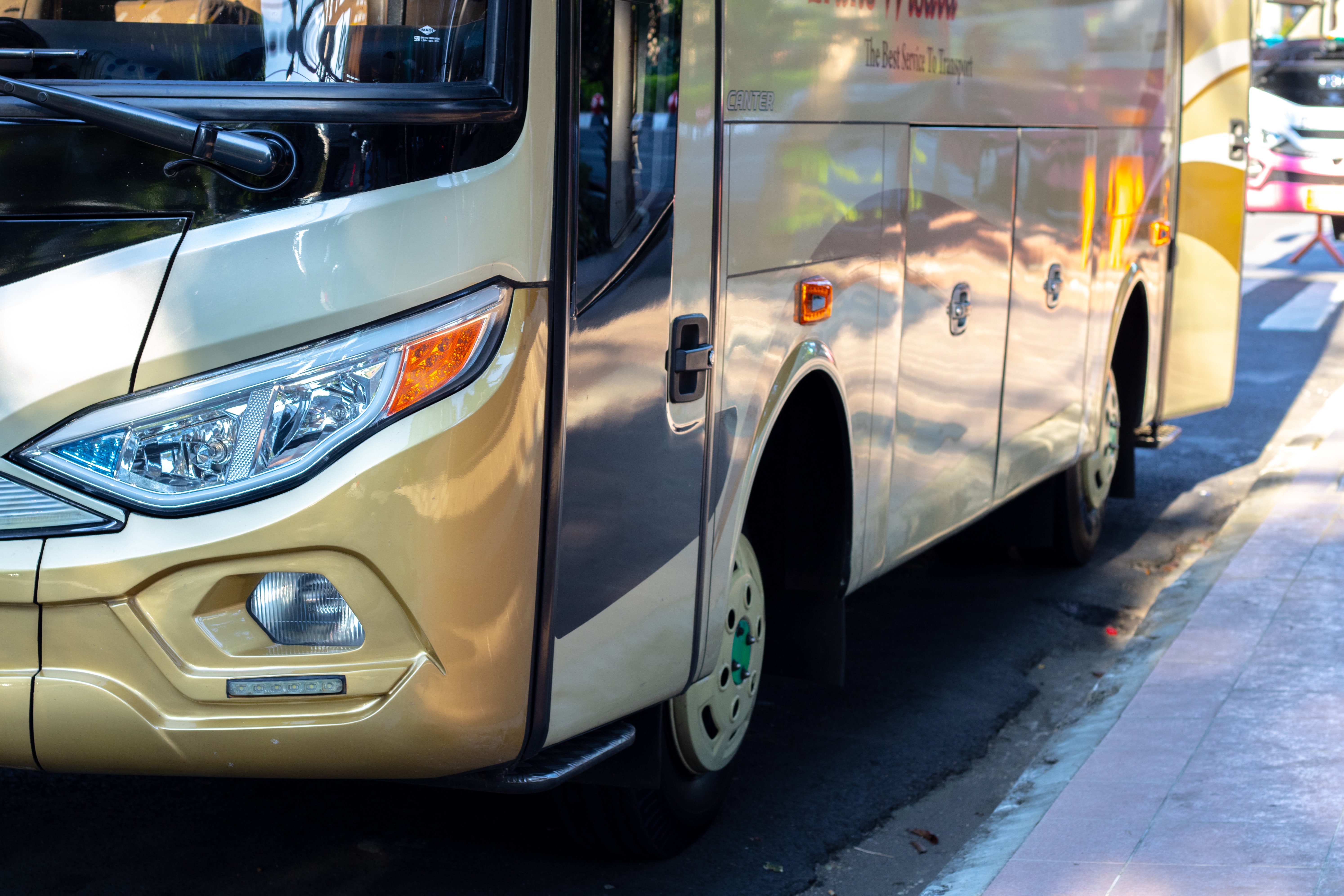 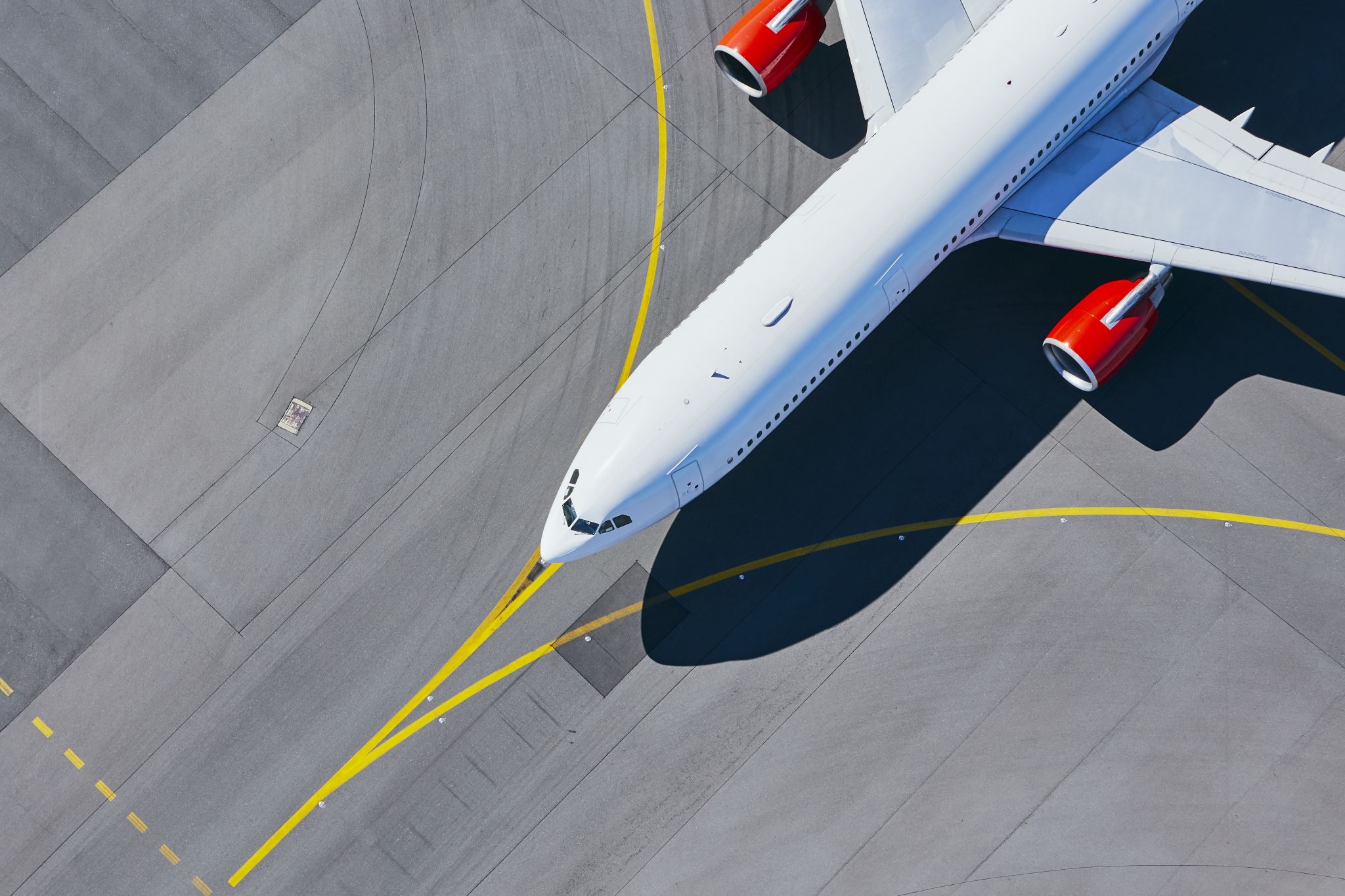 Photo by Hobi industri on Unsplash
Our ‘best estimate’ of ICT’s carbon footprint in 2020: ~ 2.2 billion tonnes CO2e*
Including all electronic communication, analysis and storage.
Not IoT
~ 3.9% of global emissions
Becoming more efficient all the time
Having increasing influence on the global economy
Impacts almost certainly rising unless boundaries are constrained to exclude emerging elements.
*(Based on Malmoldin’s estimate, with cryptocurrencies added and truncation error adjusted for. Excludes much of IoT and AI)
Technical Solutions to Energy and Climate
Technical Solutions to Energy and Climate
End Use
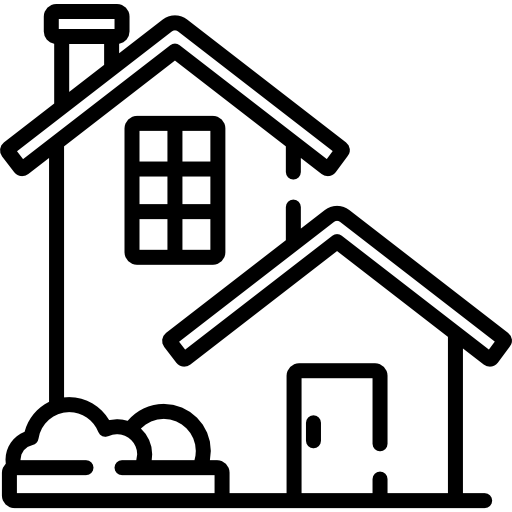 Buildings
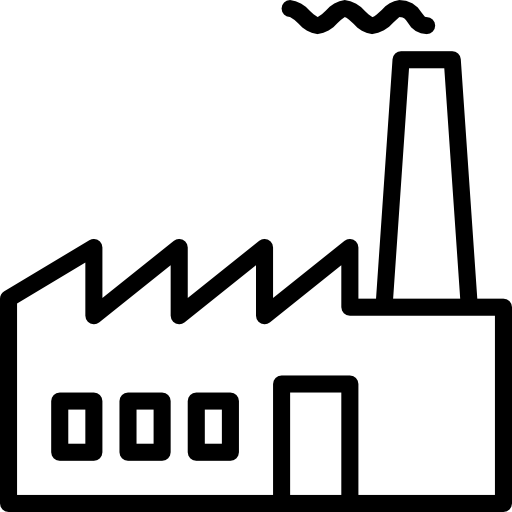 Transport
Industry
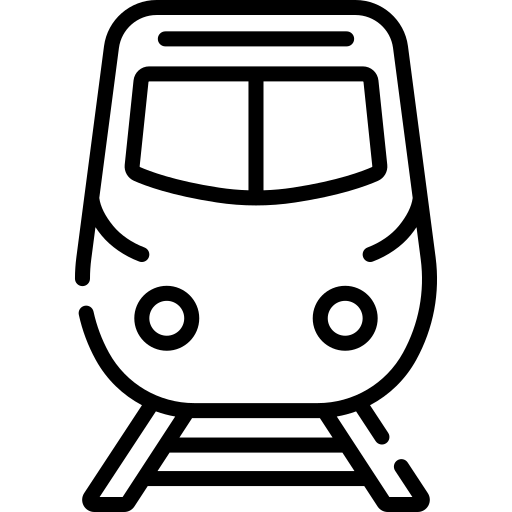 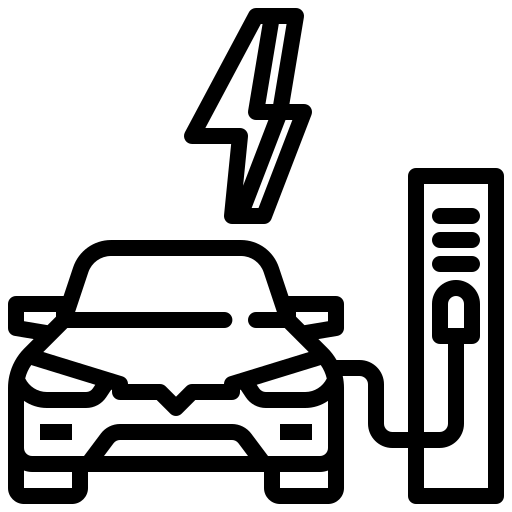 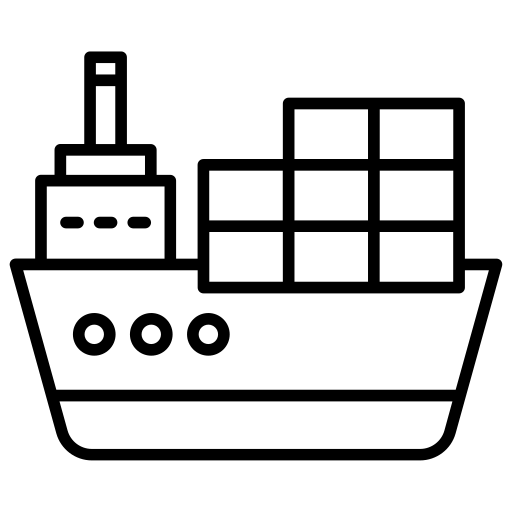 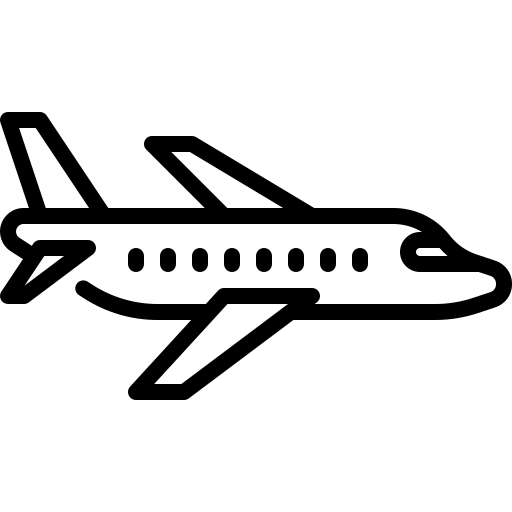 Icons designed by Freepik.
Demand reduction
Technical Solutions to Energy and Climate
End Use
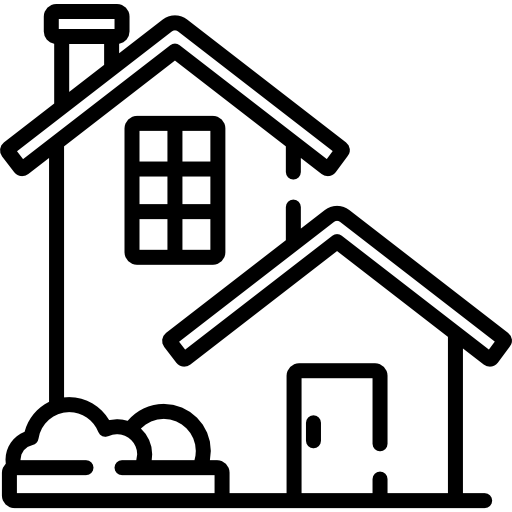 Buildings
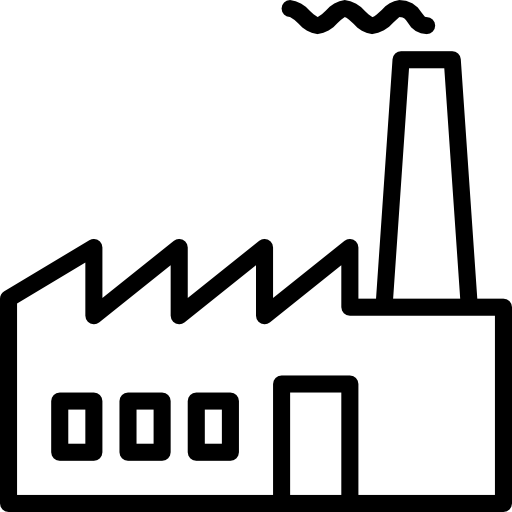 Industry
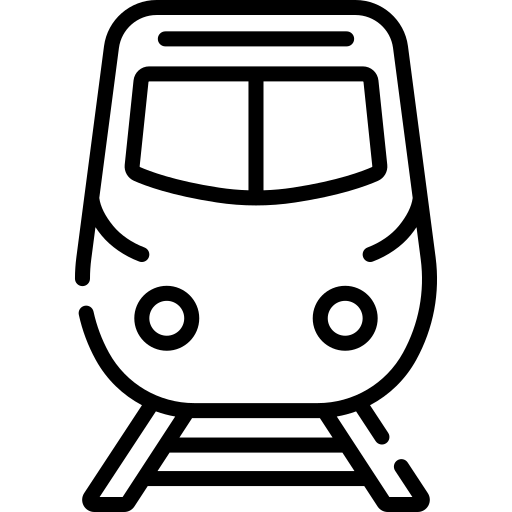 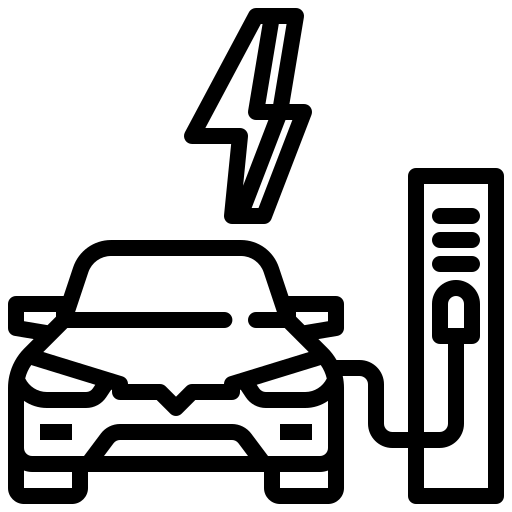 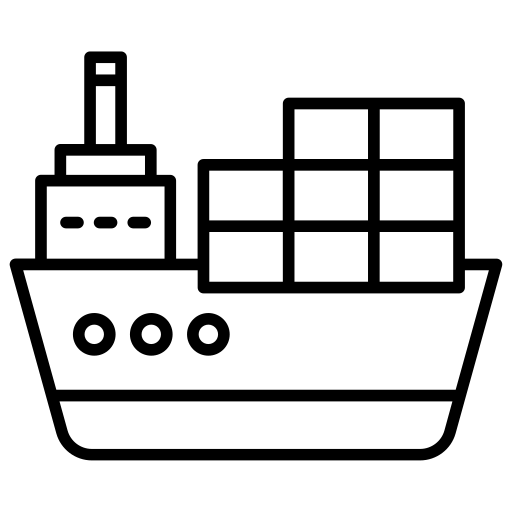 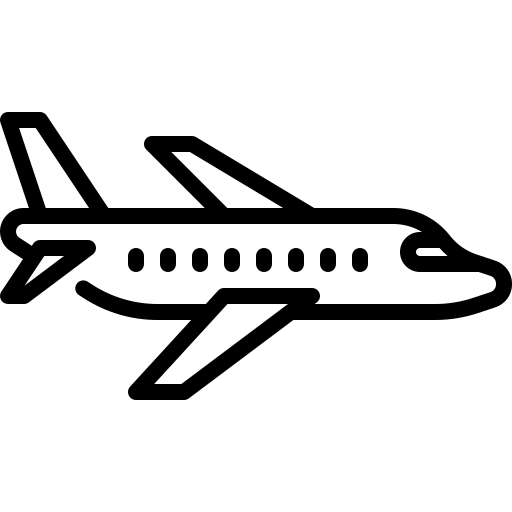 Transport
Icons designed by Freepik.
Cut
fossil fuel
Demand reduction
Technical Solutions to Energy and Climate
Generation
End Use
Solar+ wind + other
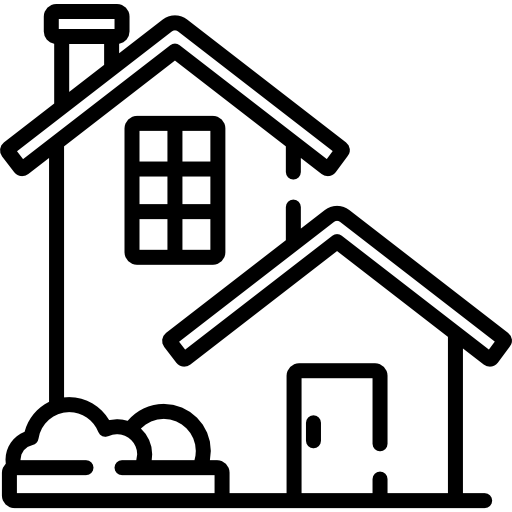 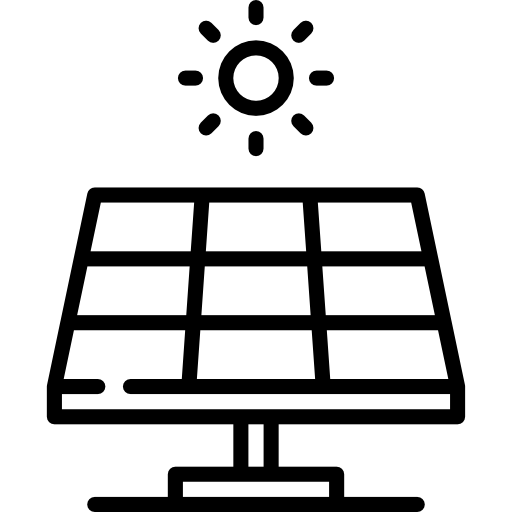 Buildings
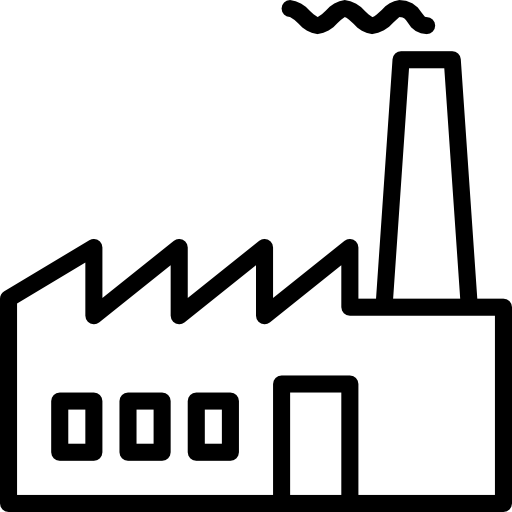 Industry
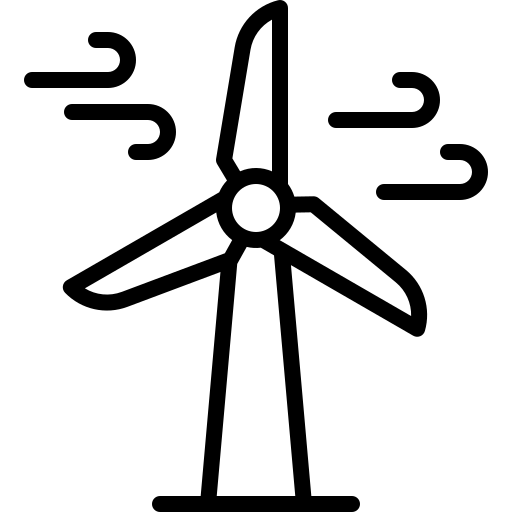 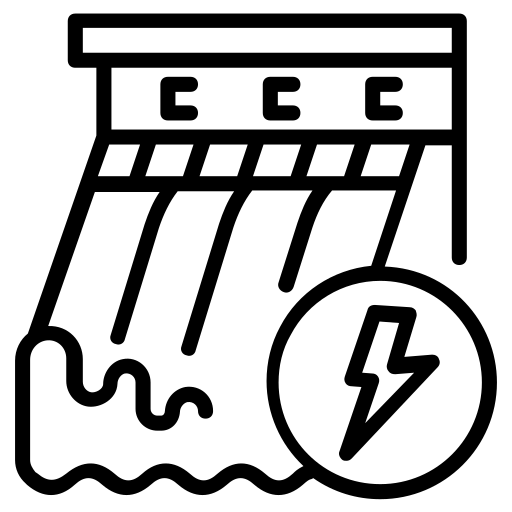 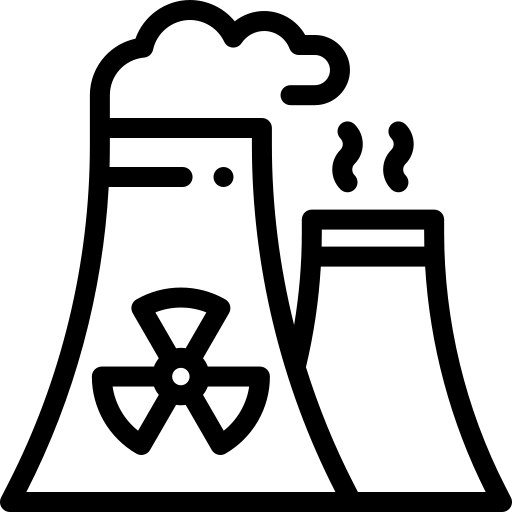 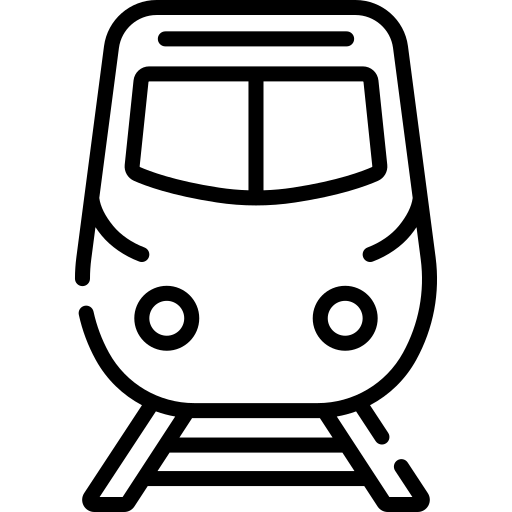 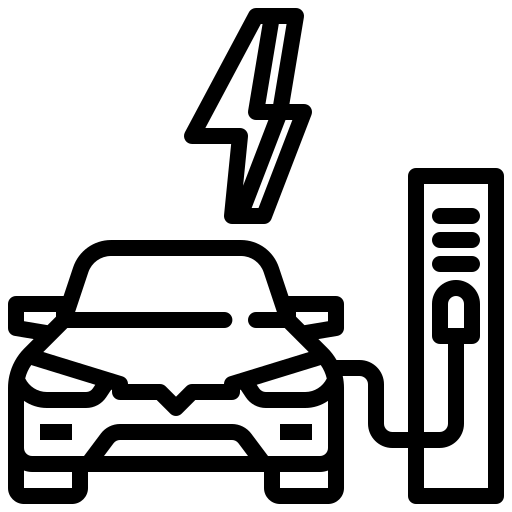 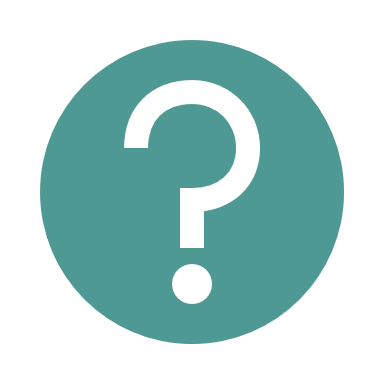 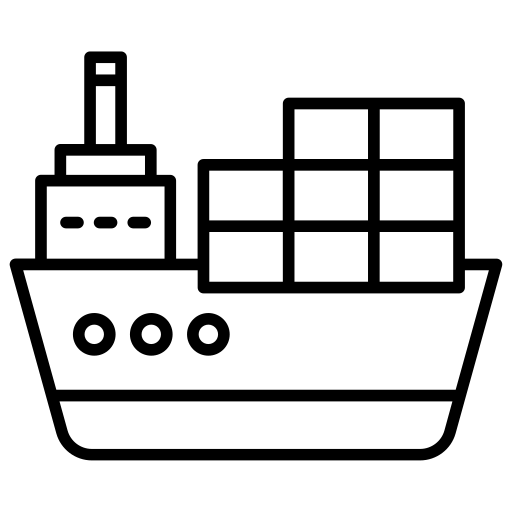 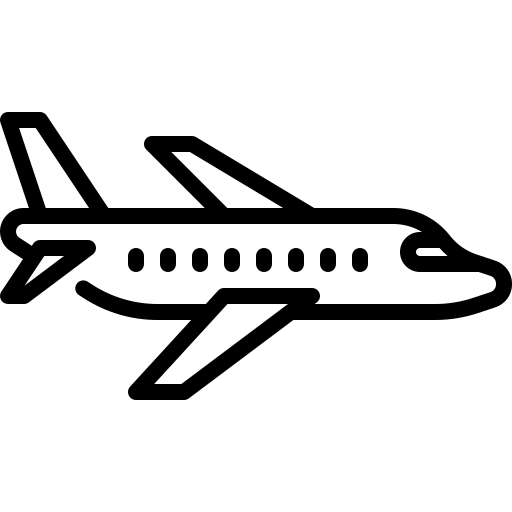 Transport
Icons designed by Freepik.
Cut
fossil fuel
Demand reduction
Technical Solutions to Energy and Climate
Generation
Transport, Transmission and Storage
End Use
Solar+ wind + other
Electricity Grid
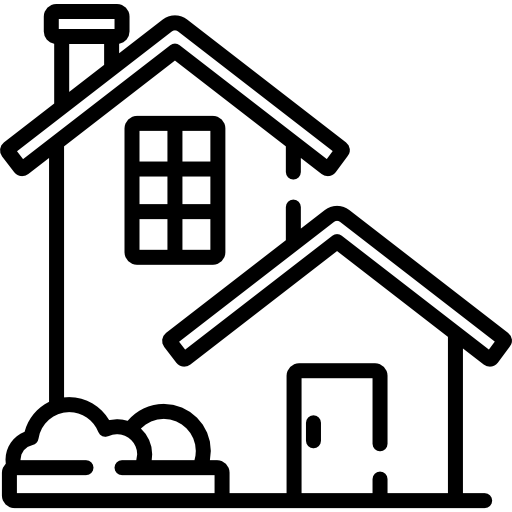 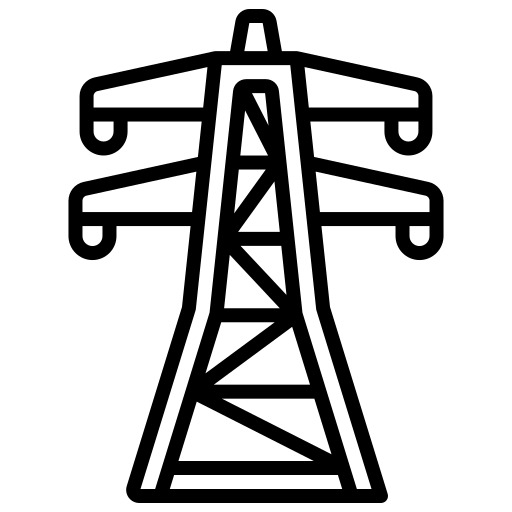 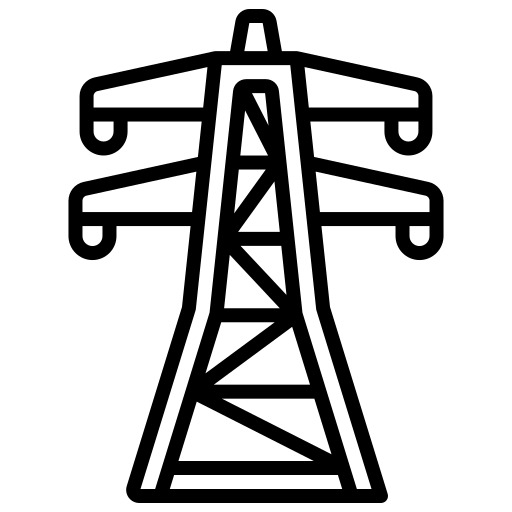 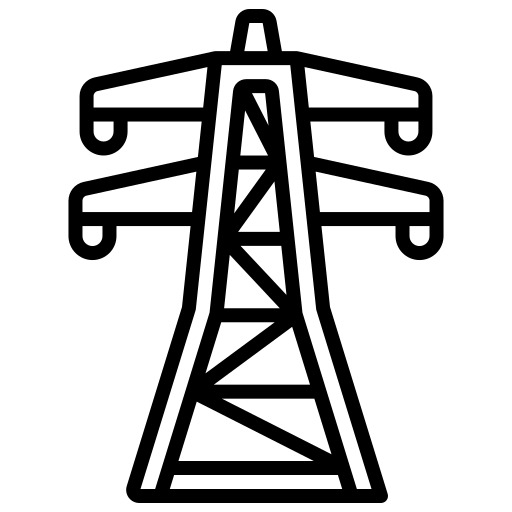 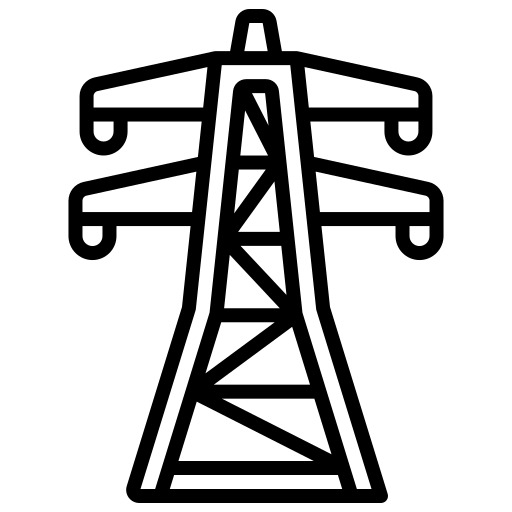 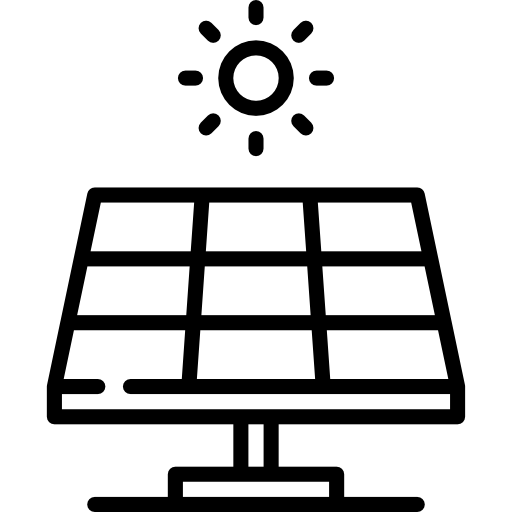 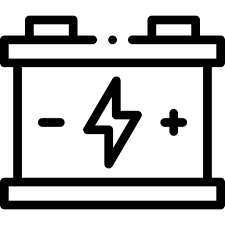 Buildings
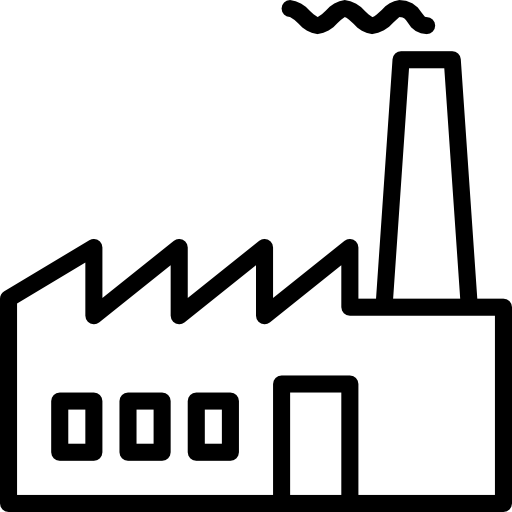 Industry
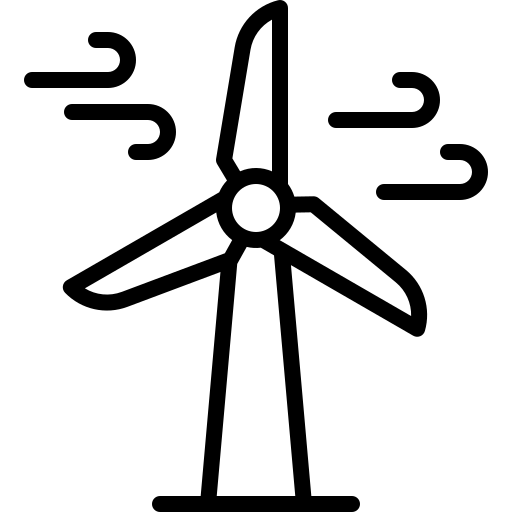 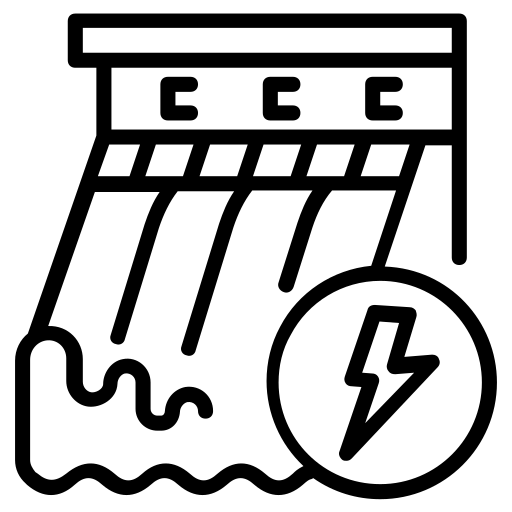 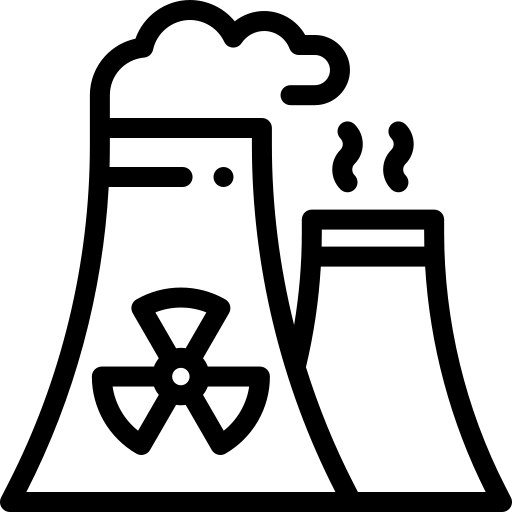 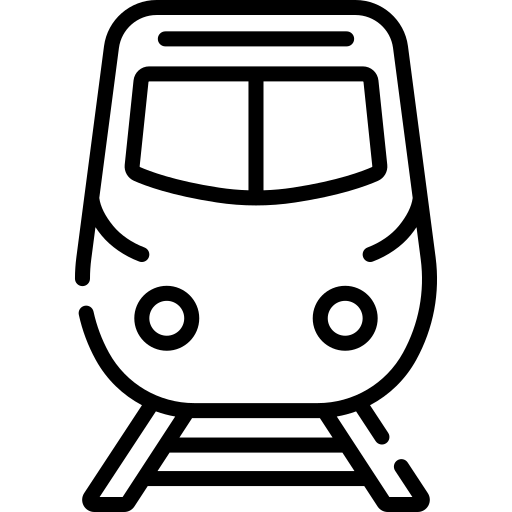 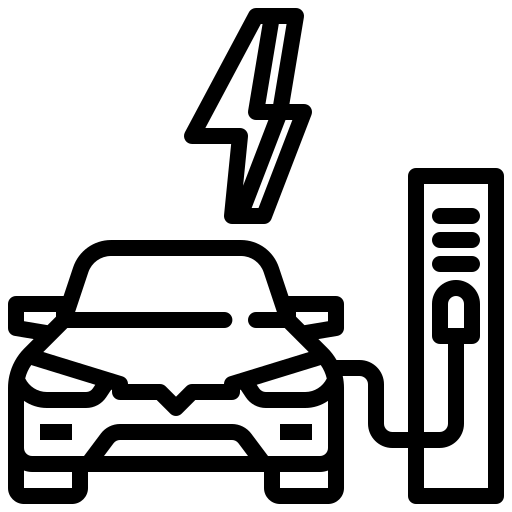 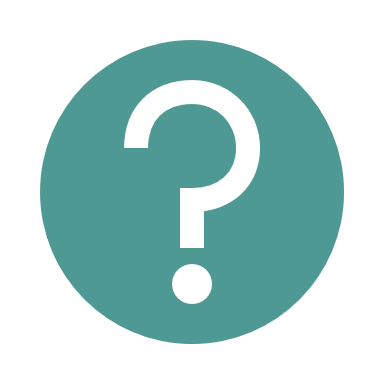 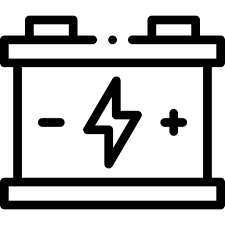 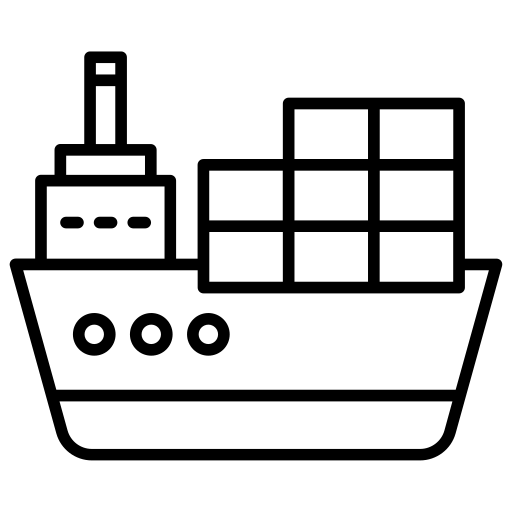 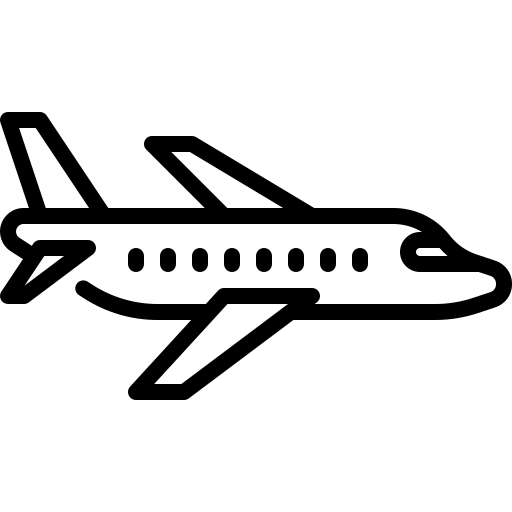 Transport
Icons designed by Freepik.
Cut
fossil fuel
Demand reduction
Technical Solutions to Energy and Climate
Generation
End Use
Solar+ wind + other
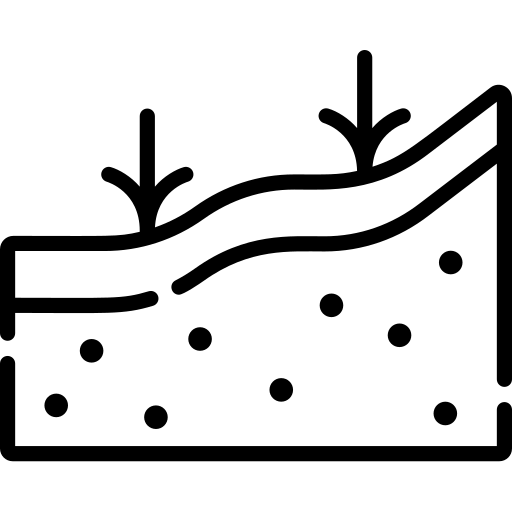 Electricity Grid
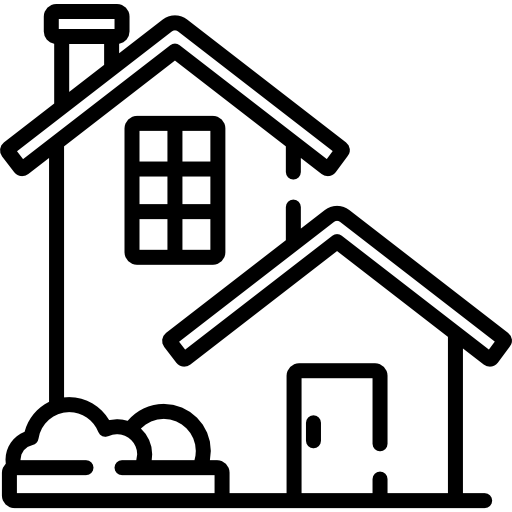 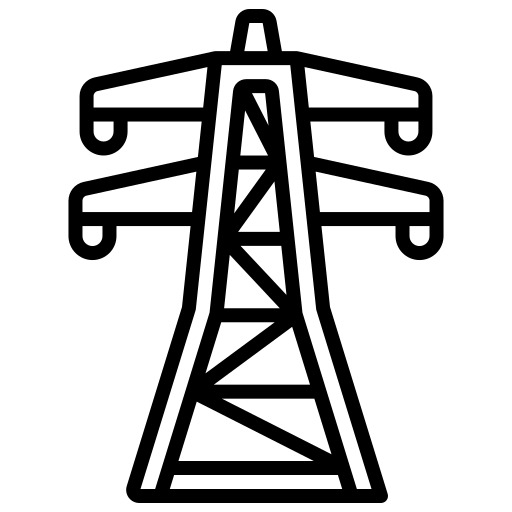 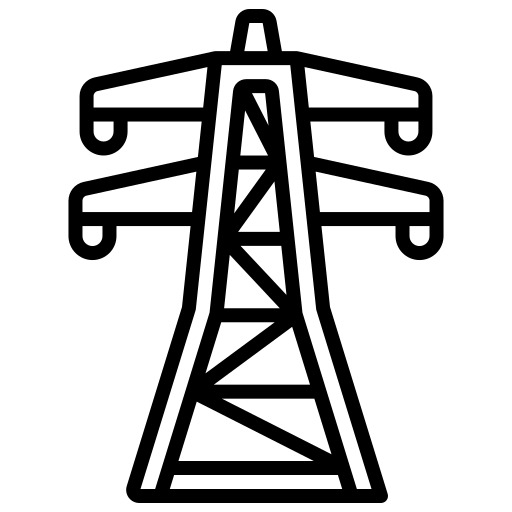 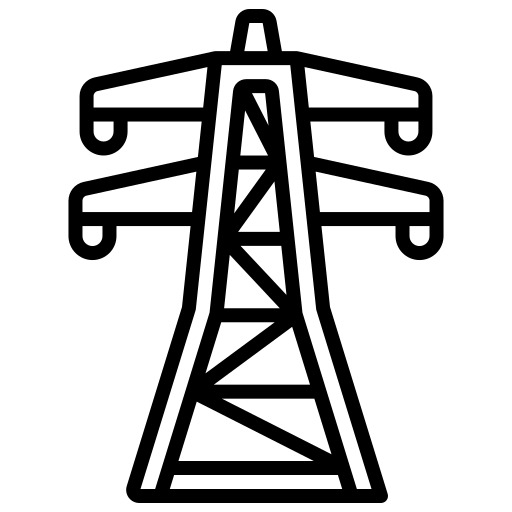 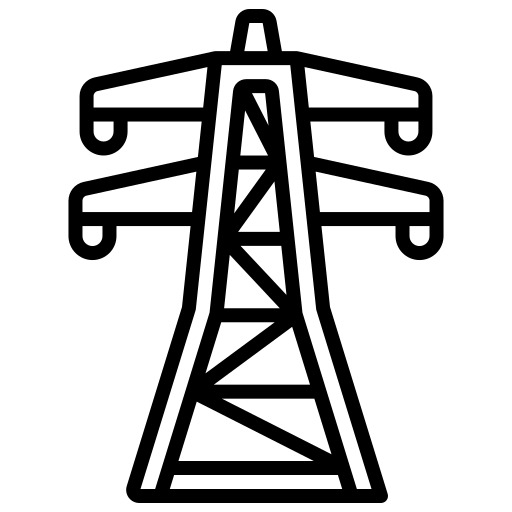 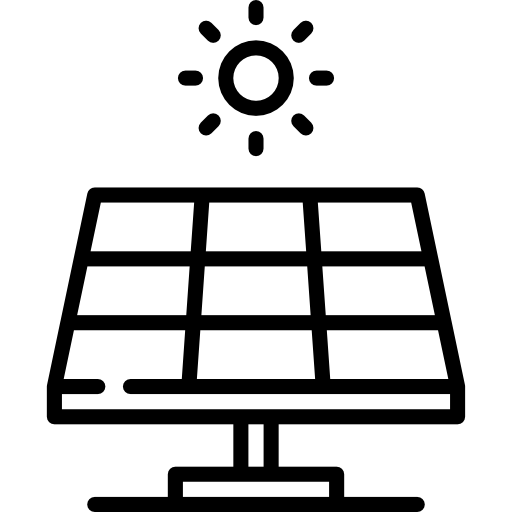 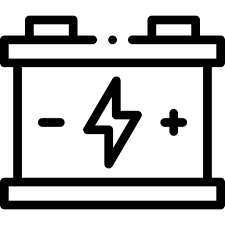 Buildings
Conversion
for storage
Storage
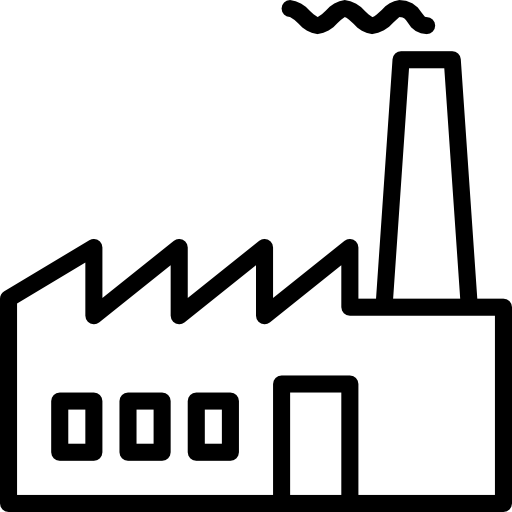 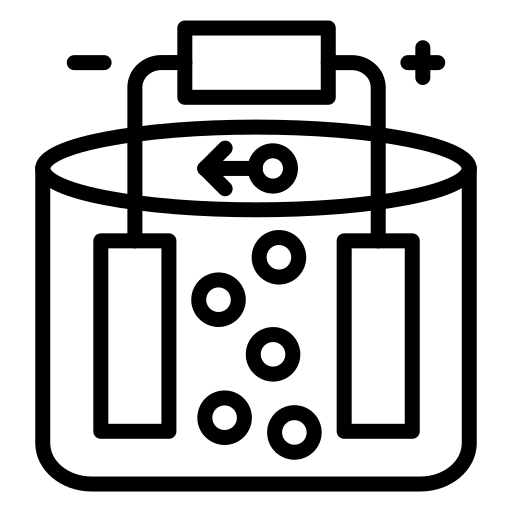 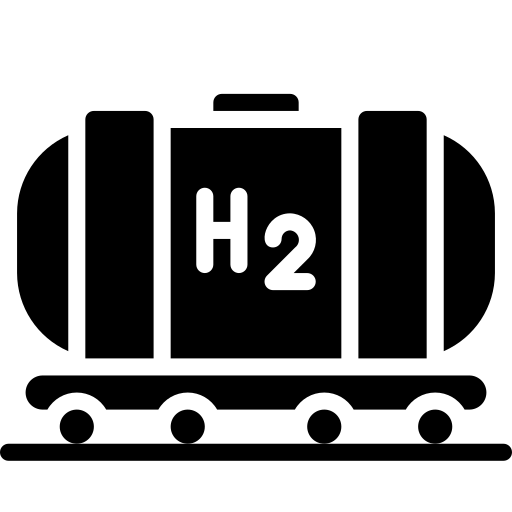 Industry
Underground
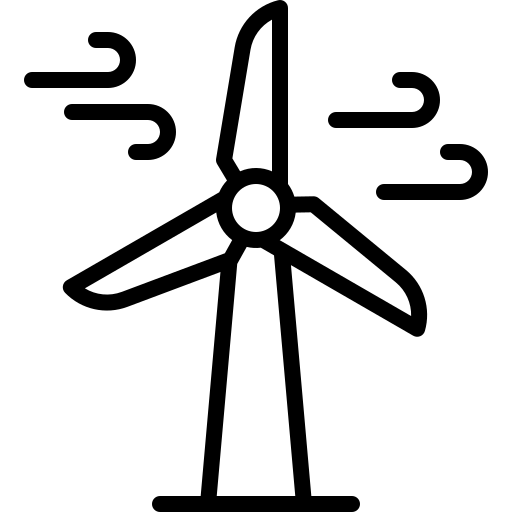 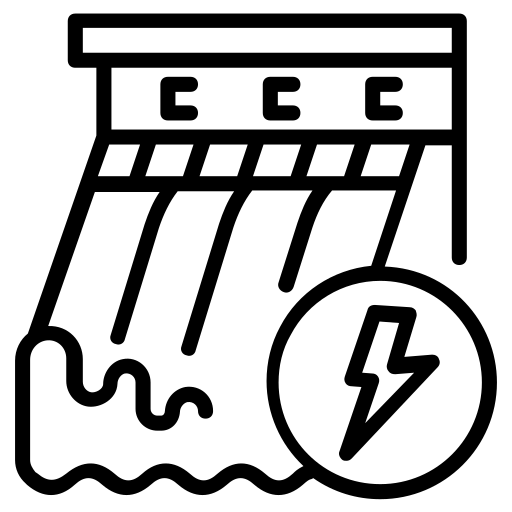 Electrolysis
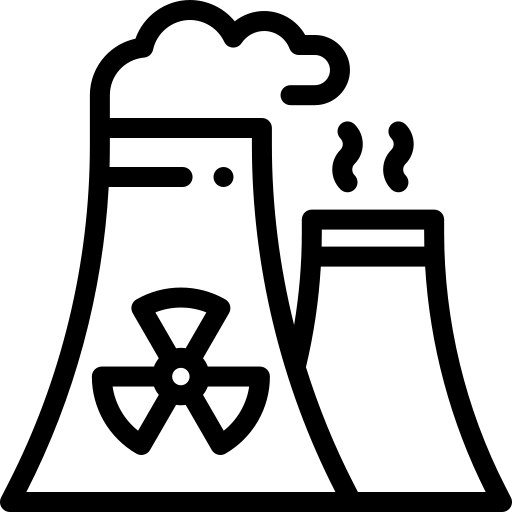 Hydrogen
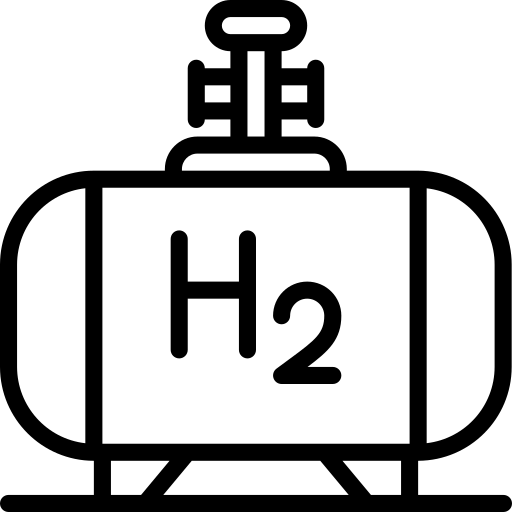 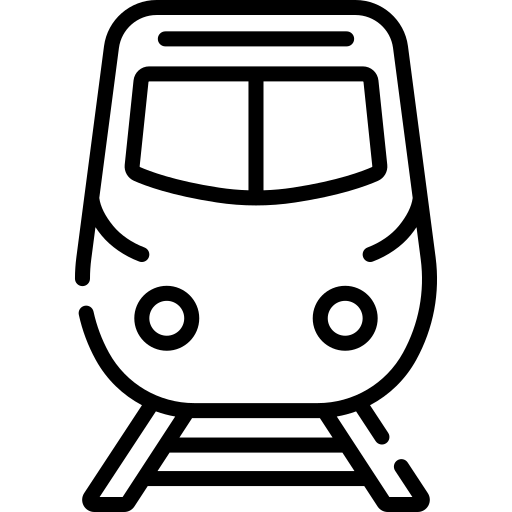 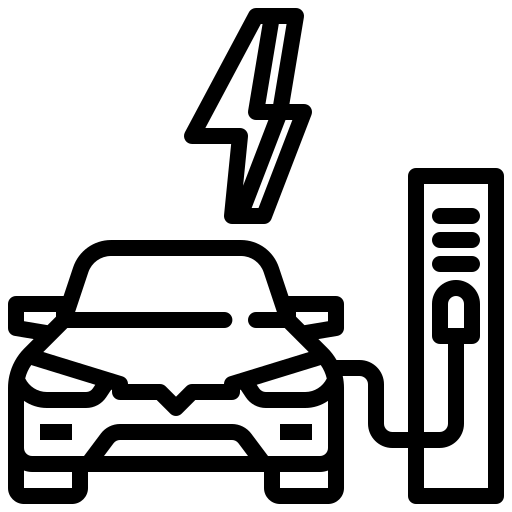 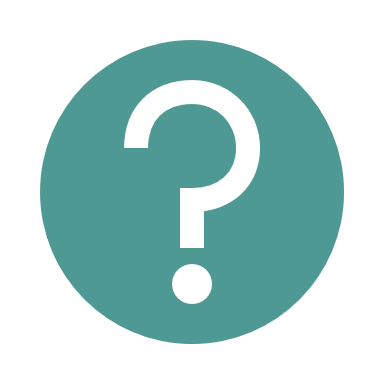 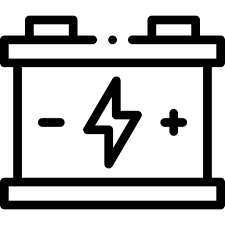 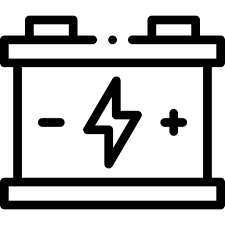 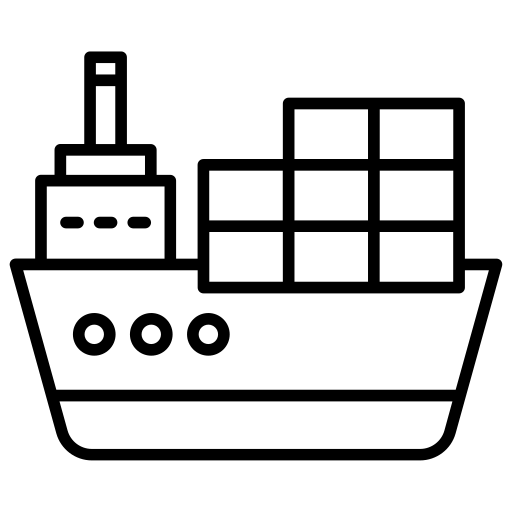 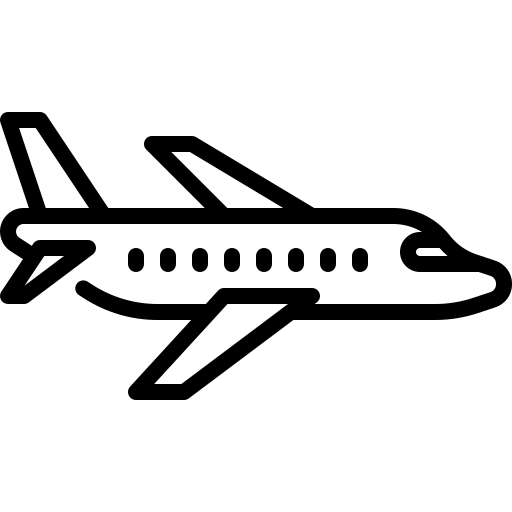 Tanks above ground
Transport
Icons designed by Freepik.
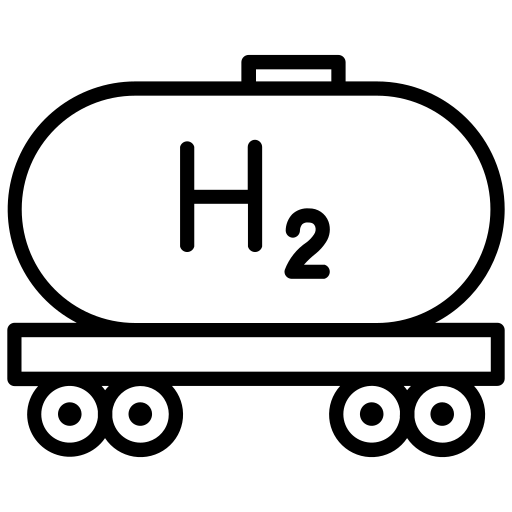 Cut
fossil fuel
Demand reduction
Technical Solutions to Energy and Climate
Generation
End Use
Solar+ wind + other
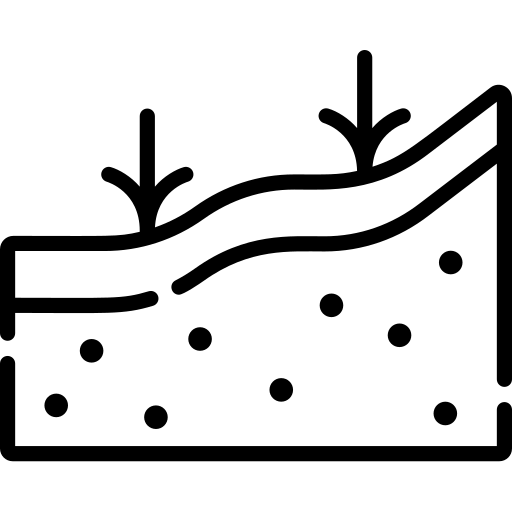 Electricity Grid
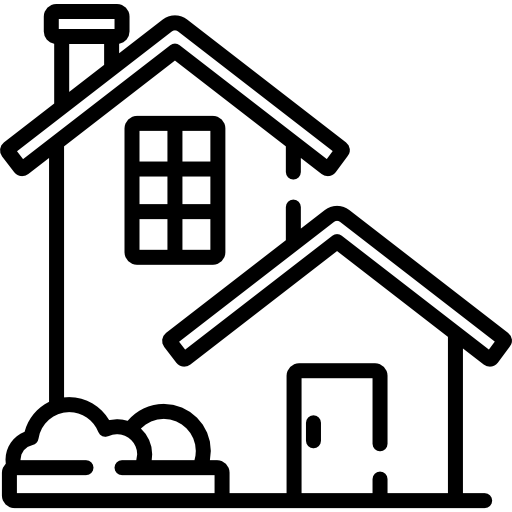 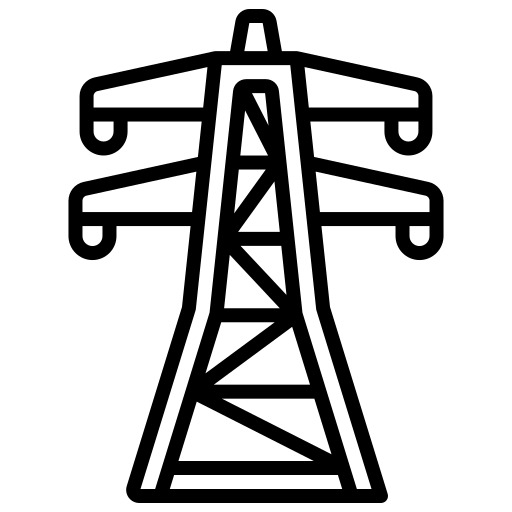 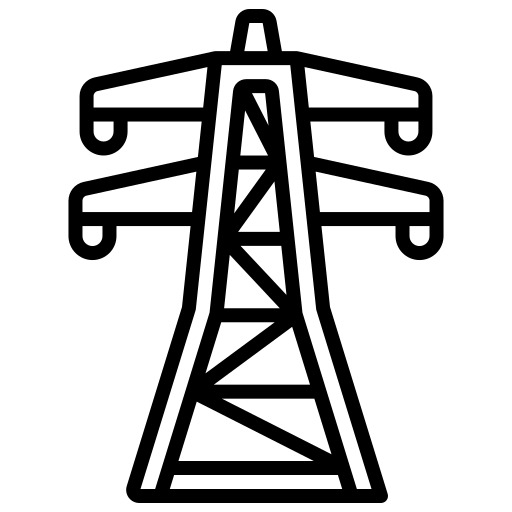 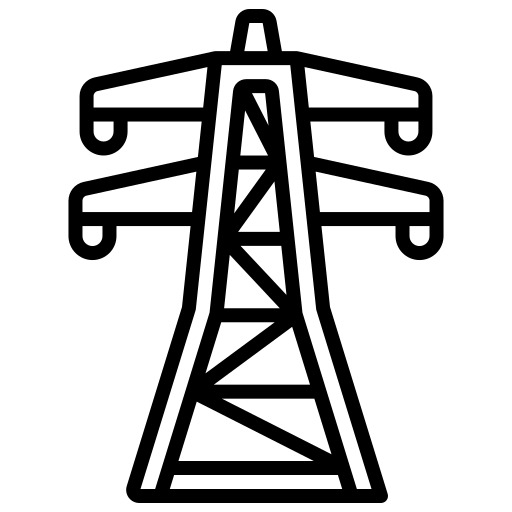 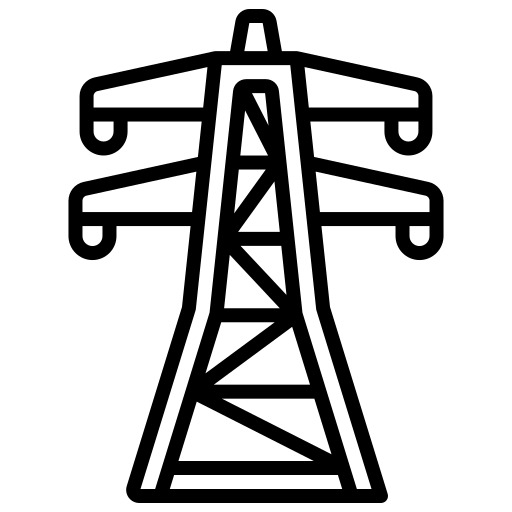 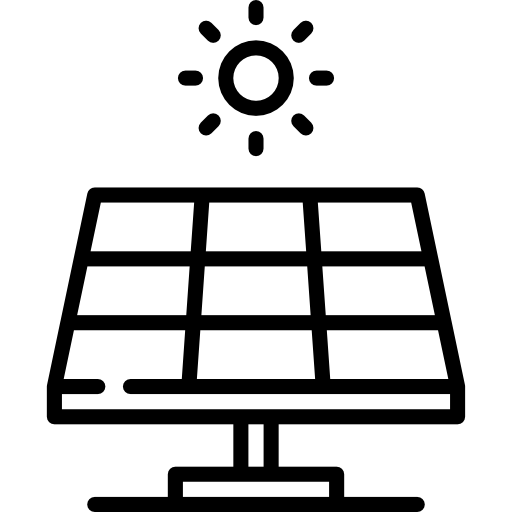 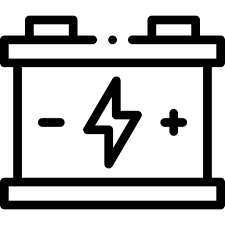 Buildings
Conversion
for storage
Transport
Storage
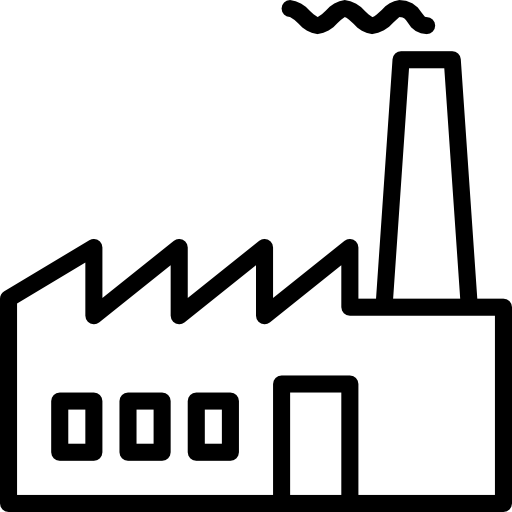 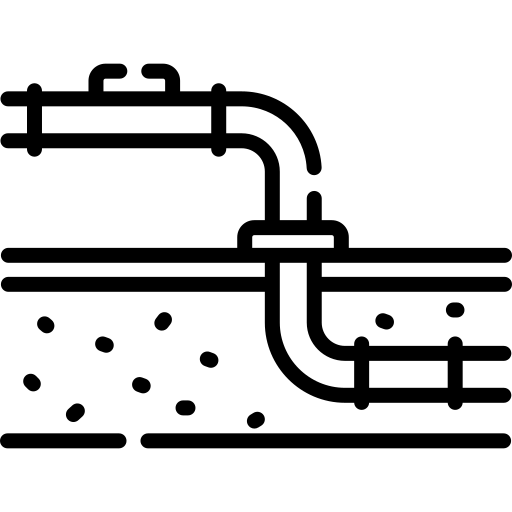 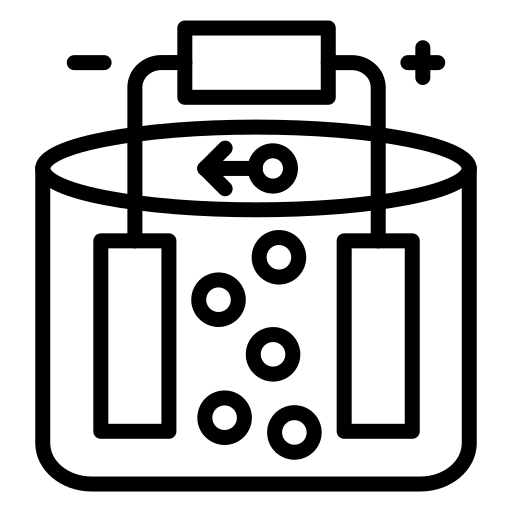 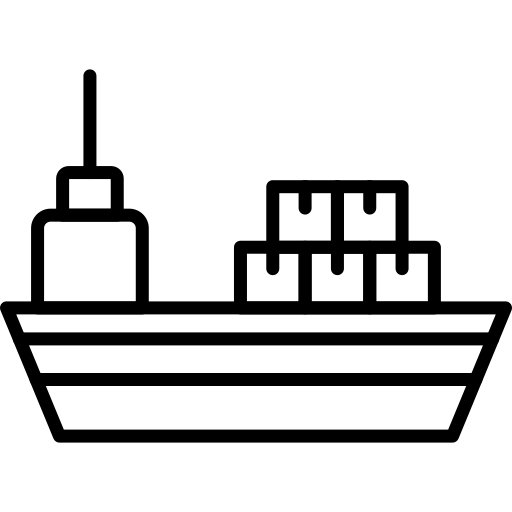 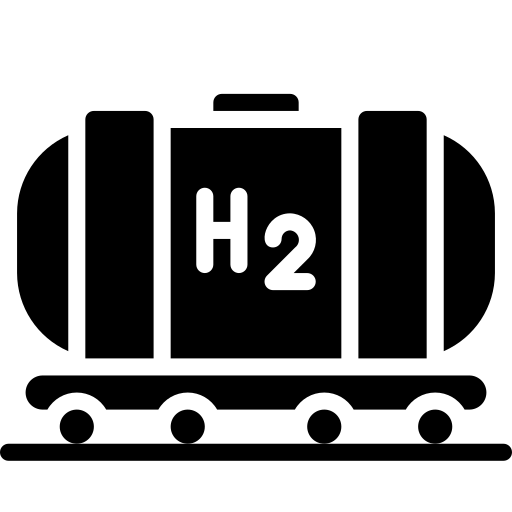 Industry
Pipes
Underground
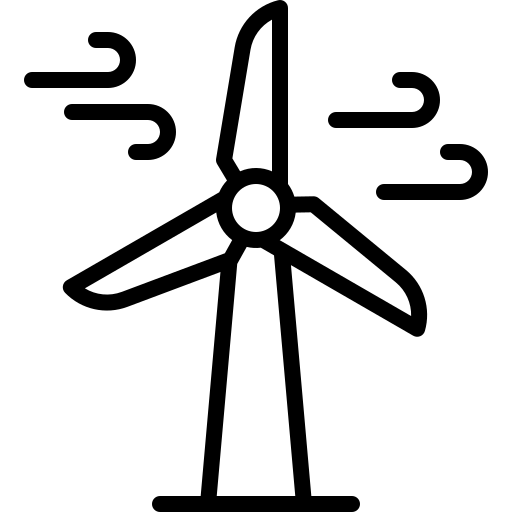 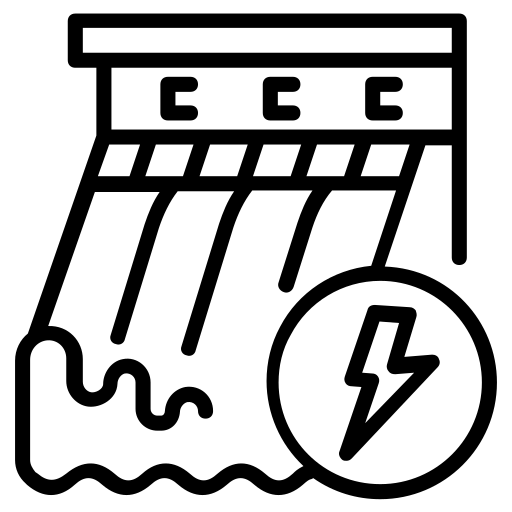 Electrolysis
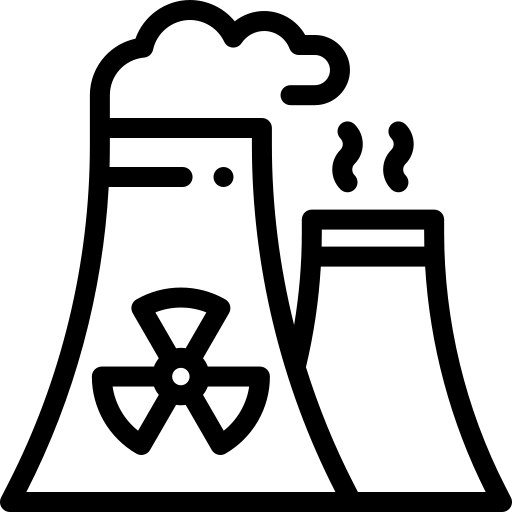 Hydrogen
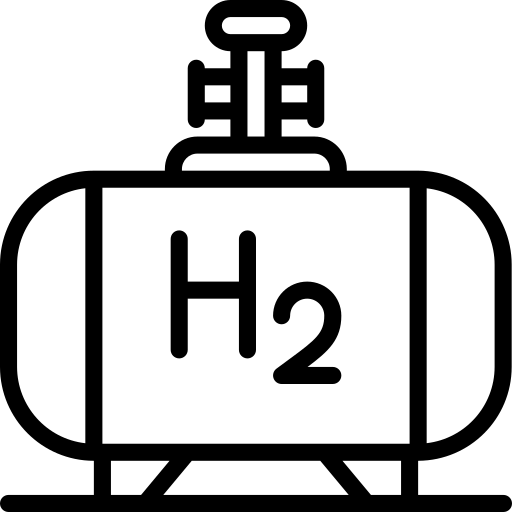 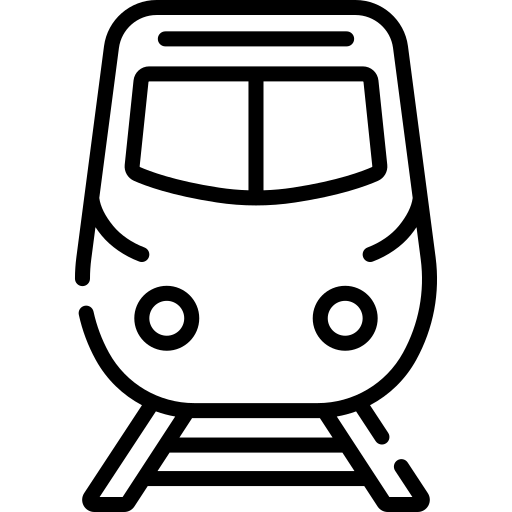 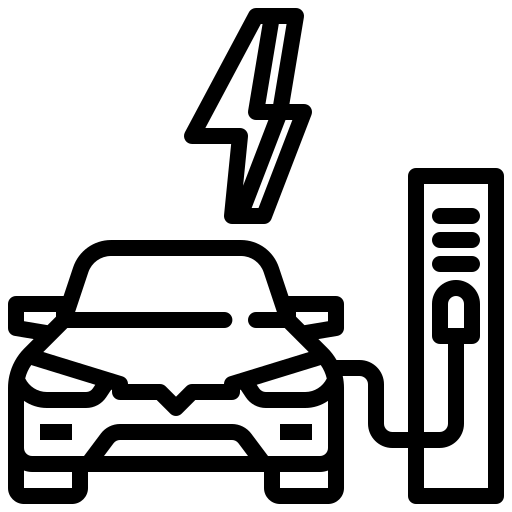 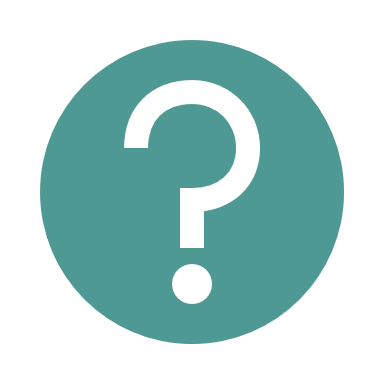 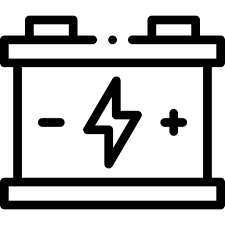 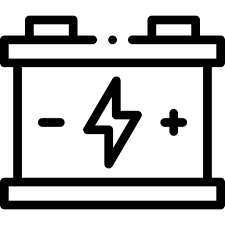 Ships
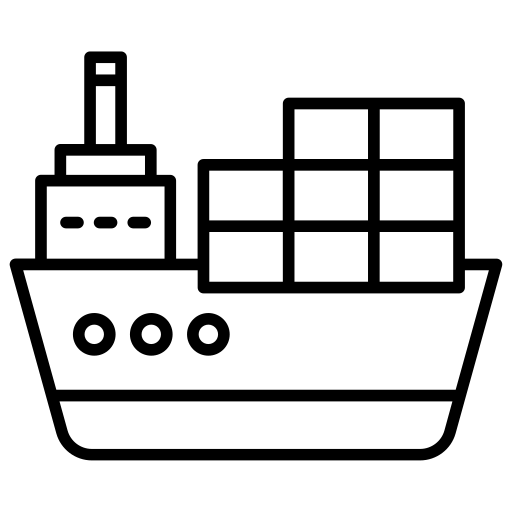 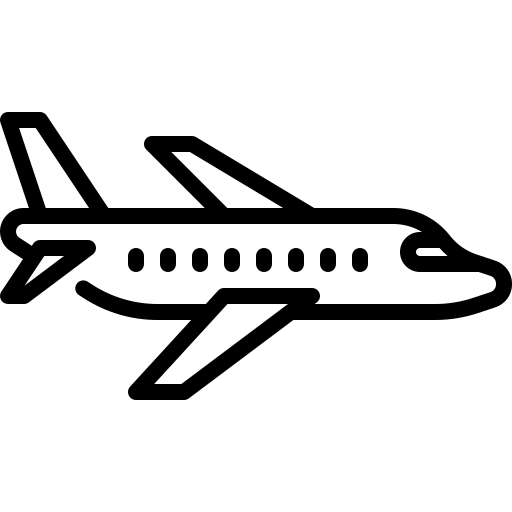 Tanks above ground
Transport
Icons designed by Freepik.
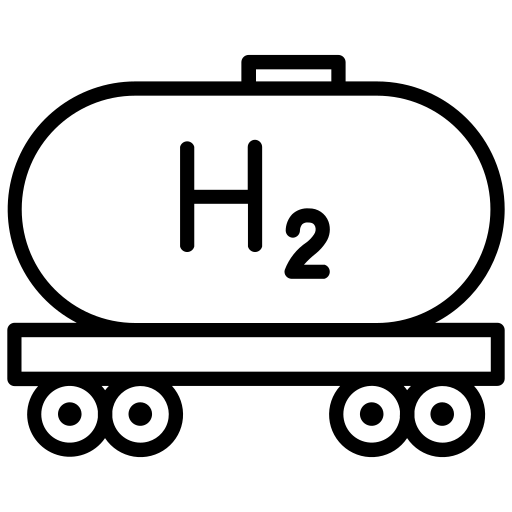 Cut
fossil fuel
Demand reduction
Technical Solutions to Energy and Climate
Generation
End Use
Solar+ wind + other
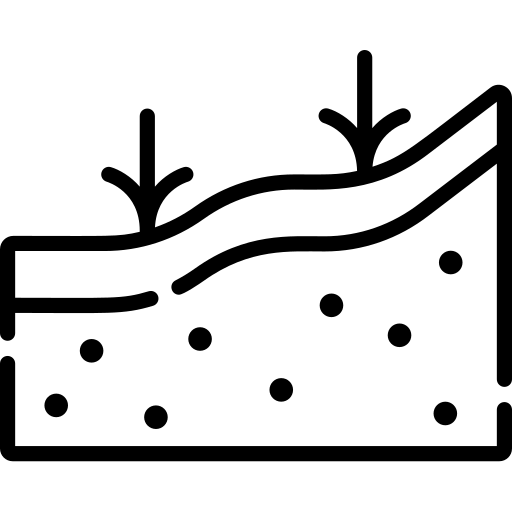 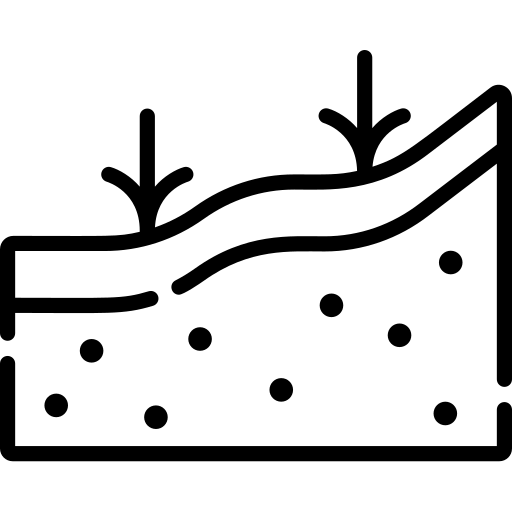 Electricity Grid
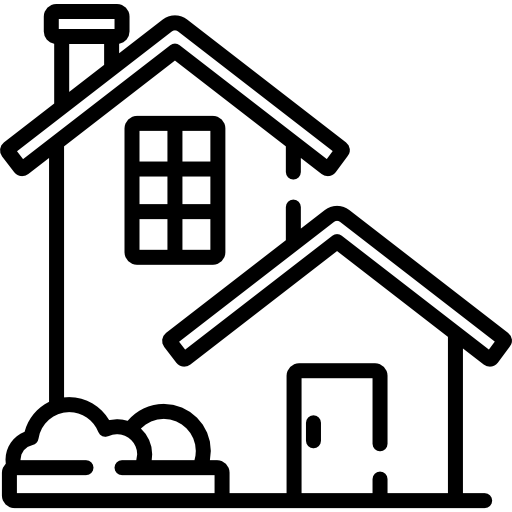 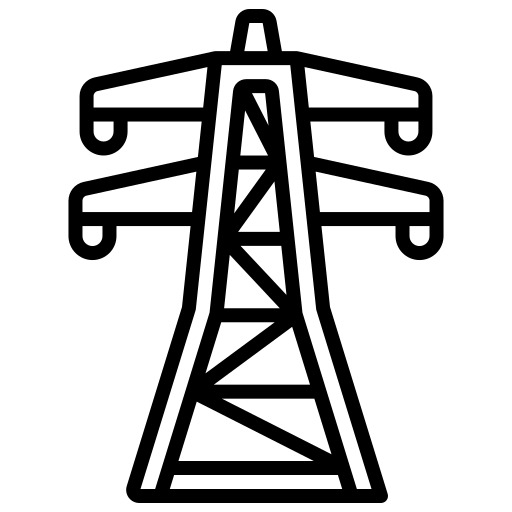 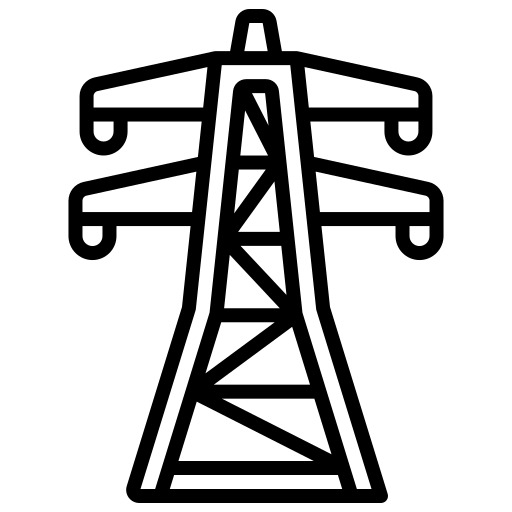 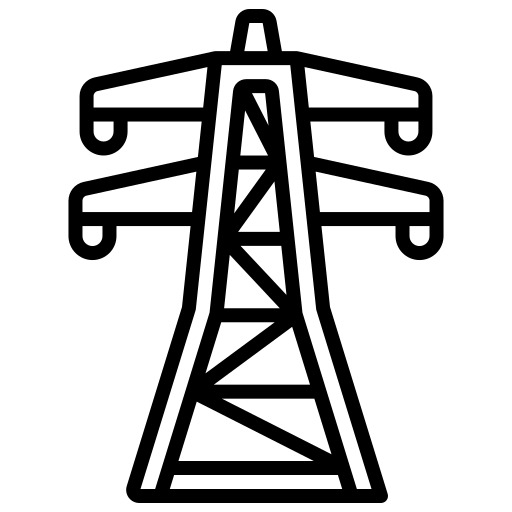 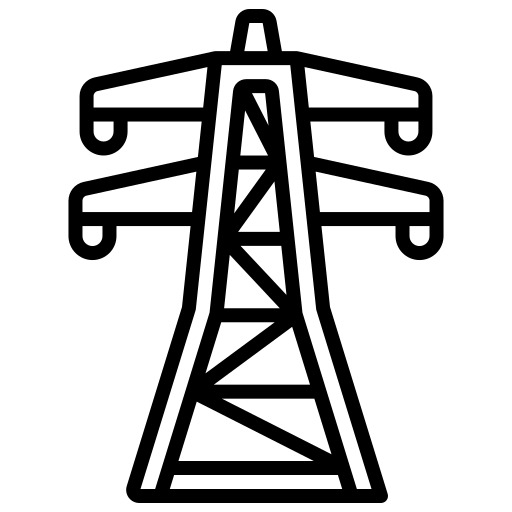 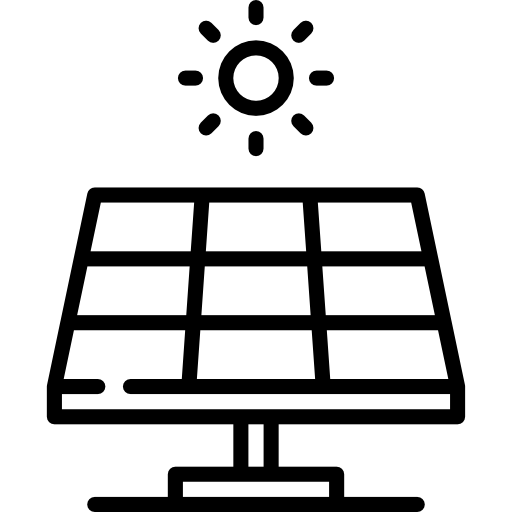 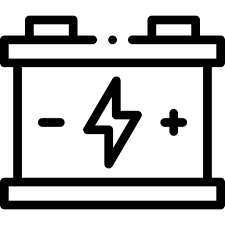 Buildings
More
storage
Conversion
 for end use
Conversion
for storage
Transport
Storage
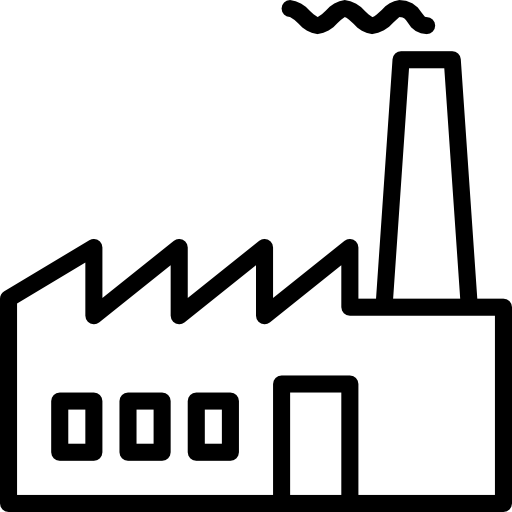 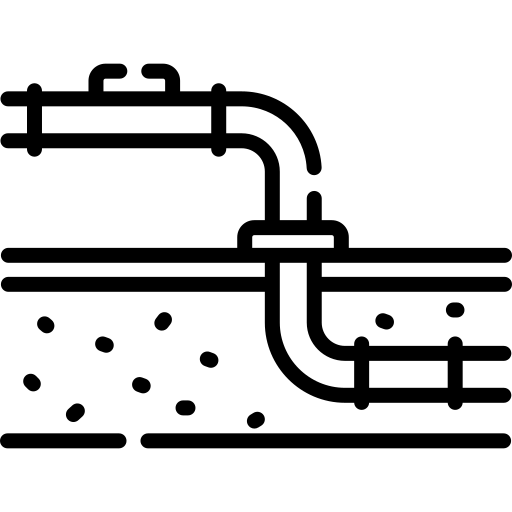 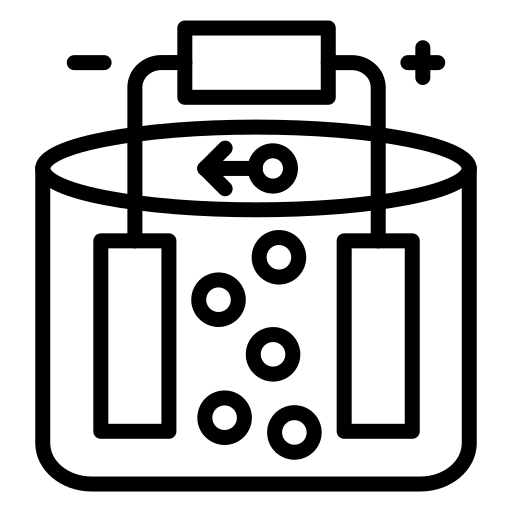 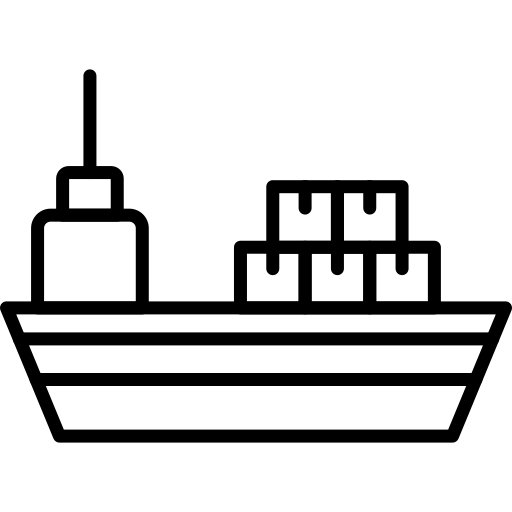 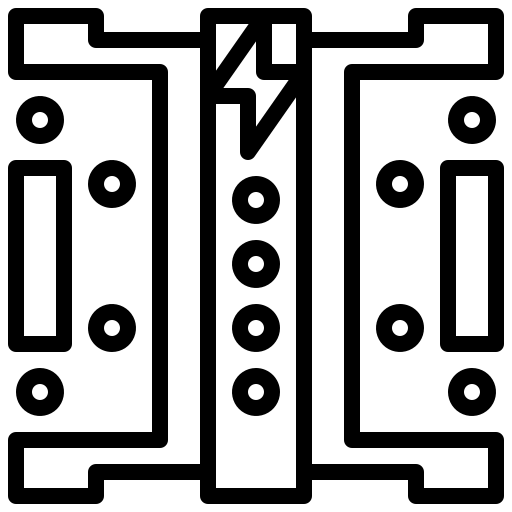 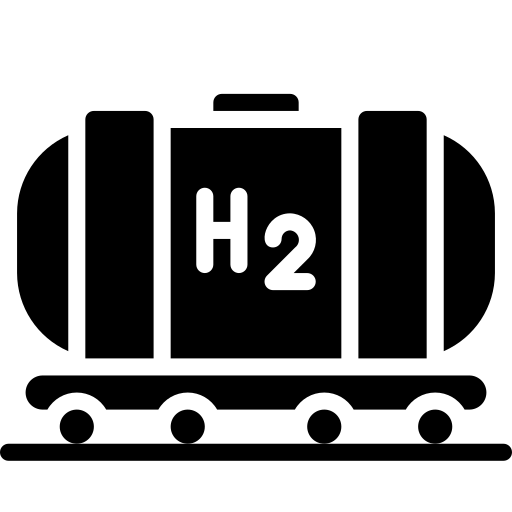 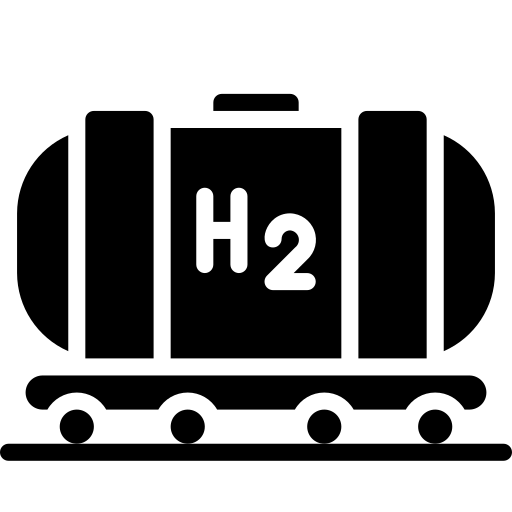 Industry
Pipes
Underground
Underground
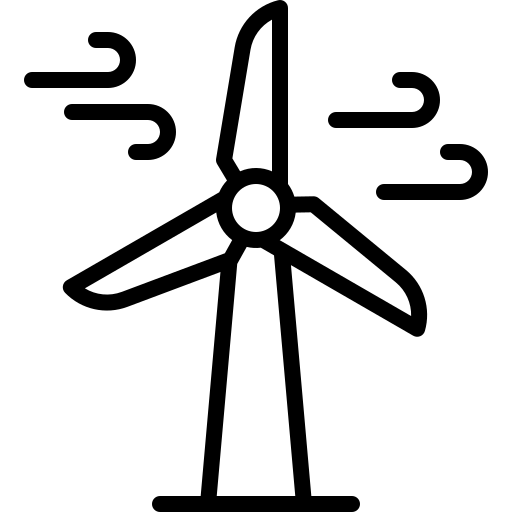 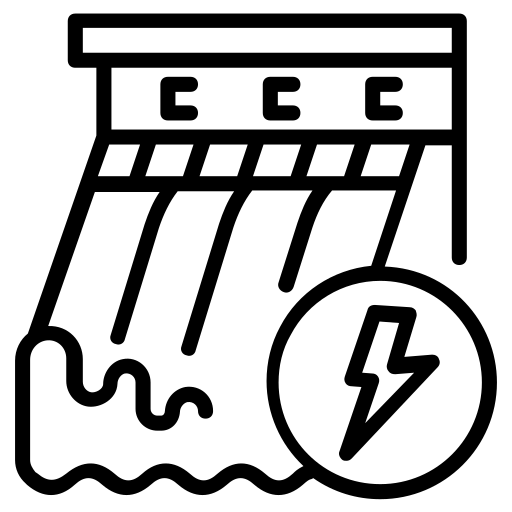 Electrolysis
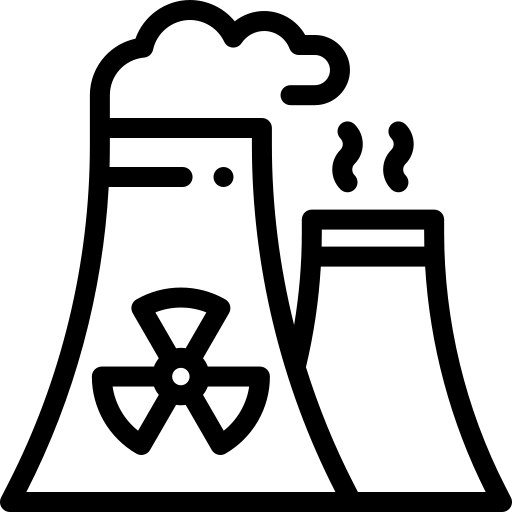 Hydrogen
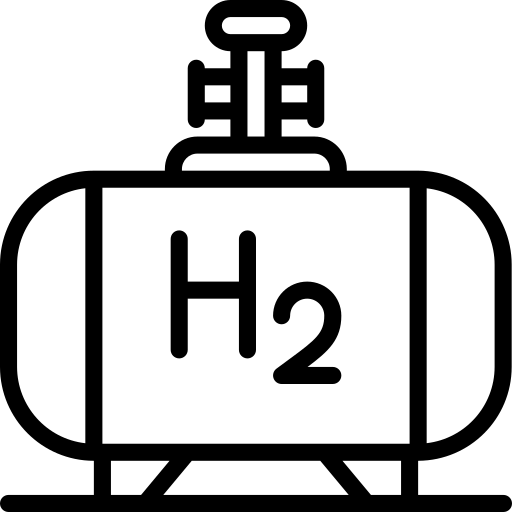 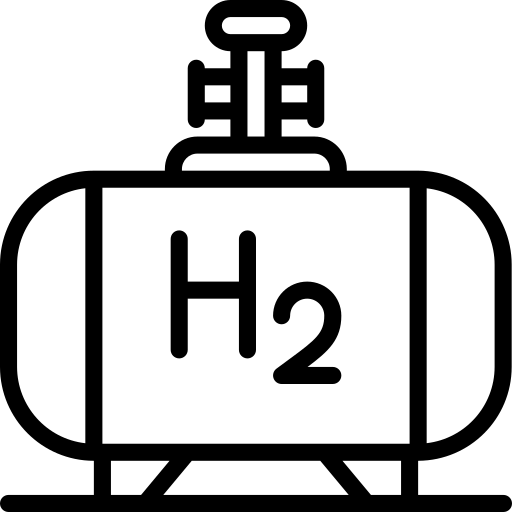 Fuel cells
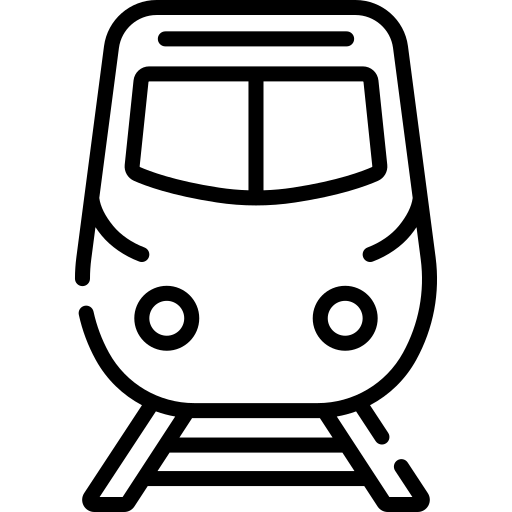 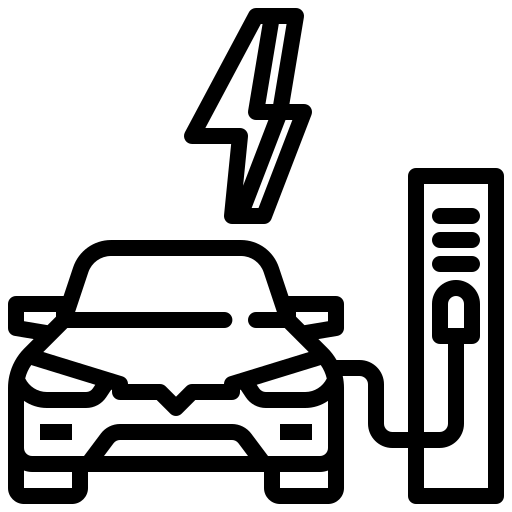 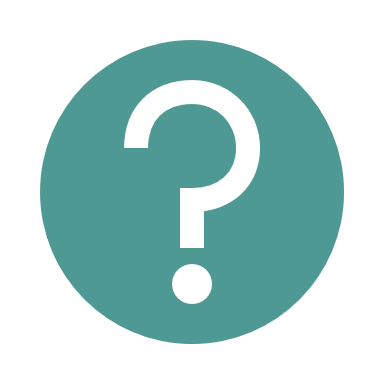 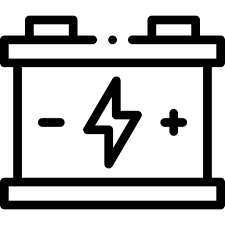 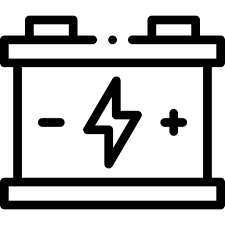 Ships
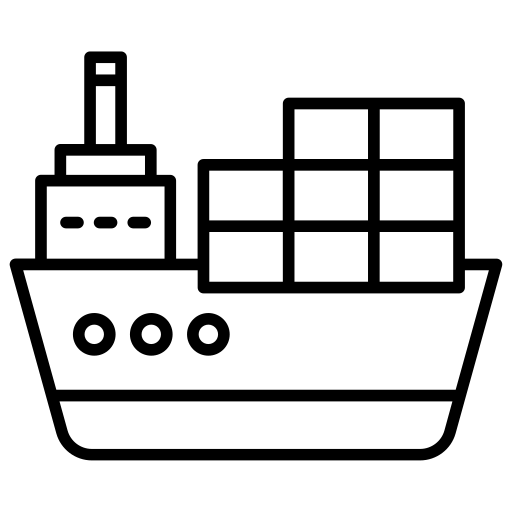 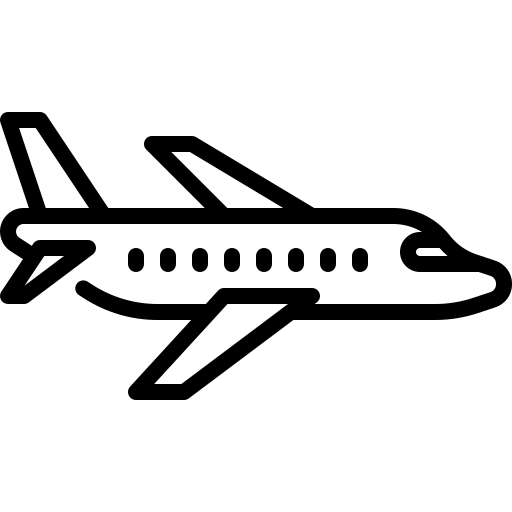 Tanks above ground
Tanks above ground
Transport
Icons designed by Freepik.
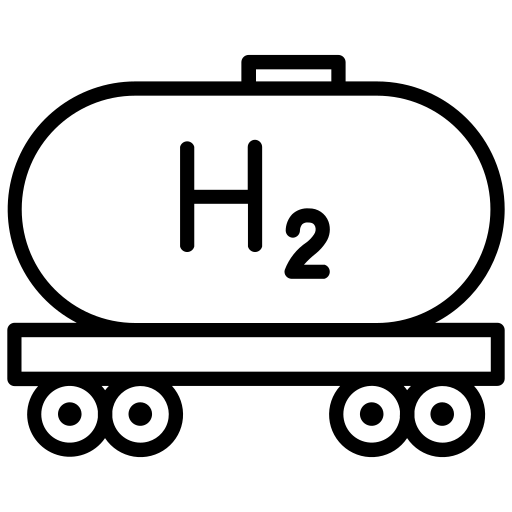 Cut
fossil fuel
Demand reduction
Technical Solutions to Energy and Climate
Generation
End Use
Solar+ wind + other
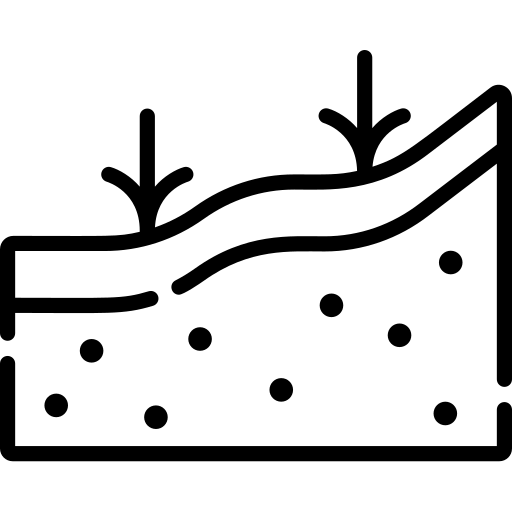 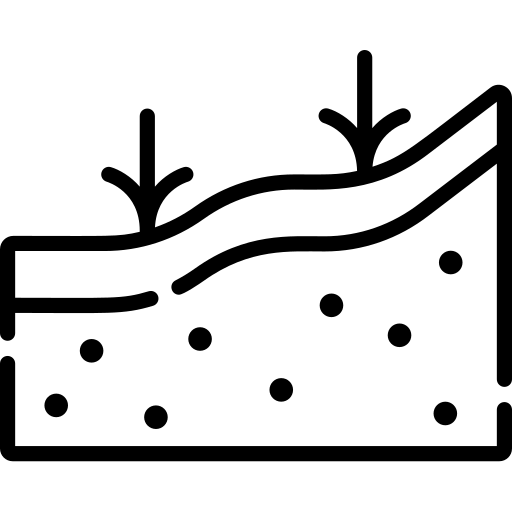 Electricity Grid
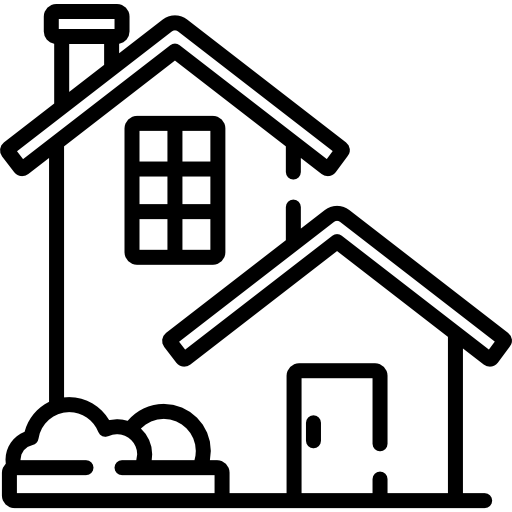 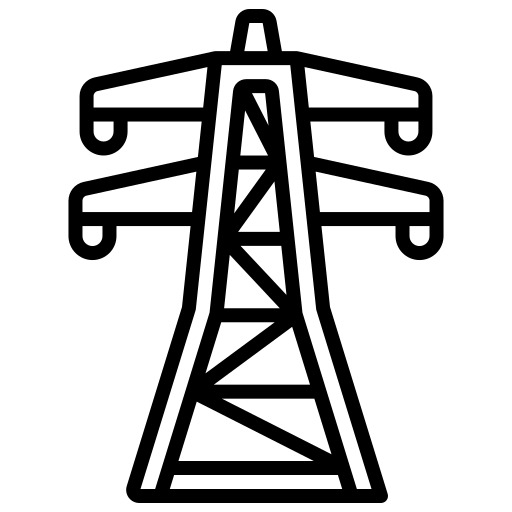 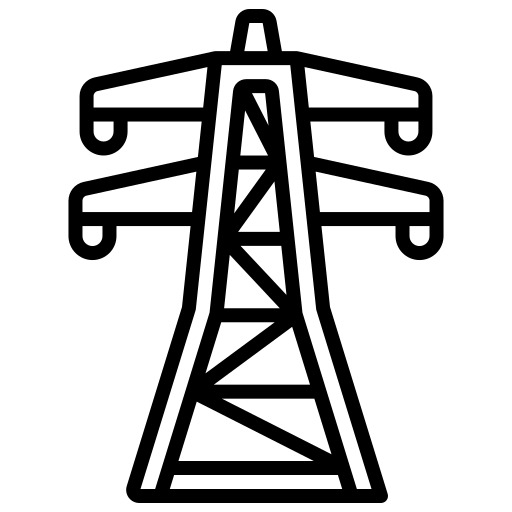 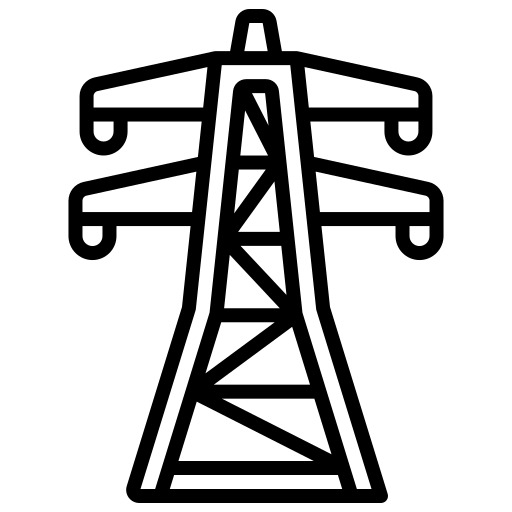 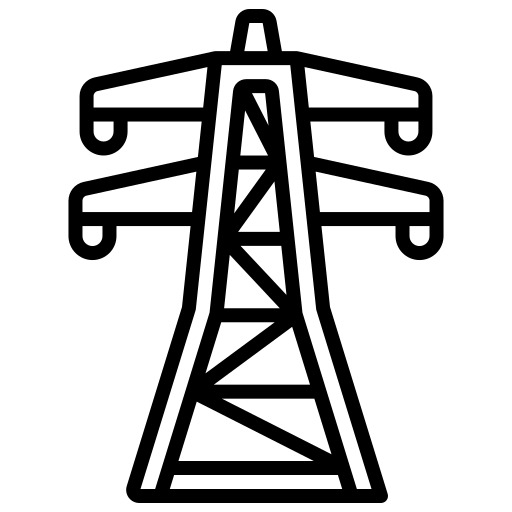 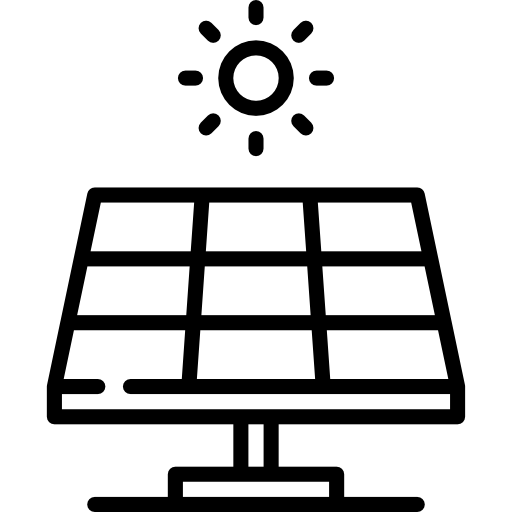 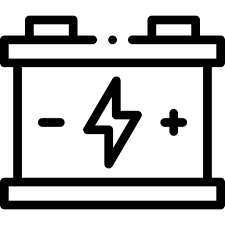 Buildings
More
storage
Conversion
 for end use
Conversion
for storage
Transport
Storage
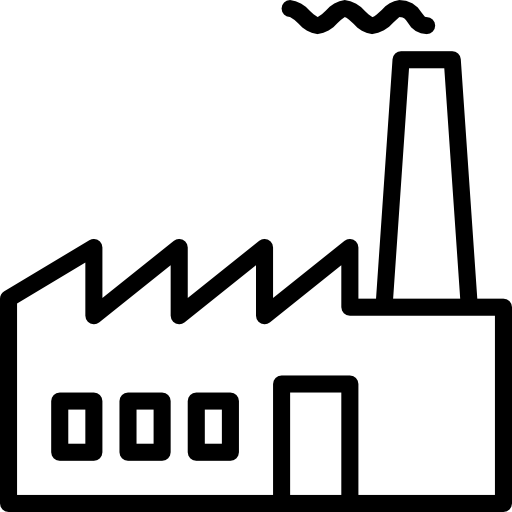 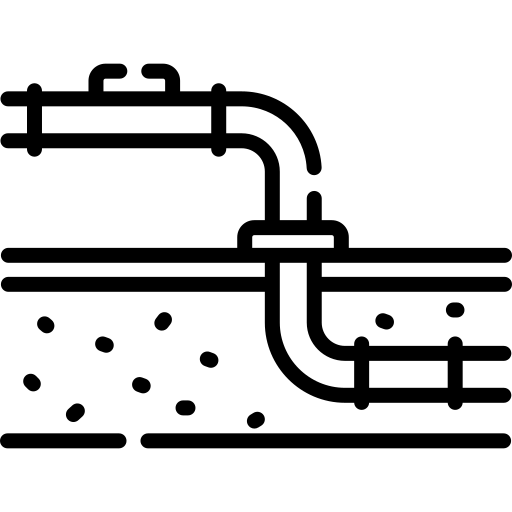 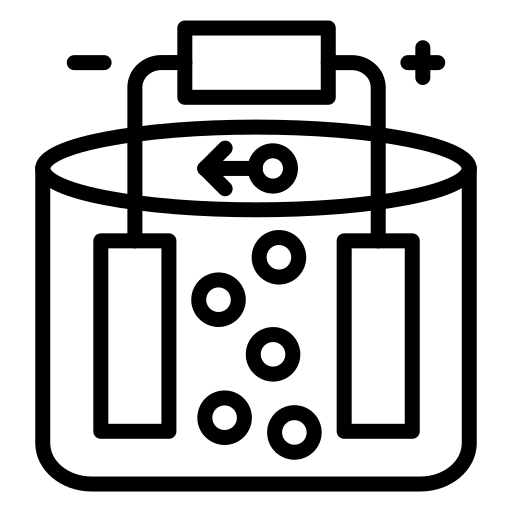 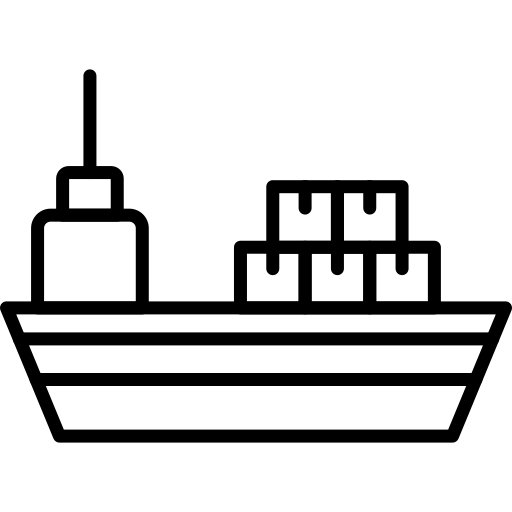 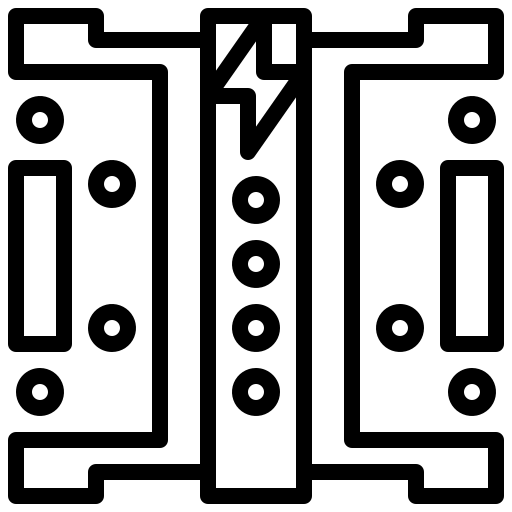 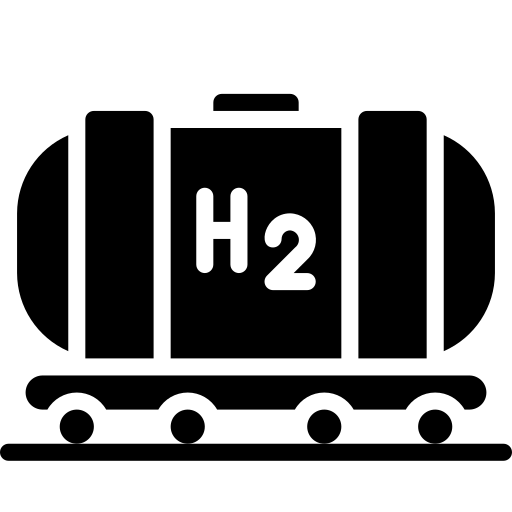 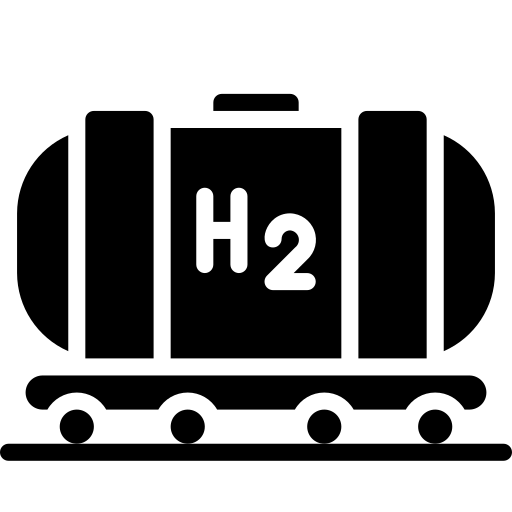 Industry
Pipes
Underground
Underground
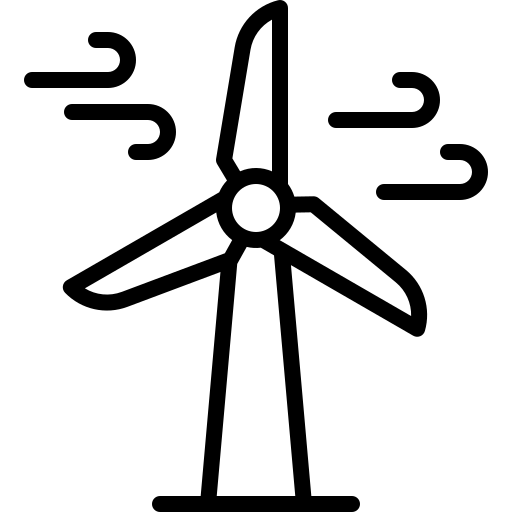 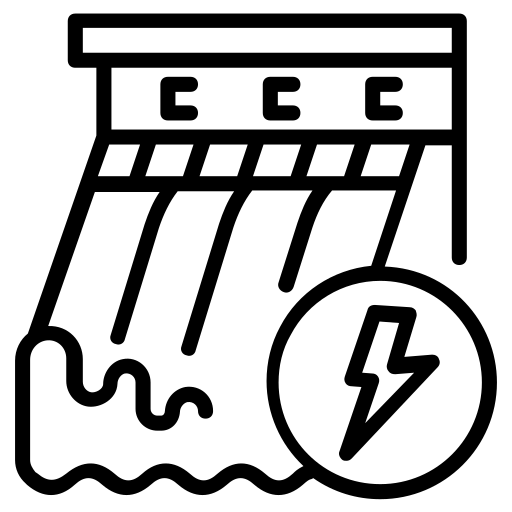 Electrolysis
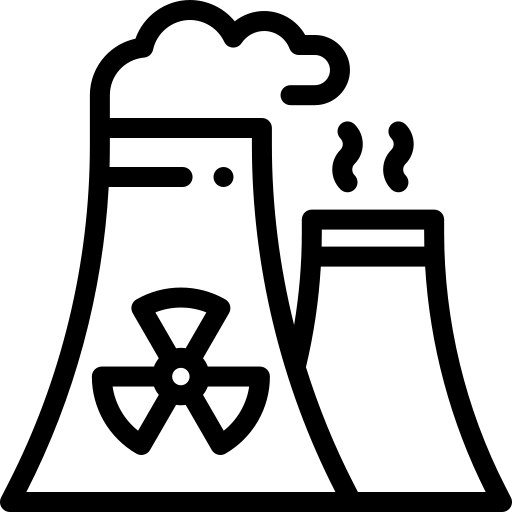 Hydrogen
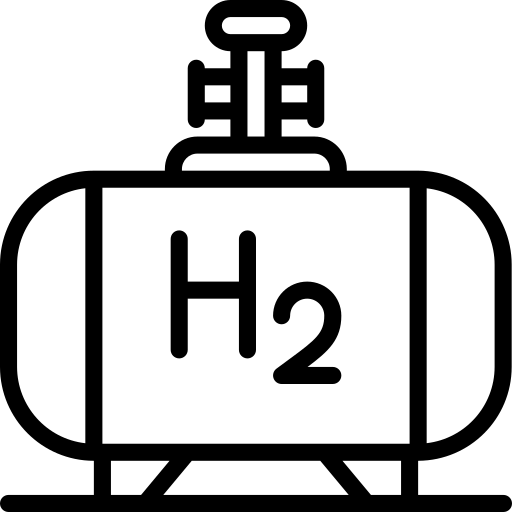 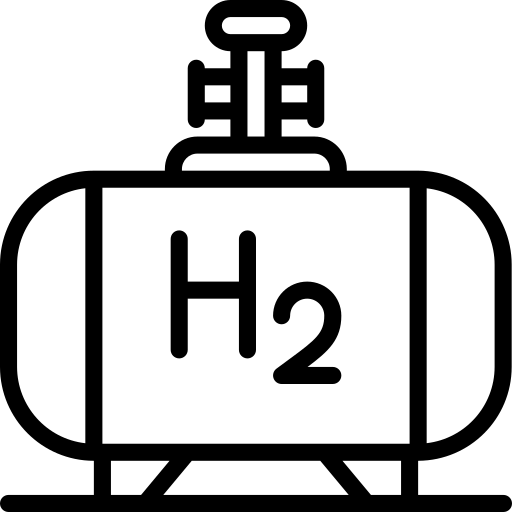 Fuel cells
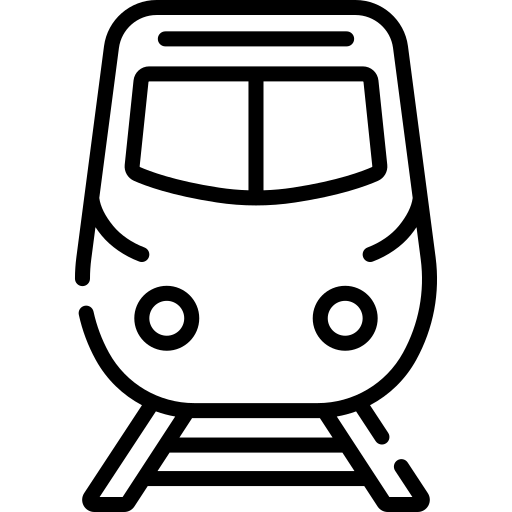 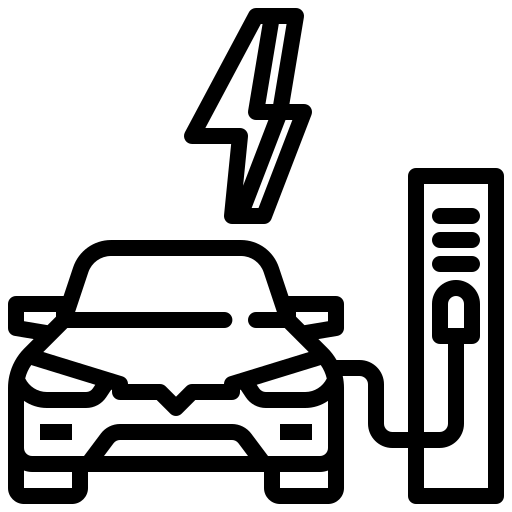 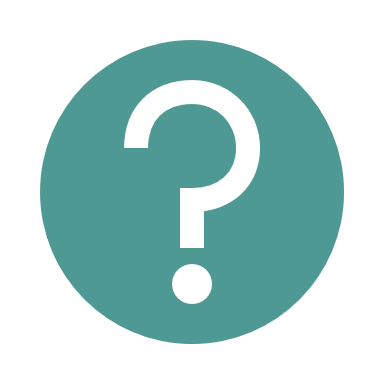 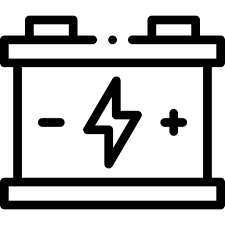 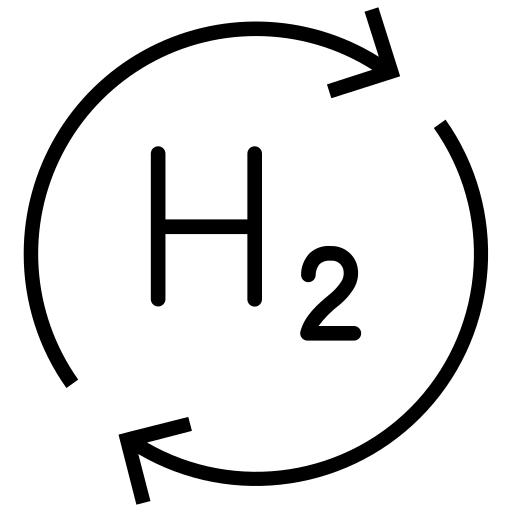 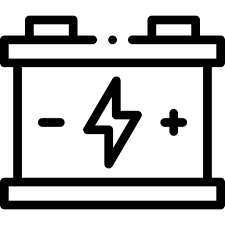 Ships
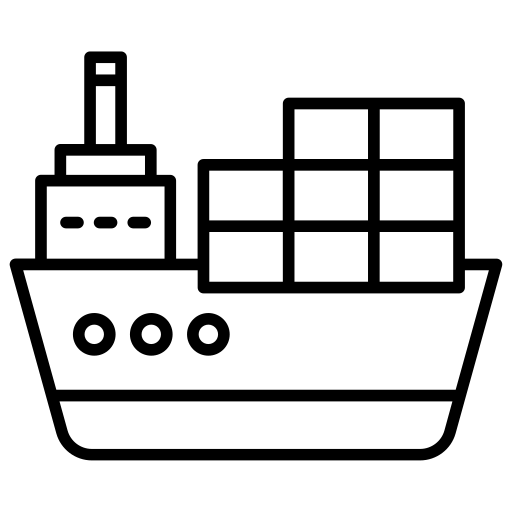 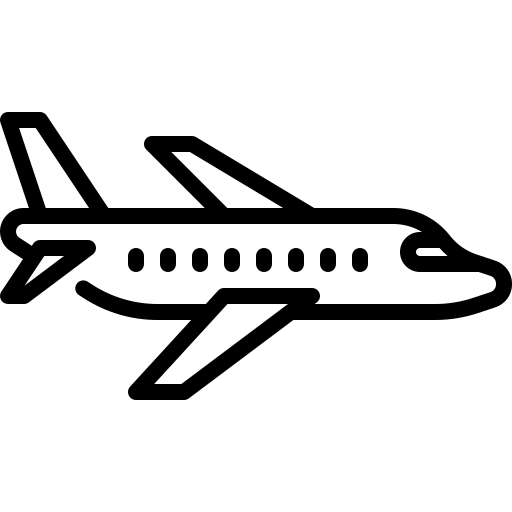 Tanks above ground
Tanks above ground
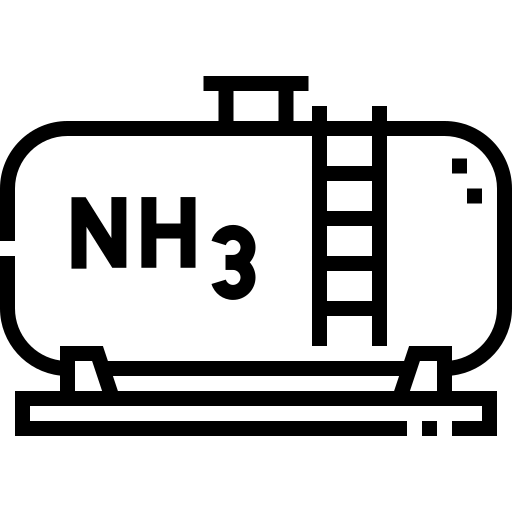 Transport
Ammonia
Icons designed by Freepik.
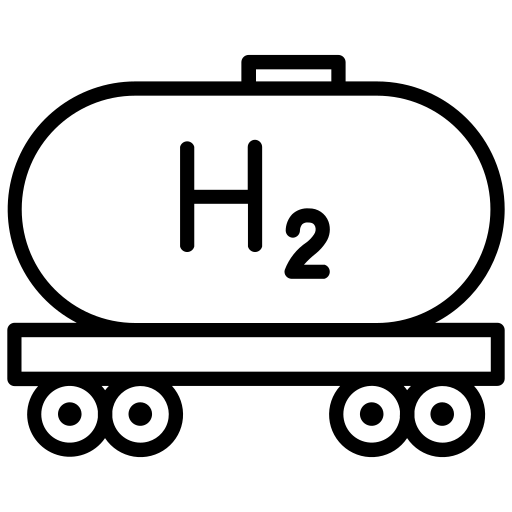 Cut
fossil fuel
Demand reduction
Technical Solutions to Energy and Climate
Generation
End Use
Solar+ wind + other
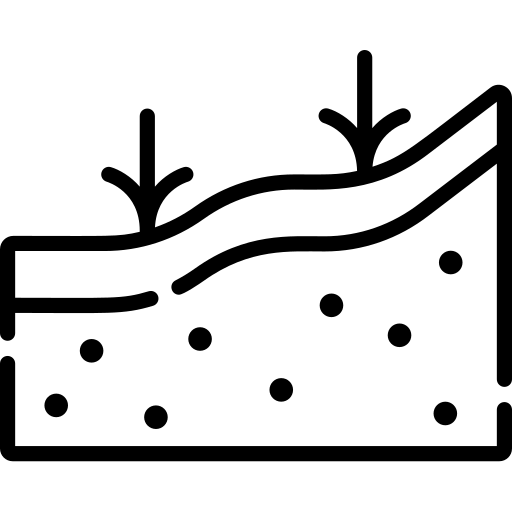 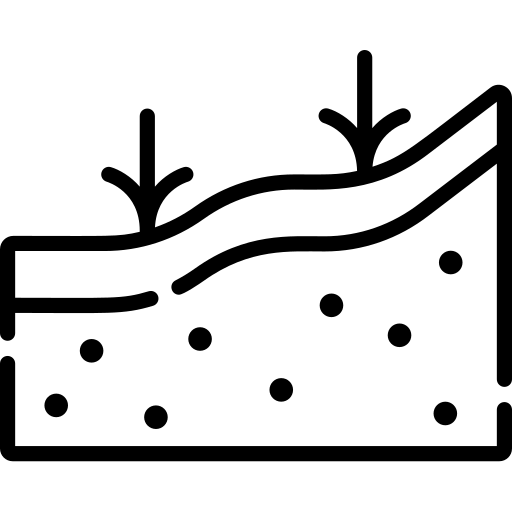 Electricity Grid
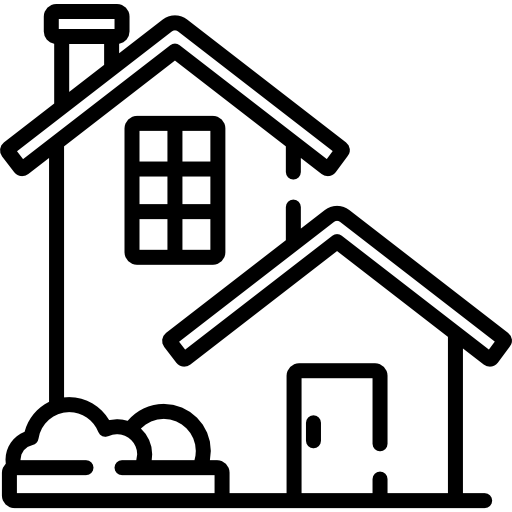 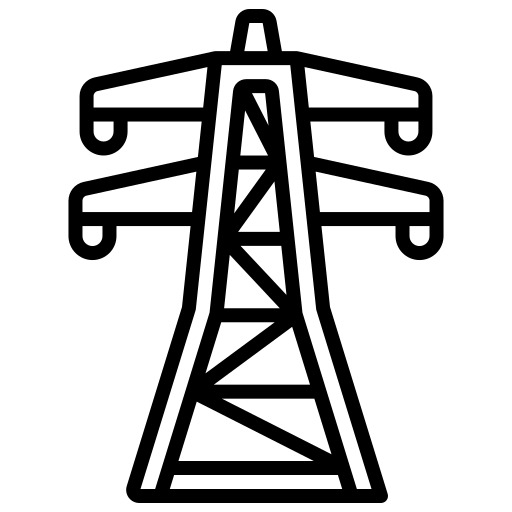 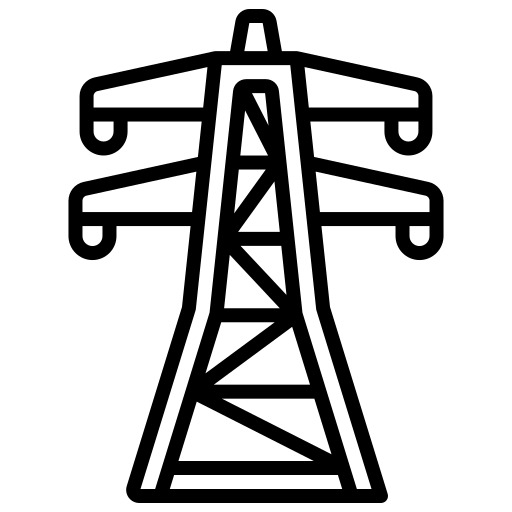 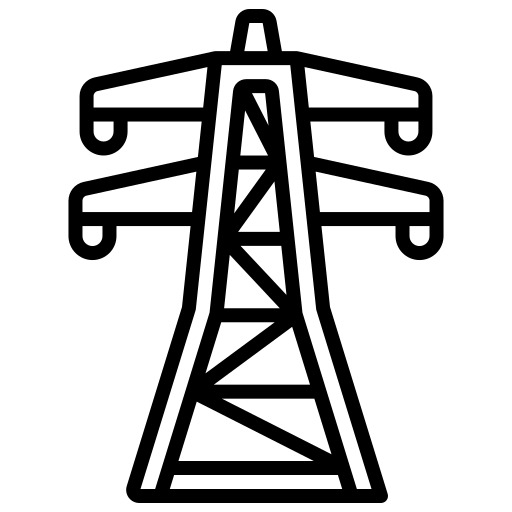 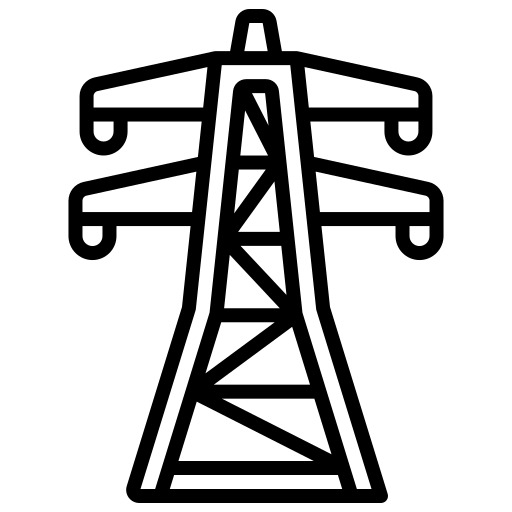 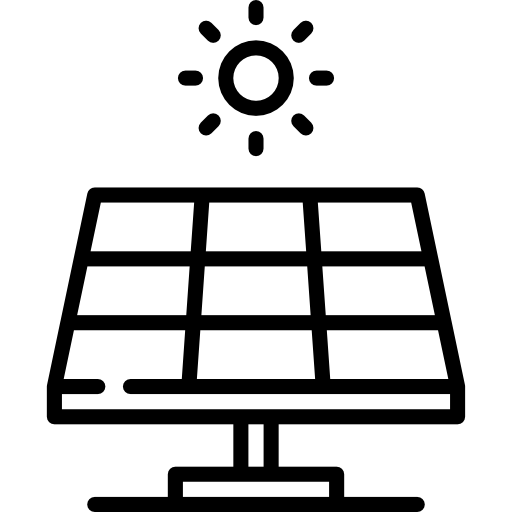 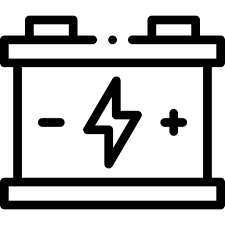 Buildings
More
storage
Conversion
 for end use
Conversion
for storage
Transport
Storage
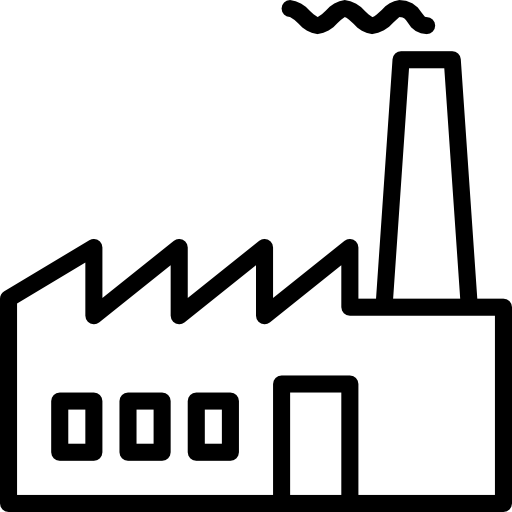 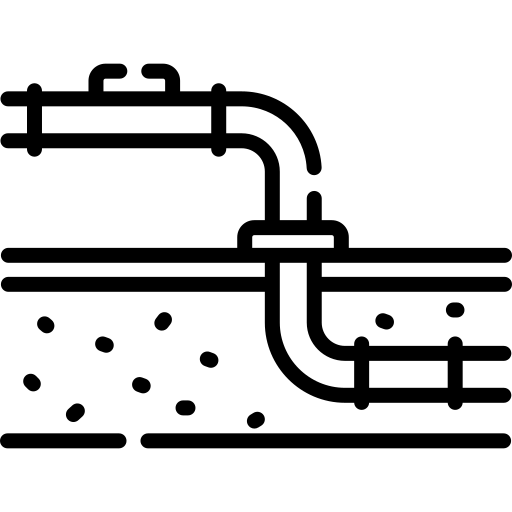 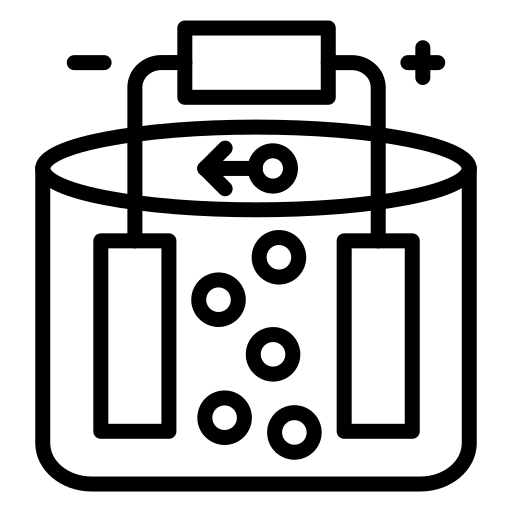 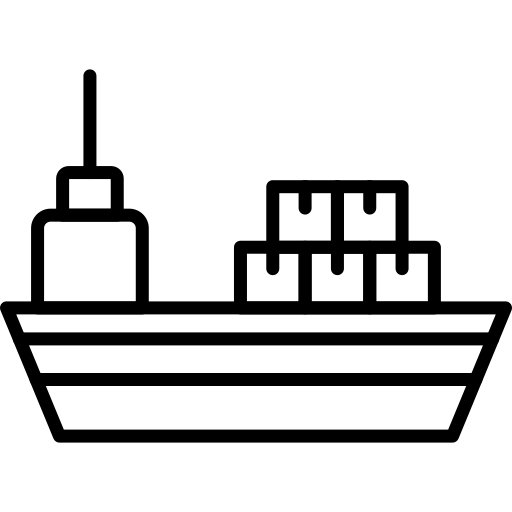 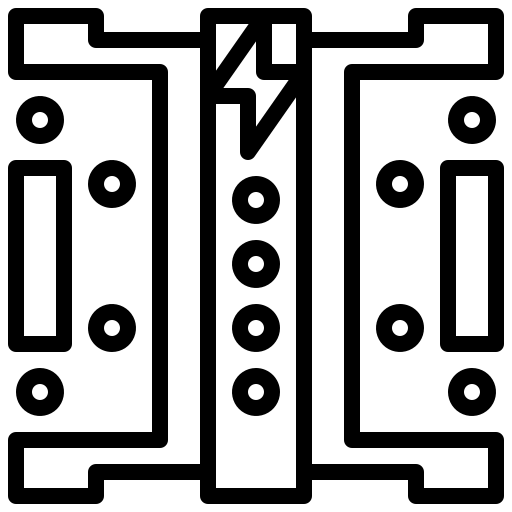 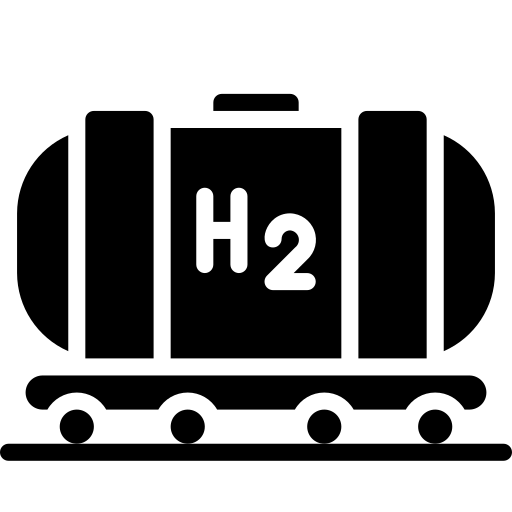 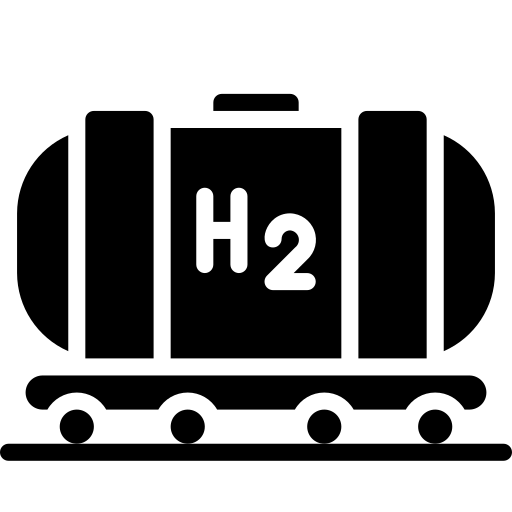 Industry
Pipes
Underground
Underground
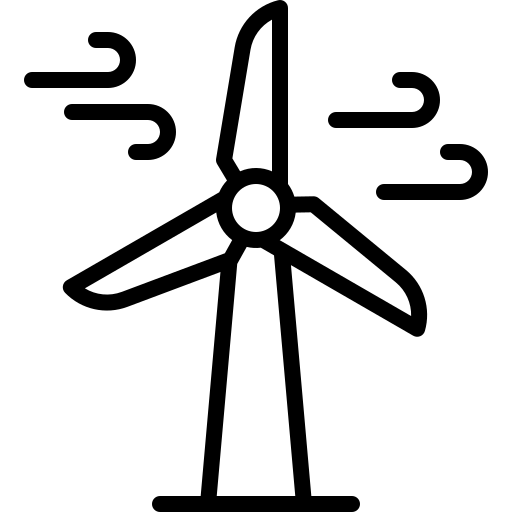 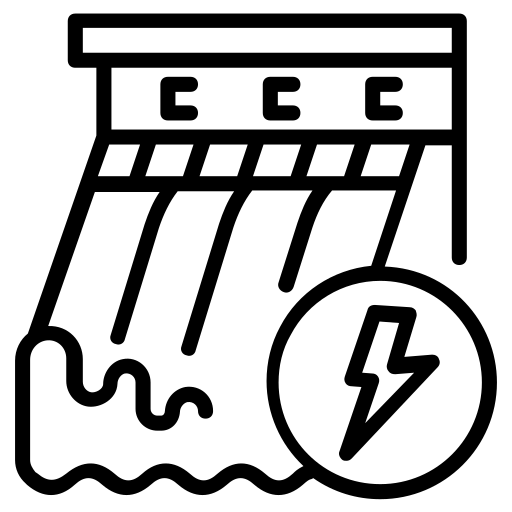 Electrolysis
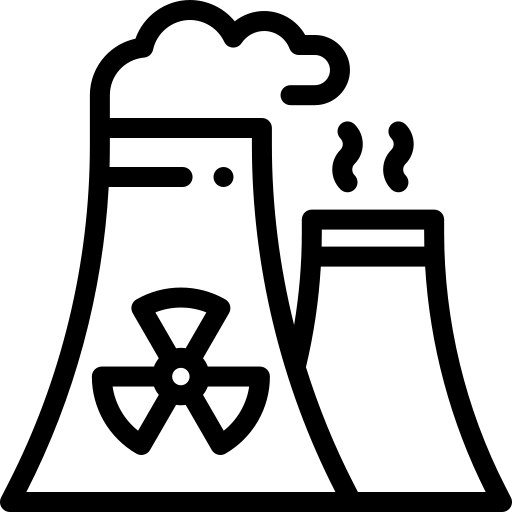 Hydrogen
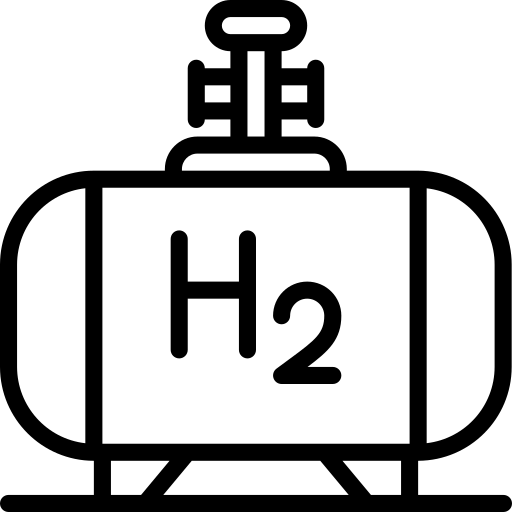 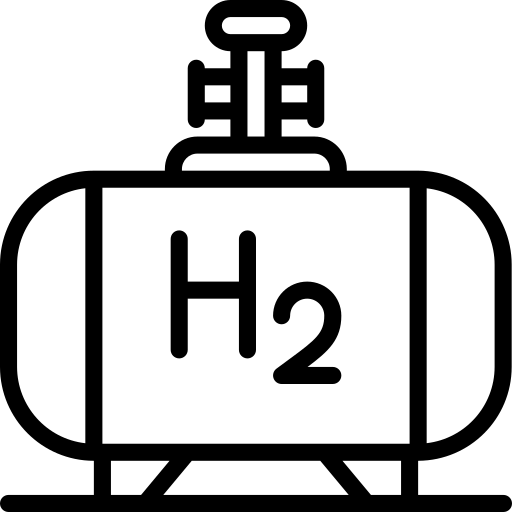 Fuel cells
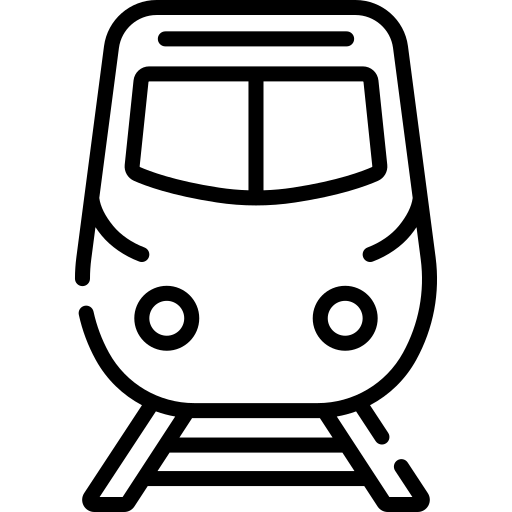 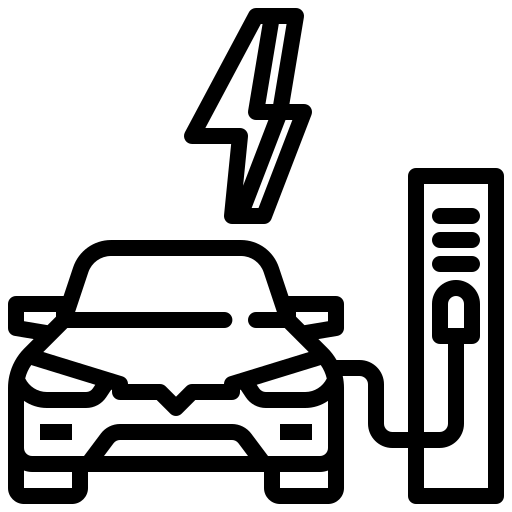 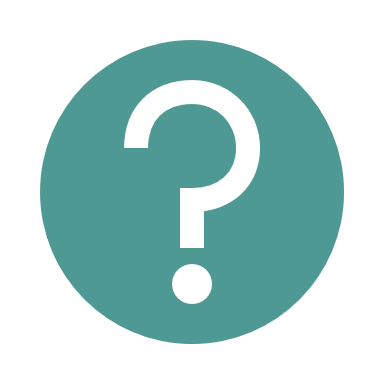 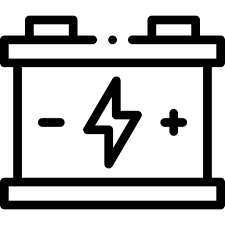 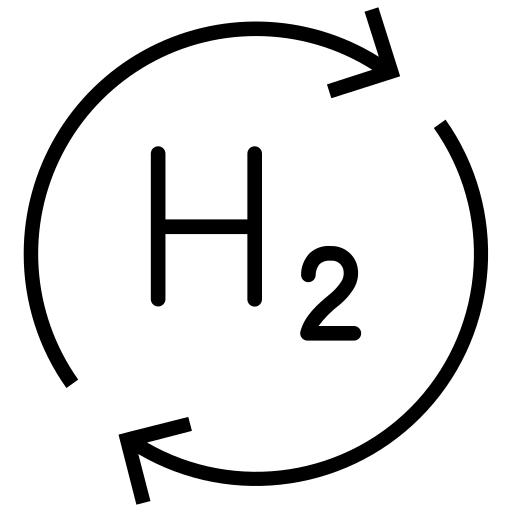 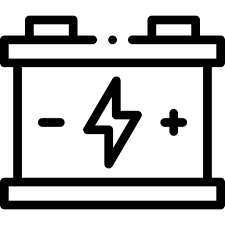 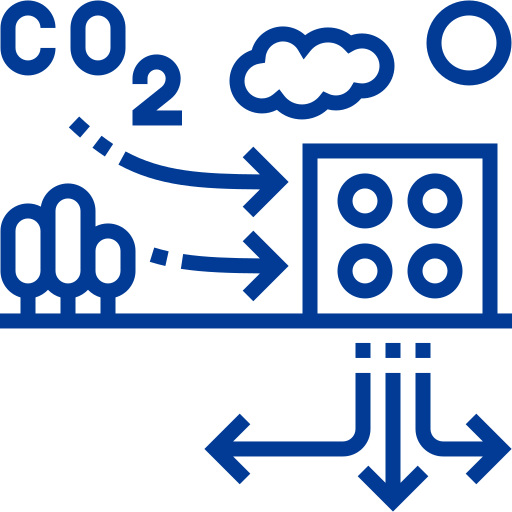 Ships
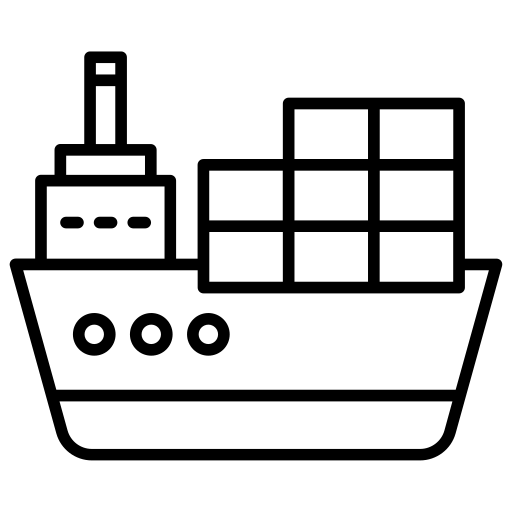 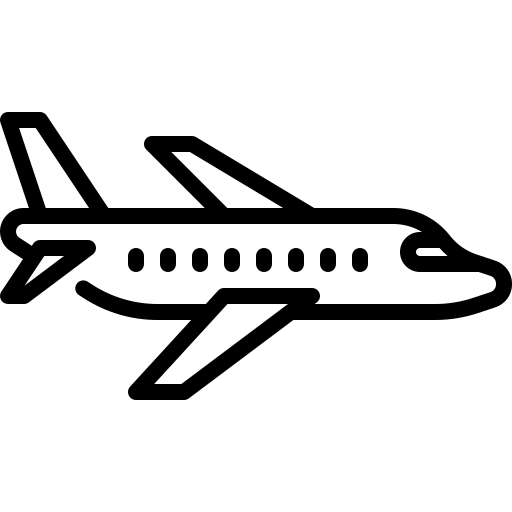 Tanks above ground
Tanks above ground
Carbon removal
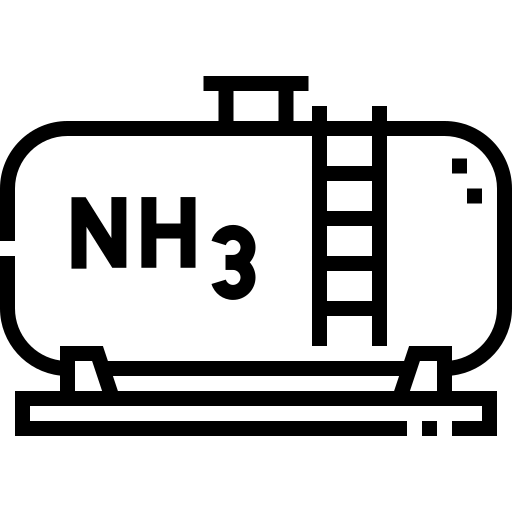 Transport
DACCS
Ammonia
Icons designed by Freepik.
ICT and global climate dynamics
Enabling global efficiency
Communication
Research
Logistics
Process management

Global emissions continue to rise despite or because of ICT

Jevons paradox will apply until carbon is constrained

BUT with a carbon constraint ICT will provide essential efficiency
Rising ICT Efficiency 

New Applications. E.g.:
Video calls and conferences
Distributive ledger
IoT
AI

Steeply rising role in society

Rising ICT emissions
ICT and global climate dynamics
The ICT industry will continue to  grow very fast
ICT must be as efficient as possible
If we cut the fossil fuel, efficiency from ICT will have an even bigger role –especially the most energy efficient ICT
ICT brings efficiency and growth to the world
ICT will only help us if we also leave the fossil fuel in the ground
What will it take
to solve these
technically
solvable
challenges?
Climate
Food
Energy
Population
Disease
 Threats
Biodiversity
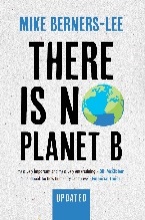 Other
Pollution
Plastics
[Speaker Notes: These are some of the issues facing our planet today
Biodiversity loss
Plastic pollution
Feeding the global population
Inequality
Diet
Antibiotic resistance (2/3 of antibiotics globally are fed to animals)
Energy
This leads on into other things that we need to consider to deal with these issues
Truth and trust: 
There is more complexity in the world than we have ever had to deal with, so our view of the truth needs to be clearer than ever
We must insist on truth from our leaders and the media, and question whether our information sources are worthy of our trust
Inequality
Without addressing inequality, global agreements and cooperation required to tackle climate change will not be possible
Growth
Is growth the root of all evil?
Is all growth bad?
Values
There may be some values that we must all adopt in order to make widespread changes
Human thought
Maybe we urgently need to become better at certain types of thinking]
What will it take
to solve these
technically
solvable
challenges?
Climate
Food
Economics
Energy
Politics
Business
Population
Media
Growth
Disease
 Threats
Education
Investment
Biodiversity
Inequality
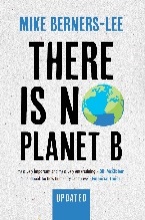 Technology
Other
Pollution
Plastics
[Speaker Notes: These are some of the issues facing our planet today
Biodiversity loss
Plastic pollution
Feeding the global population
Inequality
Diet
Antibiotic resistance (2/3 of antibiotics globally are fed to animals)
Energy
This leads on into other things that we need to consider to deal with these issues
Truth and trust: 
There is more complexity in the world than we have ever had to deal with, so our view of the truth needs to be clearer than ever
We must insist on truth from our leaders and the media, and question whether our information sources are worthy of our trust
Inequality
Without addressing inequality, global agreements and cooperation required to tackle climate change will not be possible
Growth
Is growth the root of all evil?
Is all growth bad?
Values
There may be some values that we must all adopt in order to make widespread changes
Human thought
Maybe we urgently need to become better at certain types of thinking]
The core of the
polycrisis 
onion
Climate
Food
Energy
Economics
Business
Politics
Population
Values
Disease
 Threats
Media
Growth
Education
Investment
Biodiversity
Inequality
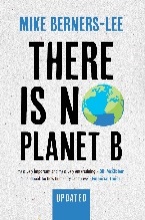 Technology
Other
Pollution
Plastics
[Speaker Notes: These are some of the issues facing our planet today
Biodiversity loss
Plastic pollution
Feeding the global population
Inequality
Diet
Antibiotic resistance (2/3 of antibiotics globally are fed to animals)
Energy
This leads on into other things that we need to consider to deal with these issues
Truth and trust: 
There is more complexity in the world than we have ever had to deal with, so our view of the truth needs to be clearer than ever
We must insist on truth from our leaders and the media, and question whether our information sources are worthy of our trust
Inequality
Without addressing inequality, global agreements and cooperation required to tackle climate change will not be possible
Growth
Is growth the root of all evil?
Is all growth bad?
Values
There may be some values that we must all adopt in order to make widespread changes
Human thought
Maybe we urgently need to become better at certain types of thinking]
Three values we can no longer live without
Respect All People
Respect The Truth
Respect The Environment
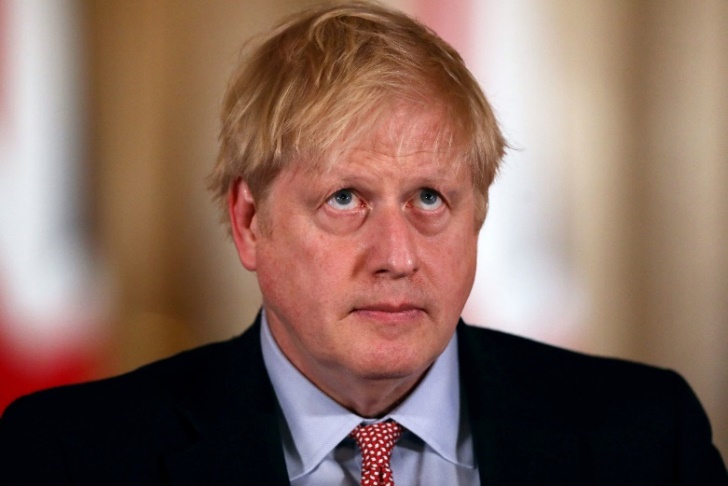 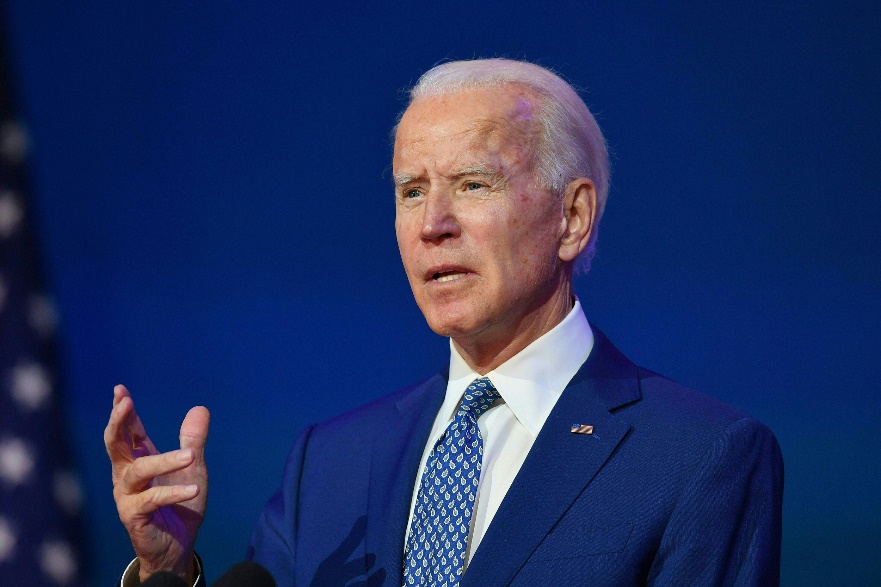 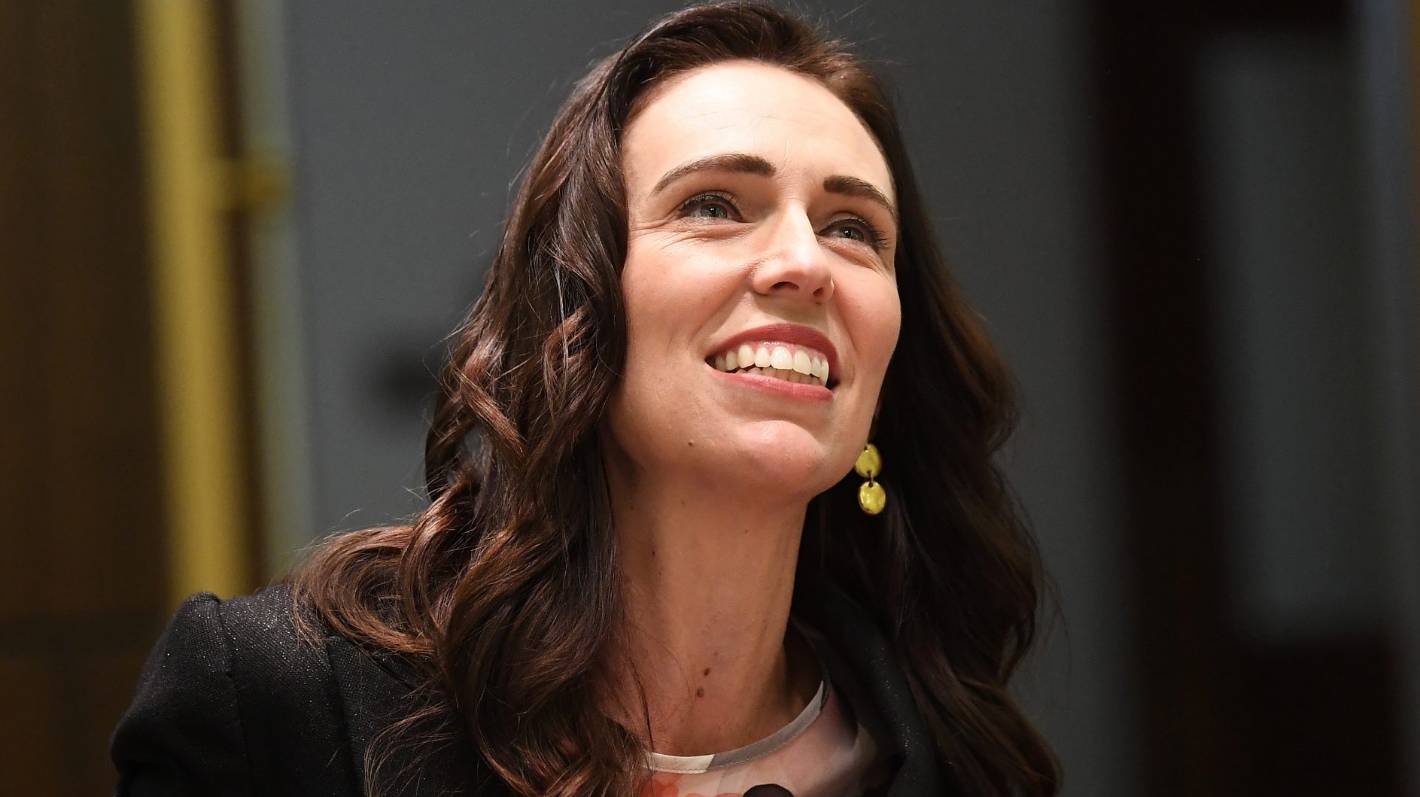 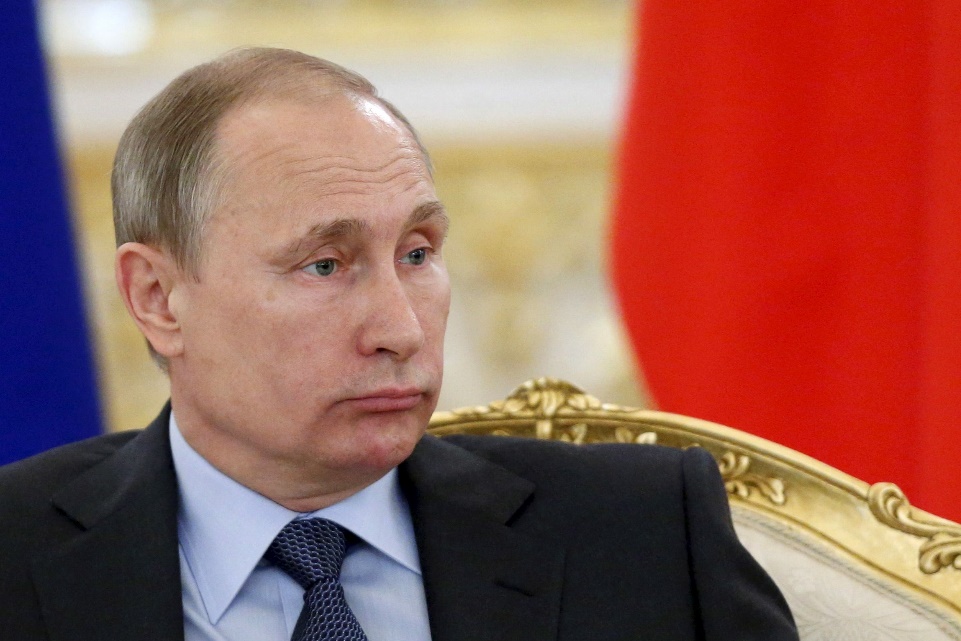 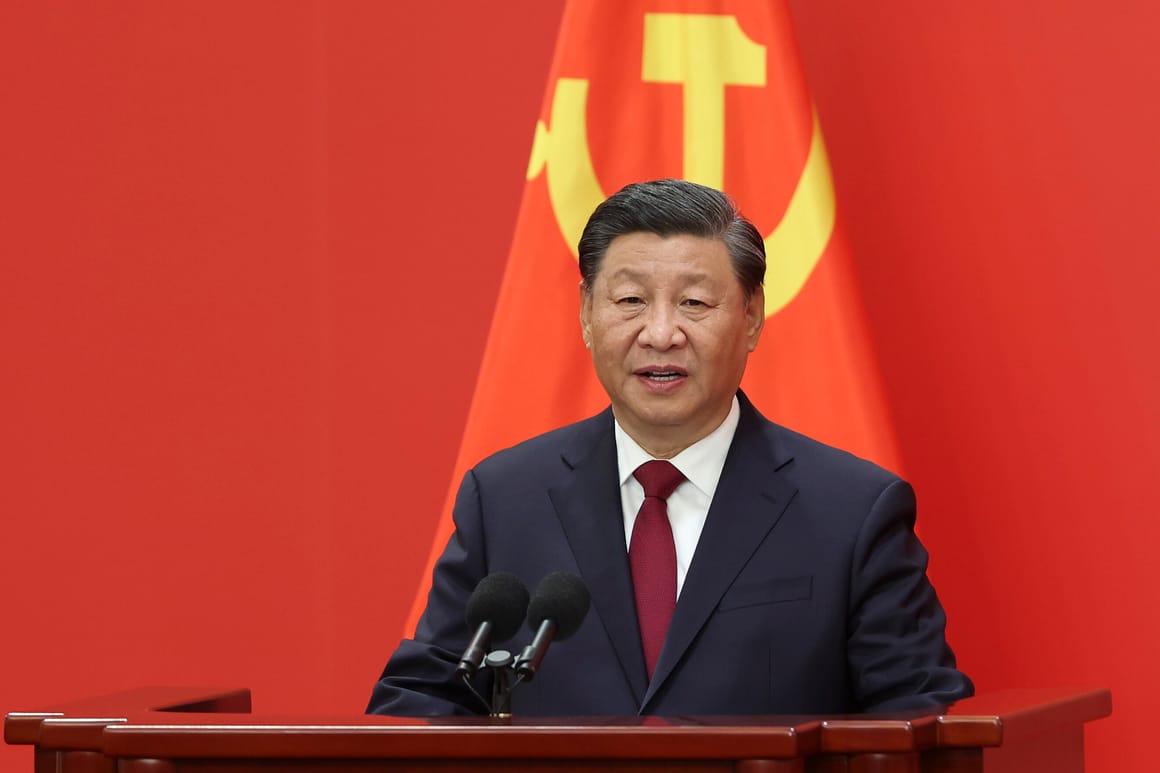 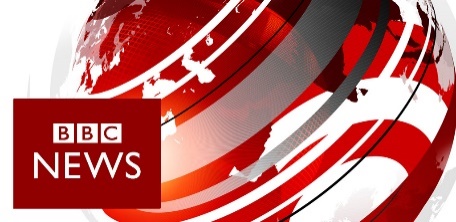 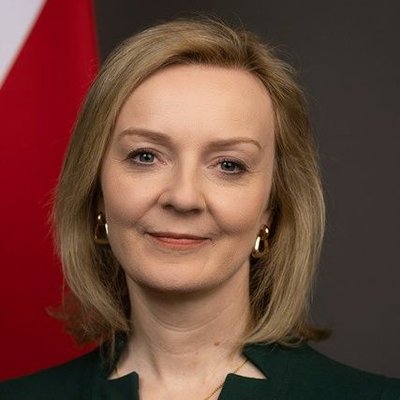 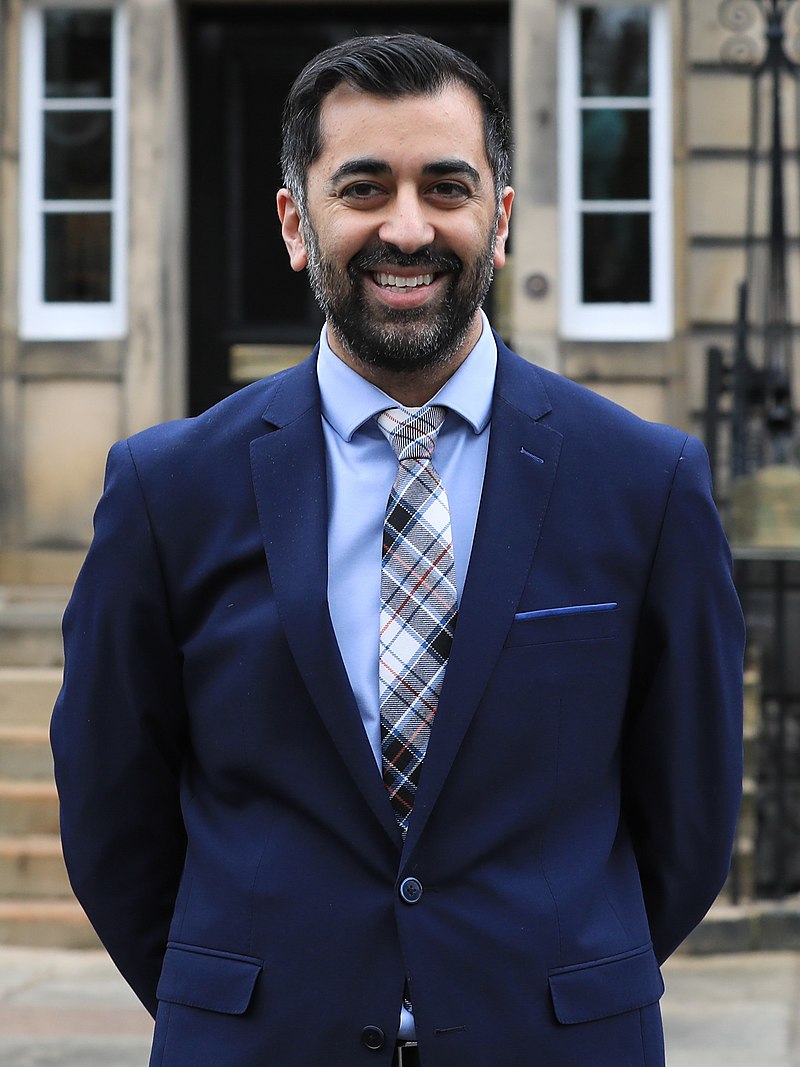 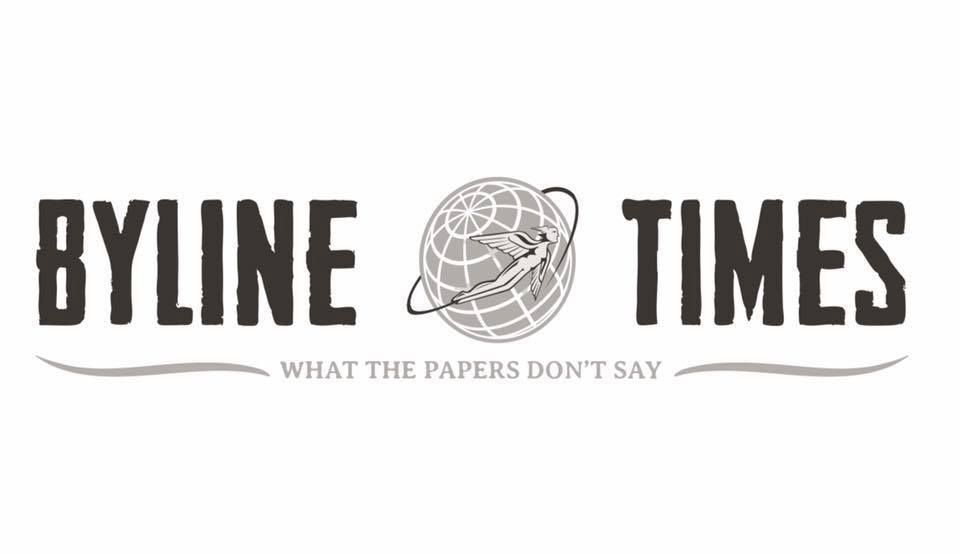 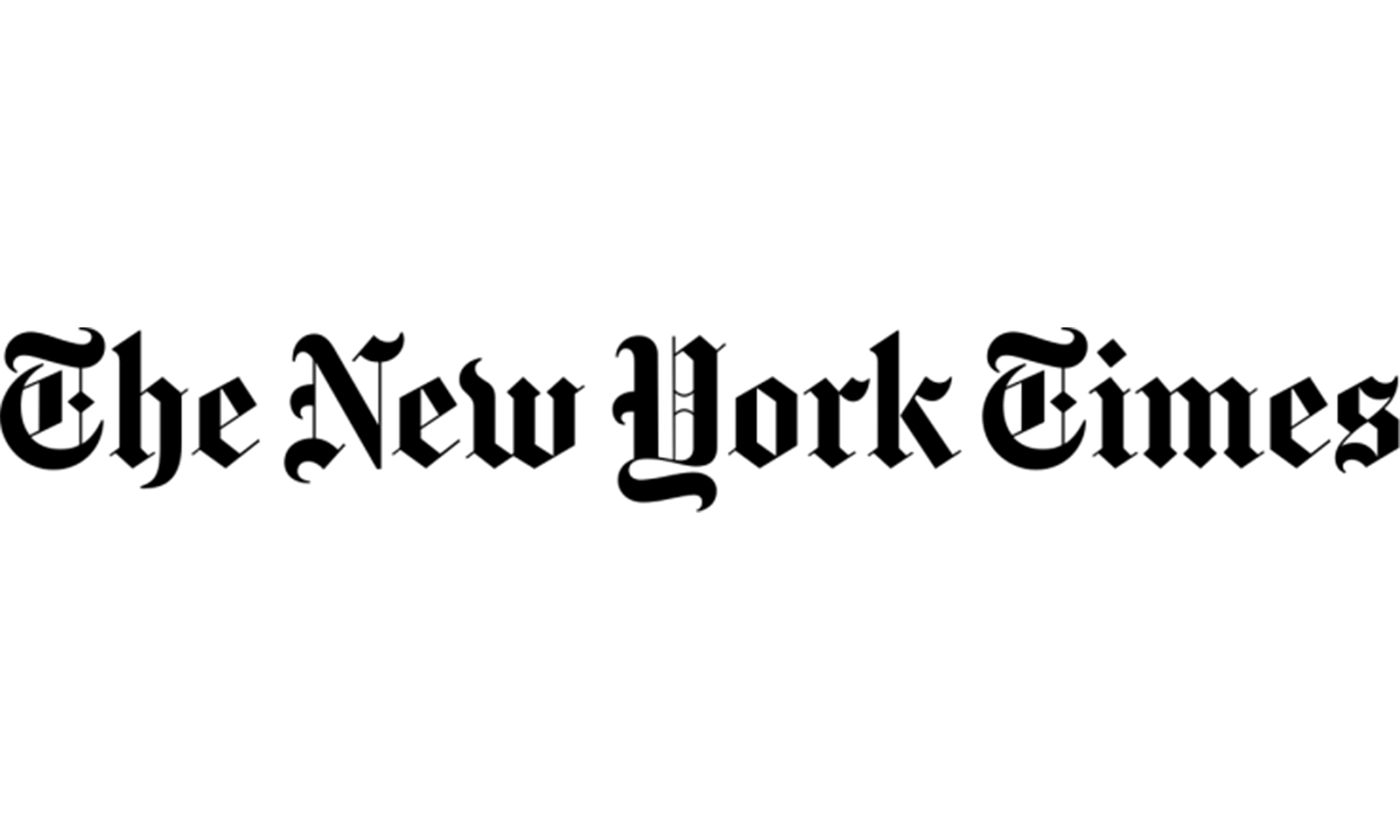 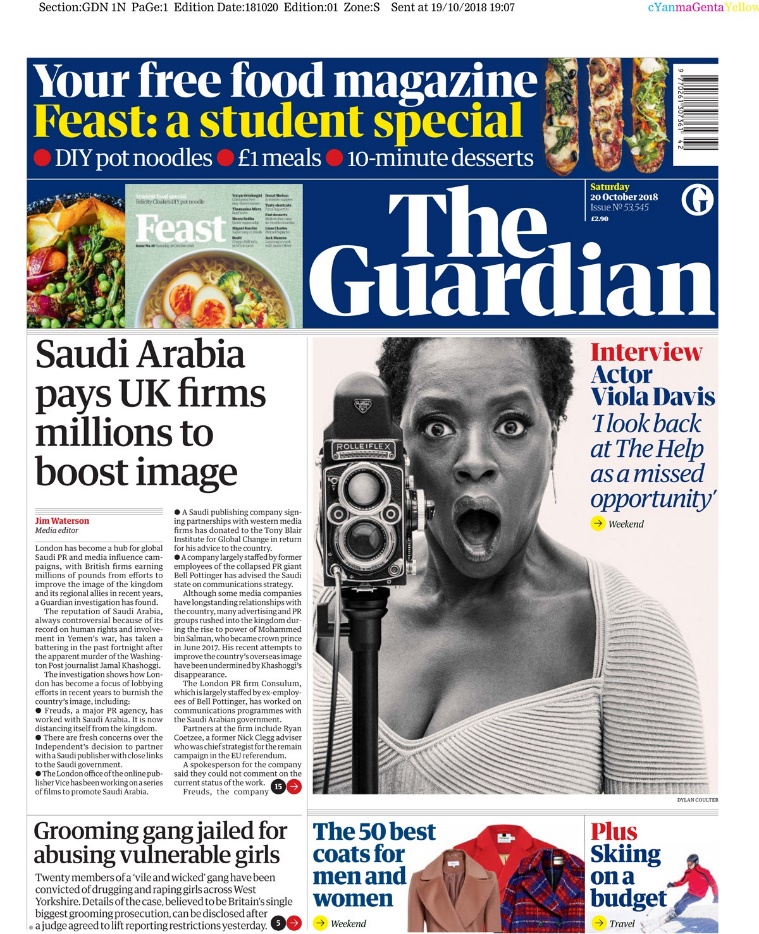 Truth and Trust
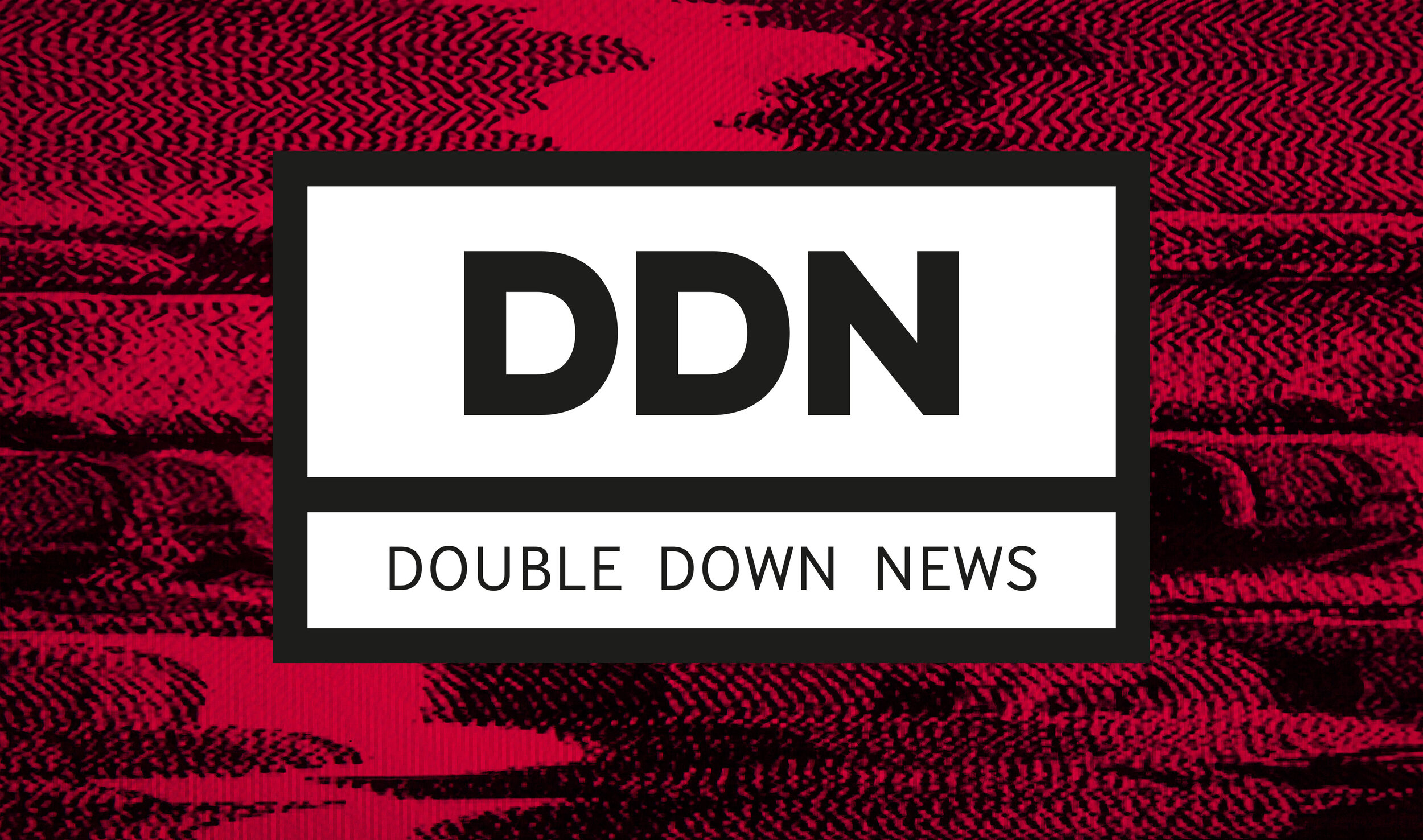 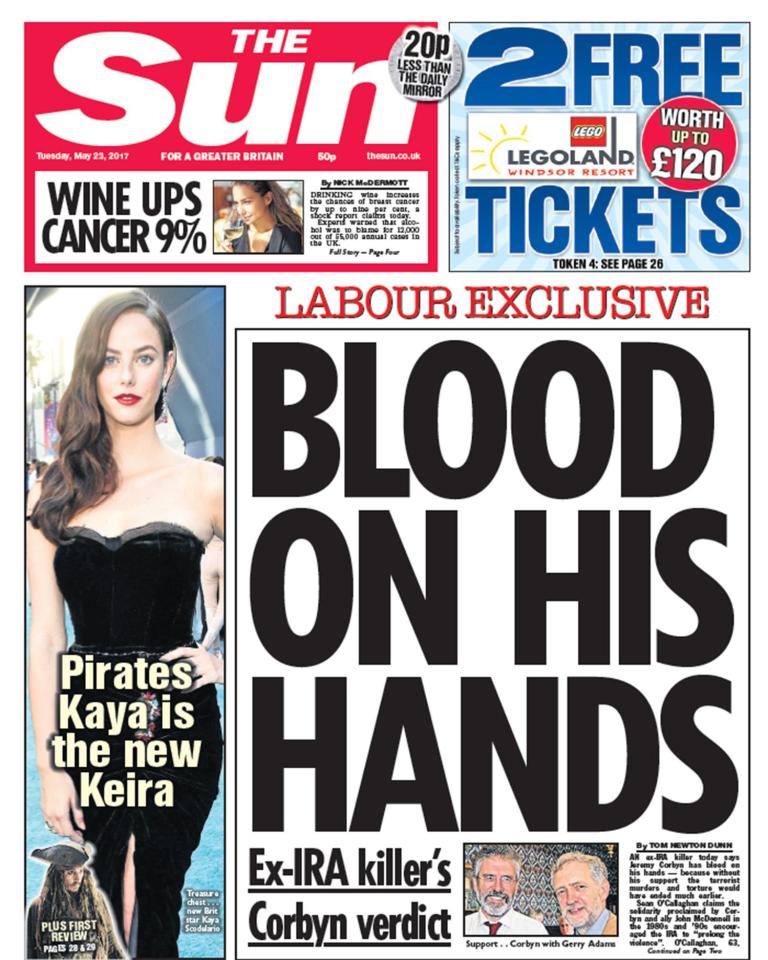 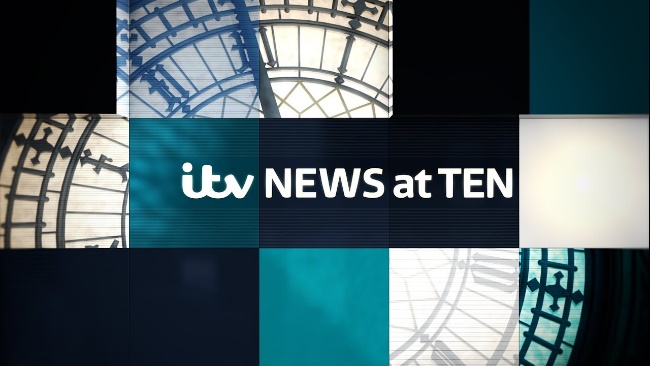 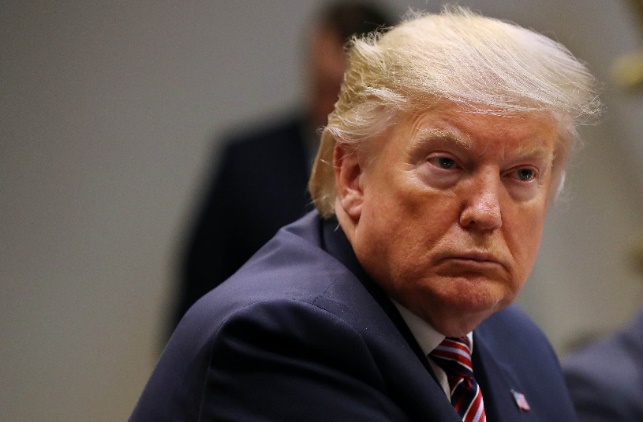 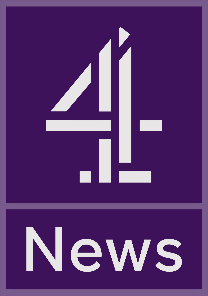 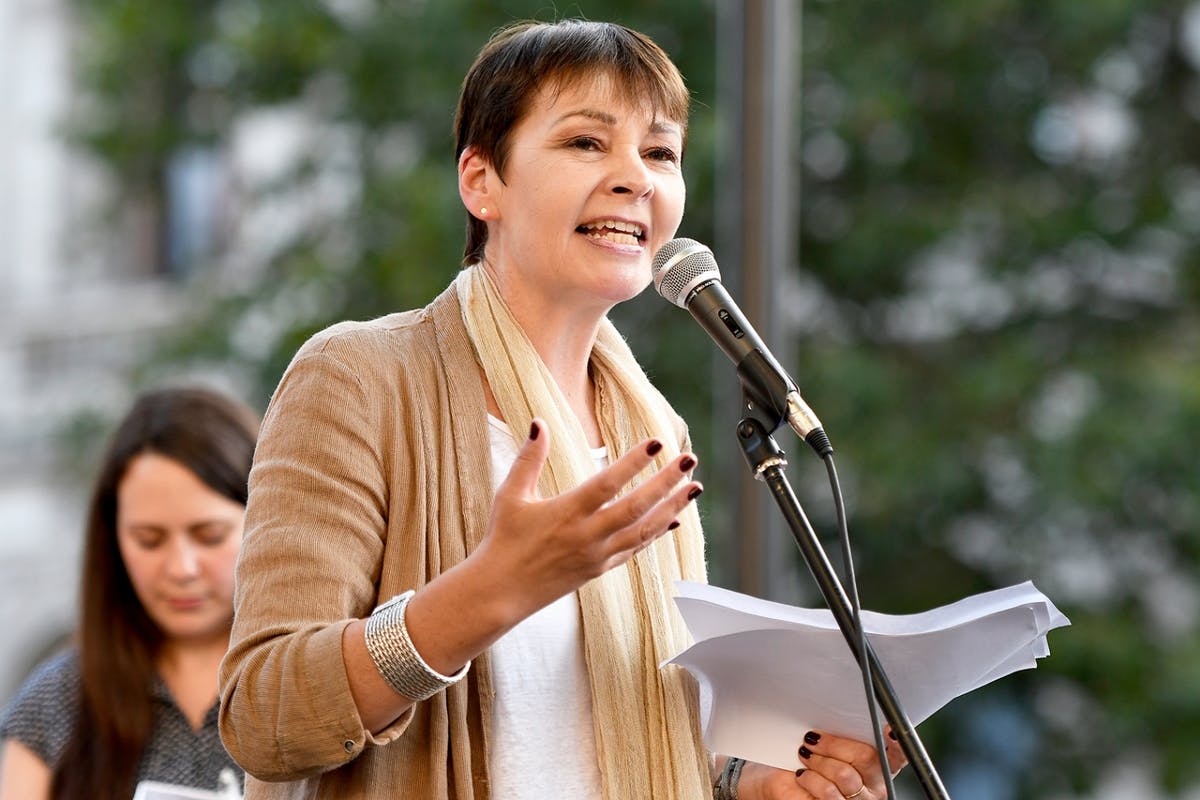 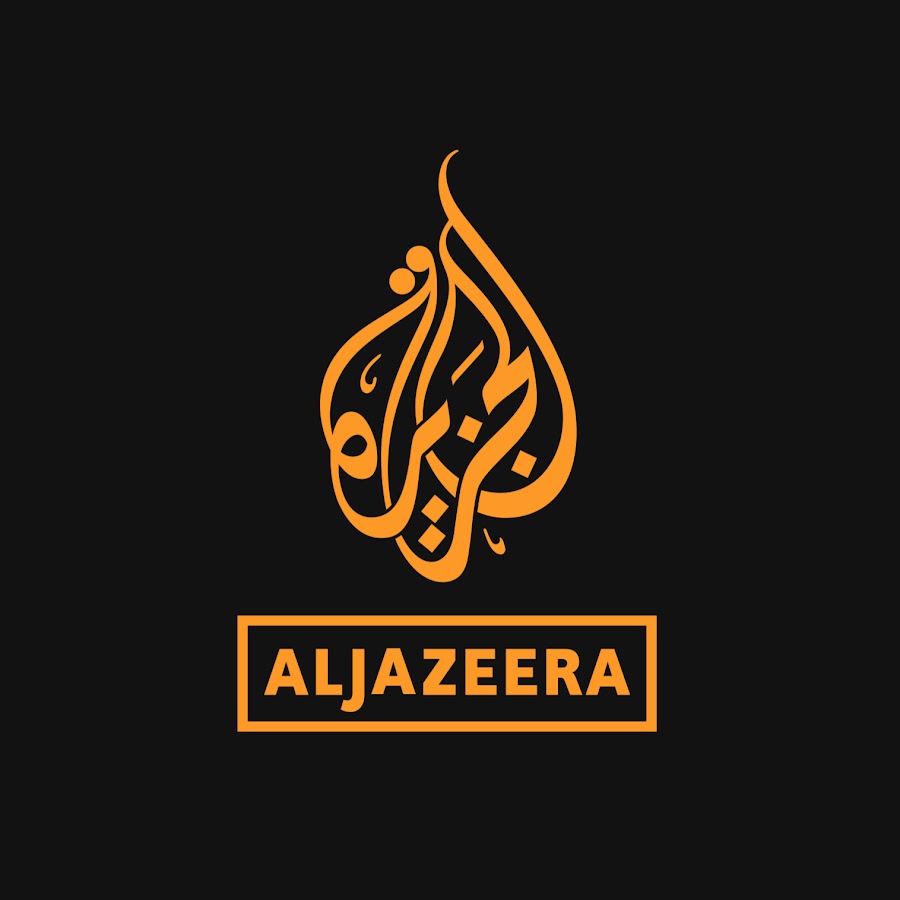 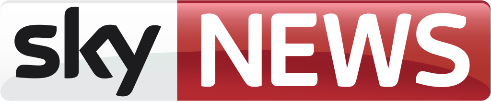 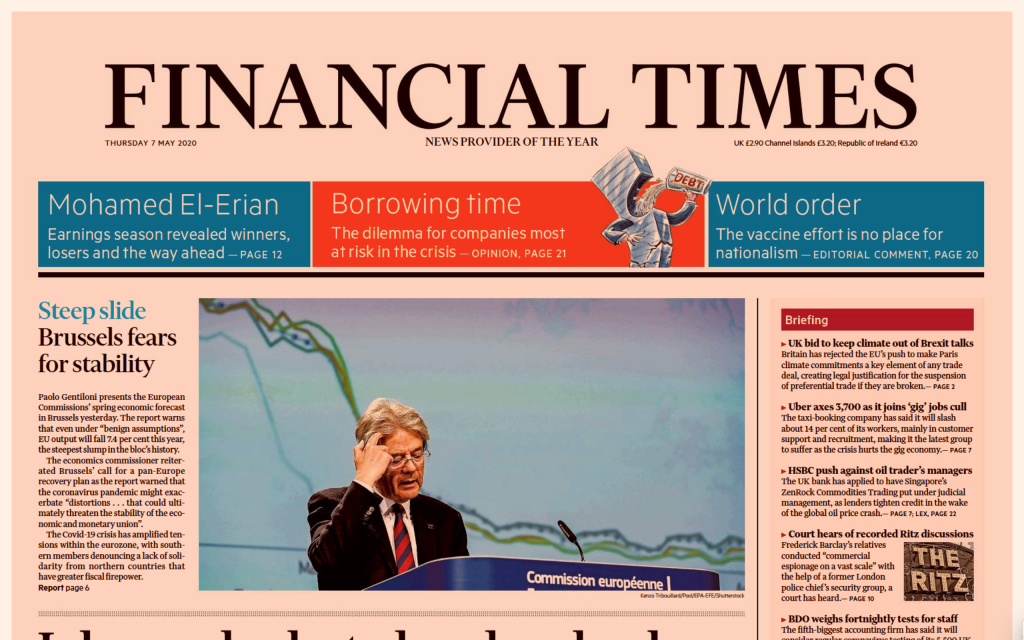 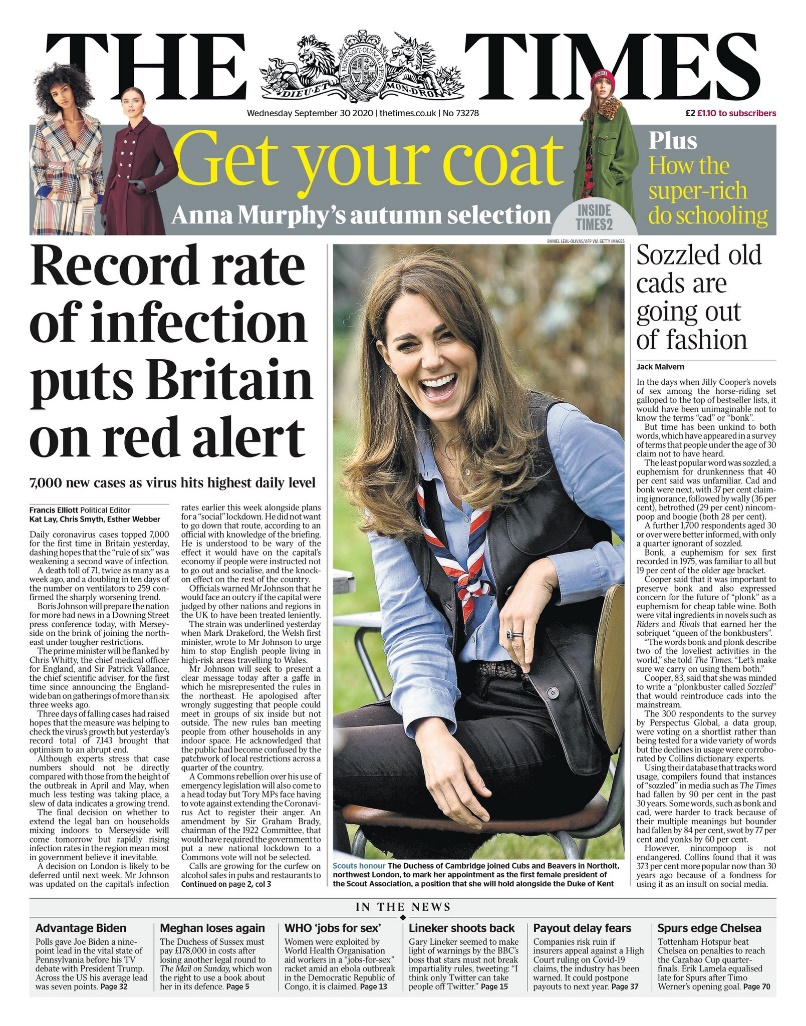 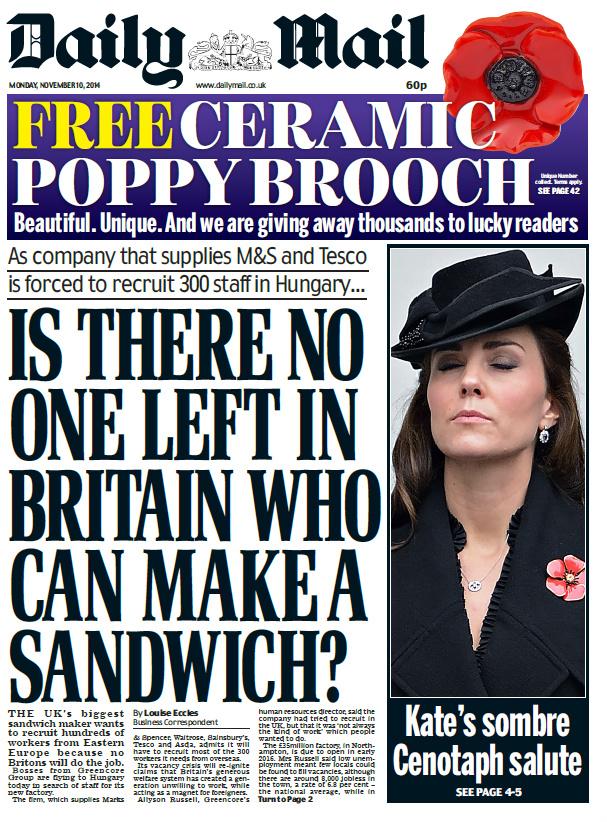 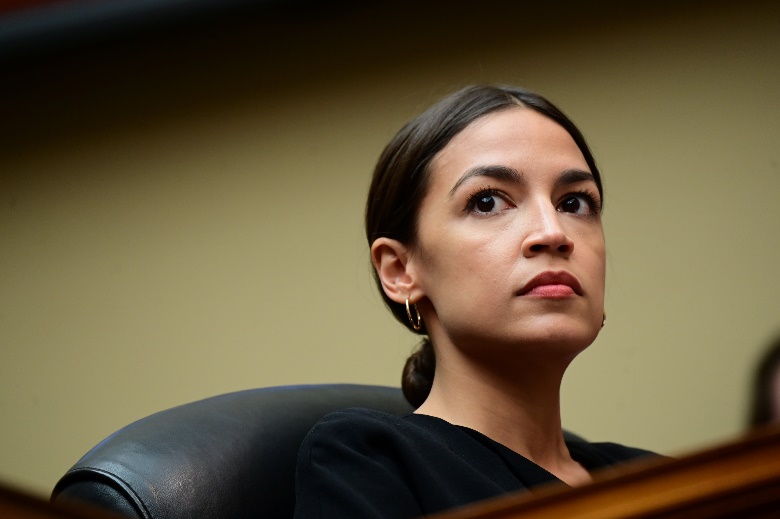 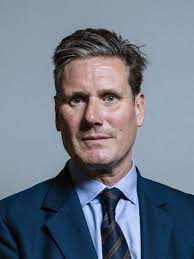 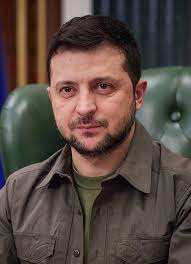 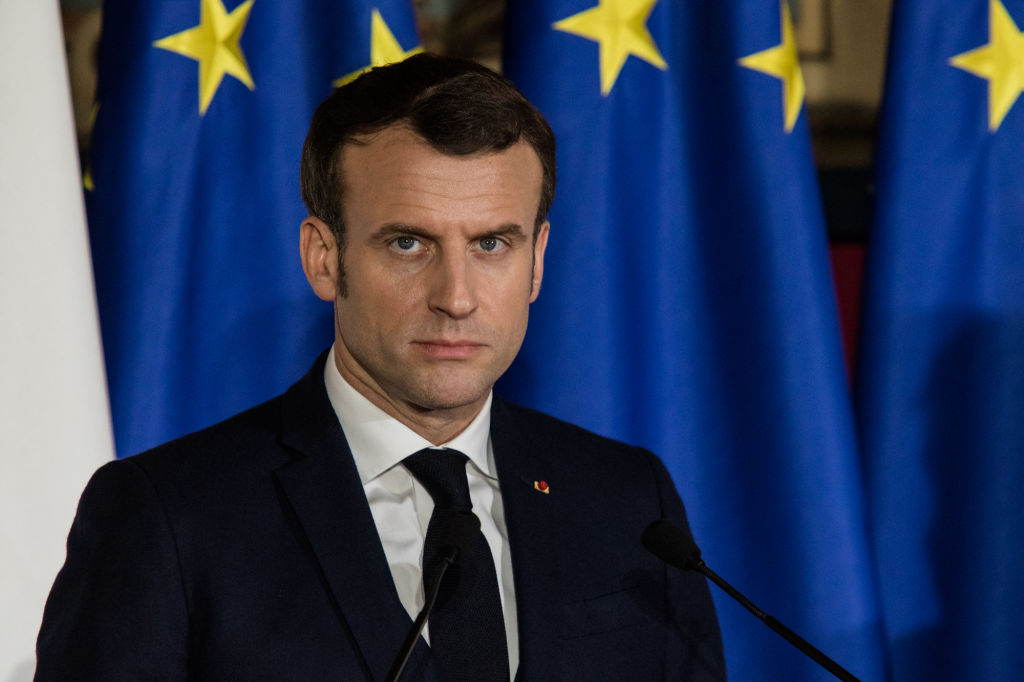 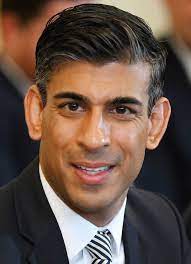 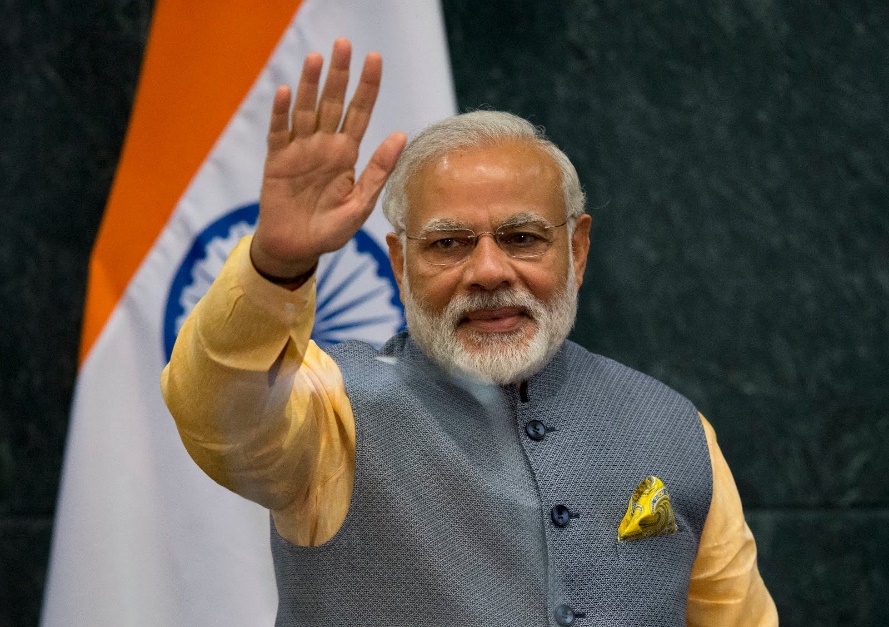 [Speaker Notes: In the age of misinformation we need to adjust our thinking skills to raise our defences against fake news
Who can we trust to tell the truth?]
When it’s all so global, what can any of us do?
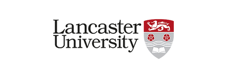 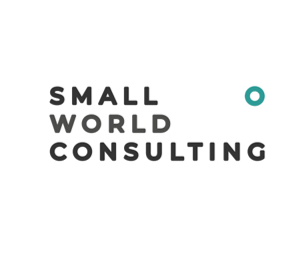 [Speaker Notes: The climate emergency is a global challenge that demands a global solution – and it is easy to feel that our own individual action is of no consequence. 
It’s easy, too, to fall for the line that is often spun by politicans opposed to taking climate action – that ‘sacrifices’ made by the UK make no difference, as our CO2 emissions are tiny compared to China or the USA. 
But that’s not a reasonable response. 
The UK is responsible for one per cent of global emissions, and cutting those in half, and driving to net zero, has a real impact, both of itself and as a global pathway. 
And each one of us – as individuals – can be a meaningful force for change, both by cutting our personal carbon and exerting pressure on our workplaces and schools, our councils and governments, and on companies and corporations.]
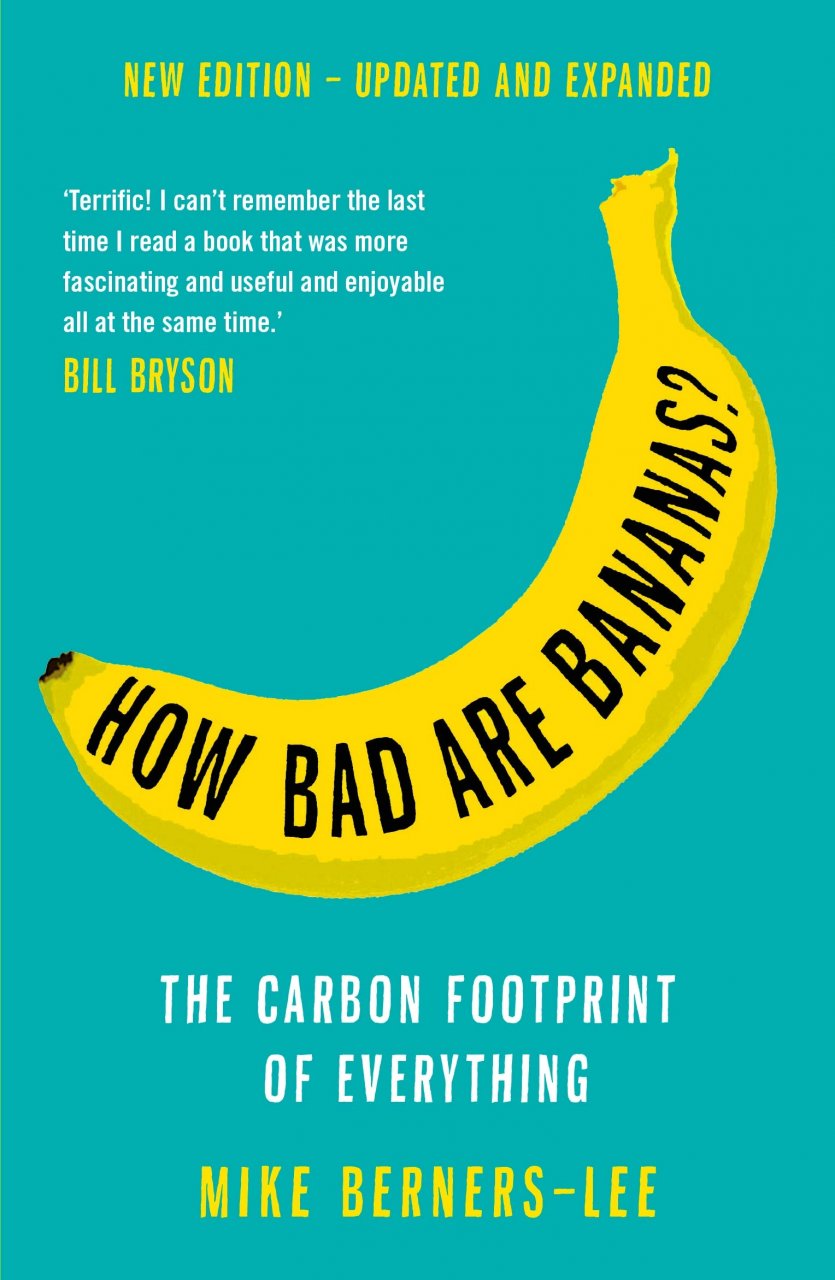 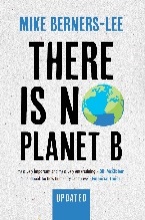 When it’s all so global, what can any of us do?
How can I help to create 
the conditions under which humanity can undergo 
the systemic change 
it so urgently needs?
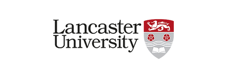 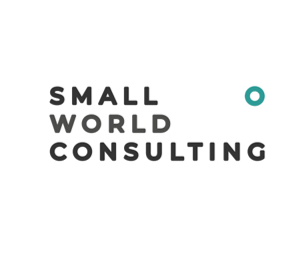 [Speaker Notes: The climate emergency is a global challenge that demands a global solution – and it is easy to feel that our own individual action is of no consequence. 
It’s easy, too, to fall for the line that is often spun by politicans opposed to taking climate action – that ‘sacrifices’ made by the UK make no difference, as our CO2 emissions are tiny compared to China or the USA. 
But that’s not a reasonable response. 
The UK is responsible for one per cent of global emissions, and cutting those in half, and driving to net zero, has a real impact, both of itself and as a global pathway. 
And each one of us – as individuals – can be a meaningful force for change, both by cutting our personal carbon and exerting pressure on our workplaces and schools, our councils and governments, and on companies and corporations.]
What might we aim for?
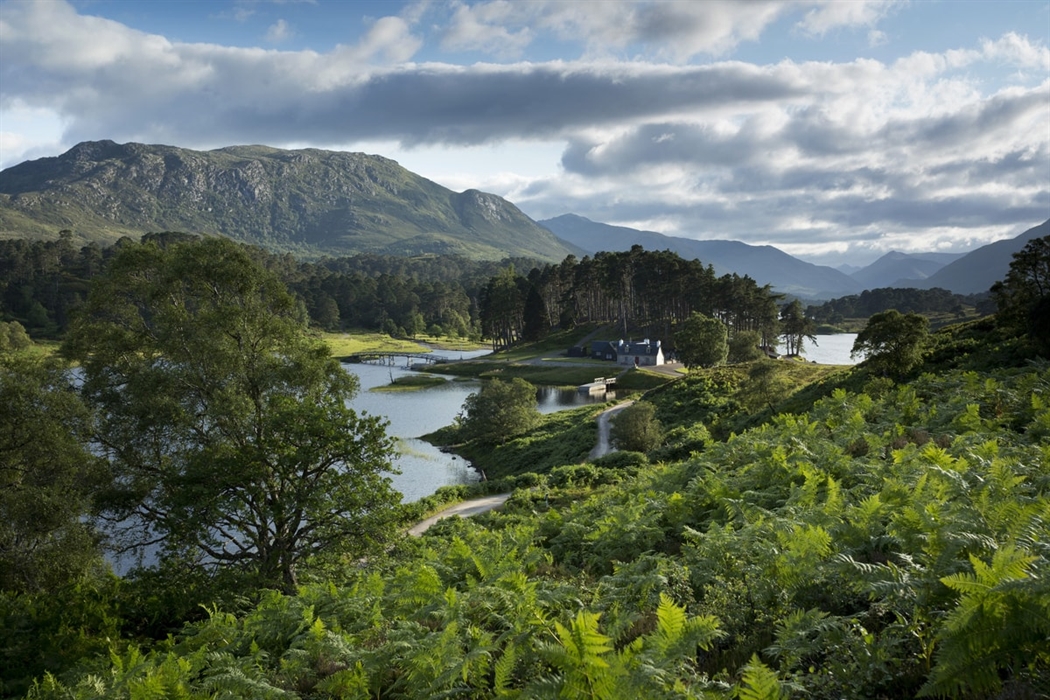 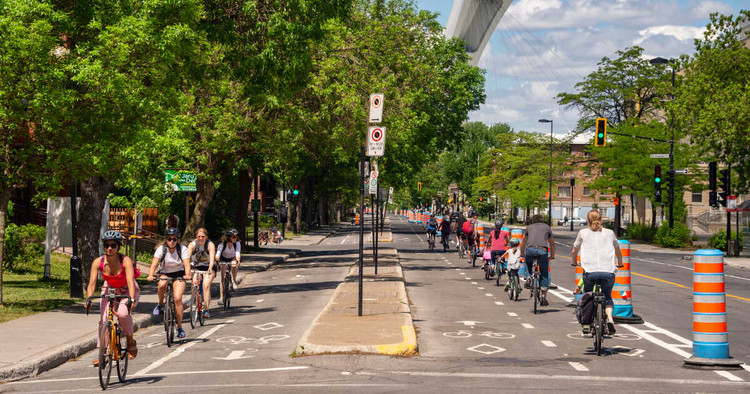 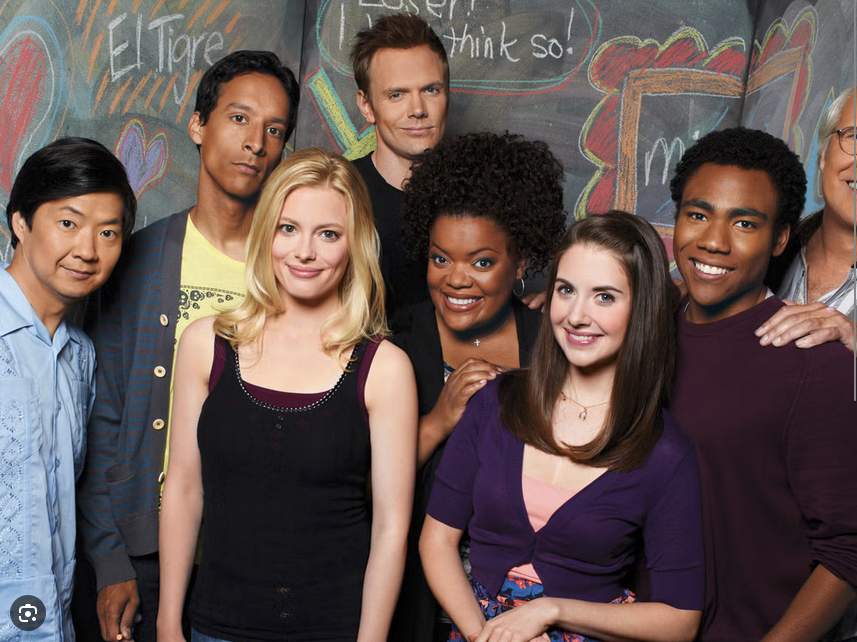 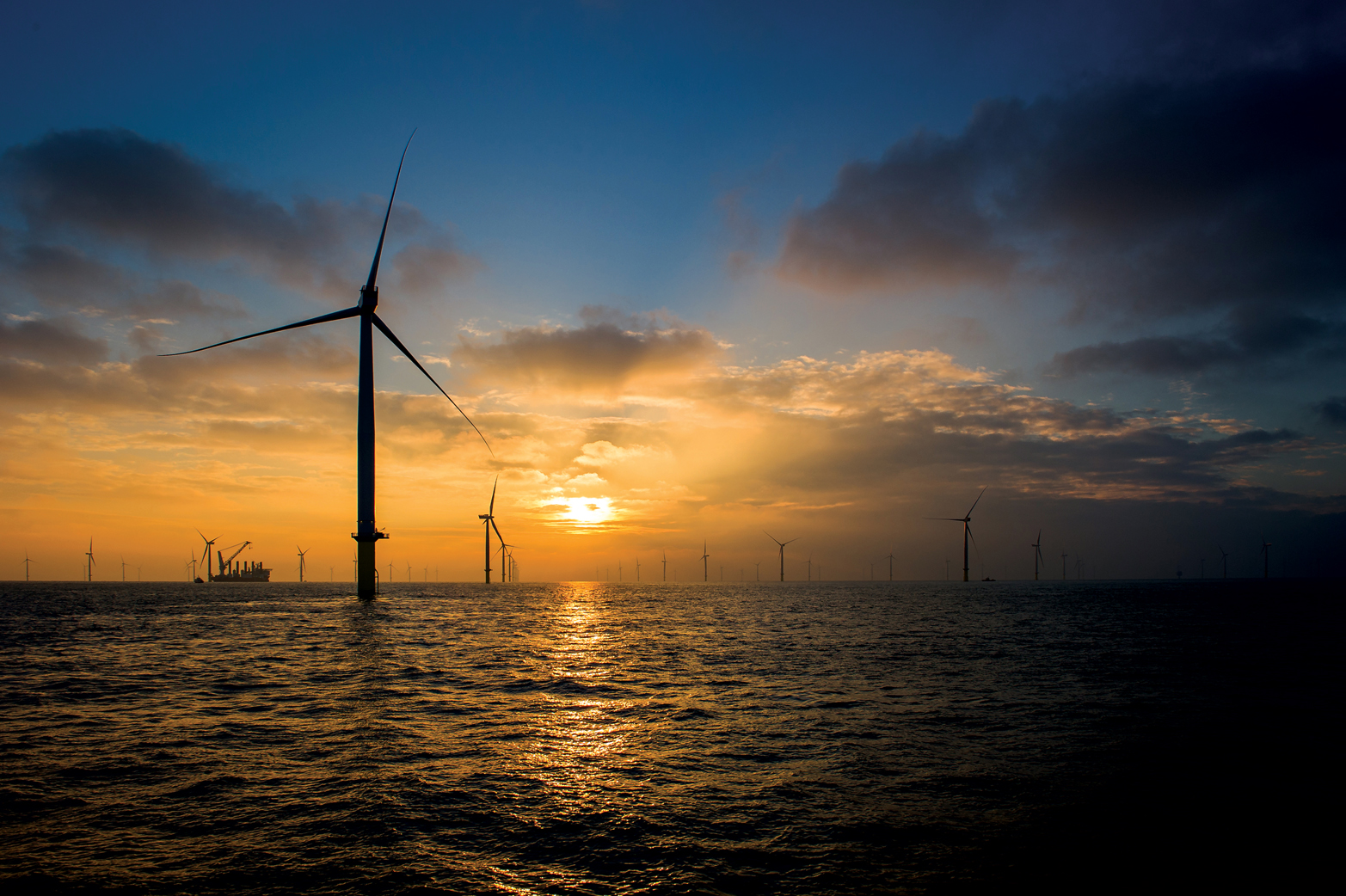 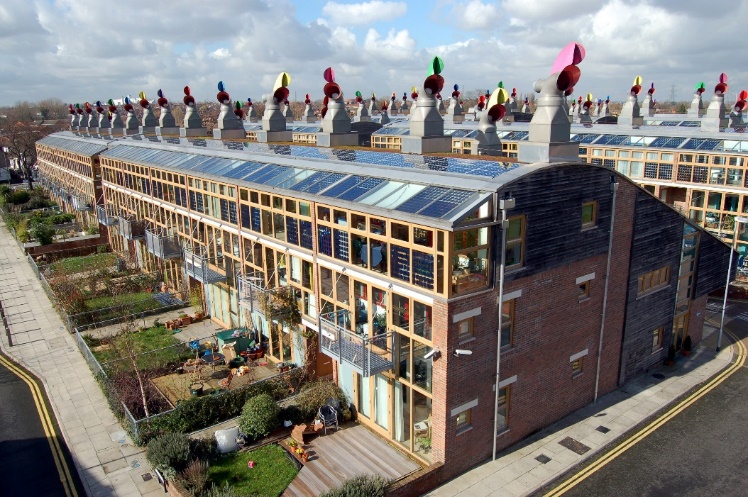 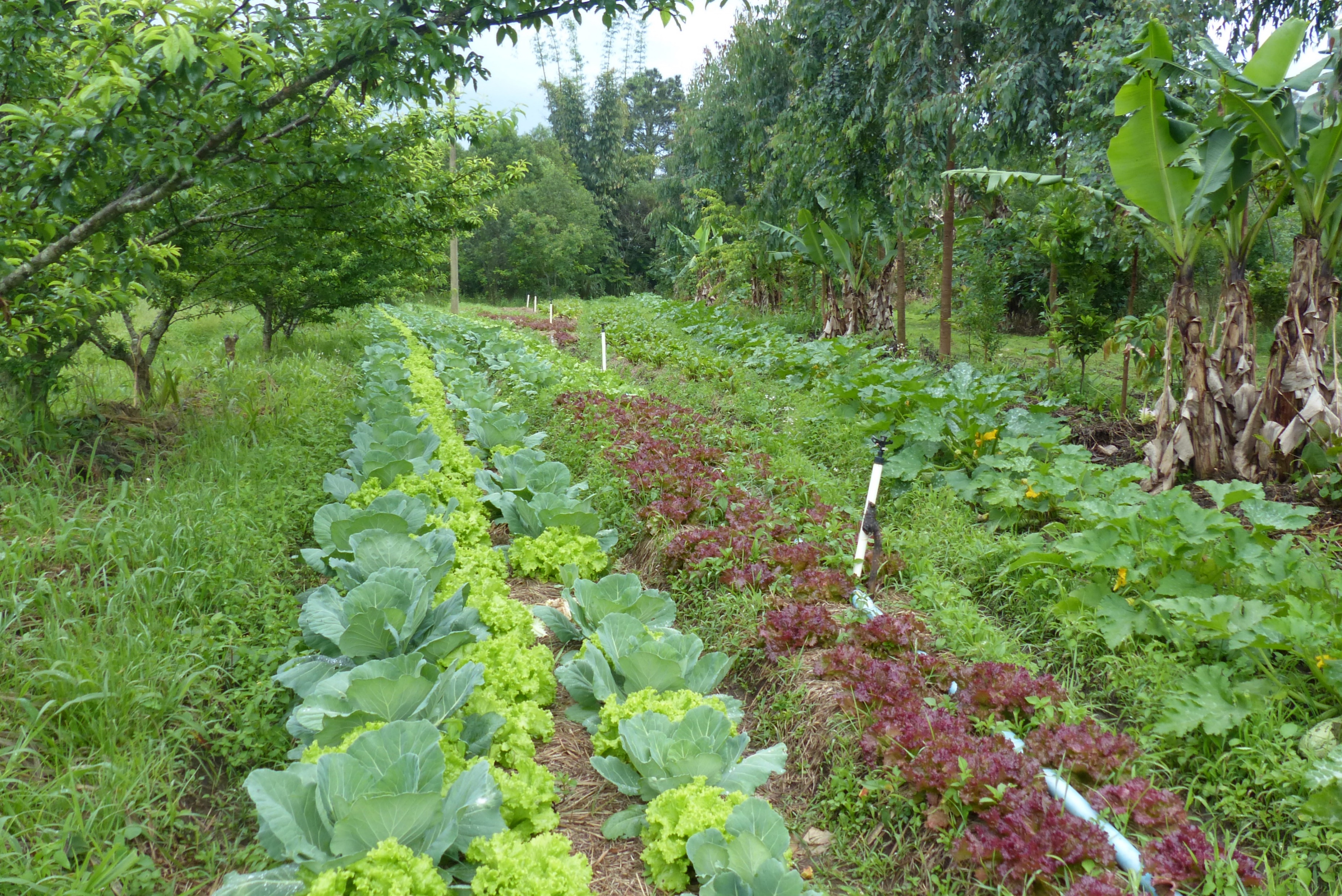 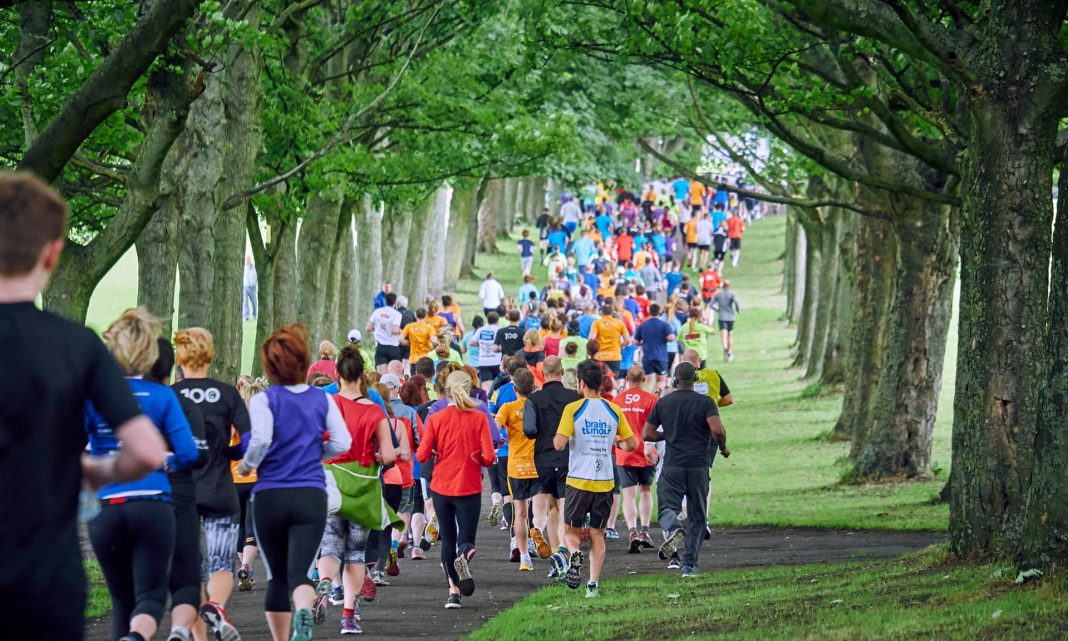 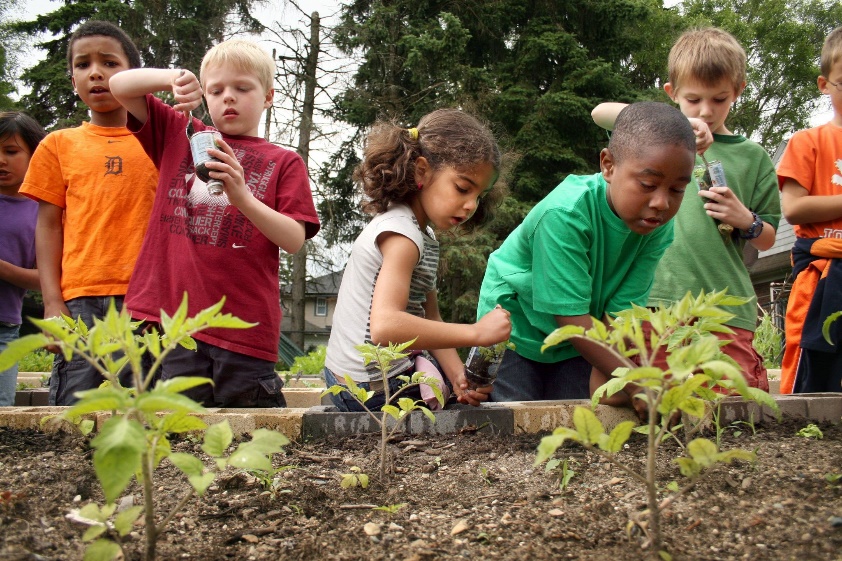 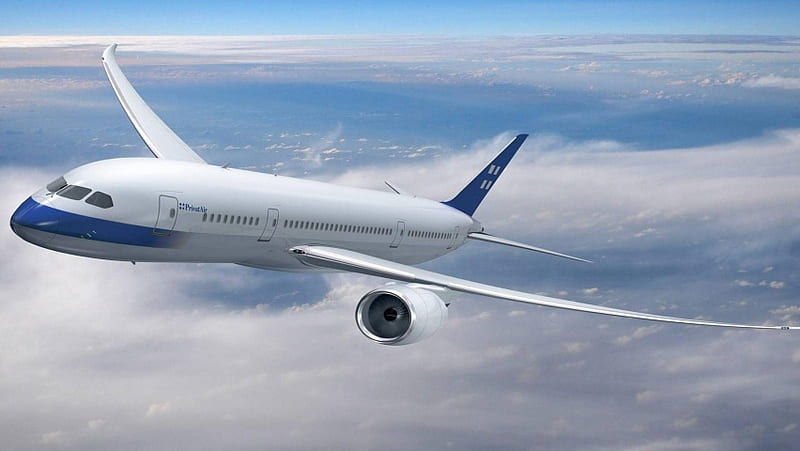 [Speaker Notes: We need to imagine our future
BETTER life]
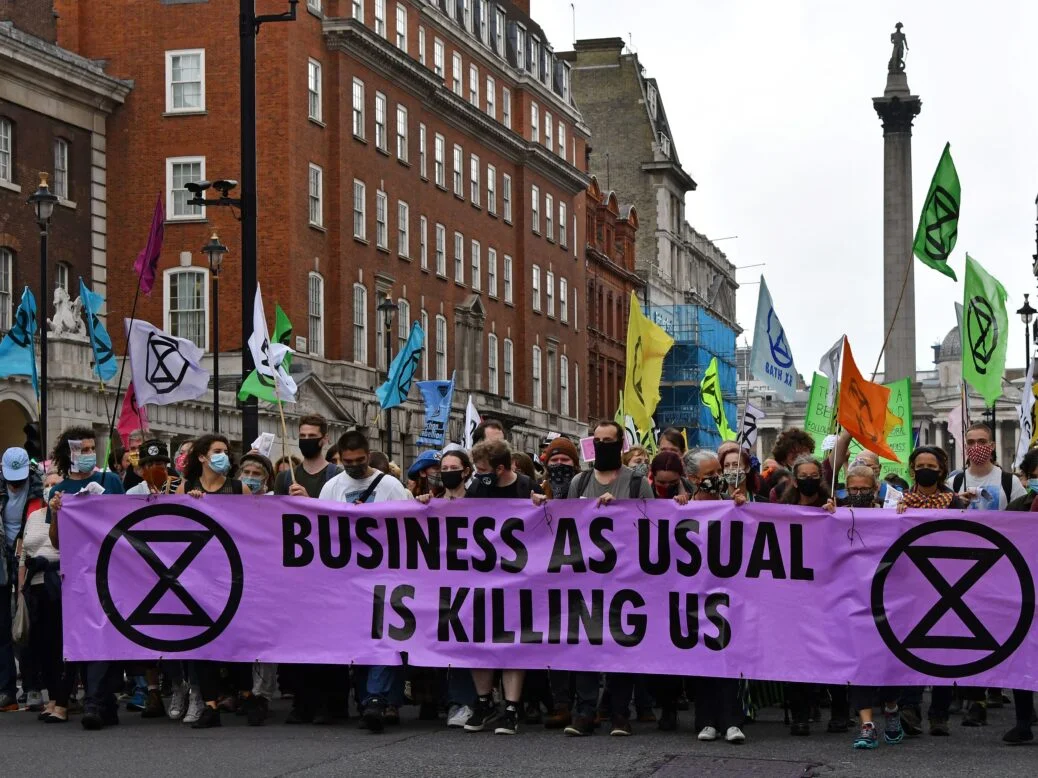 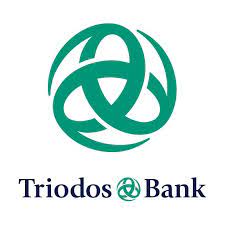 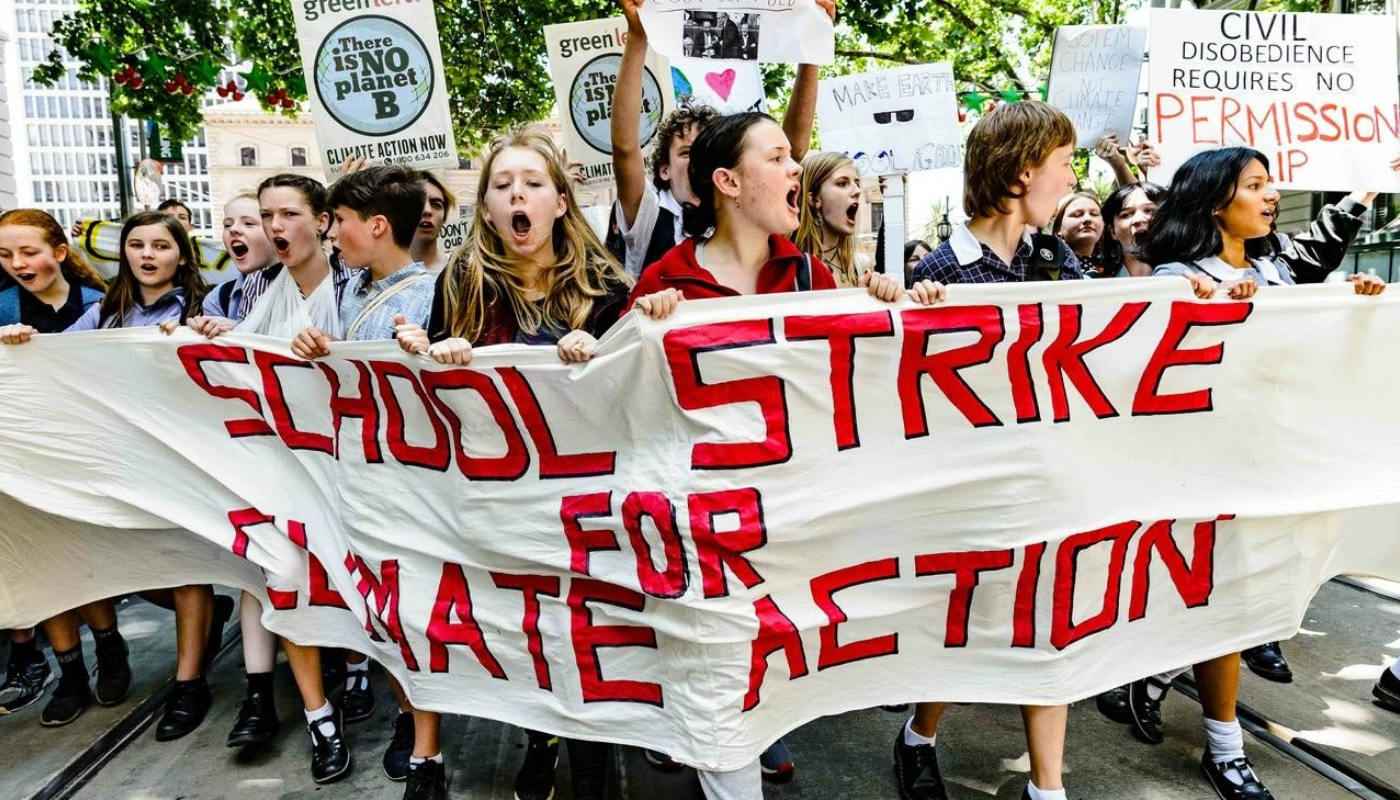 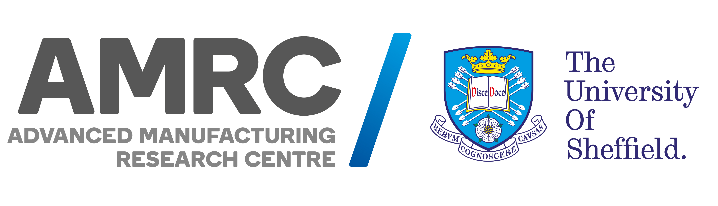 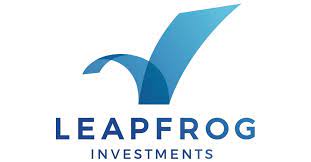 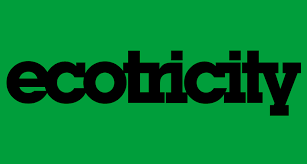 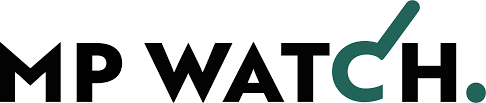 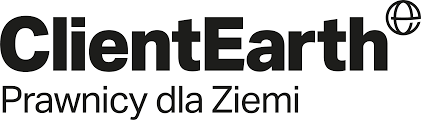 A race between tipping points
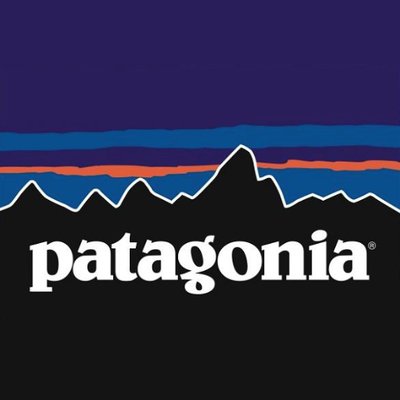 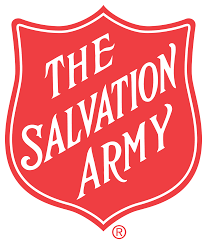 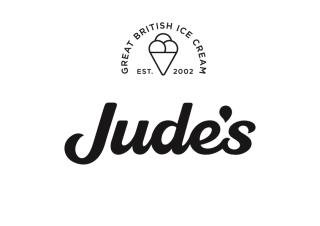 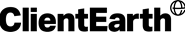 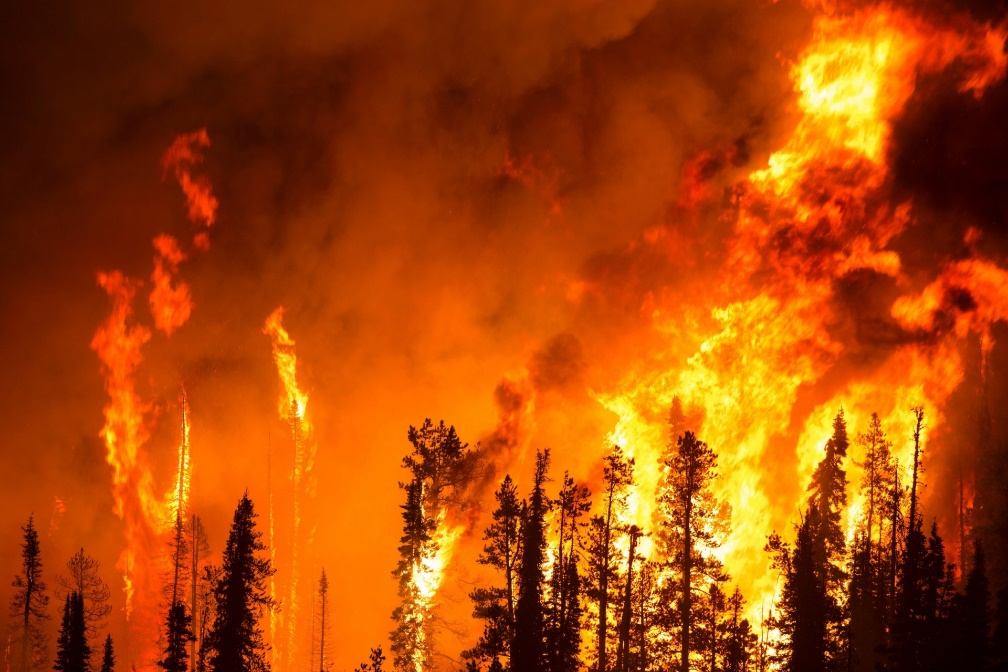 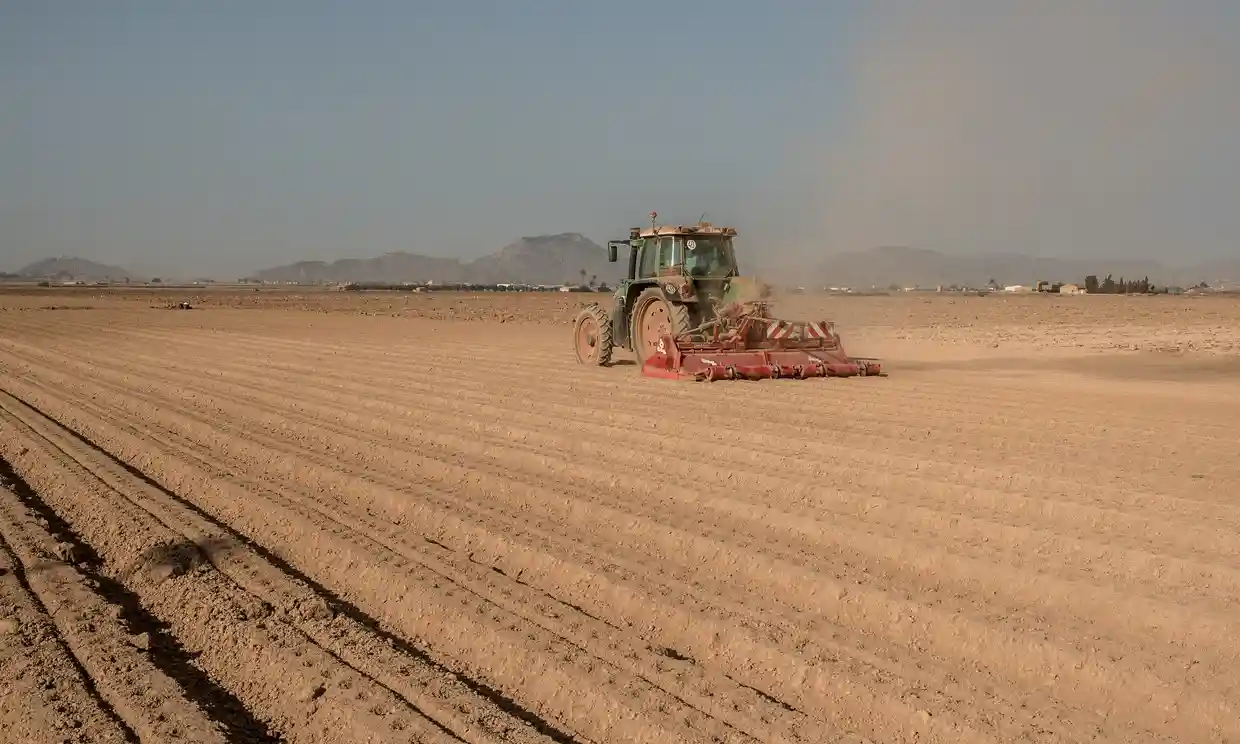 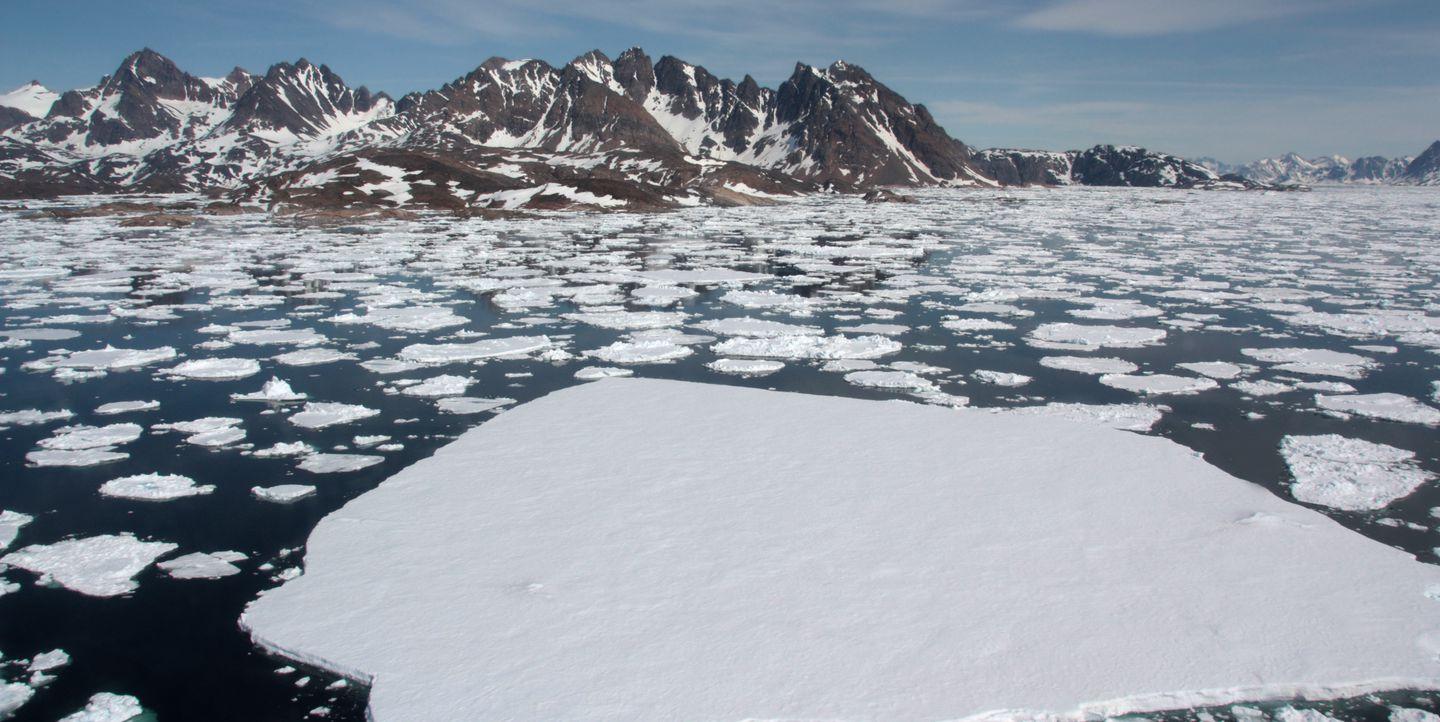 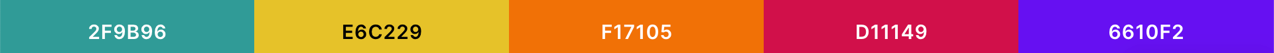 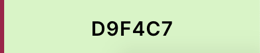 Thank you for listening
Mike Berners-Lee
mike@sw-consulting.co.uk